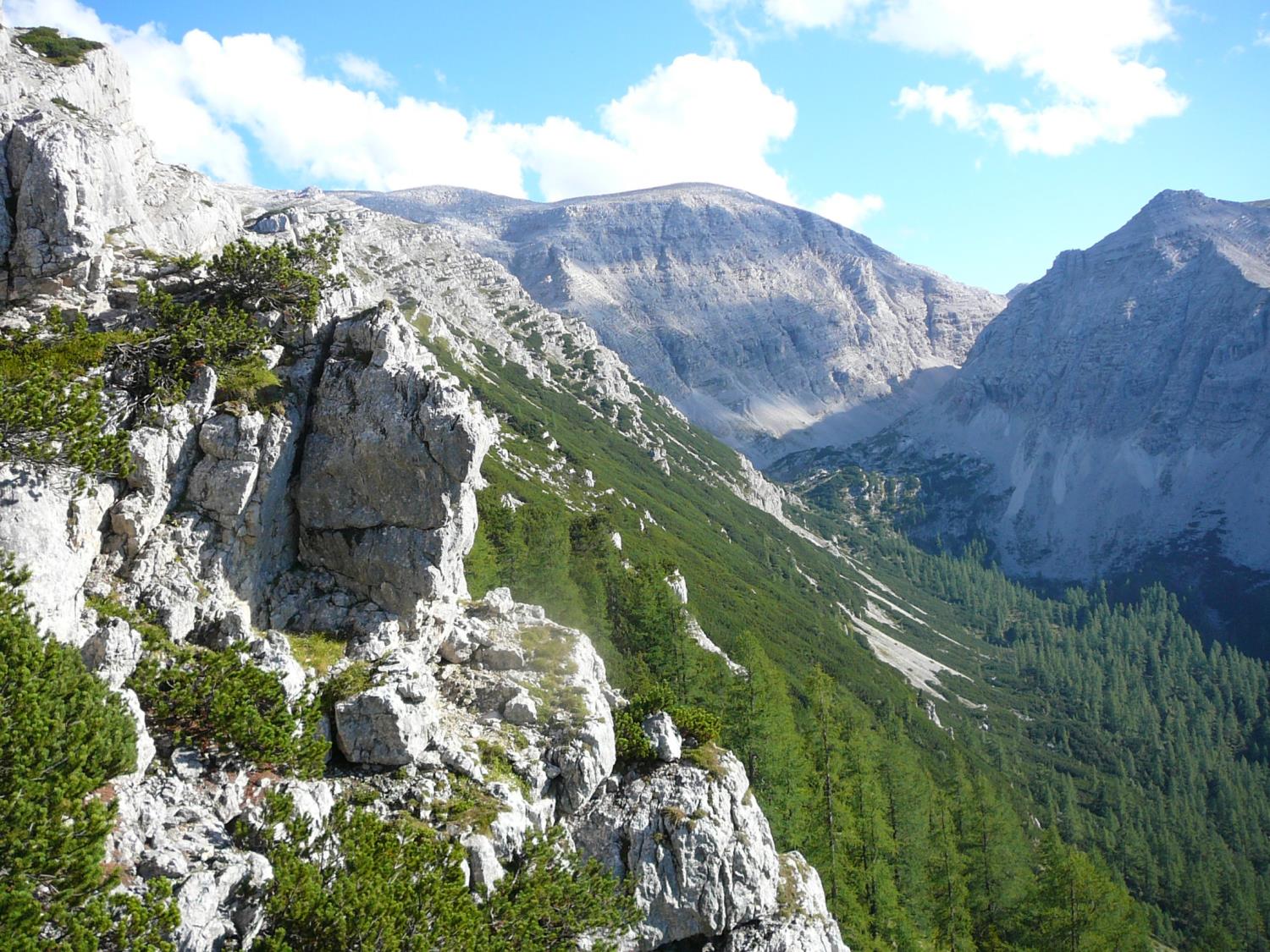 Za kytkami a řasami do vápencových Alp
Jan Lepš  & Olga Skácelová
Totes Gebirge
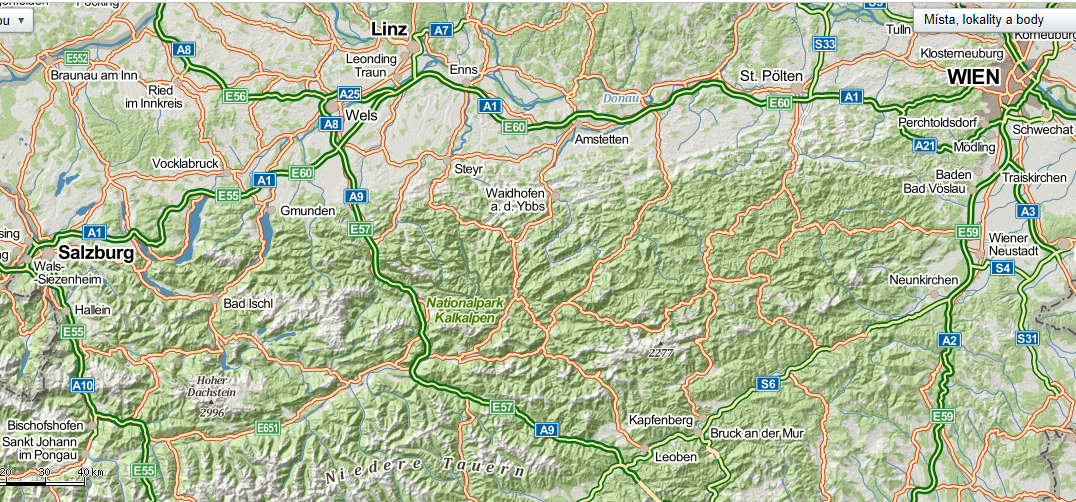 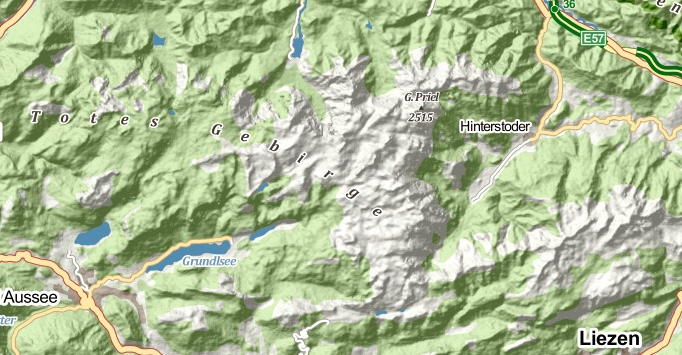 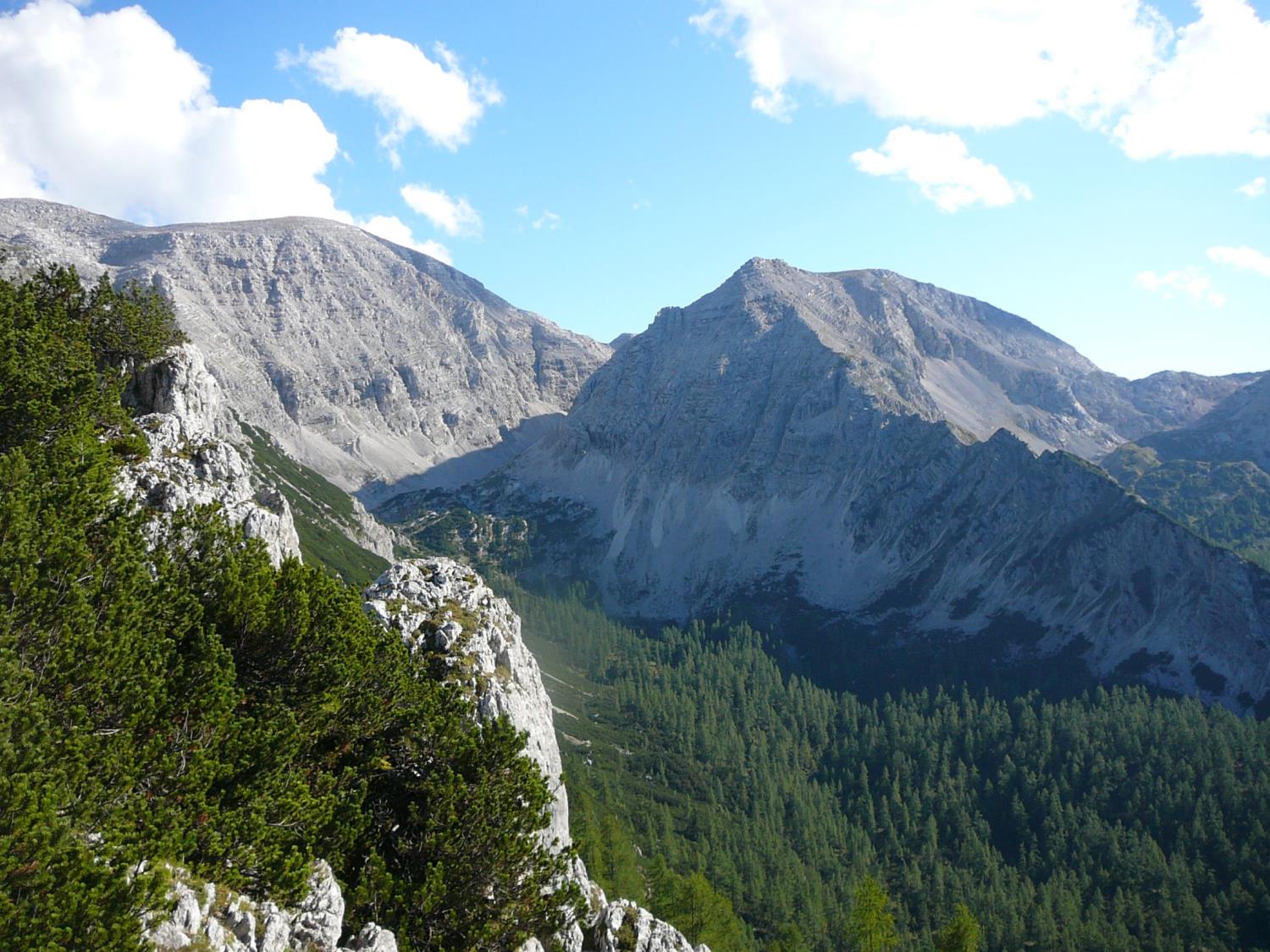 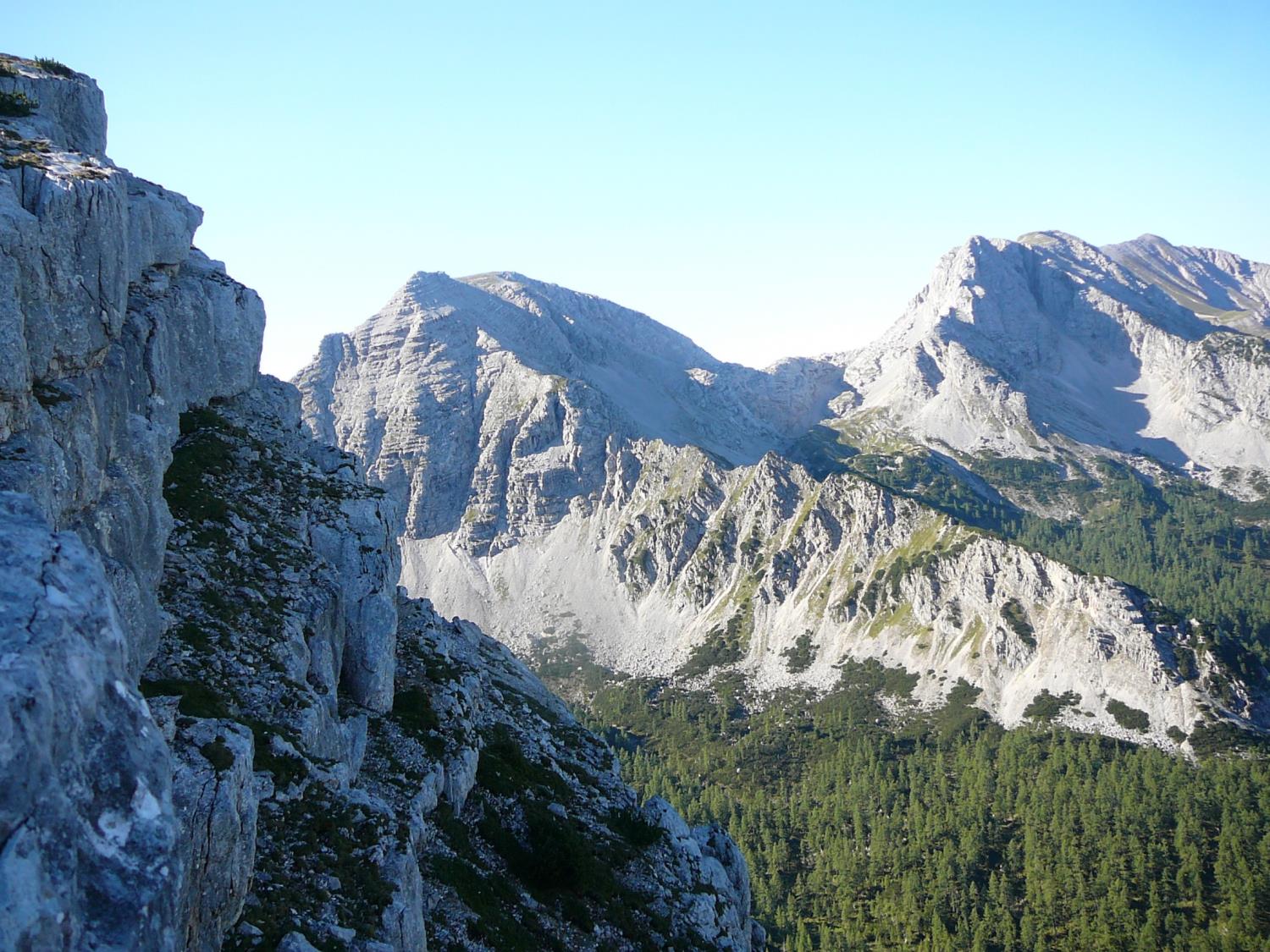 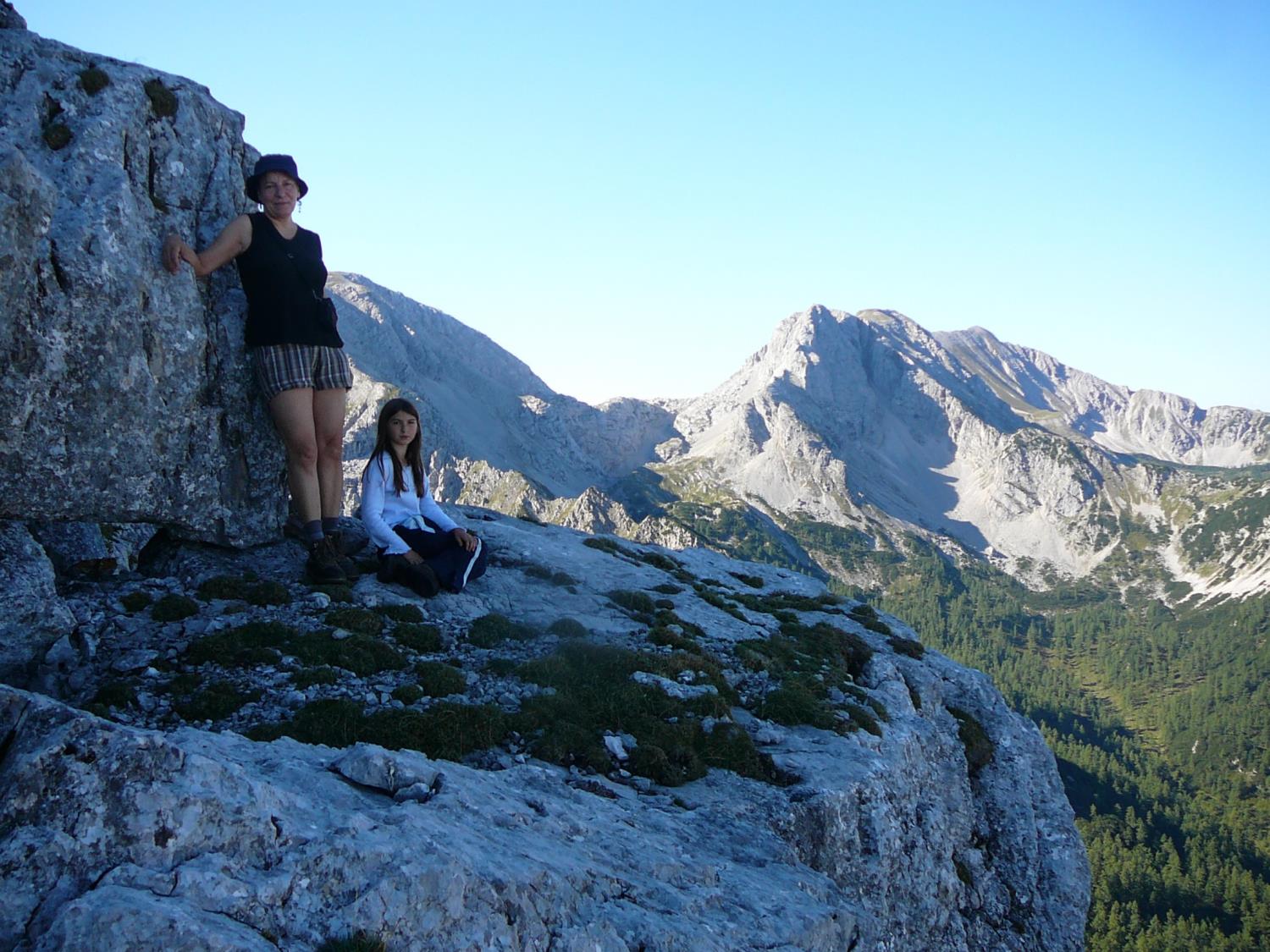 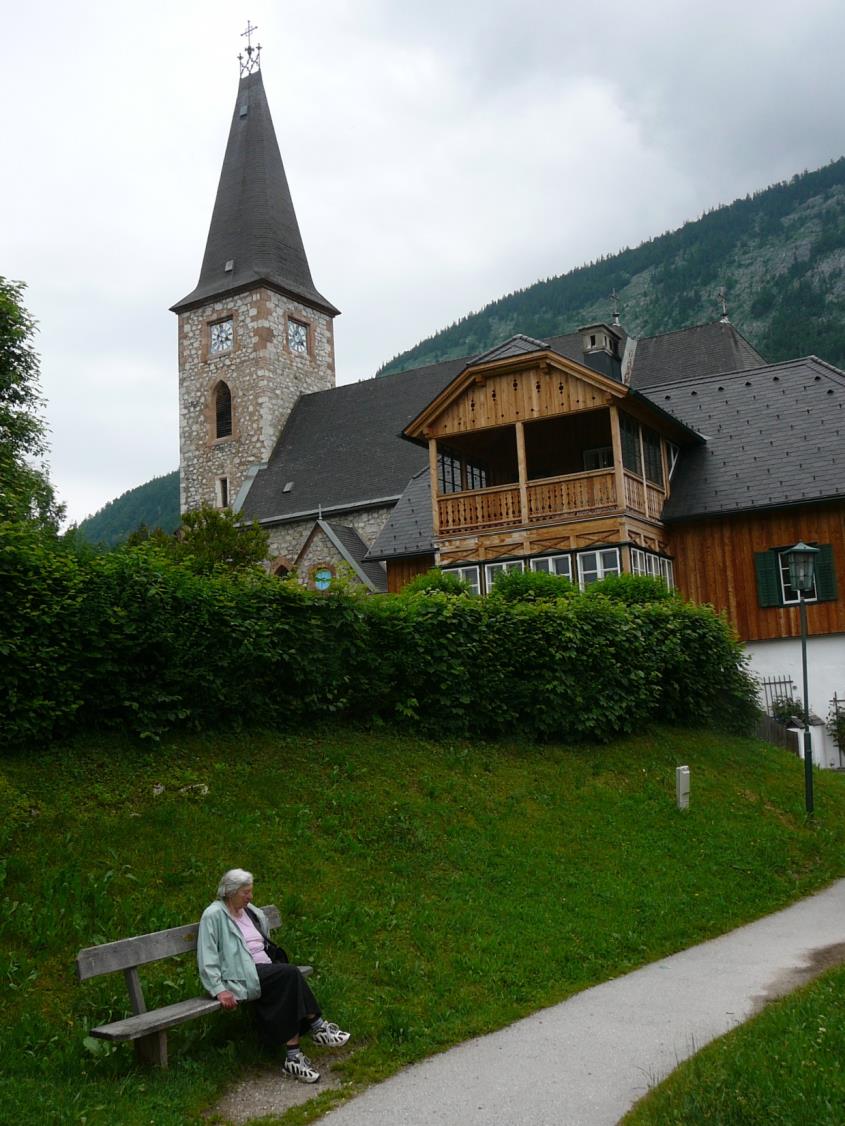 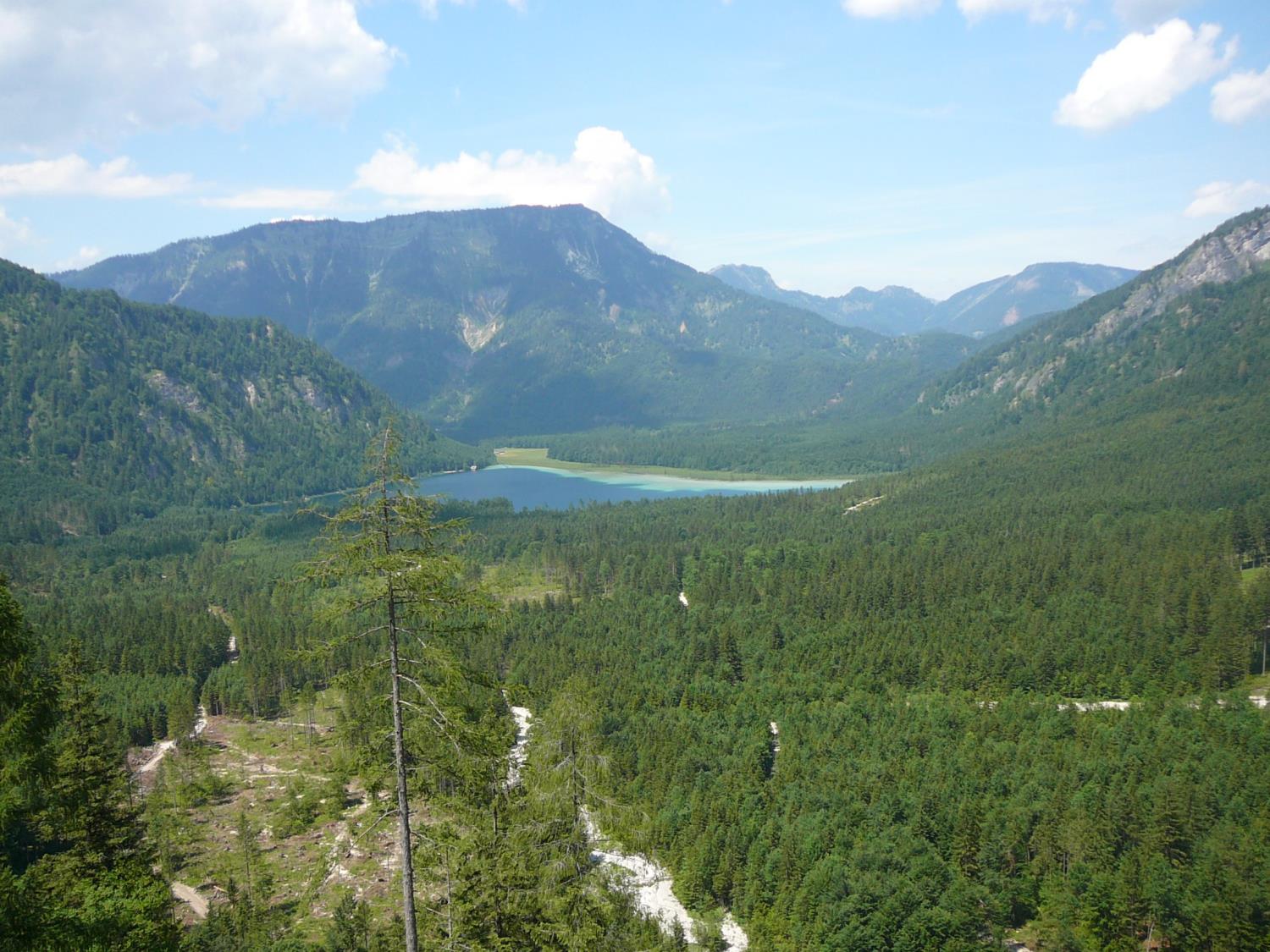 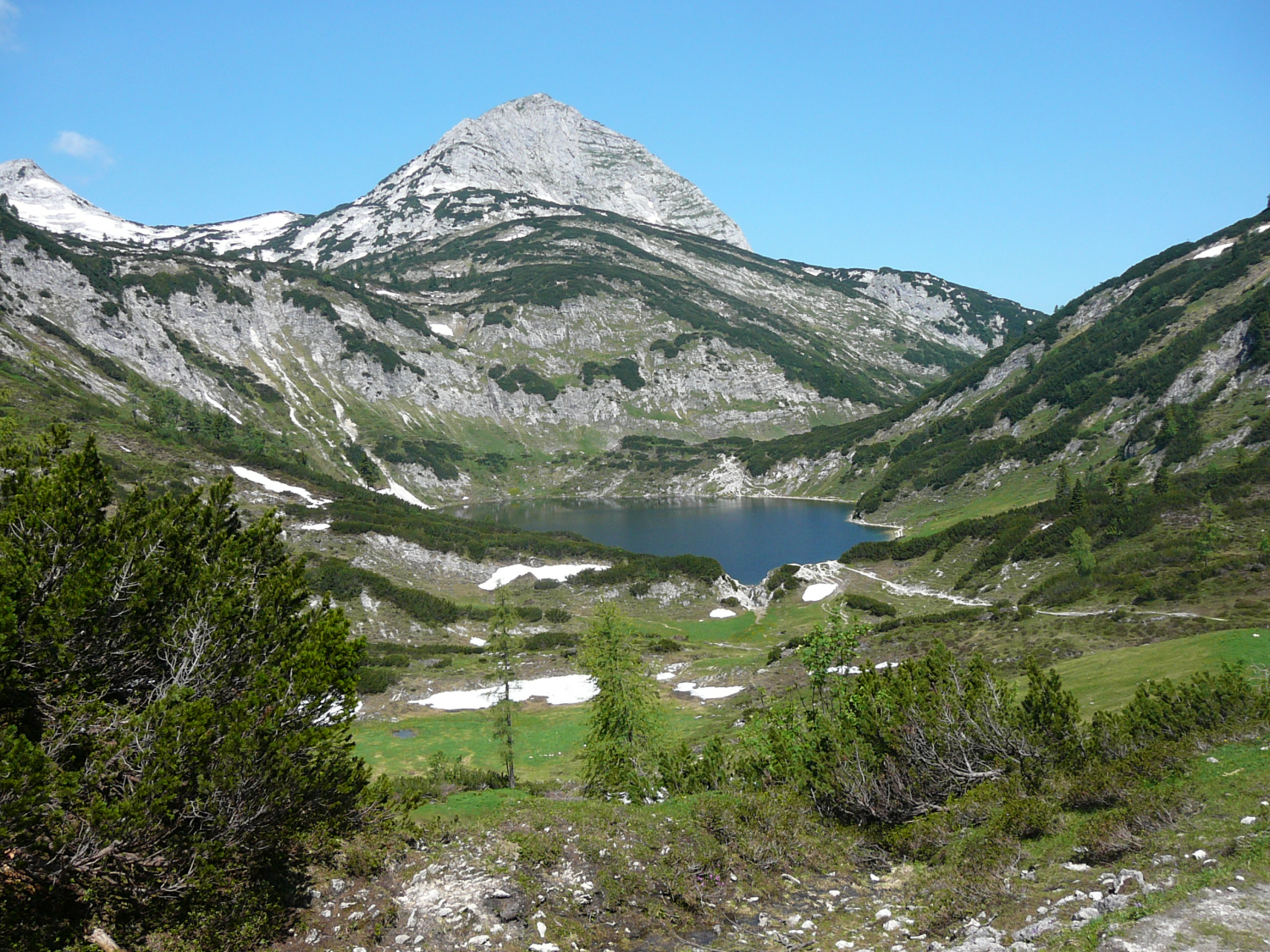 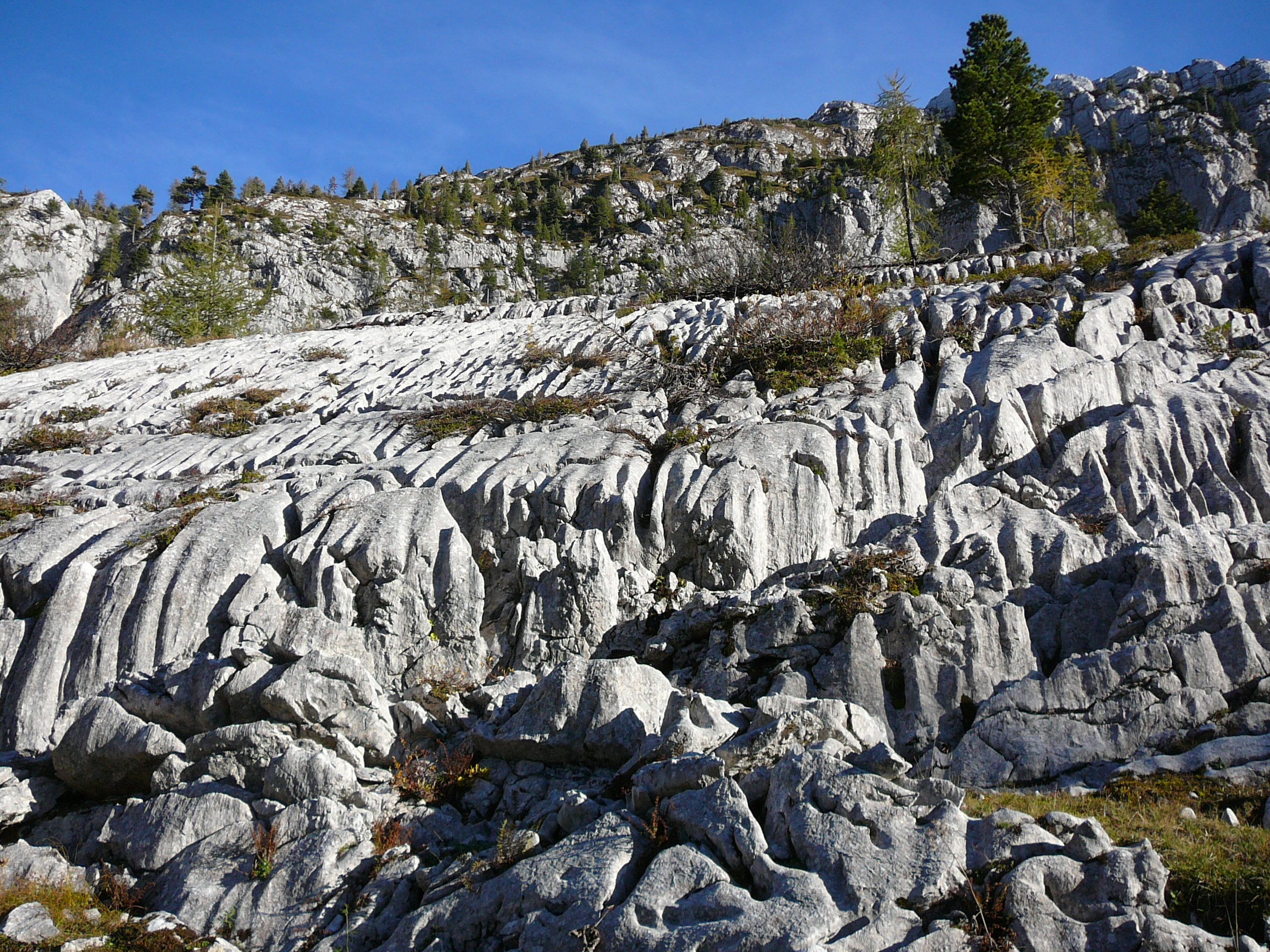 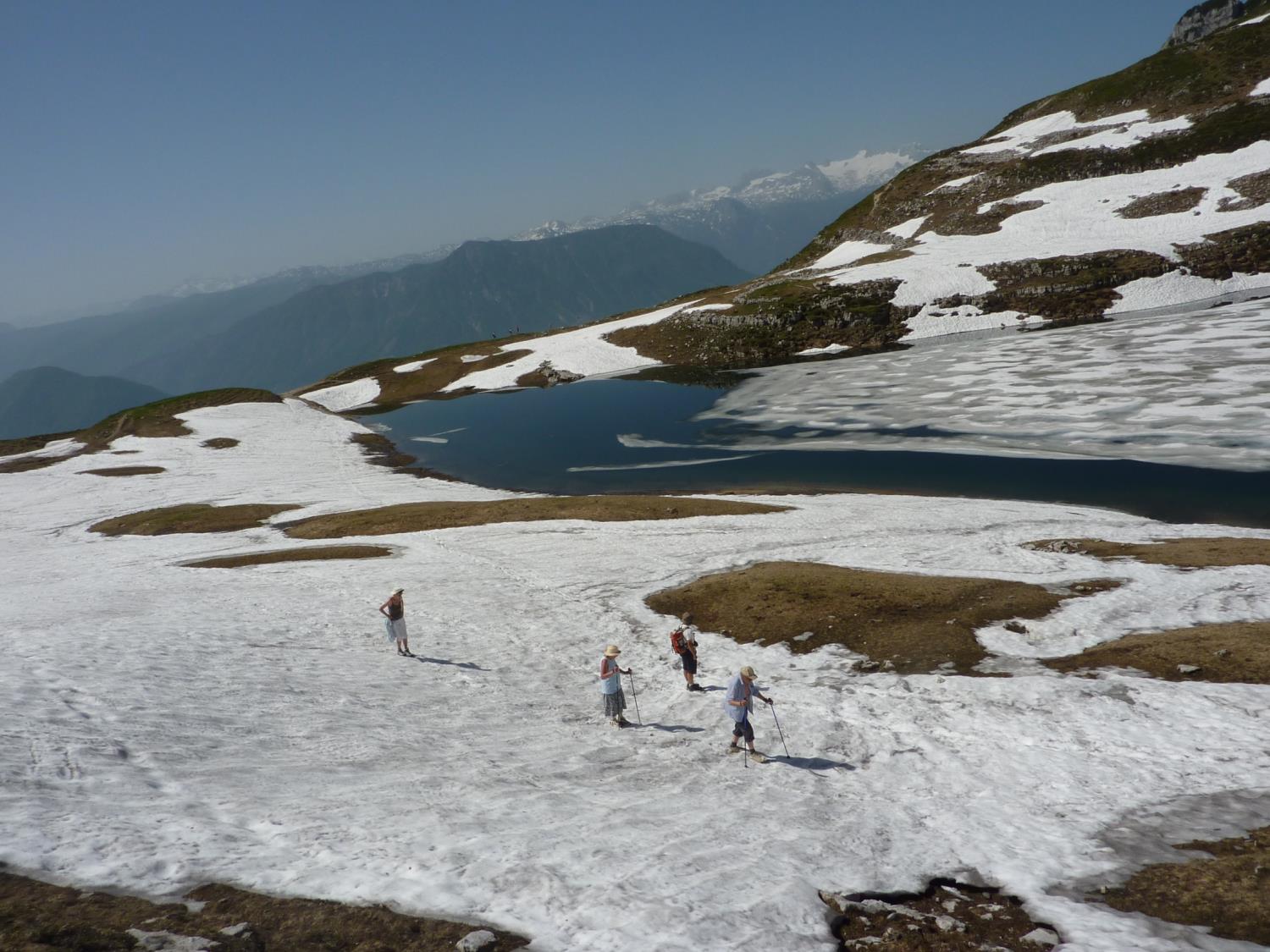 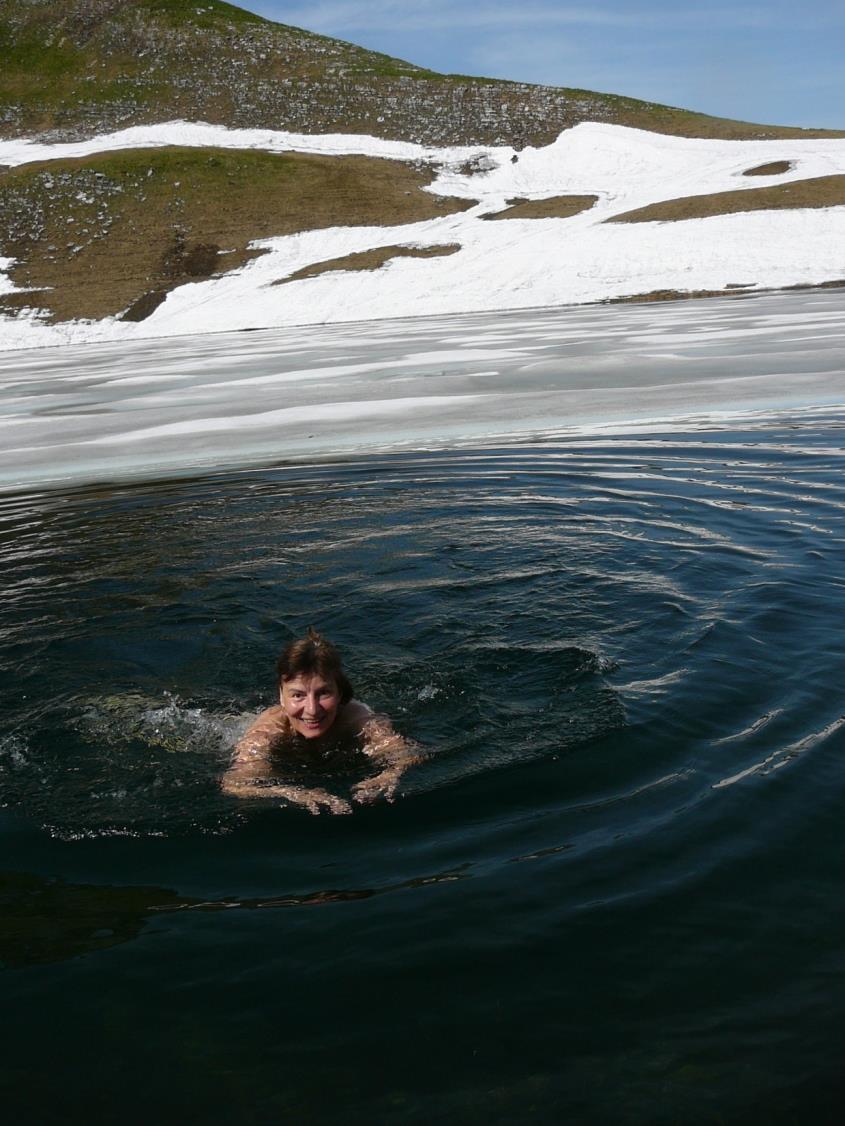 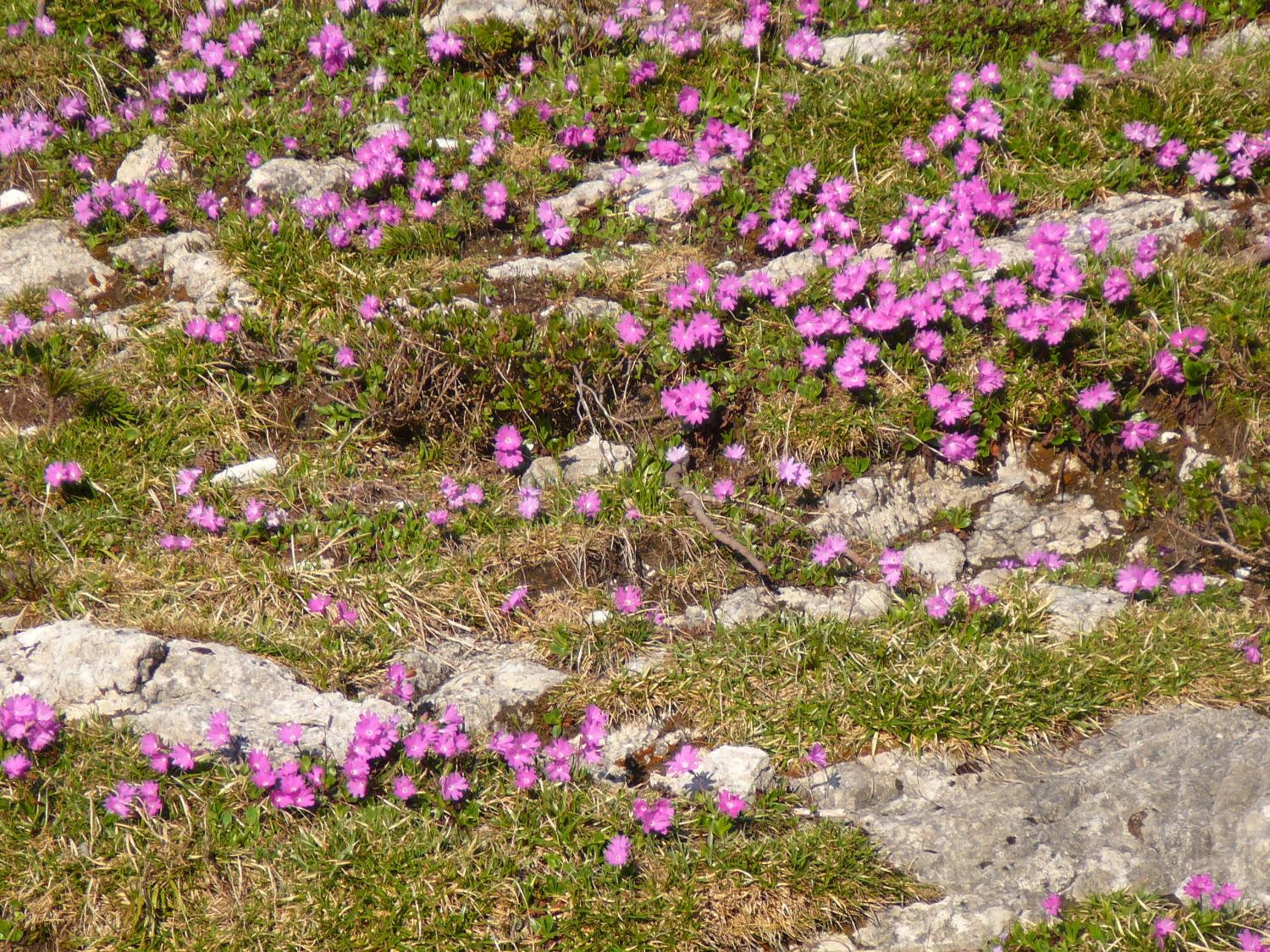 Primula clusiana
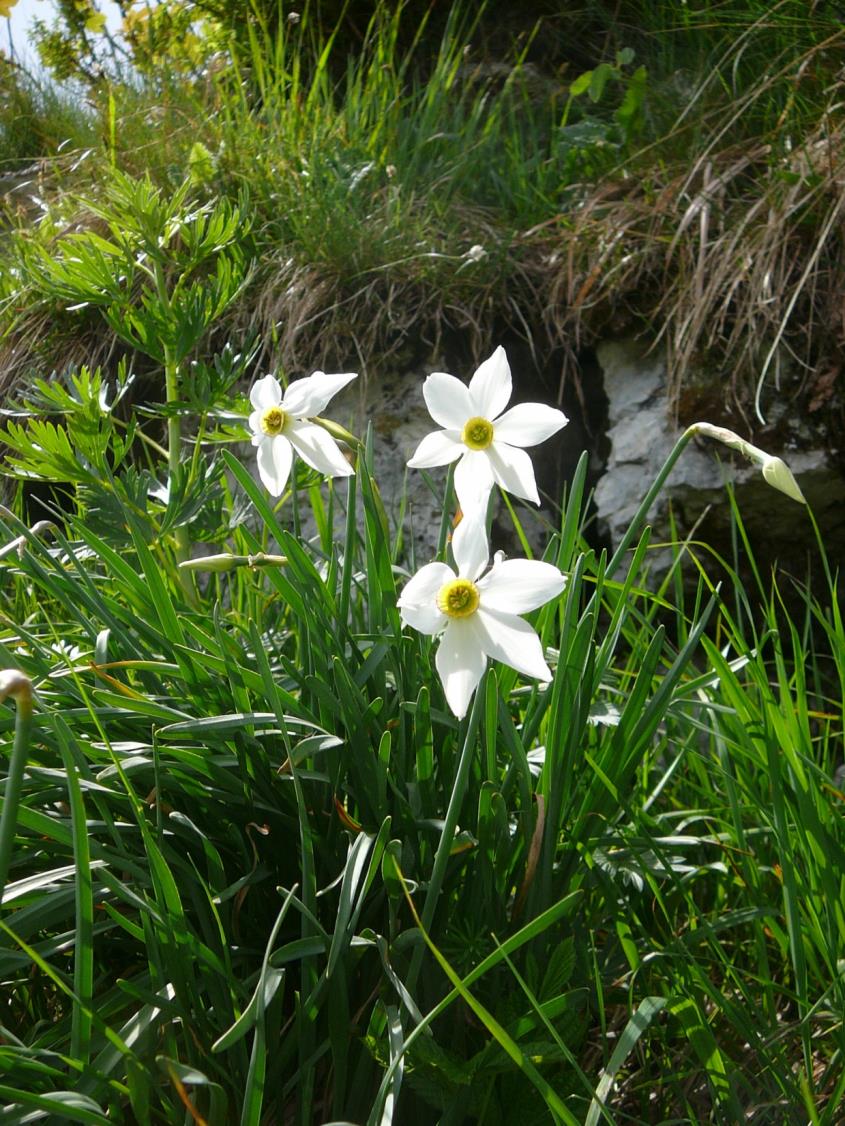 Narcissus poeticus
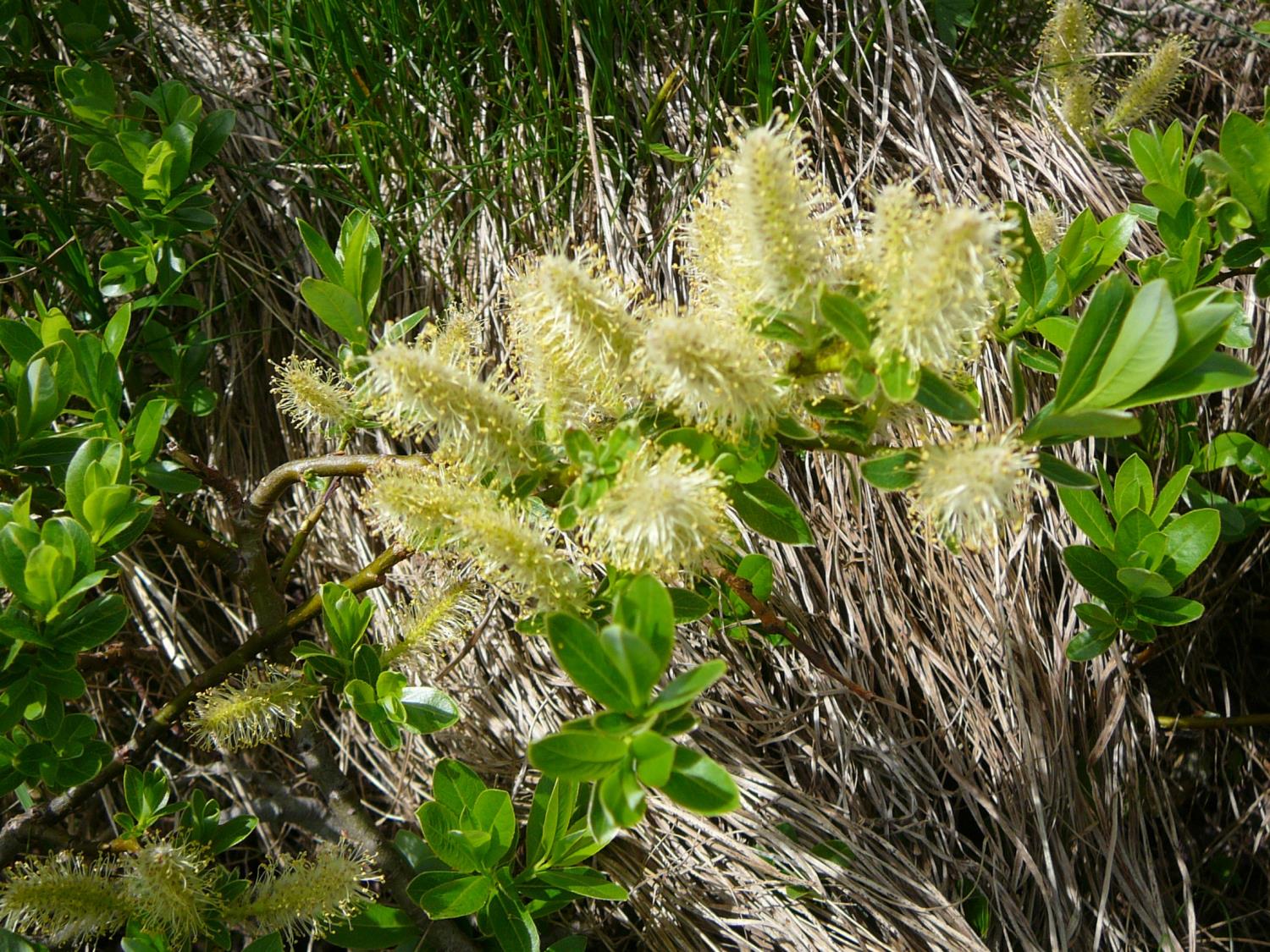 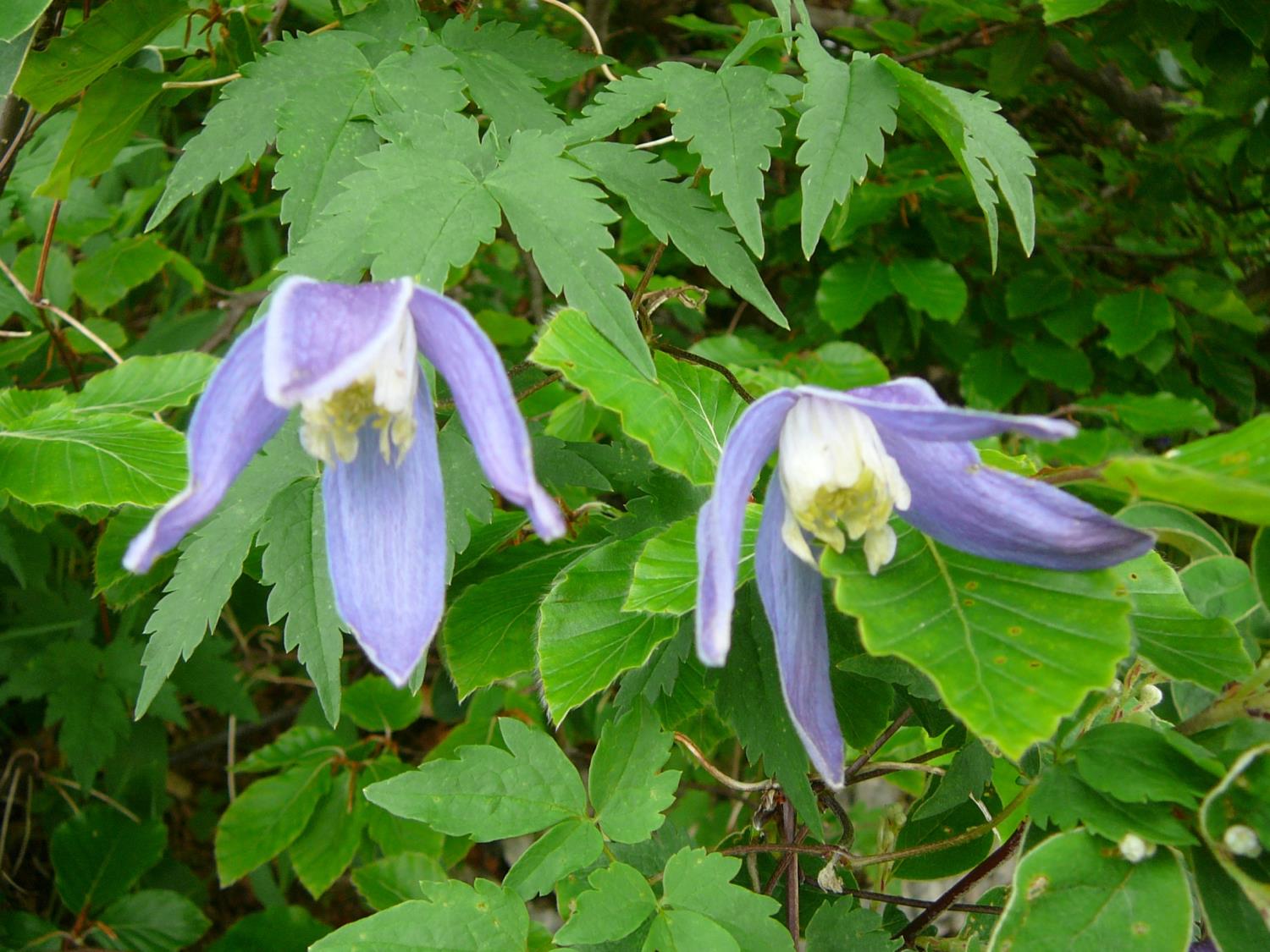 Clematis alpina
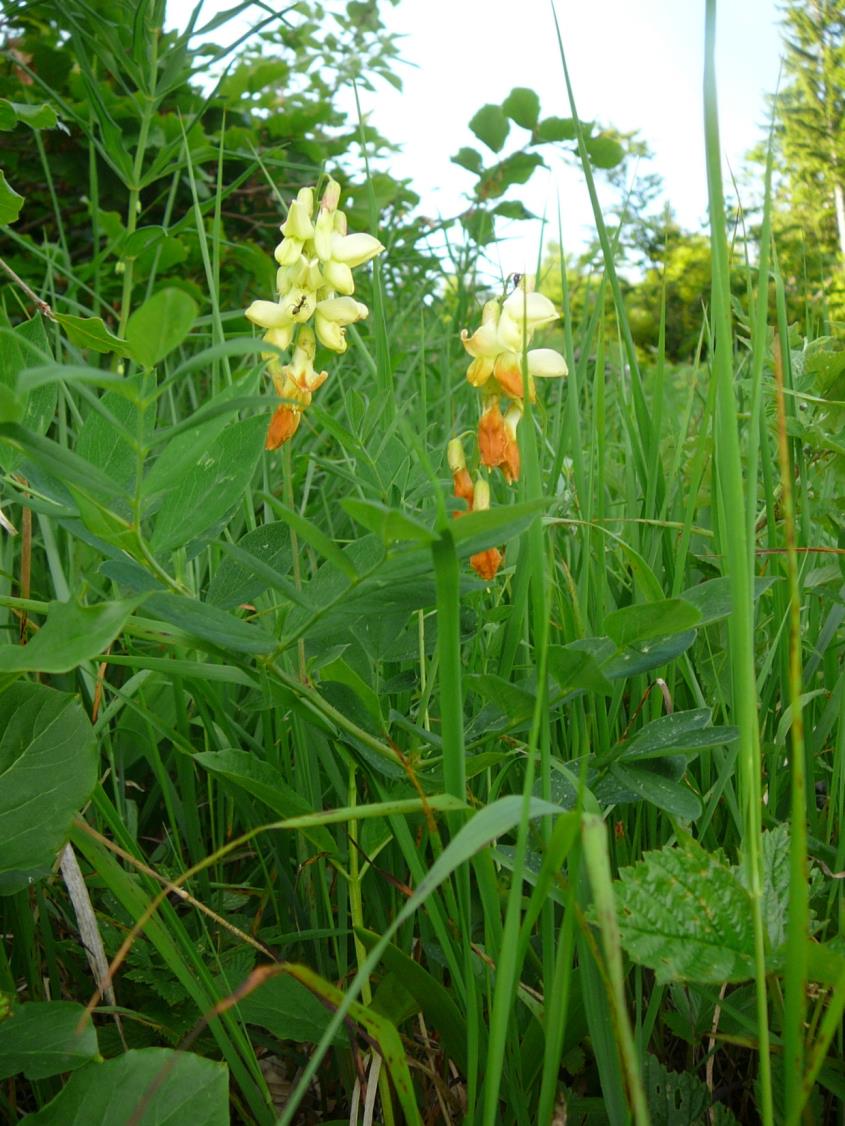 Lathyrus laevigatus
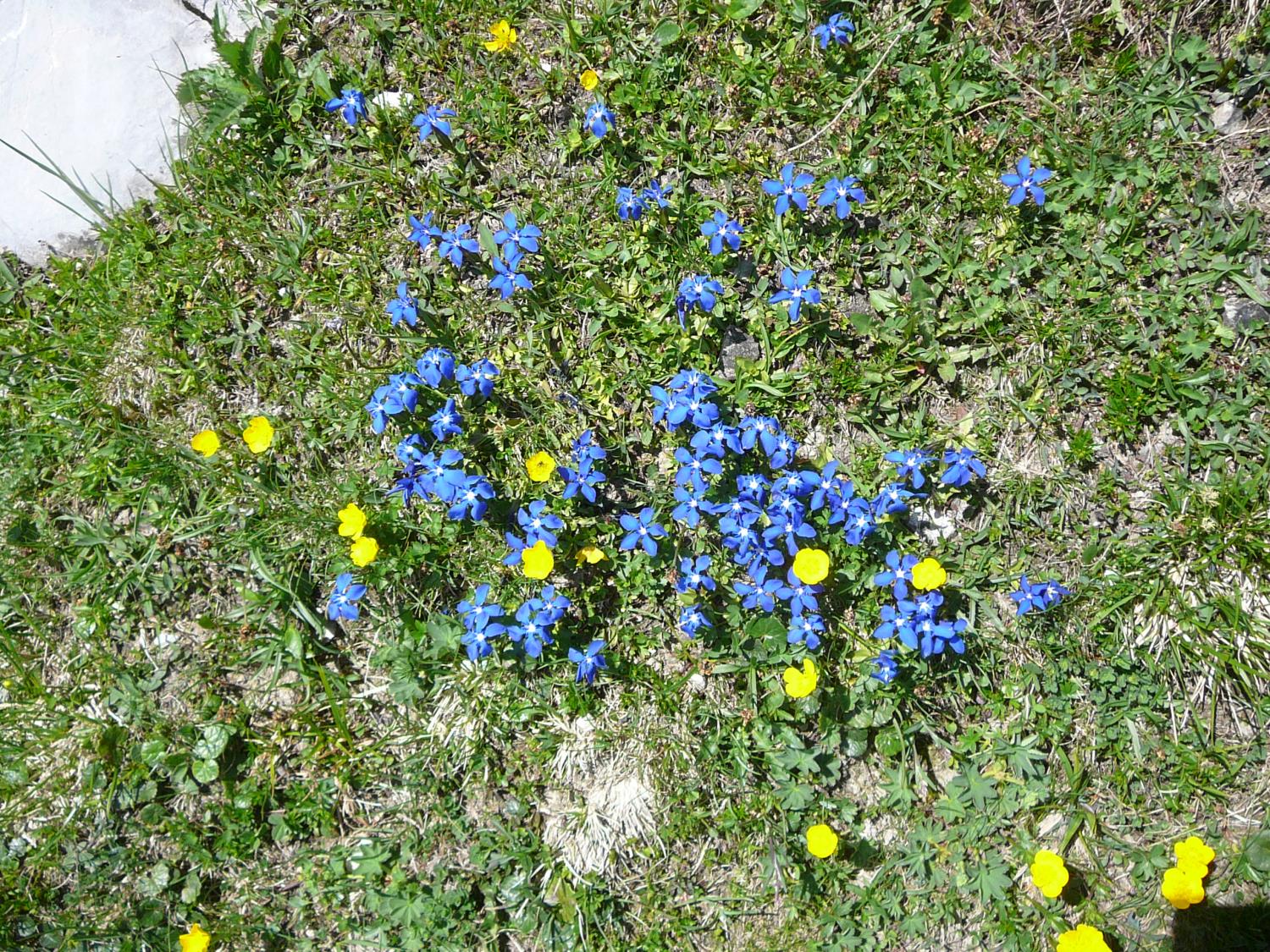 Gentiana cf. verna
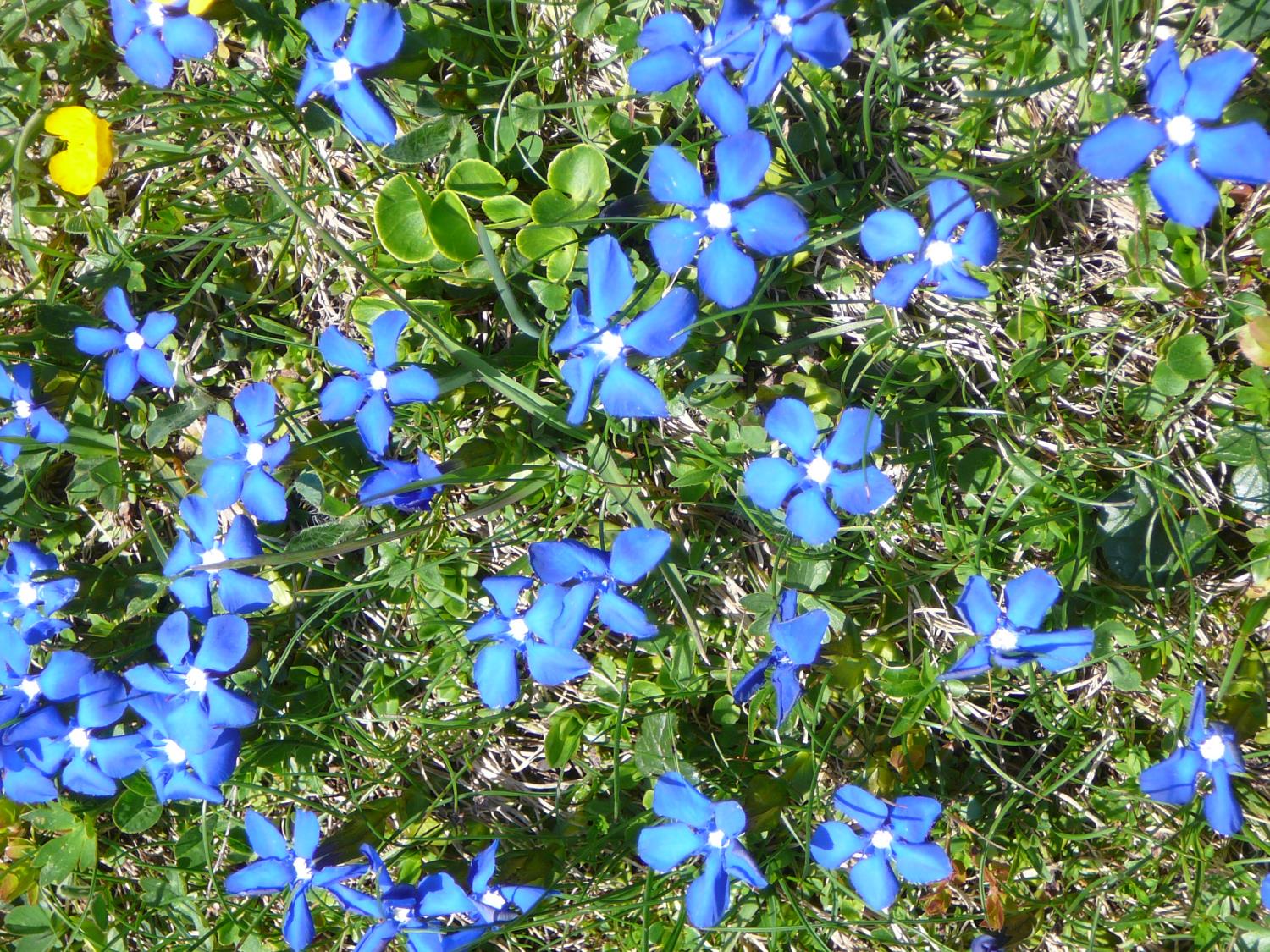 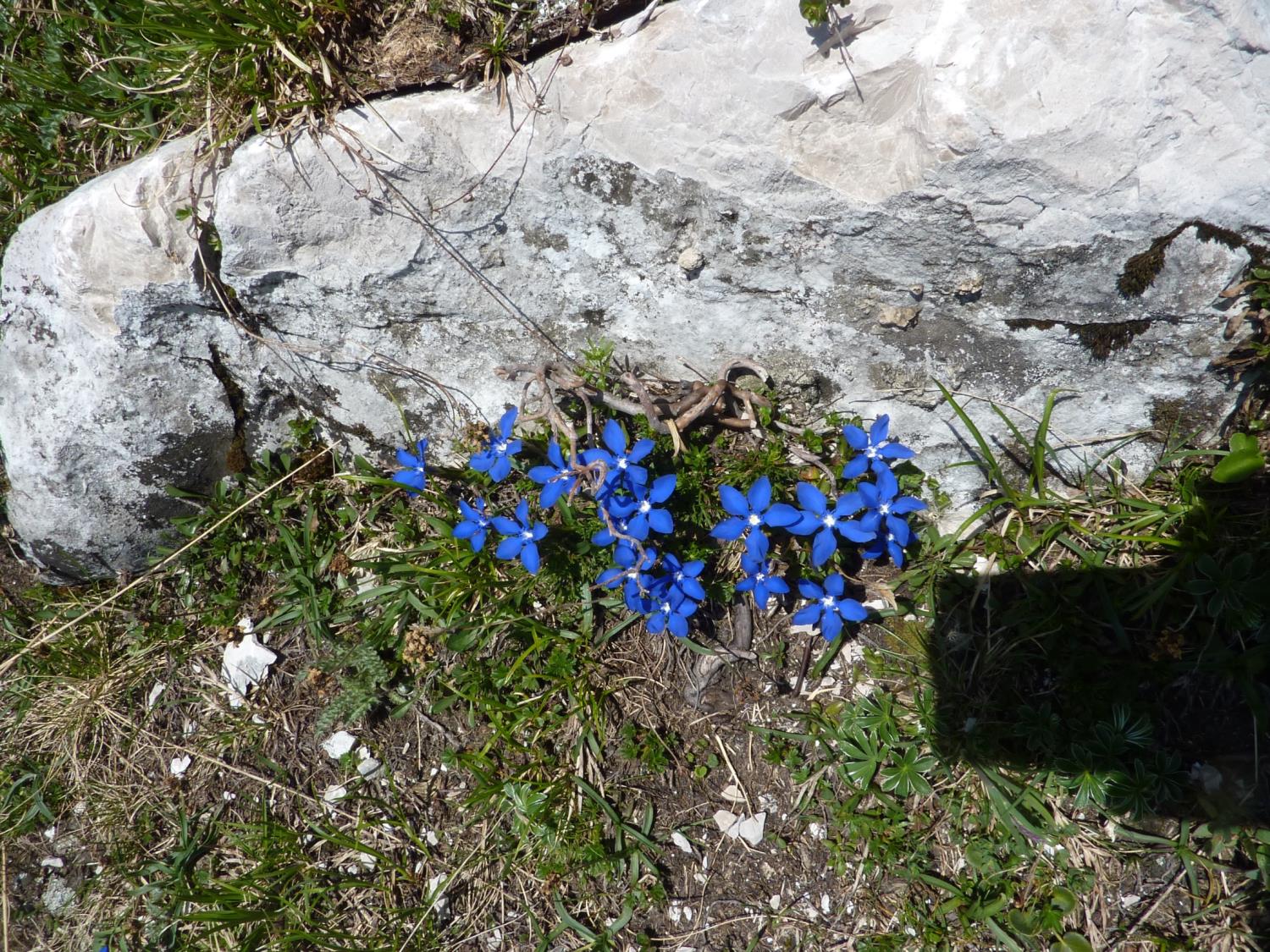 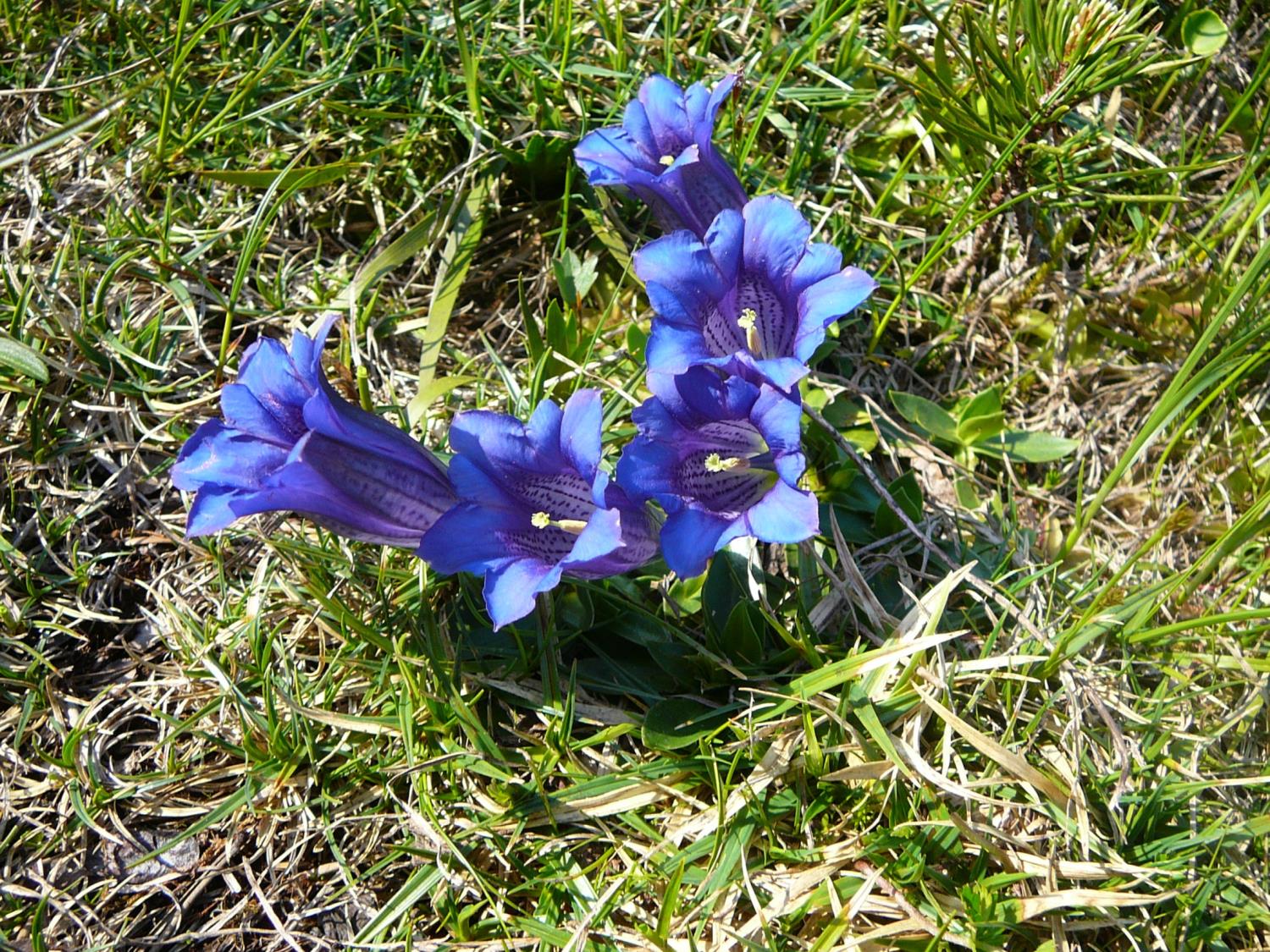 Gentiana clusii
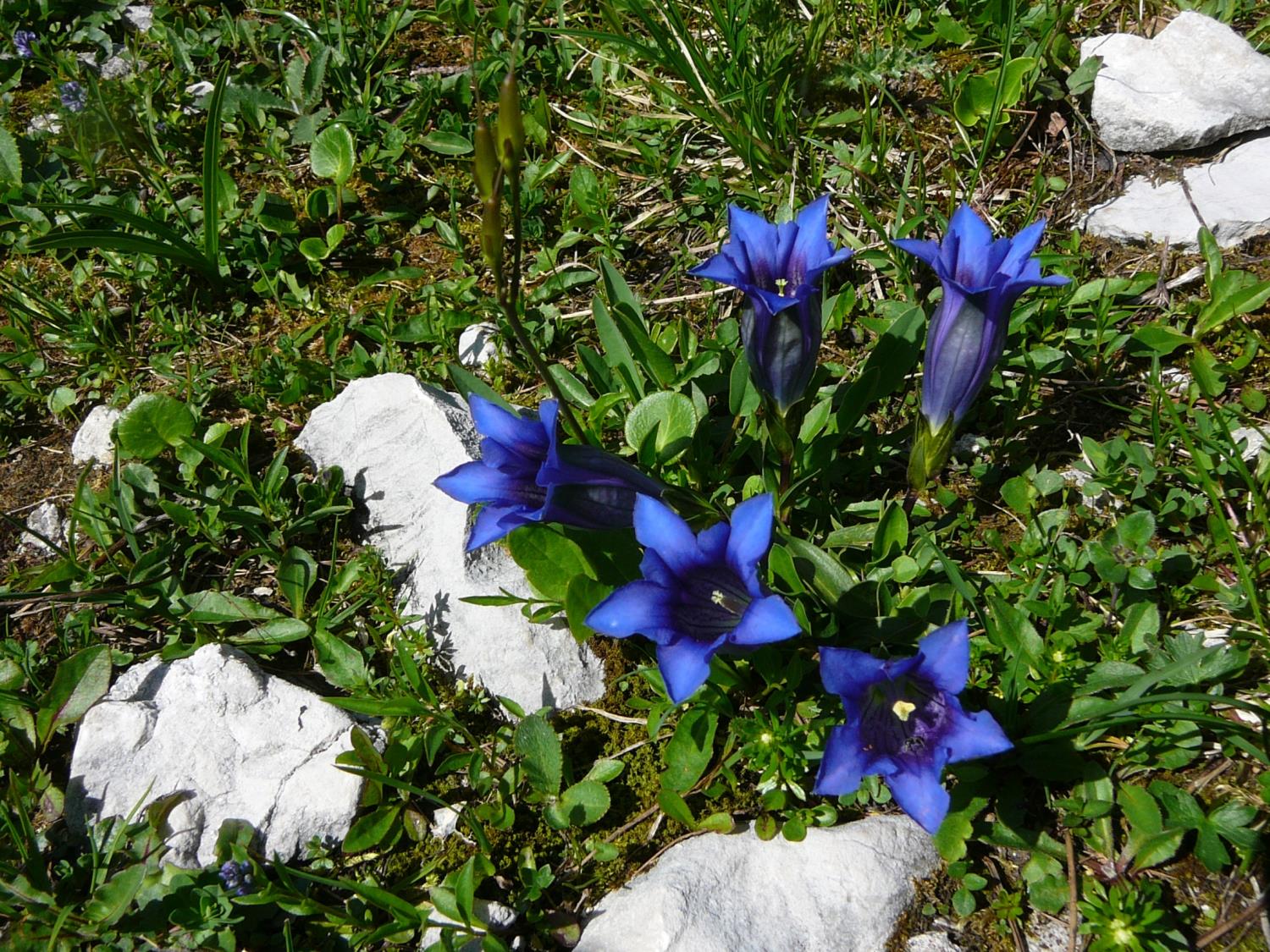 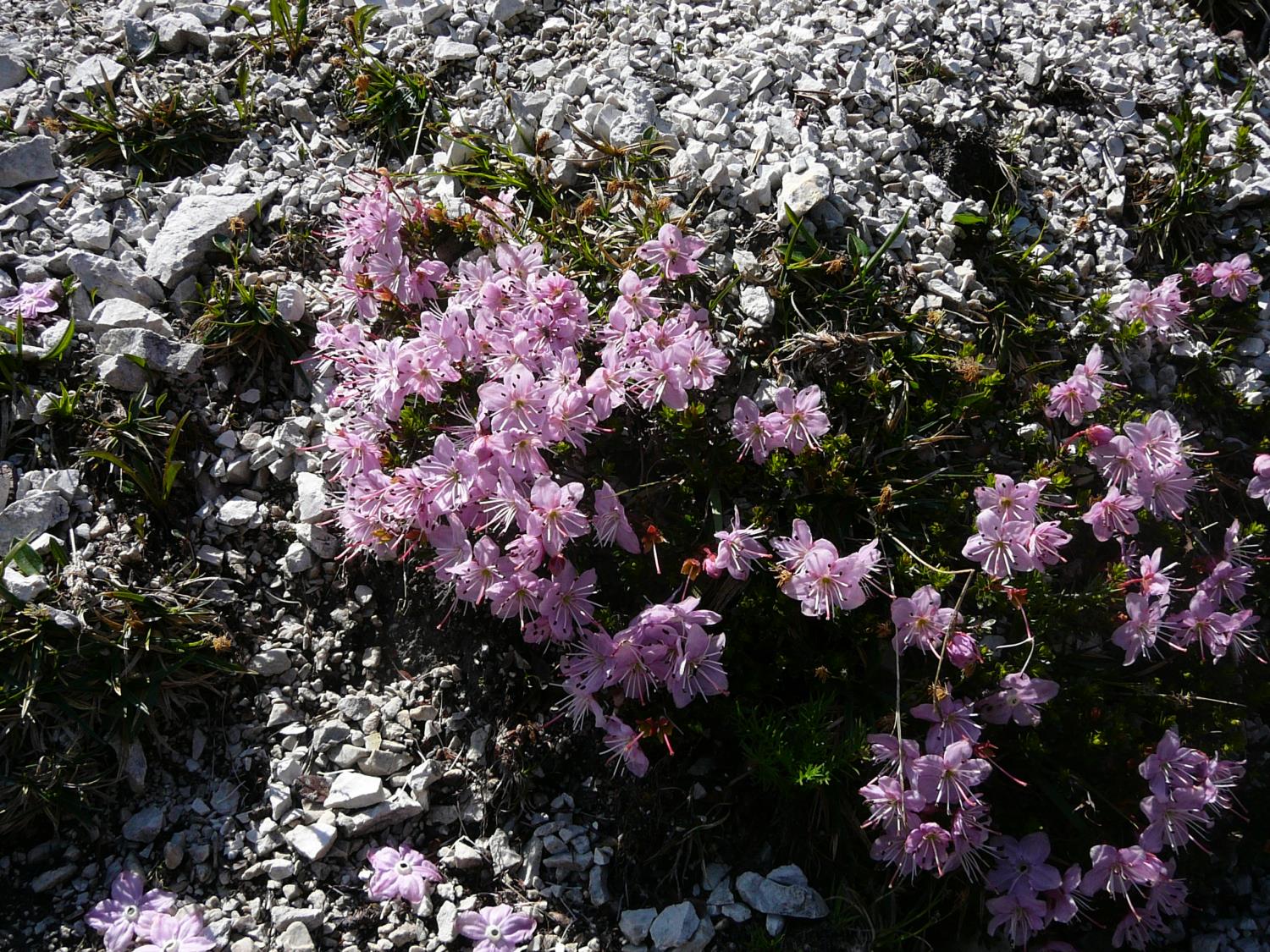 Rhodothamnus chamaecystus
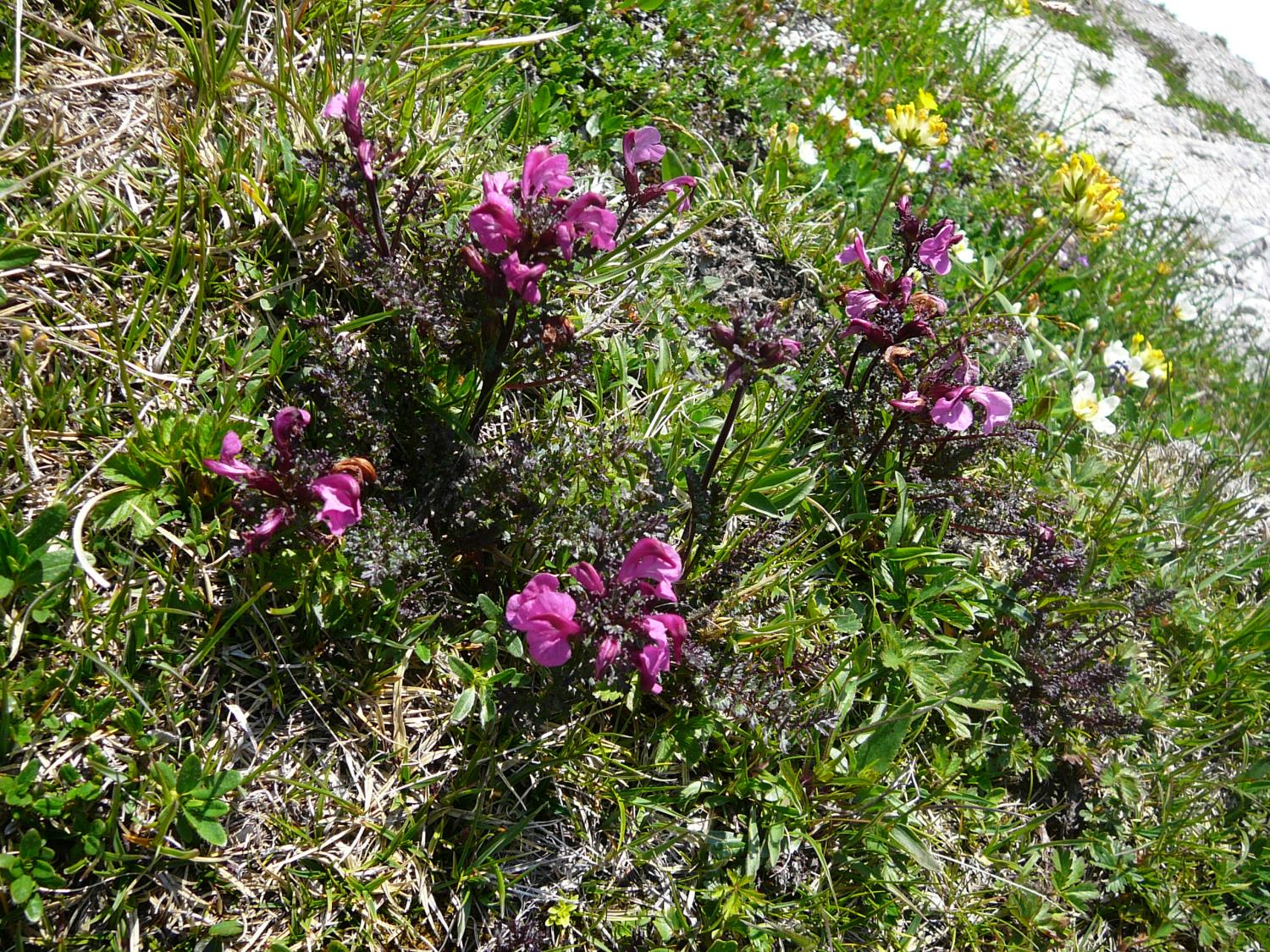 Pedicularis rostratocapitata
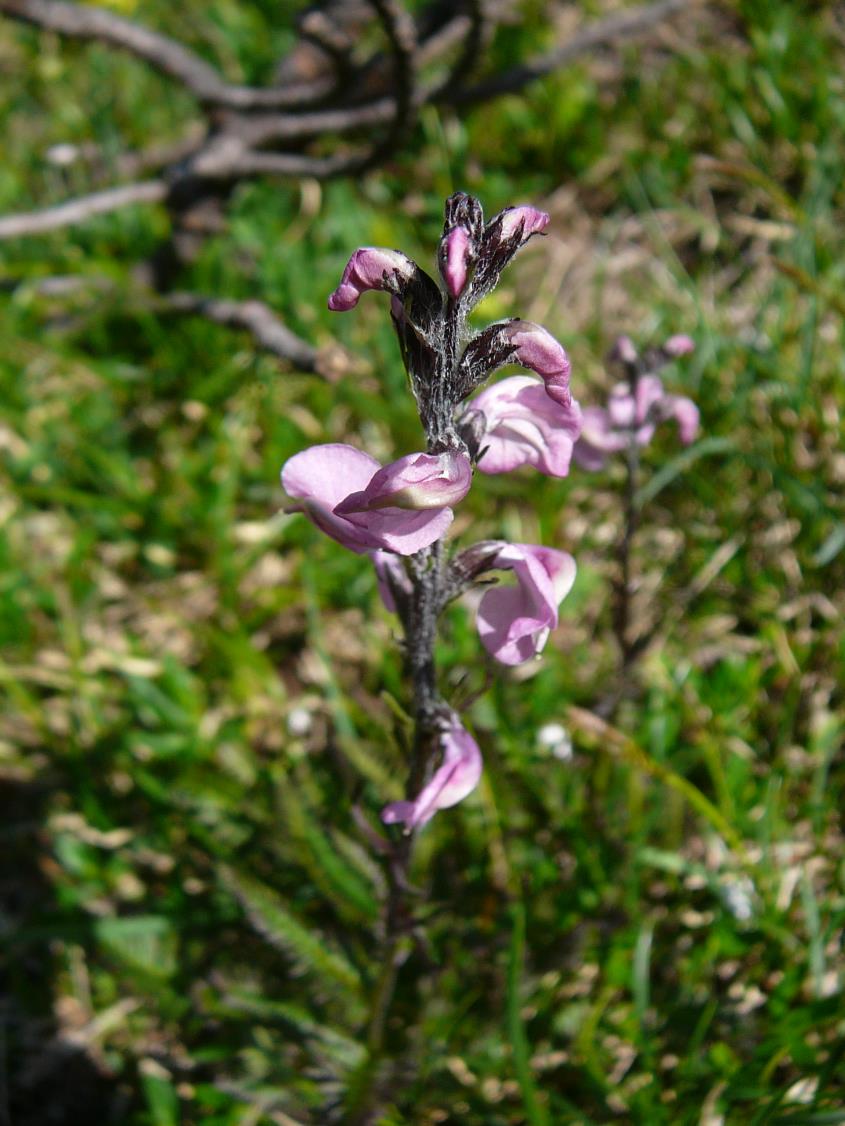 Pedicularis rostratospicata
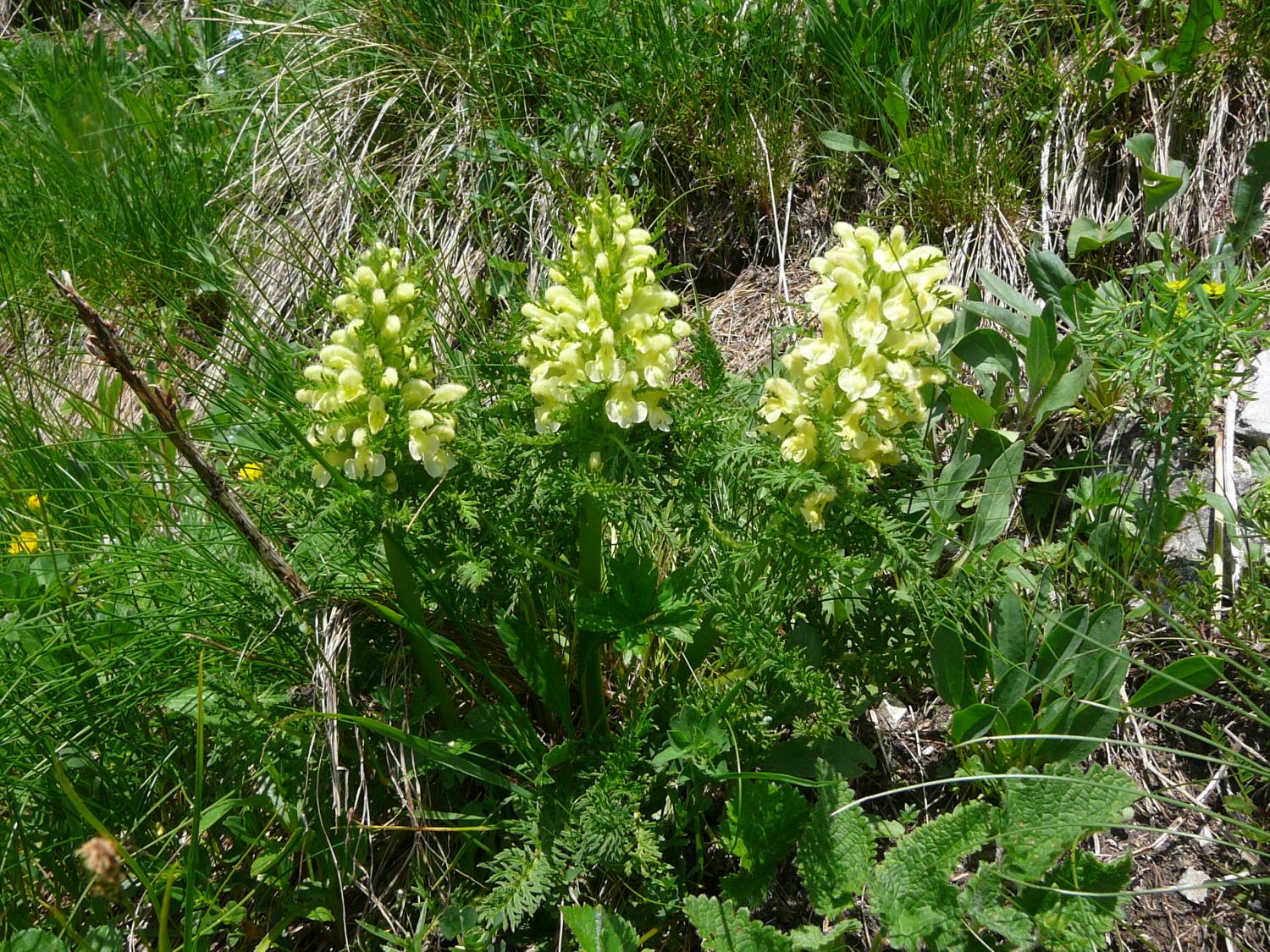 Pedicularis foliosa
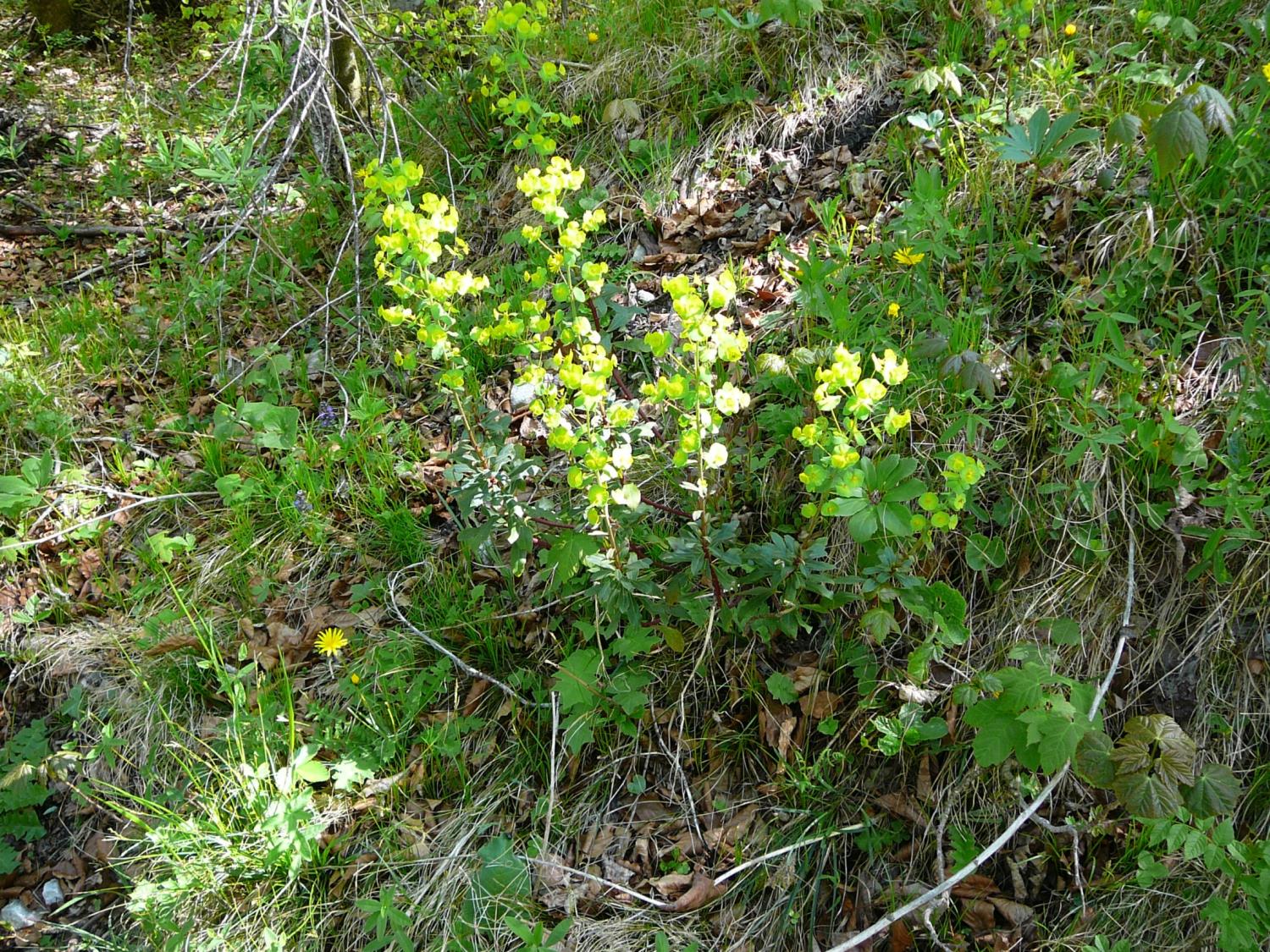 Euphorbia amygdaloides
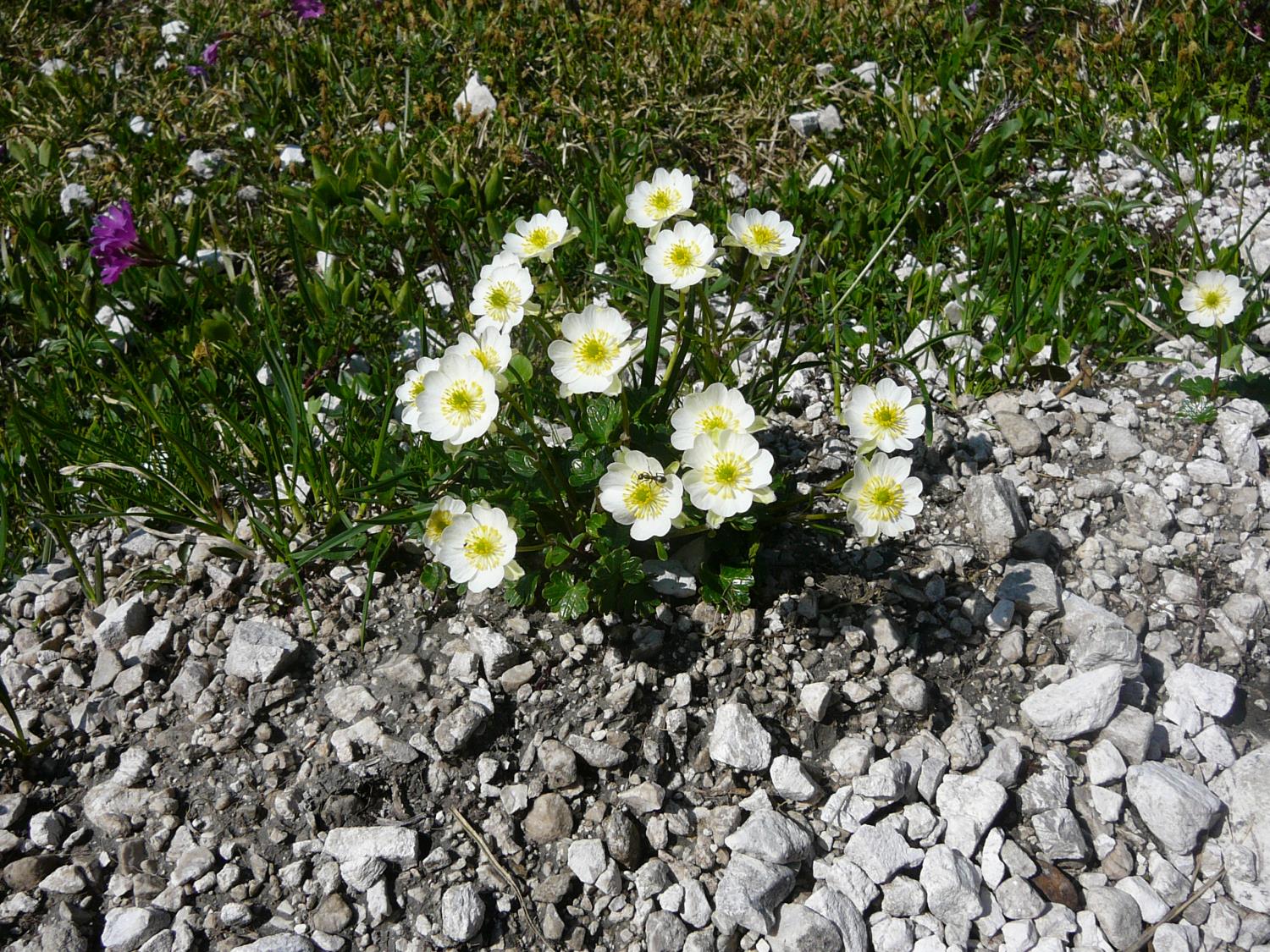 Ranunculus alpestris
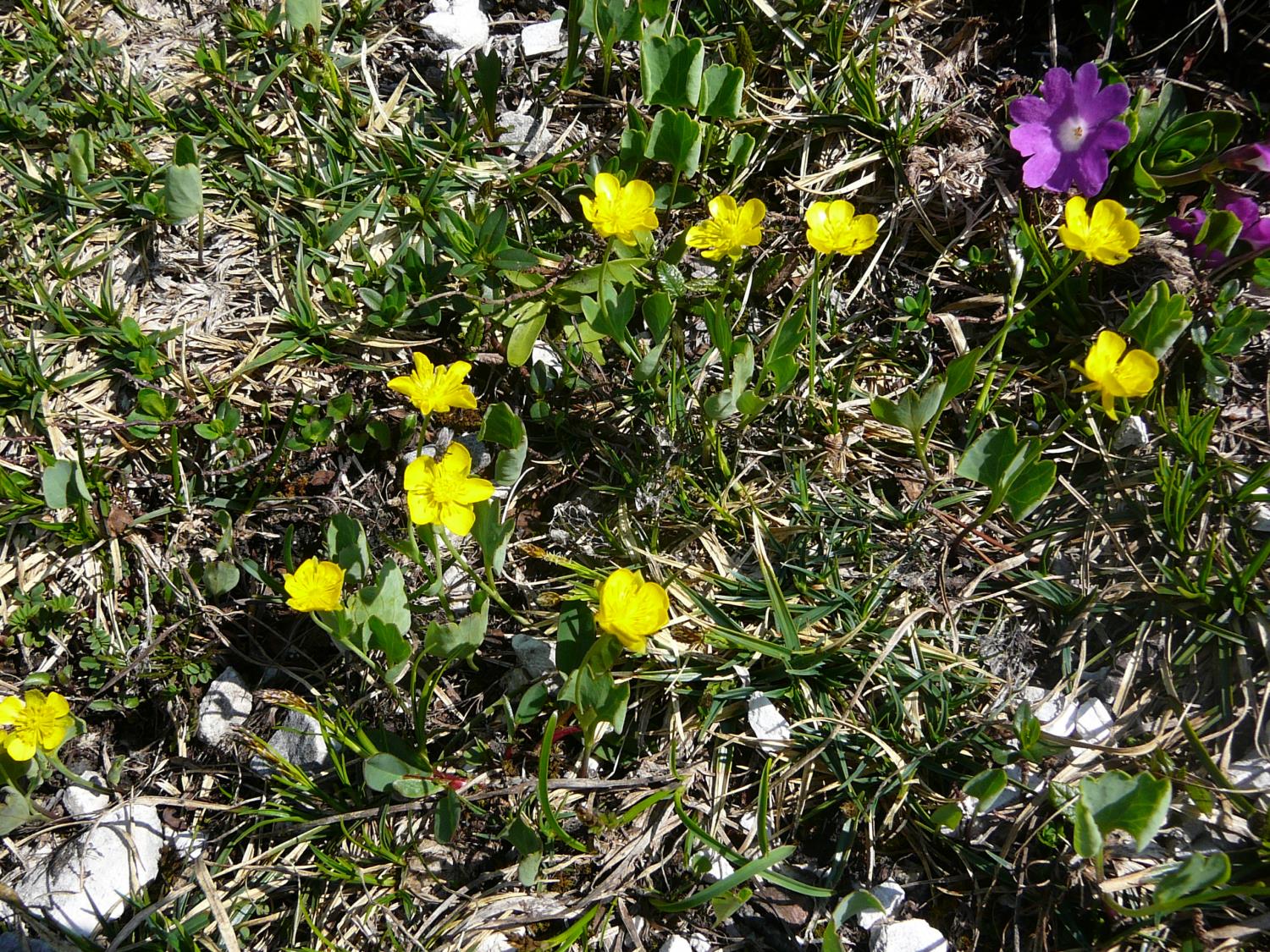 Ranunculus hybridus
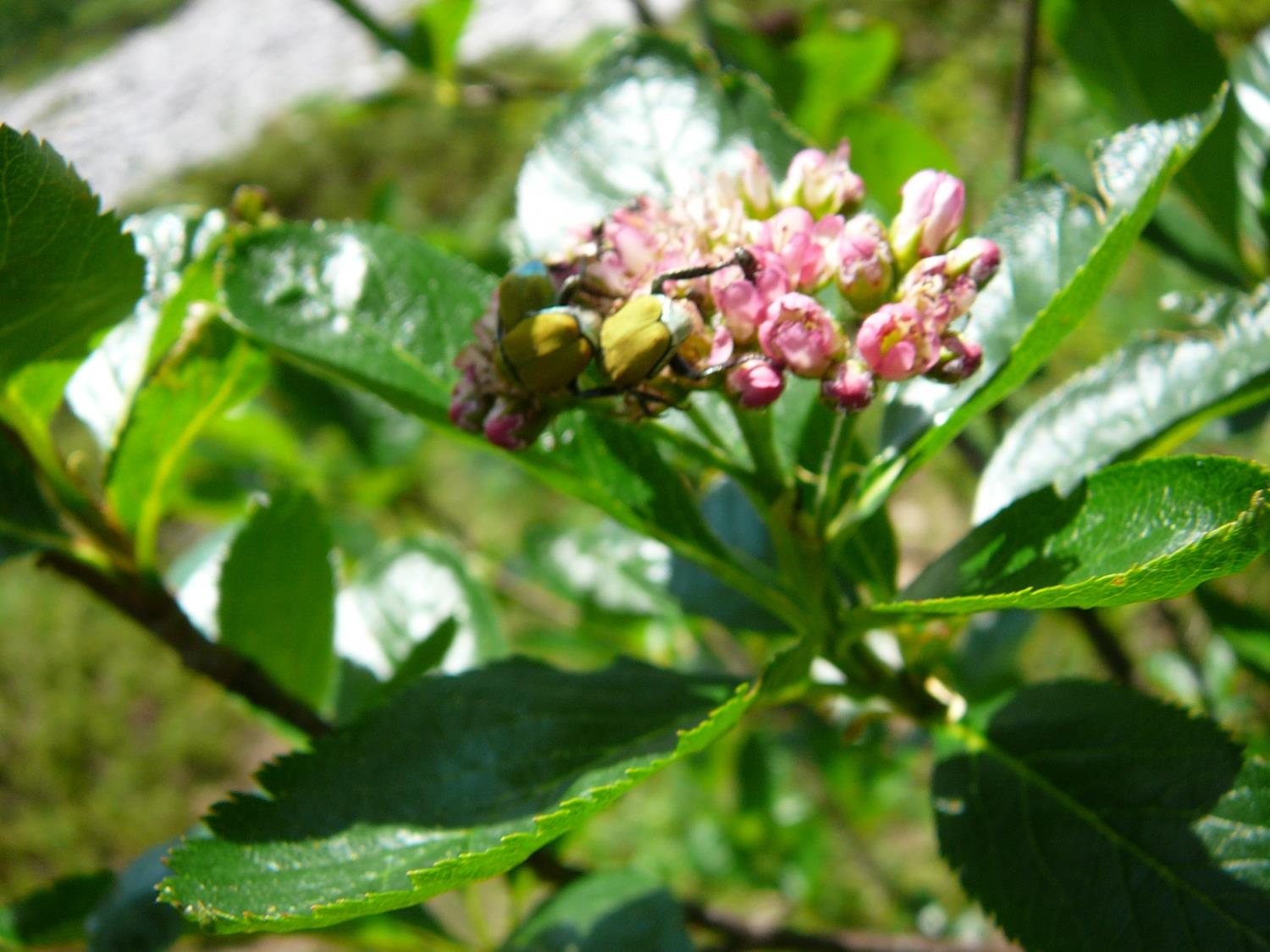 Sorbus chamaemespillus
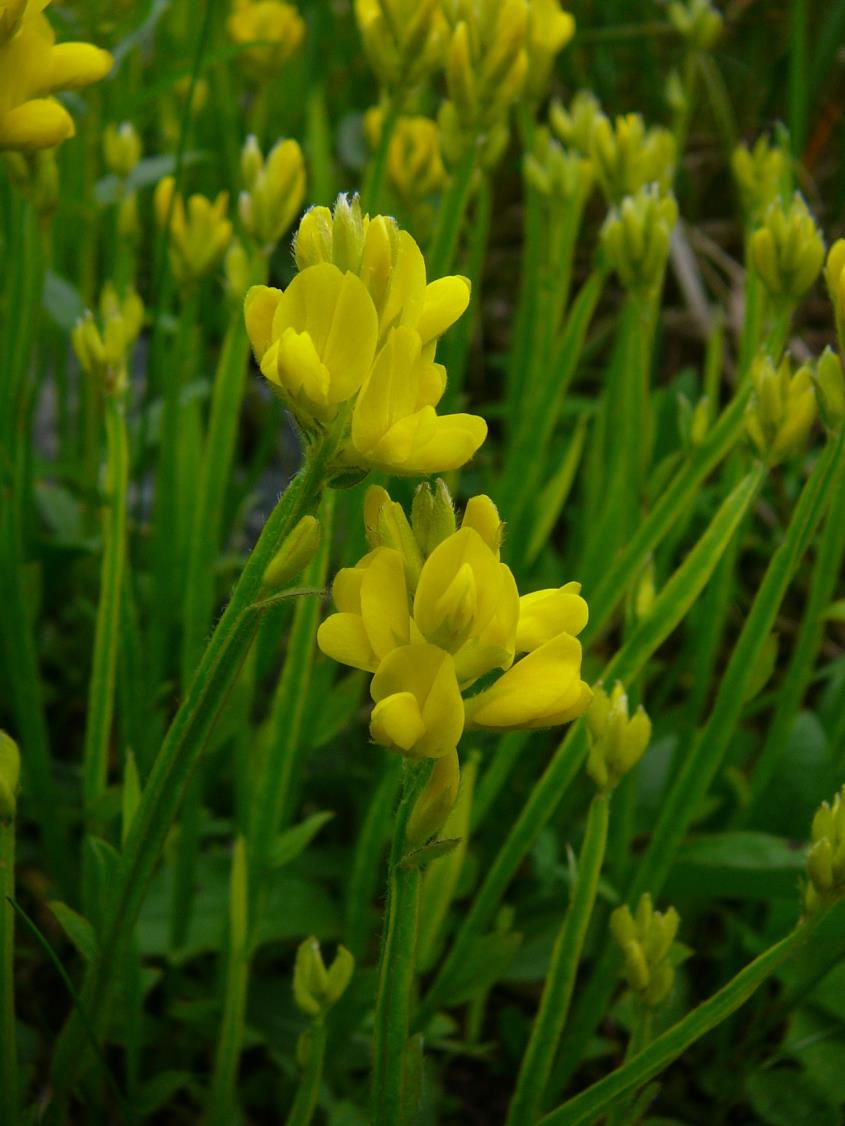 Genista sagittalis
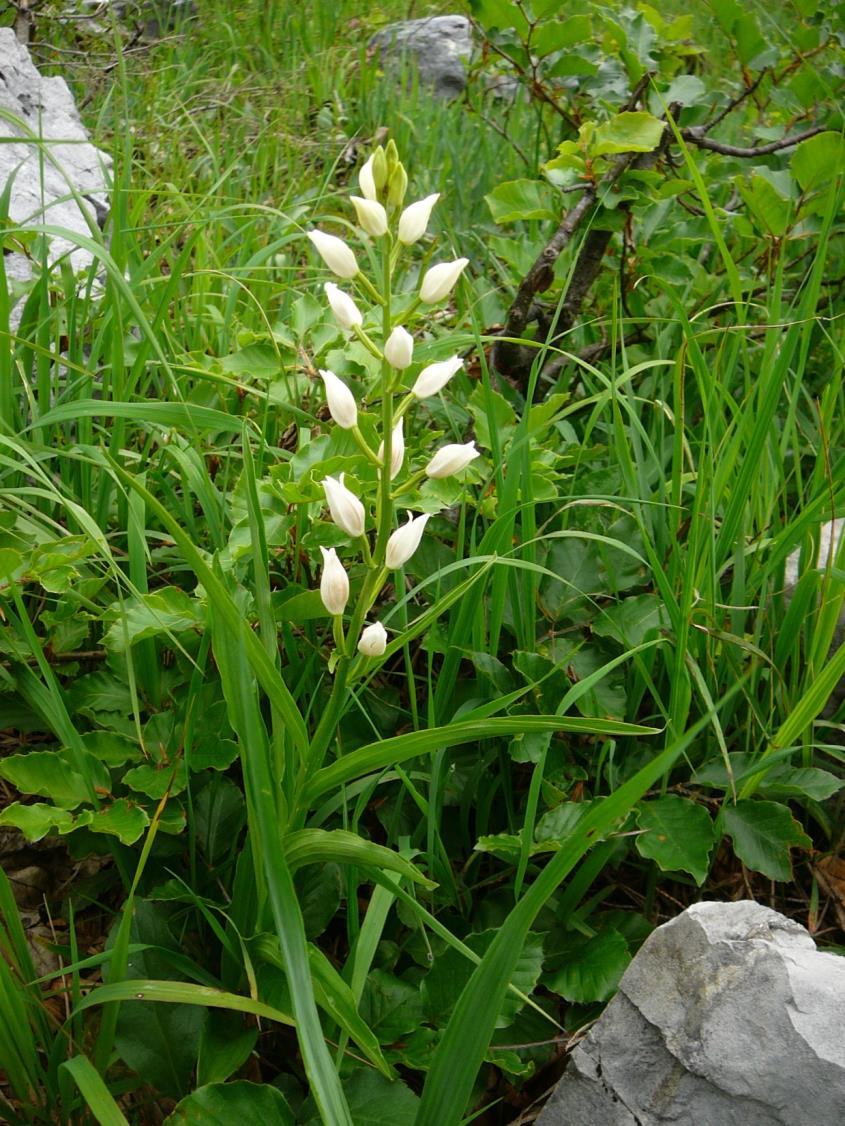 Cephalanthera ensifolia
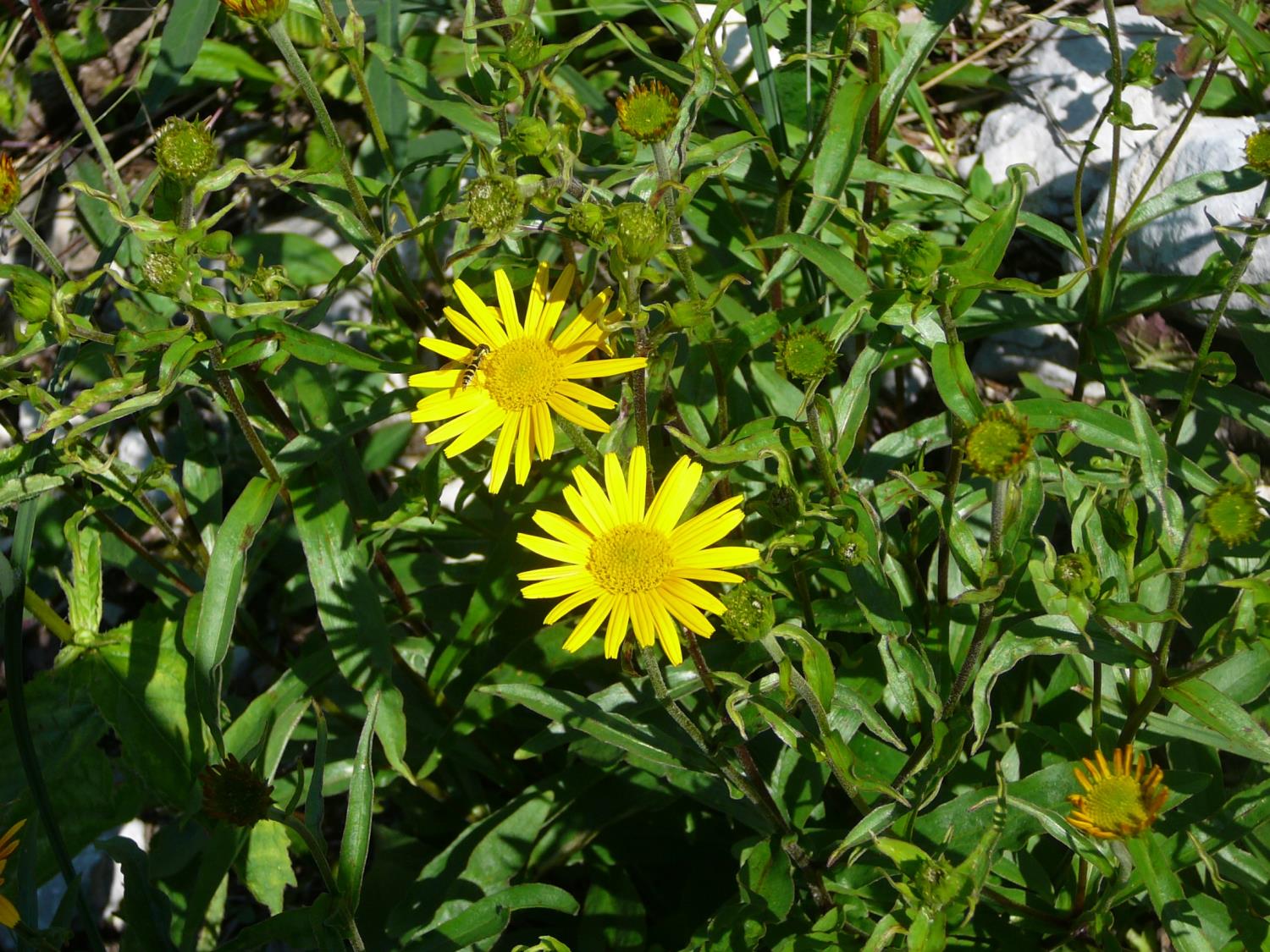 Buphthalmum salicinum
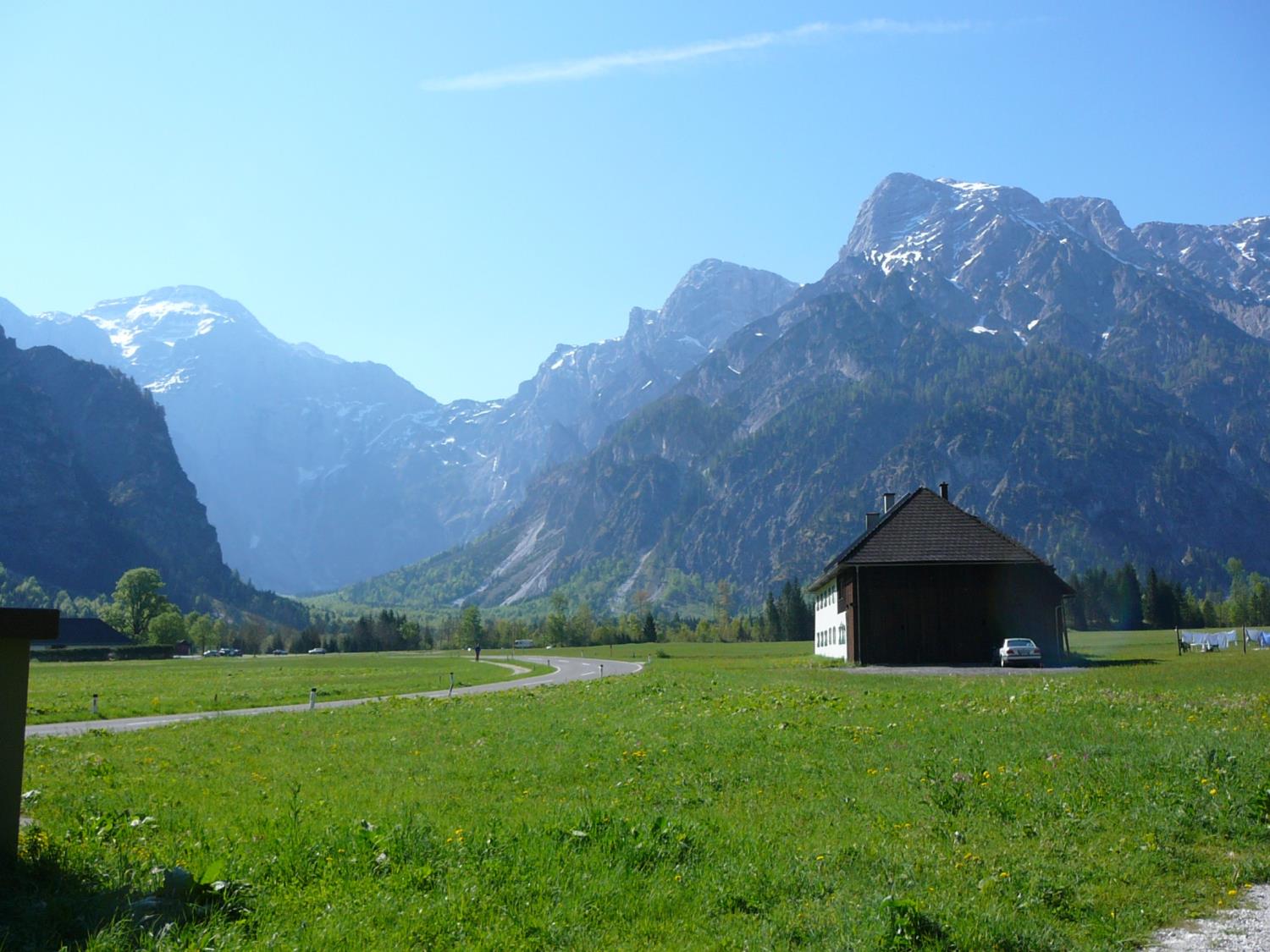 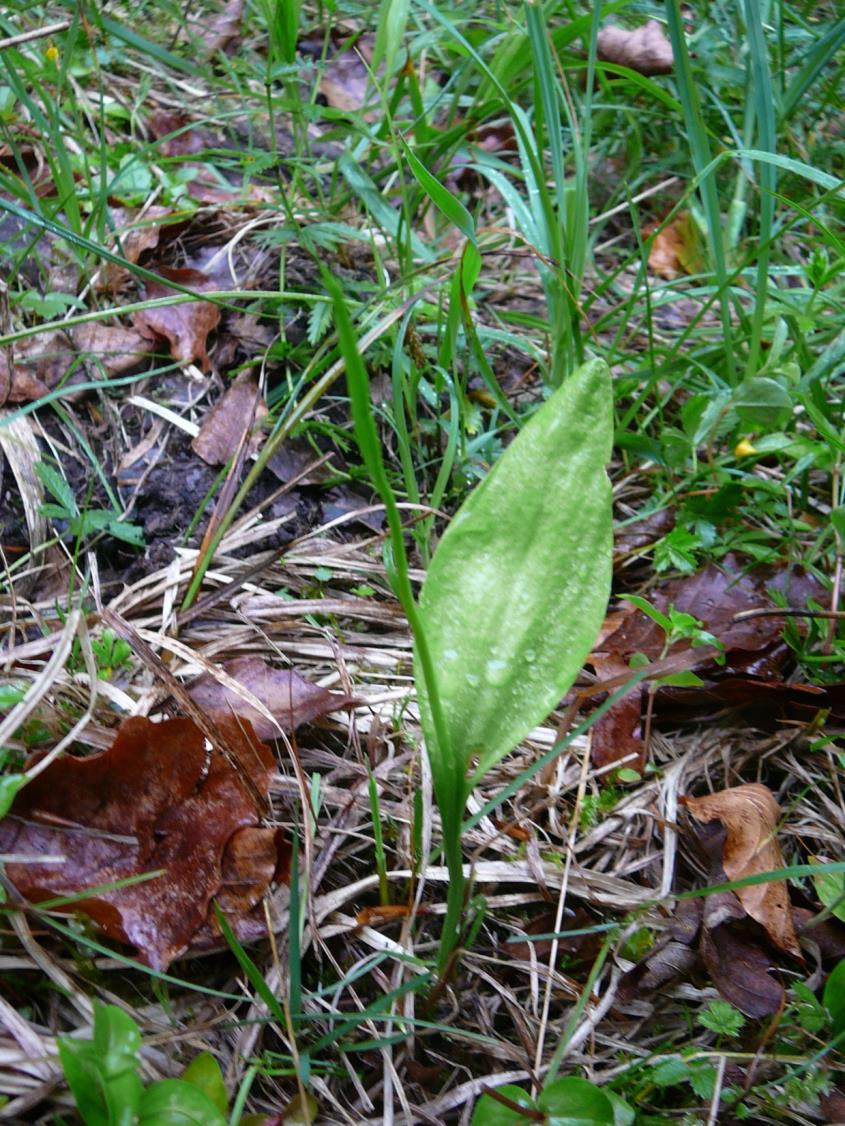 Ophioglossum vulgare
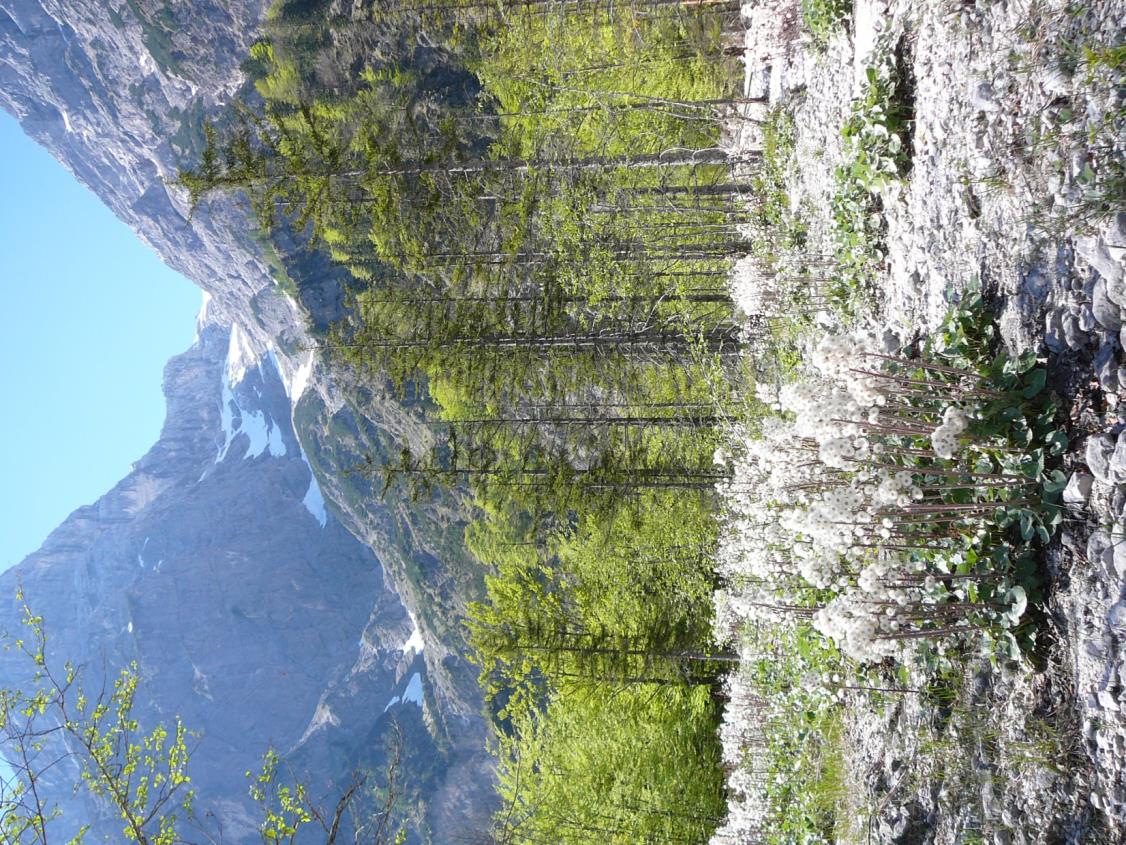 Petasites paradoxus
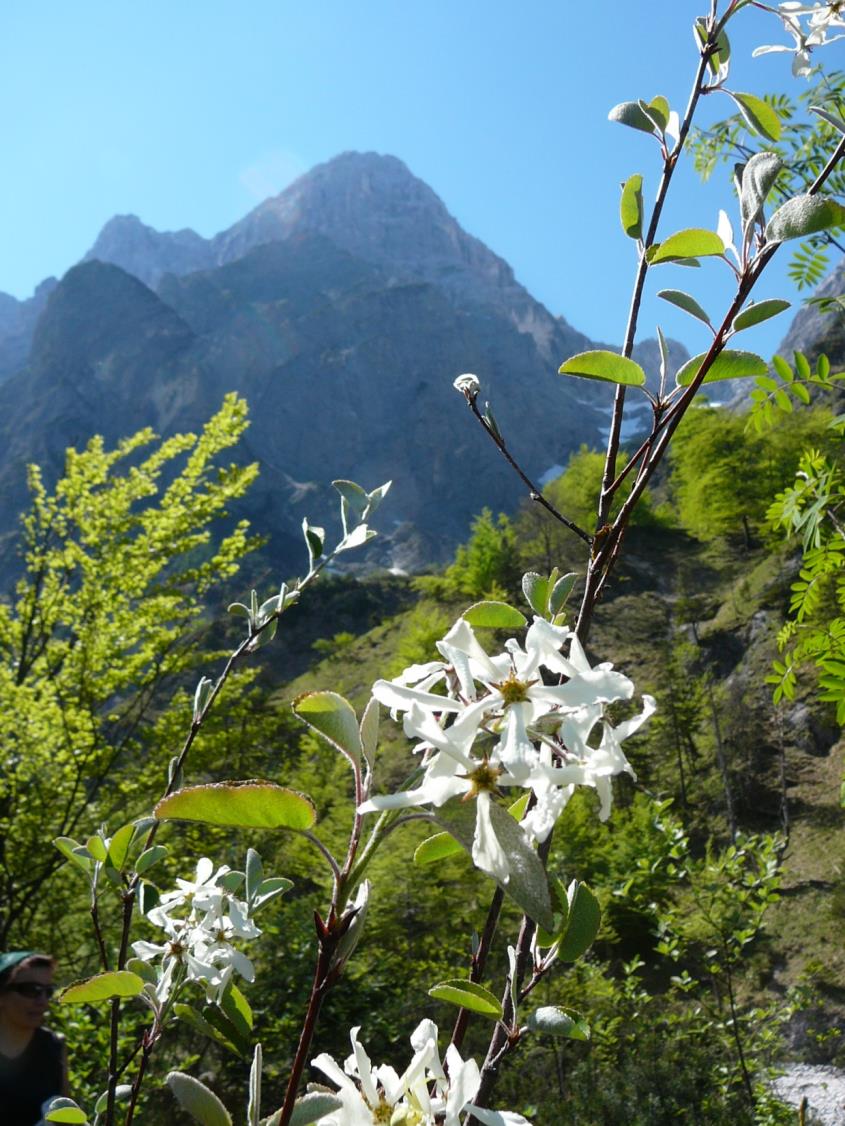 Amelanchier ovalis
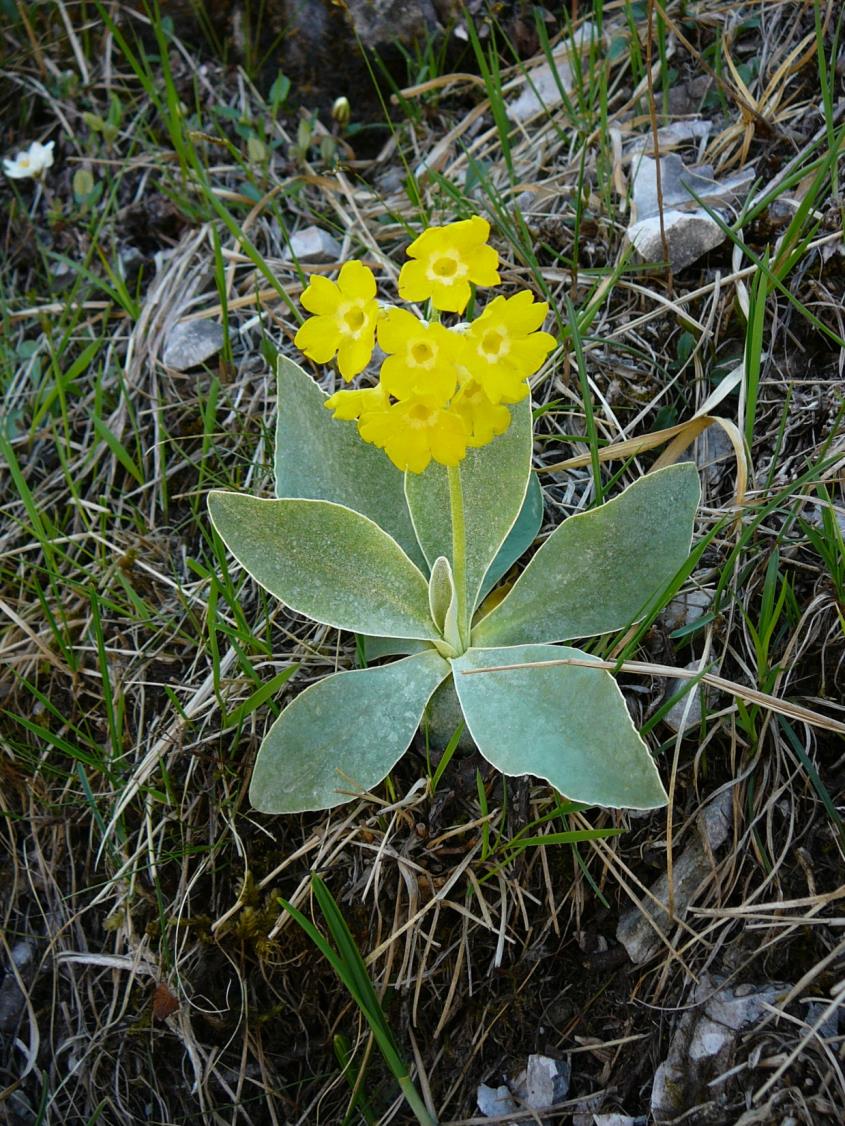 Primula auricula
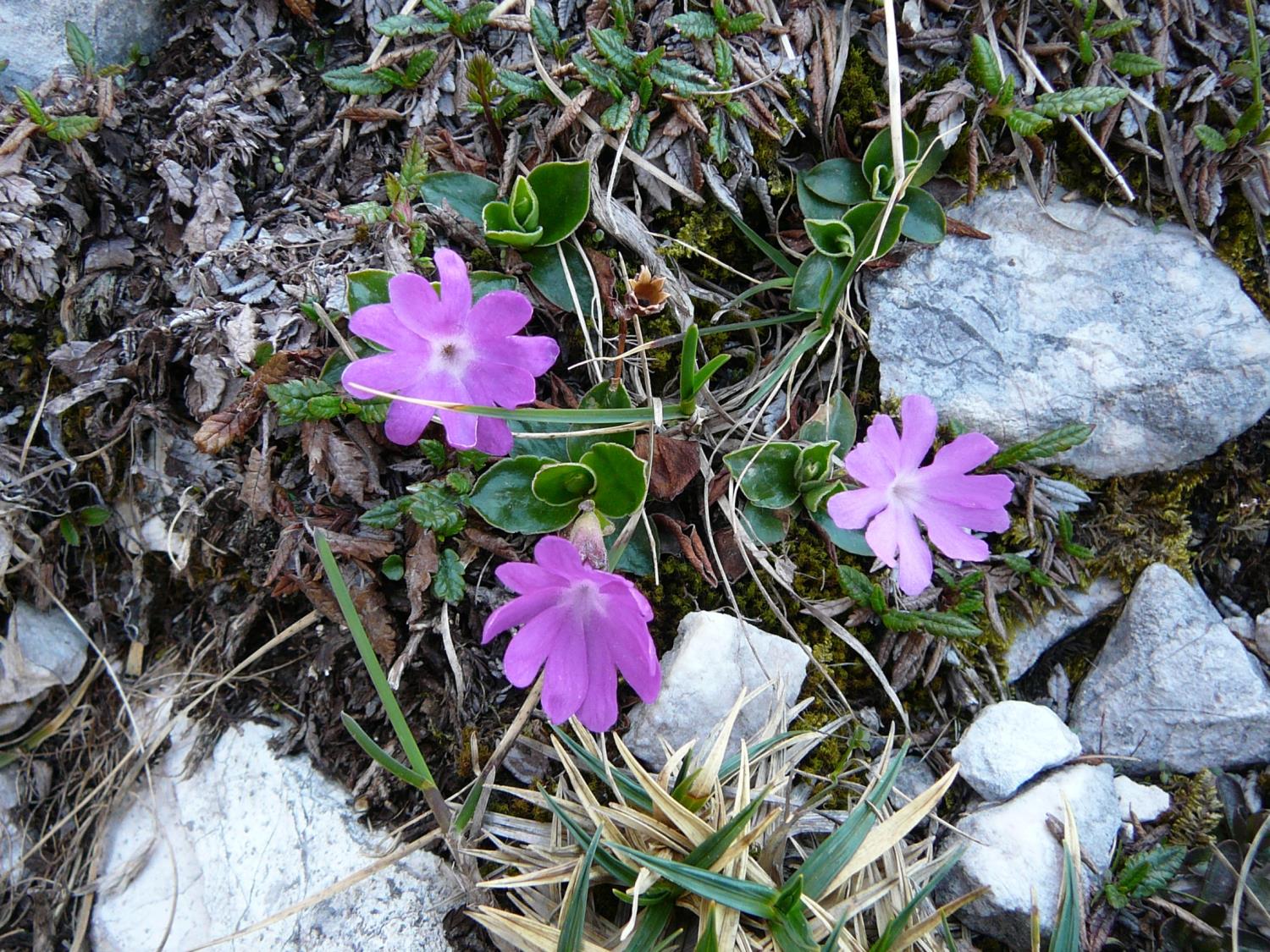 Primula clusiana
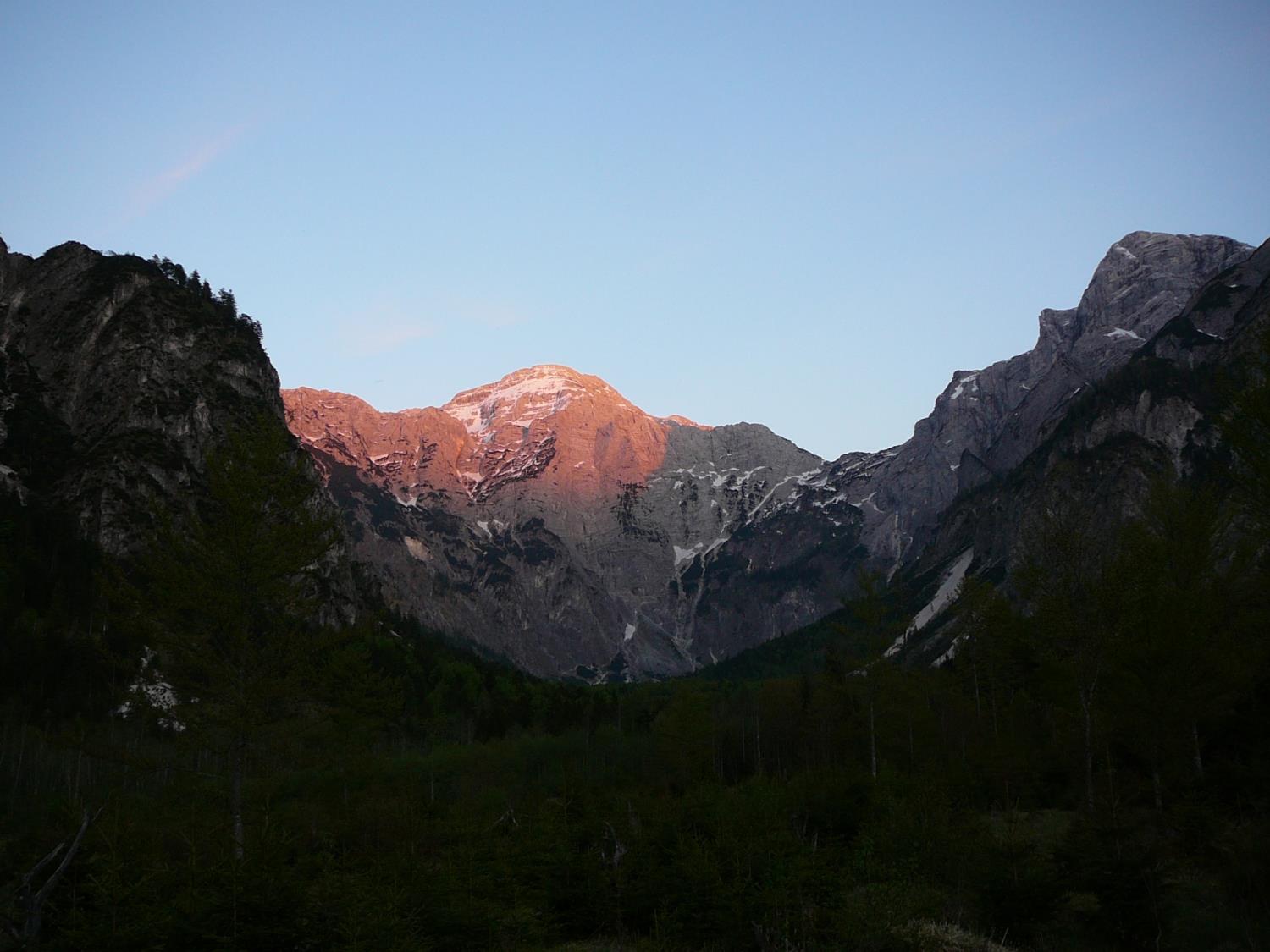 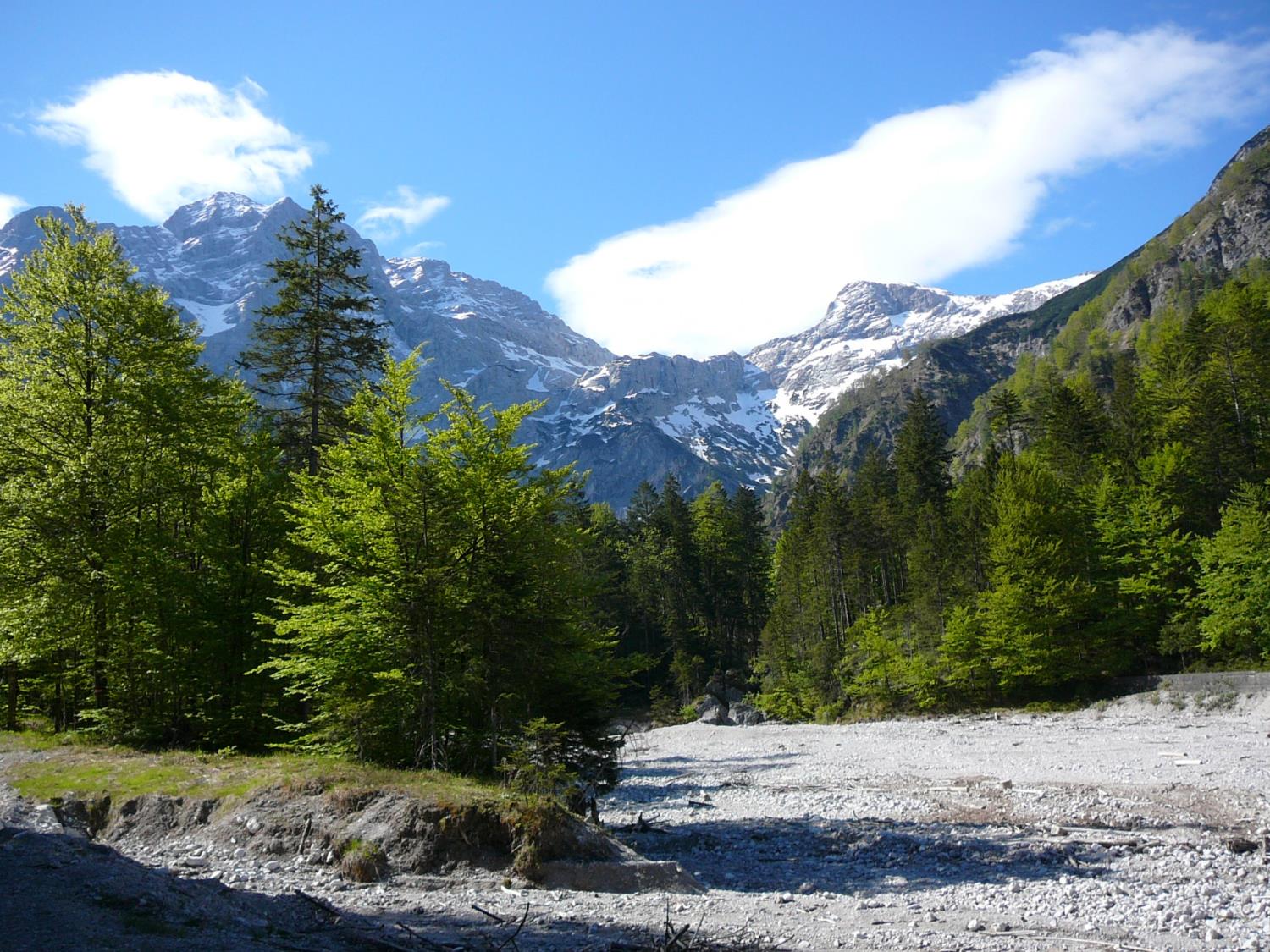 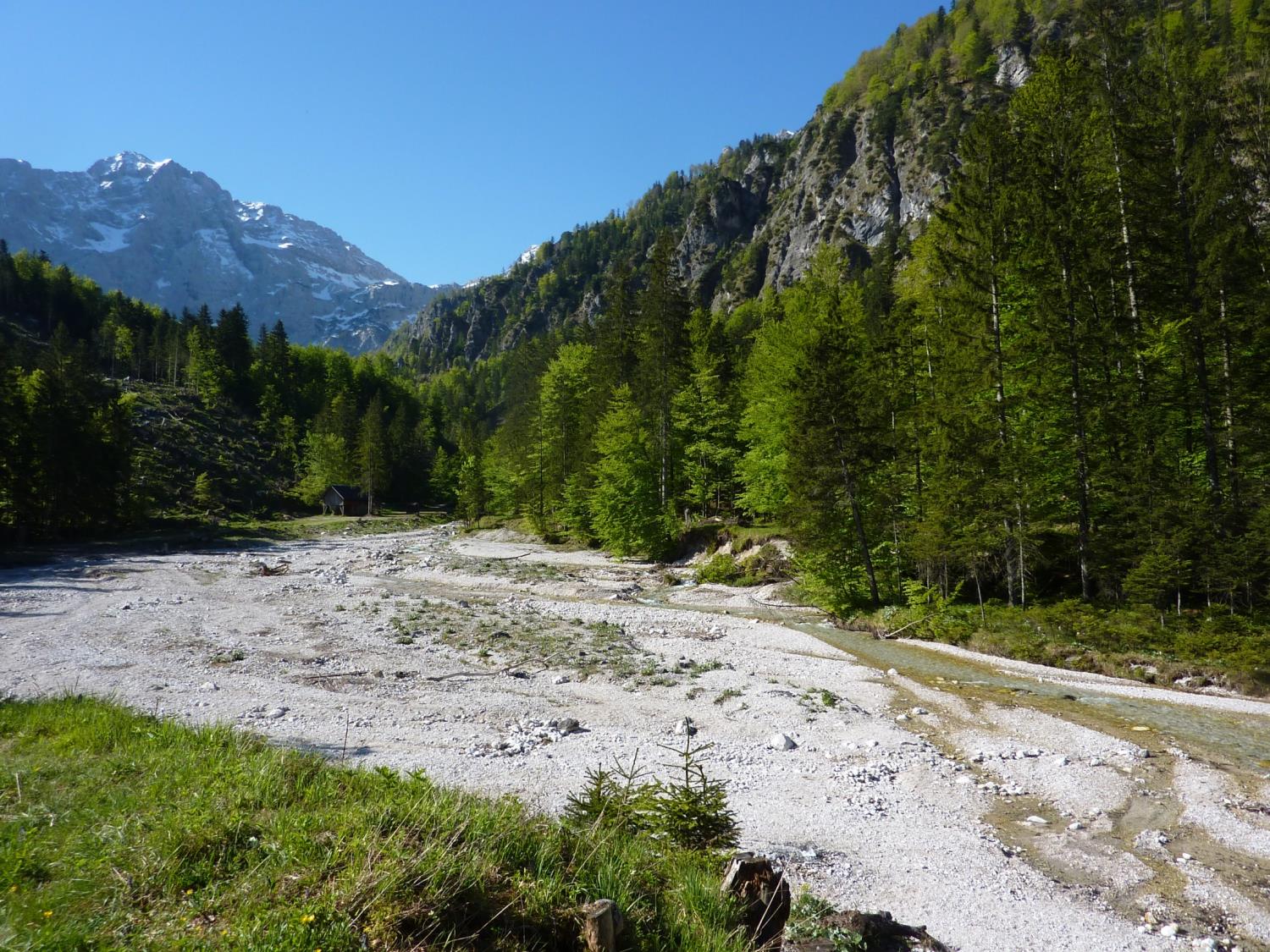 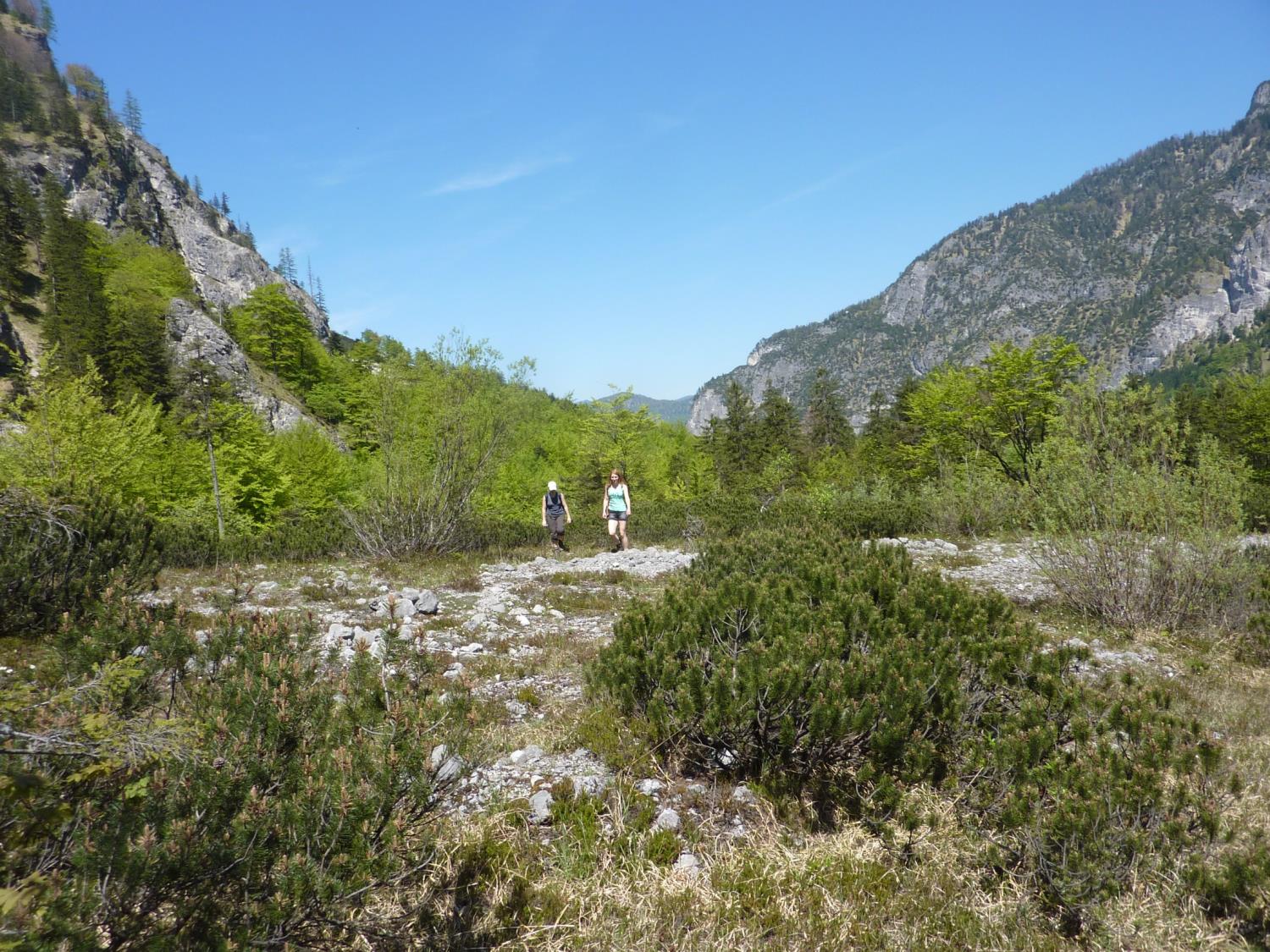 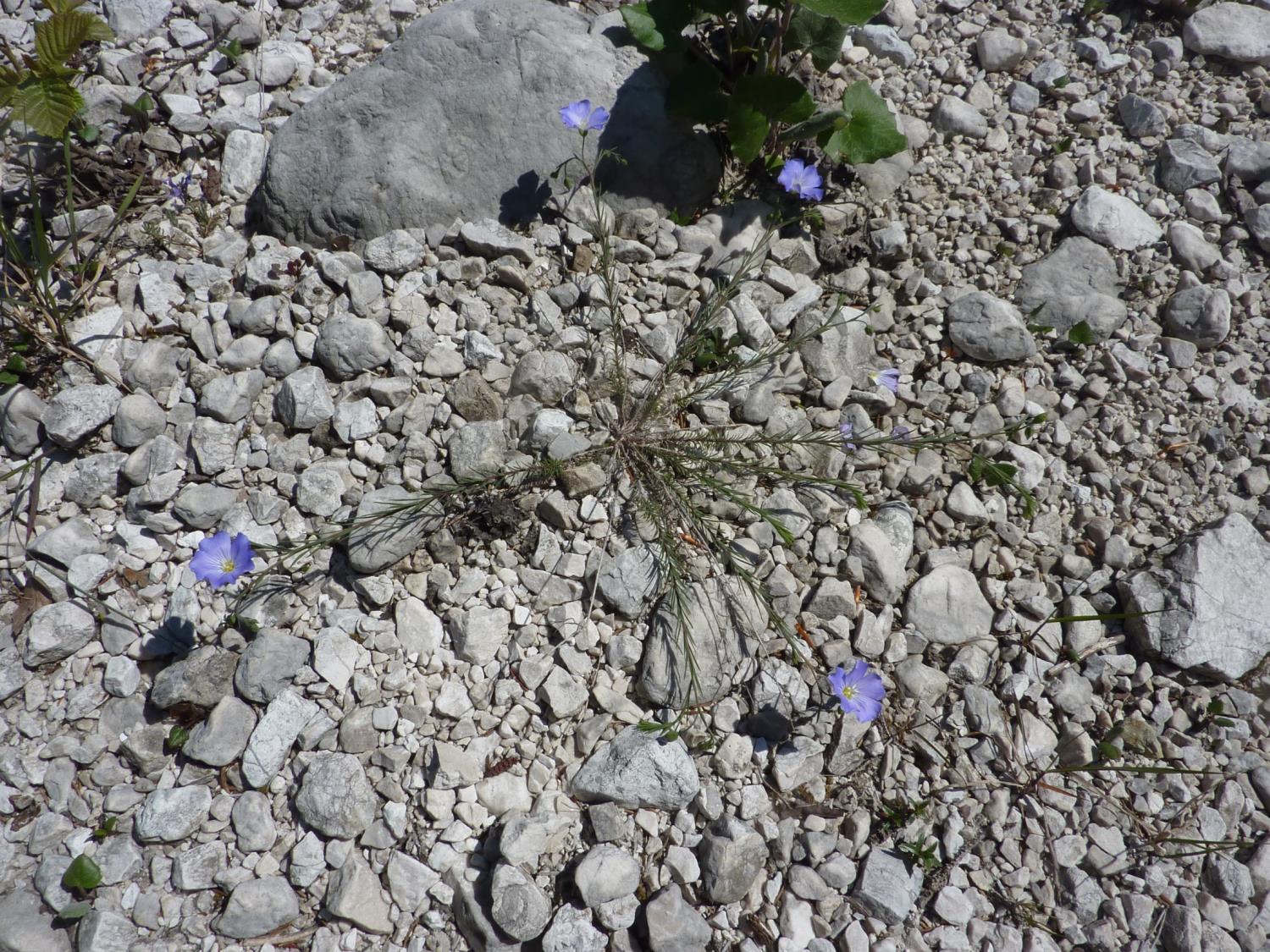 Linum cf alpinum
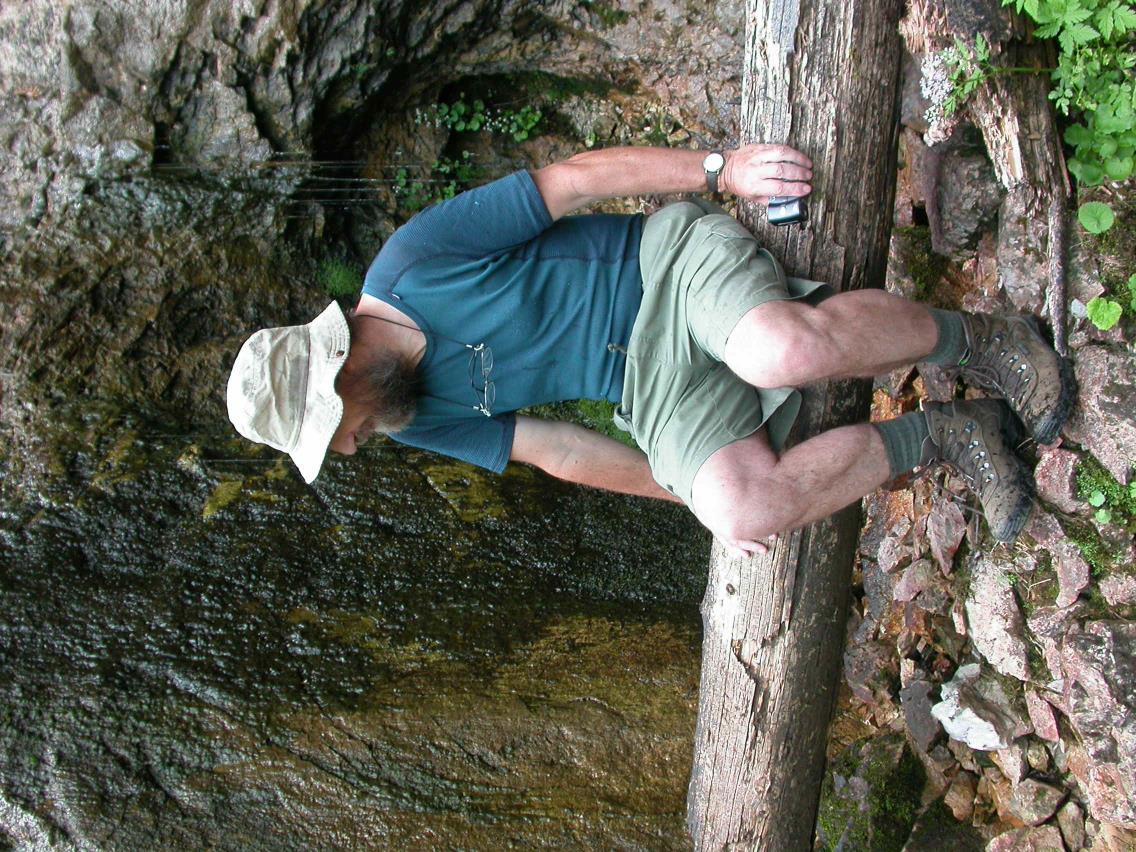 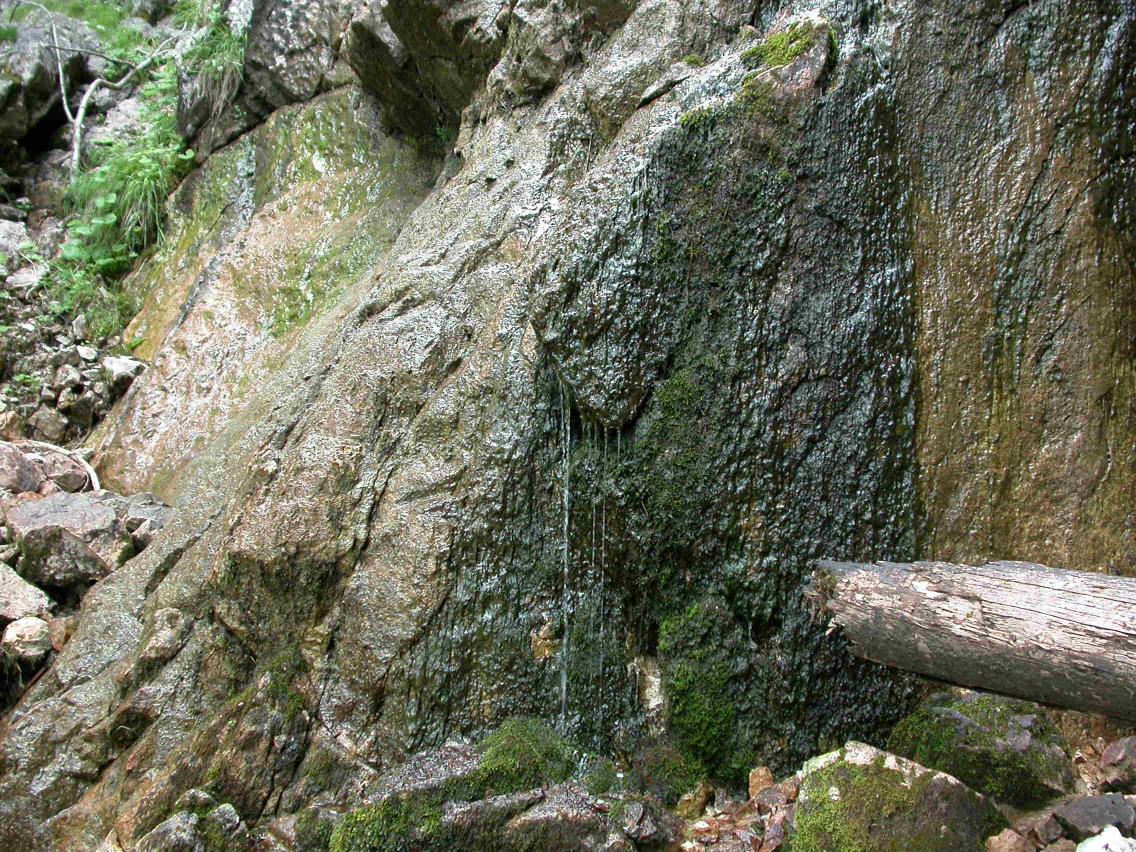 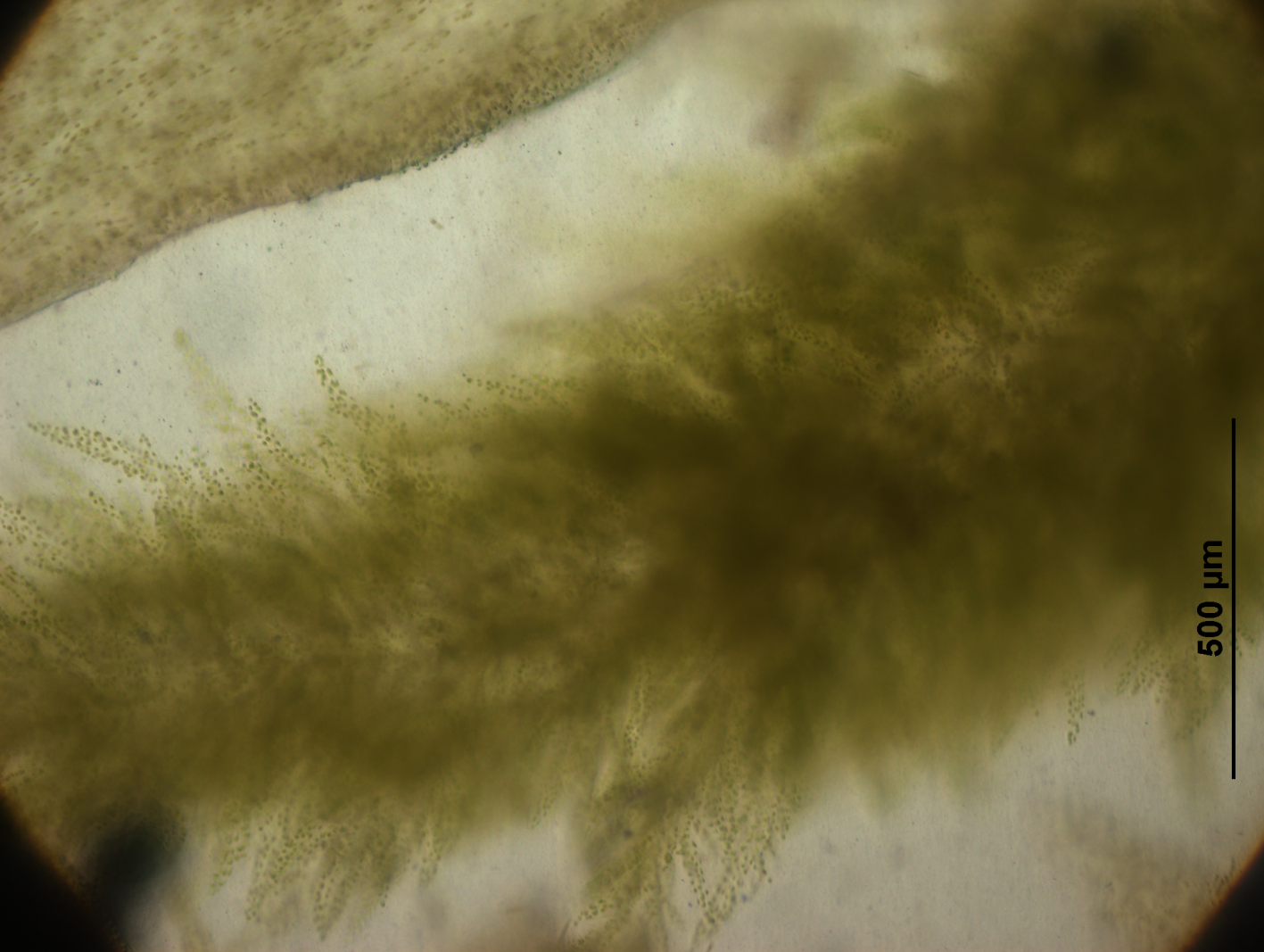 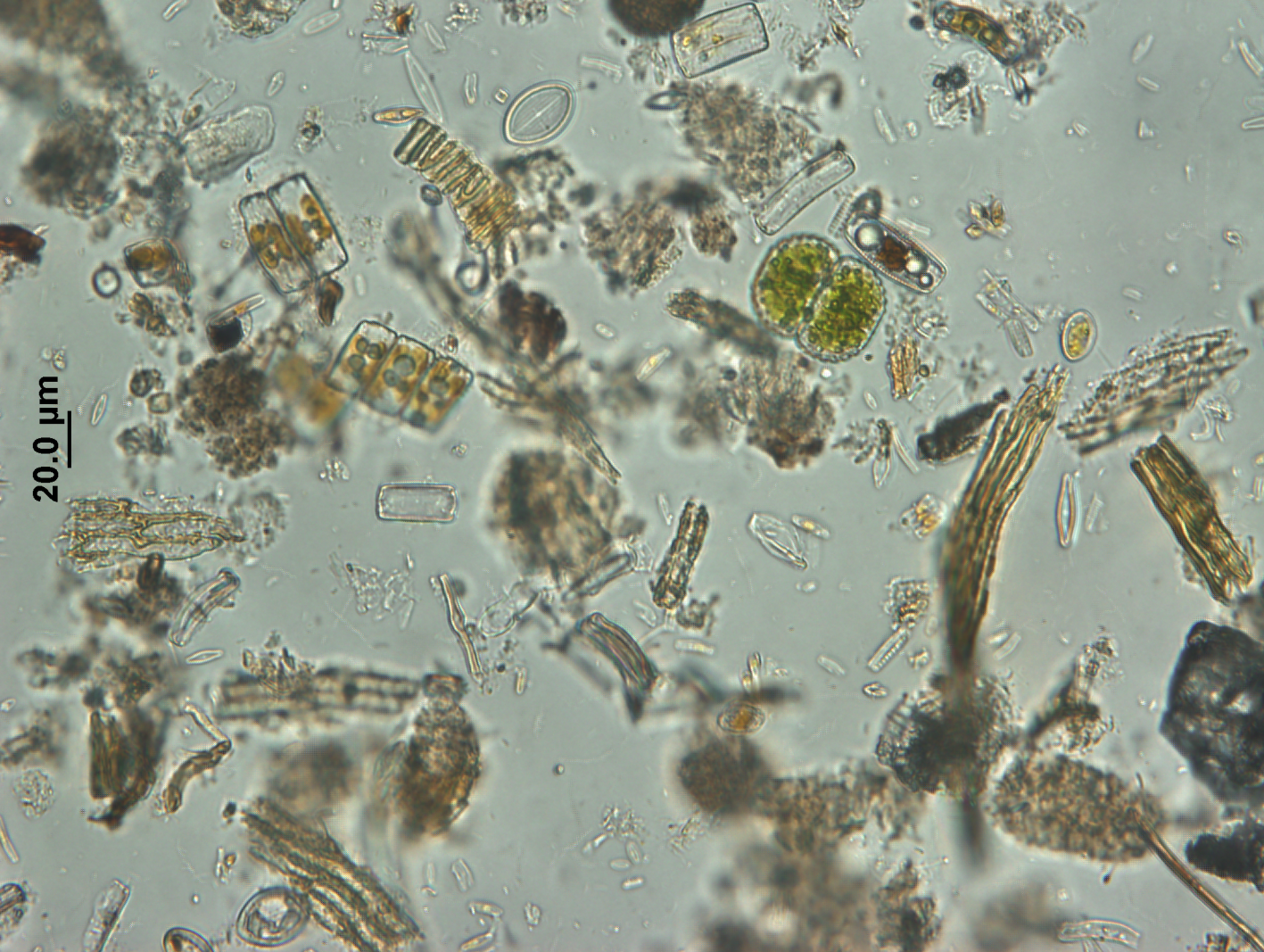 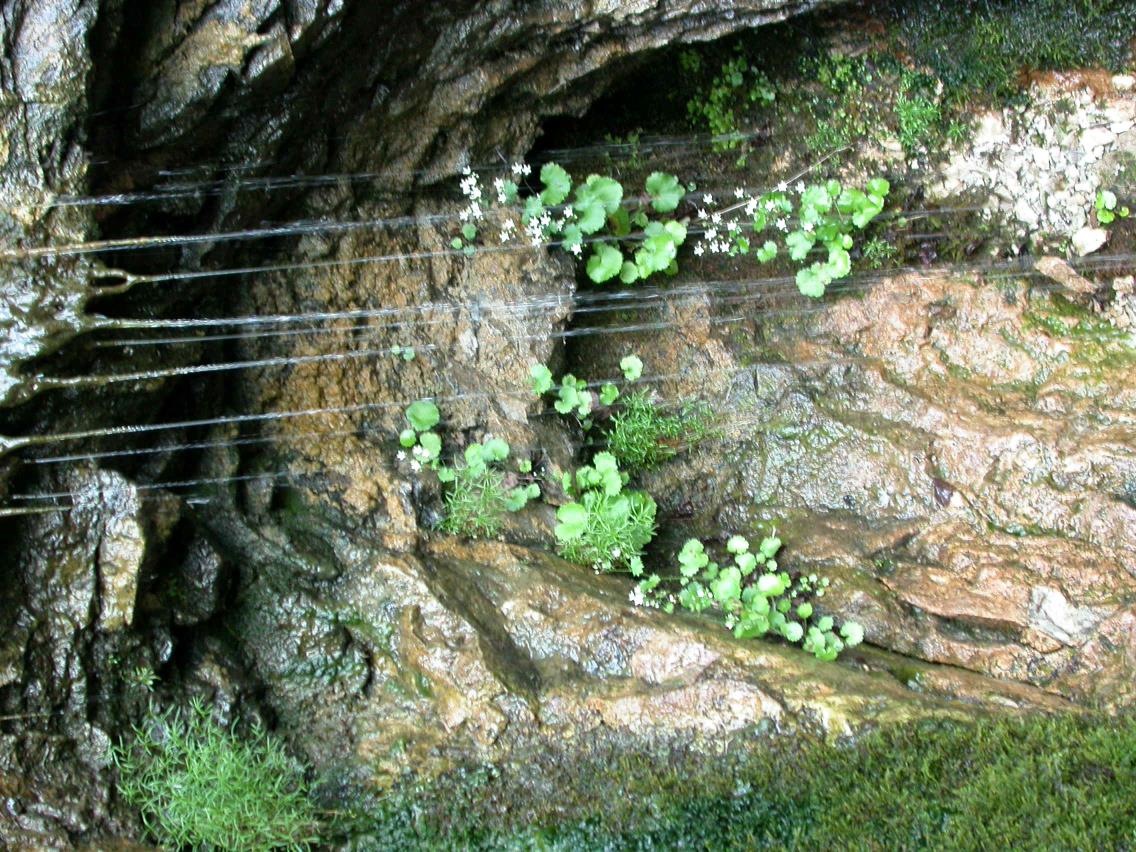 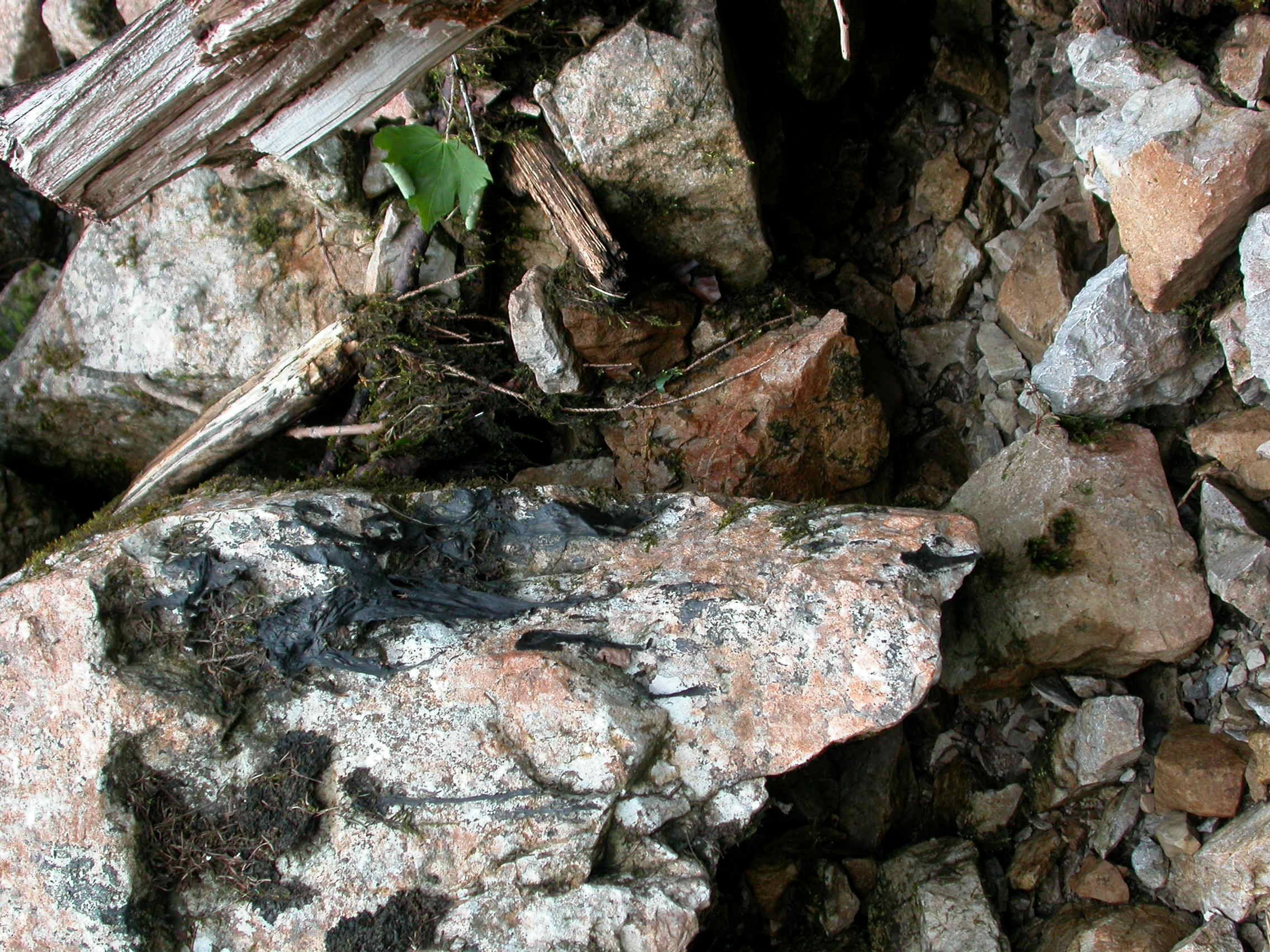 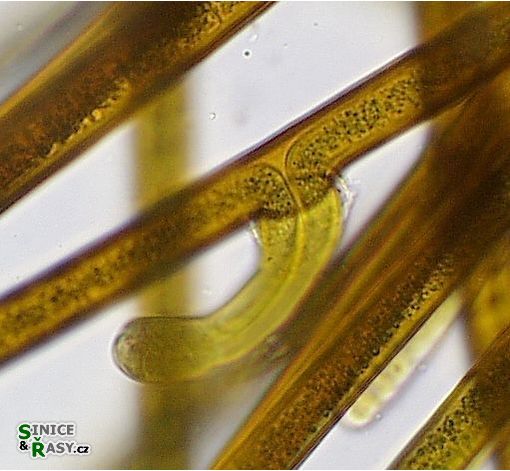 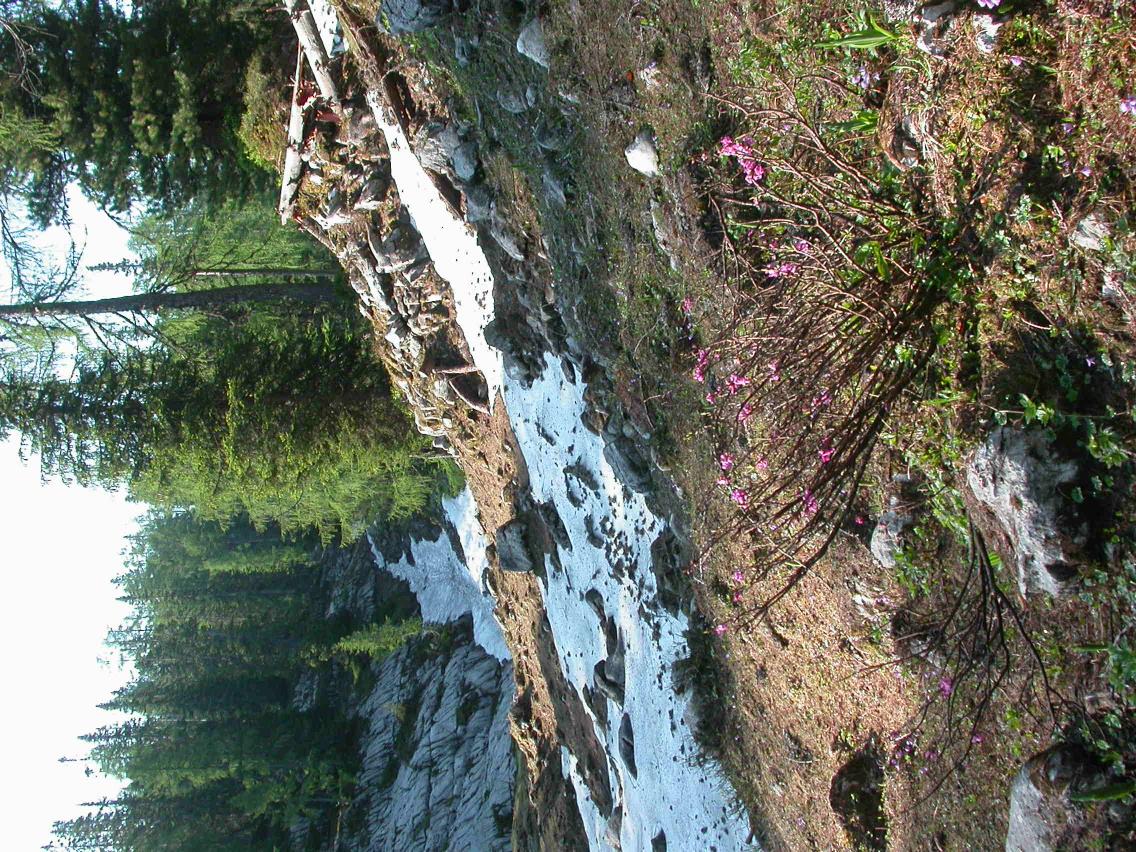 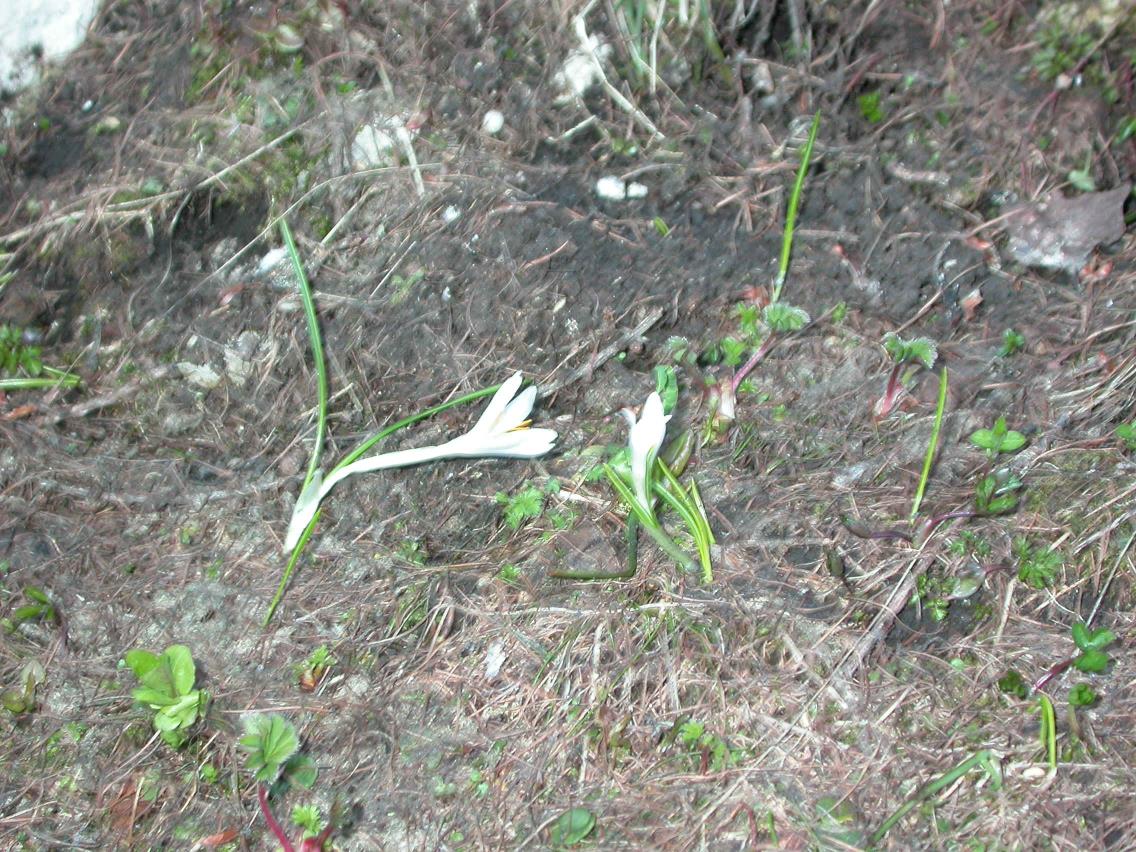 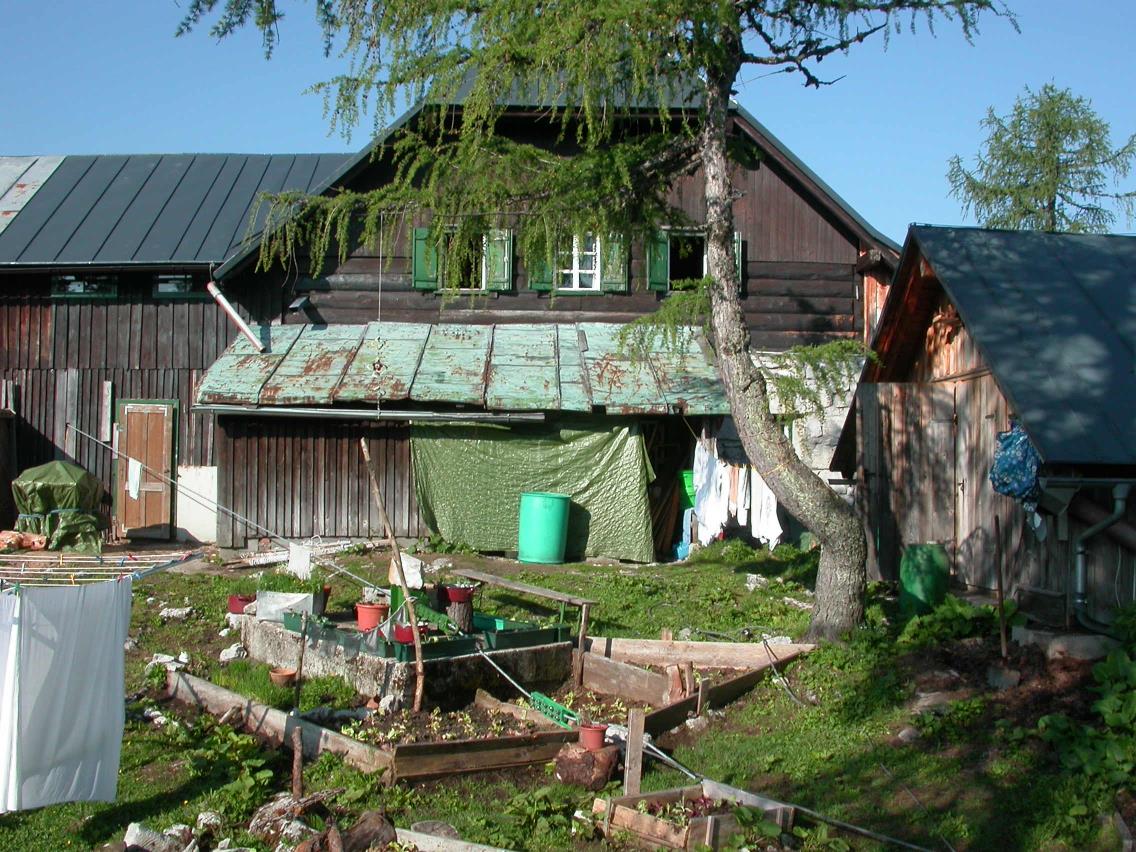 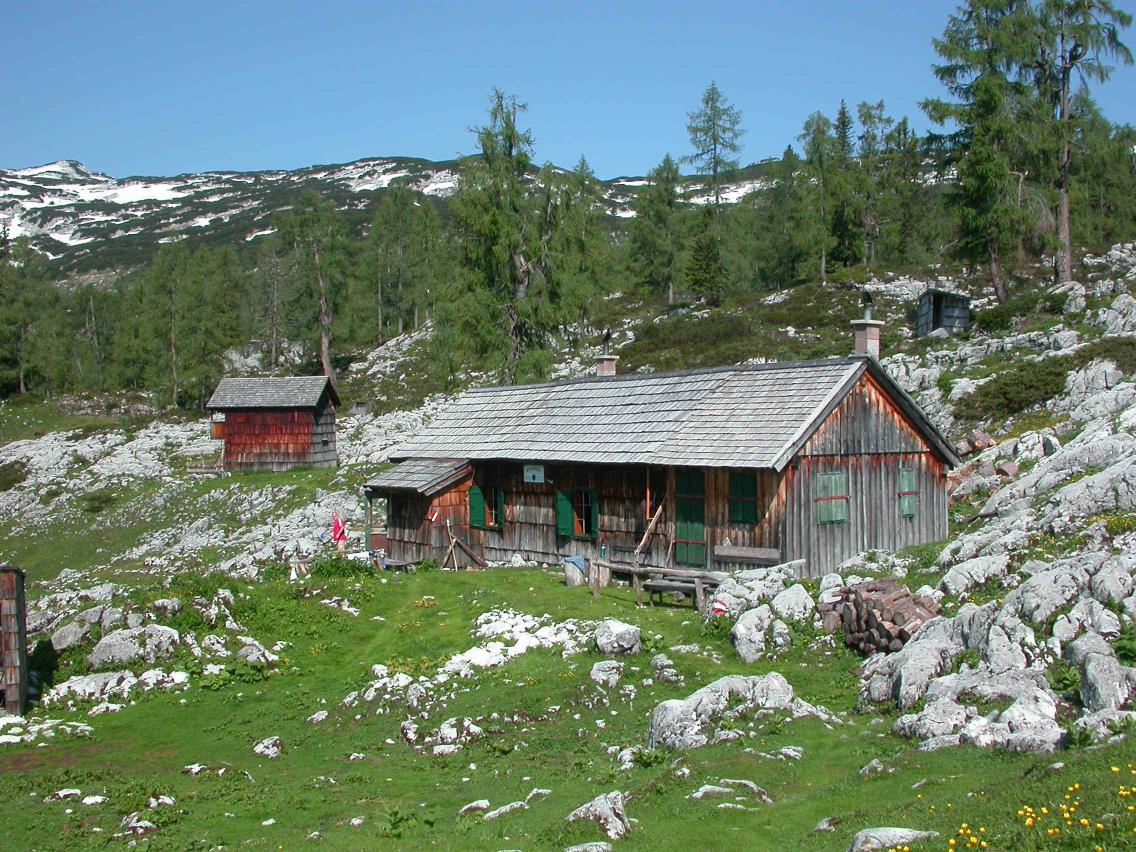 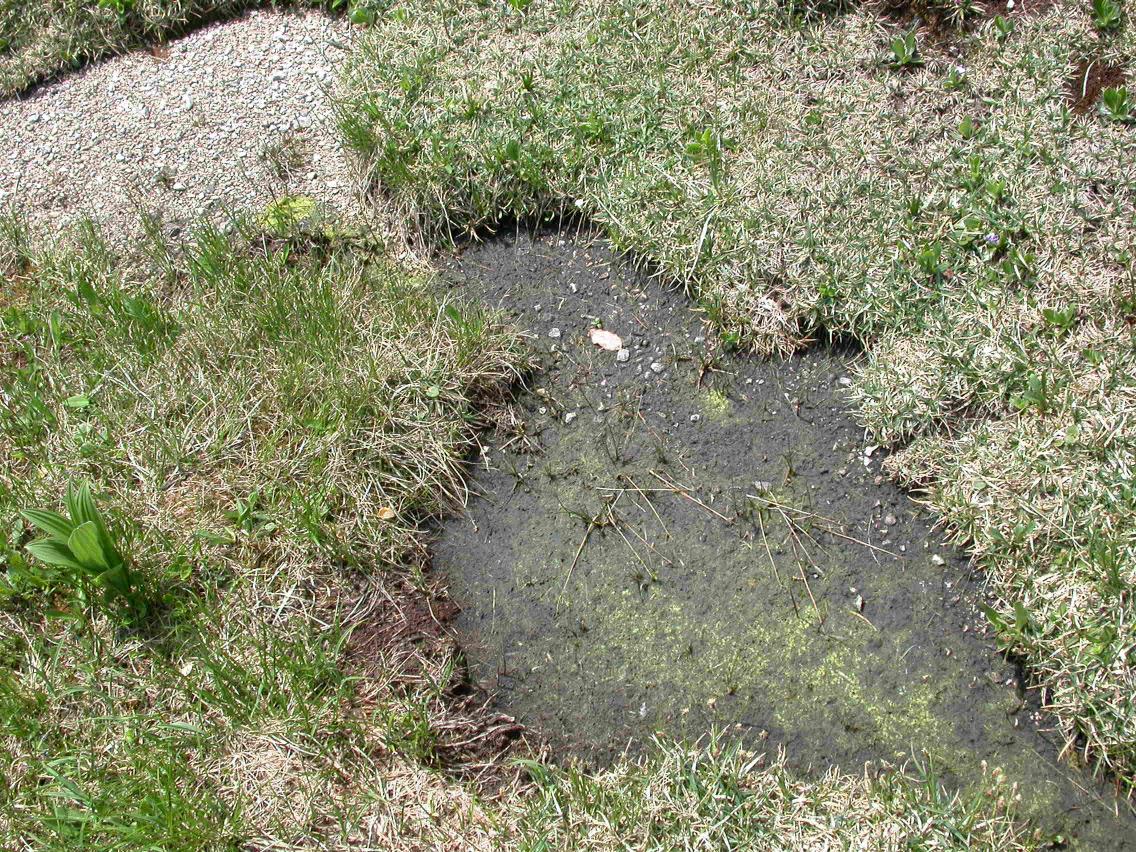 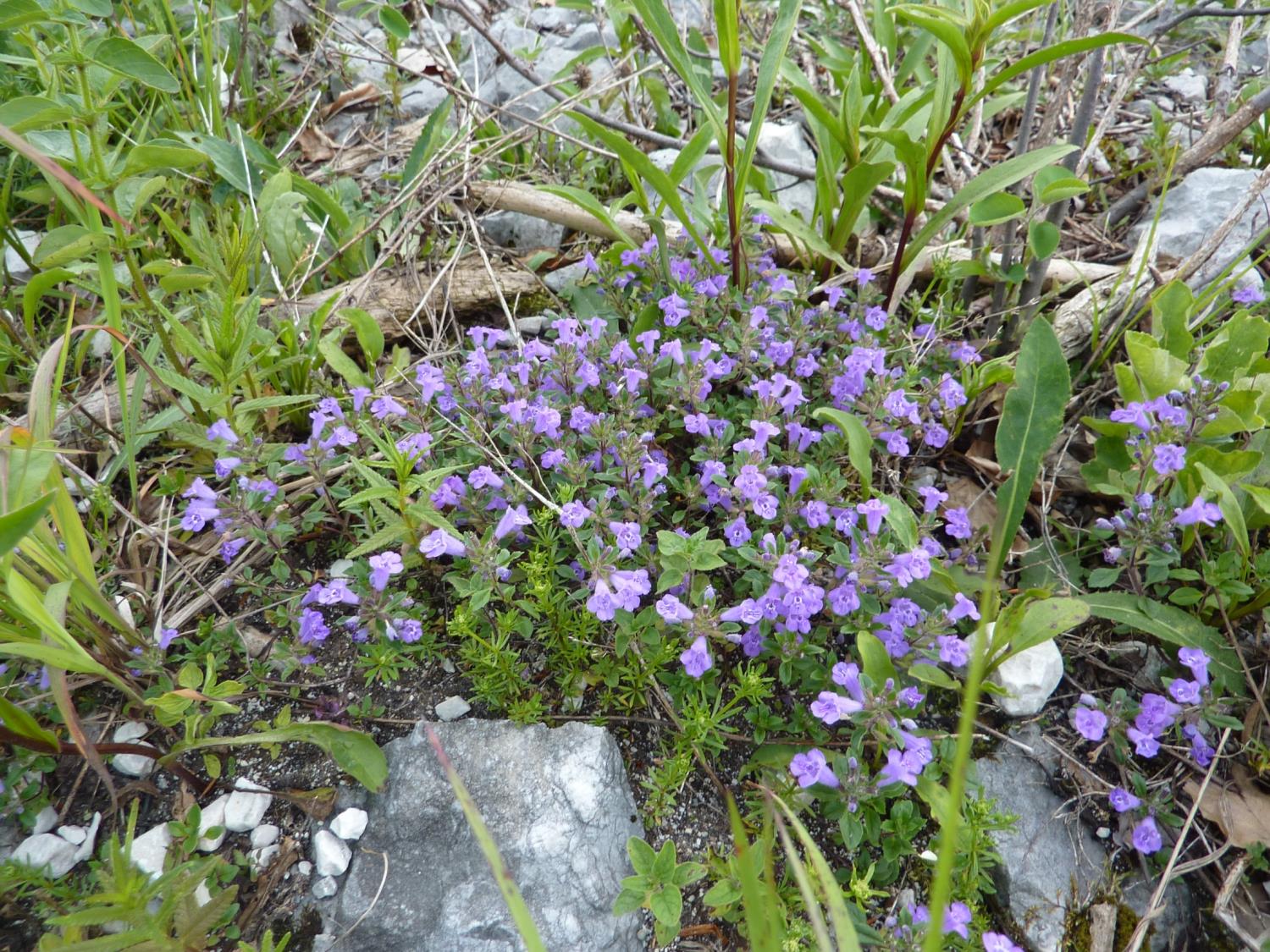 Calamintha alpina
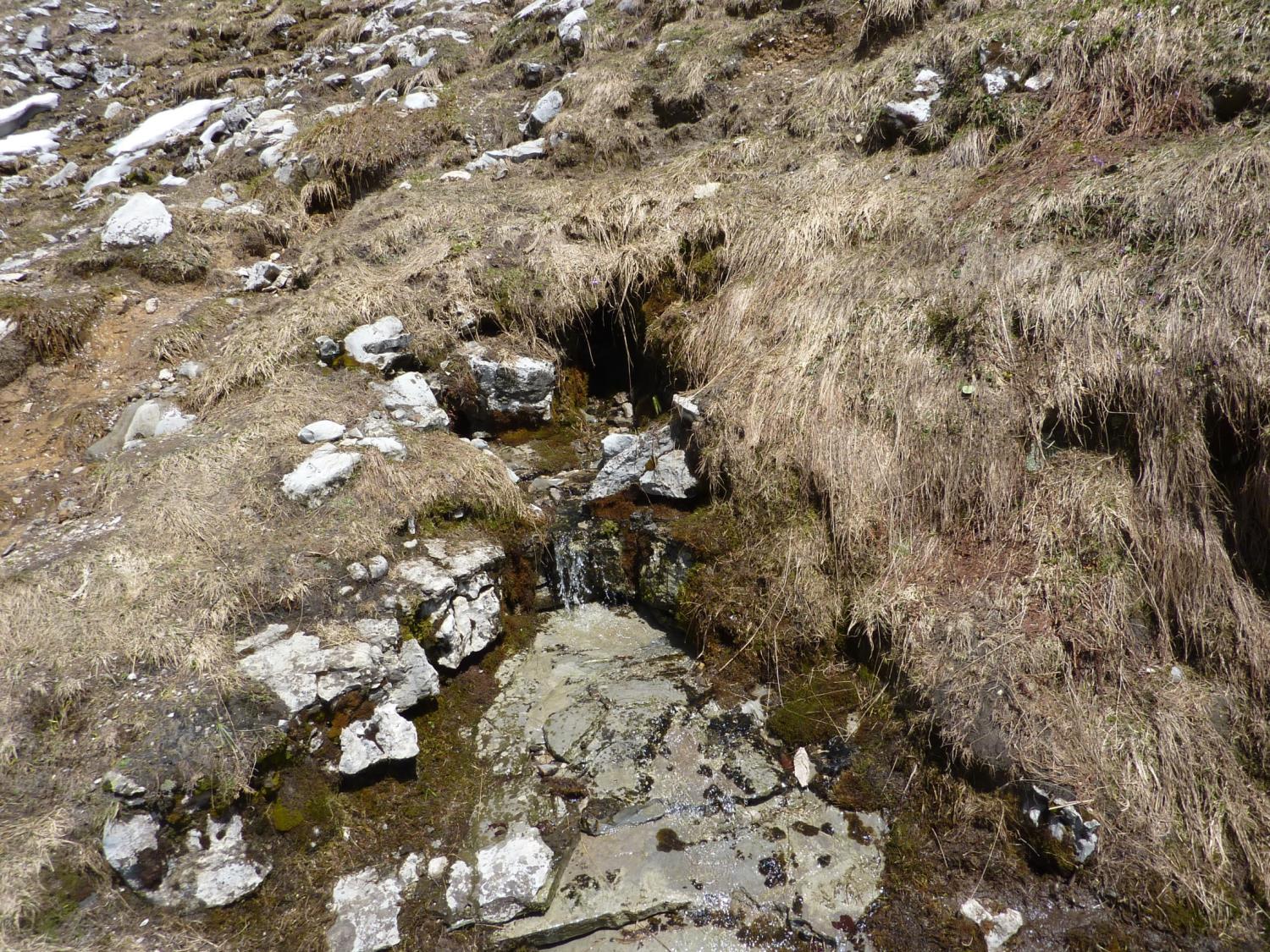 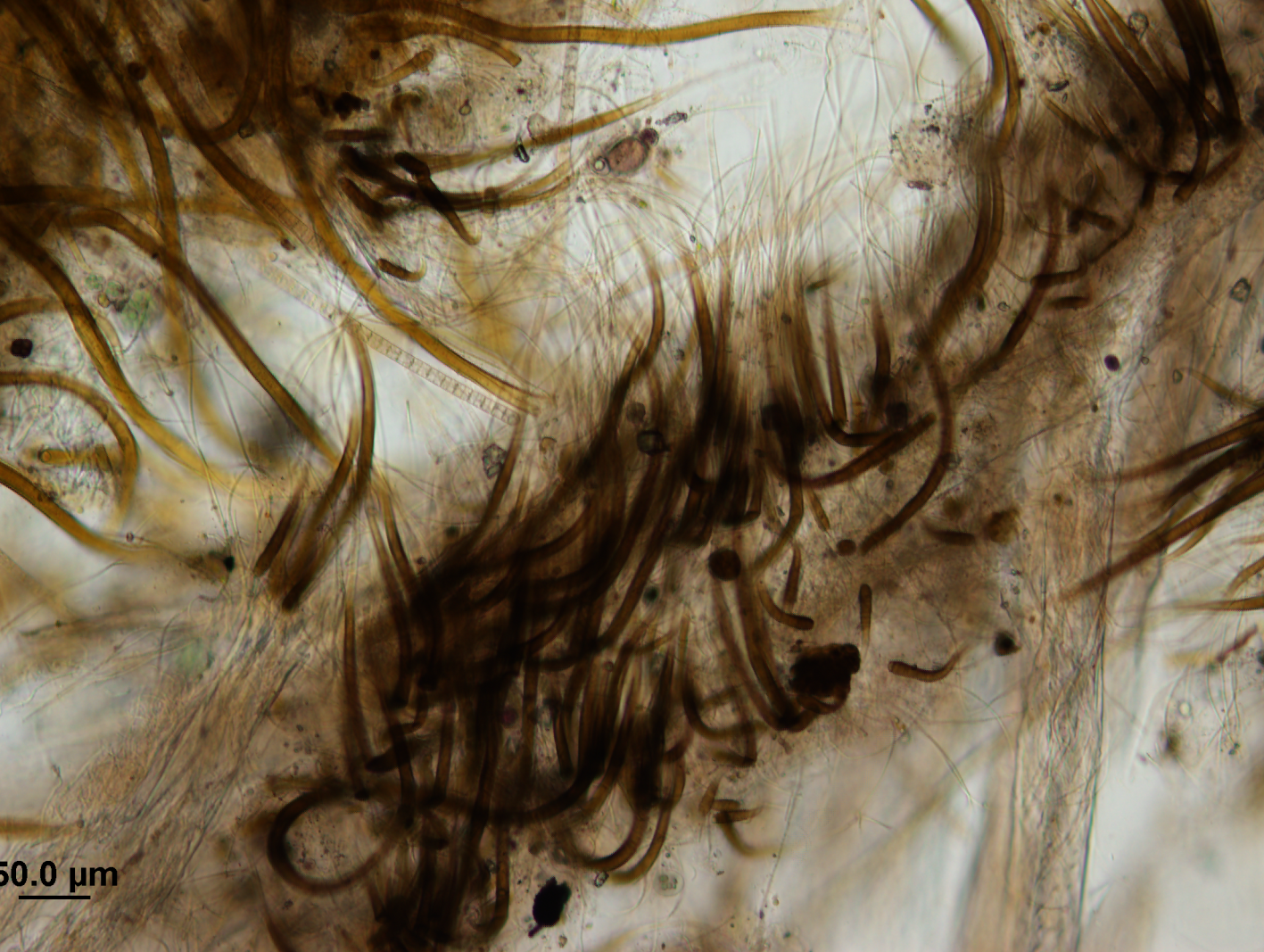 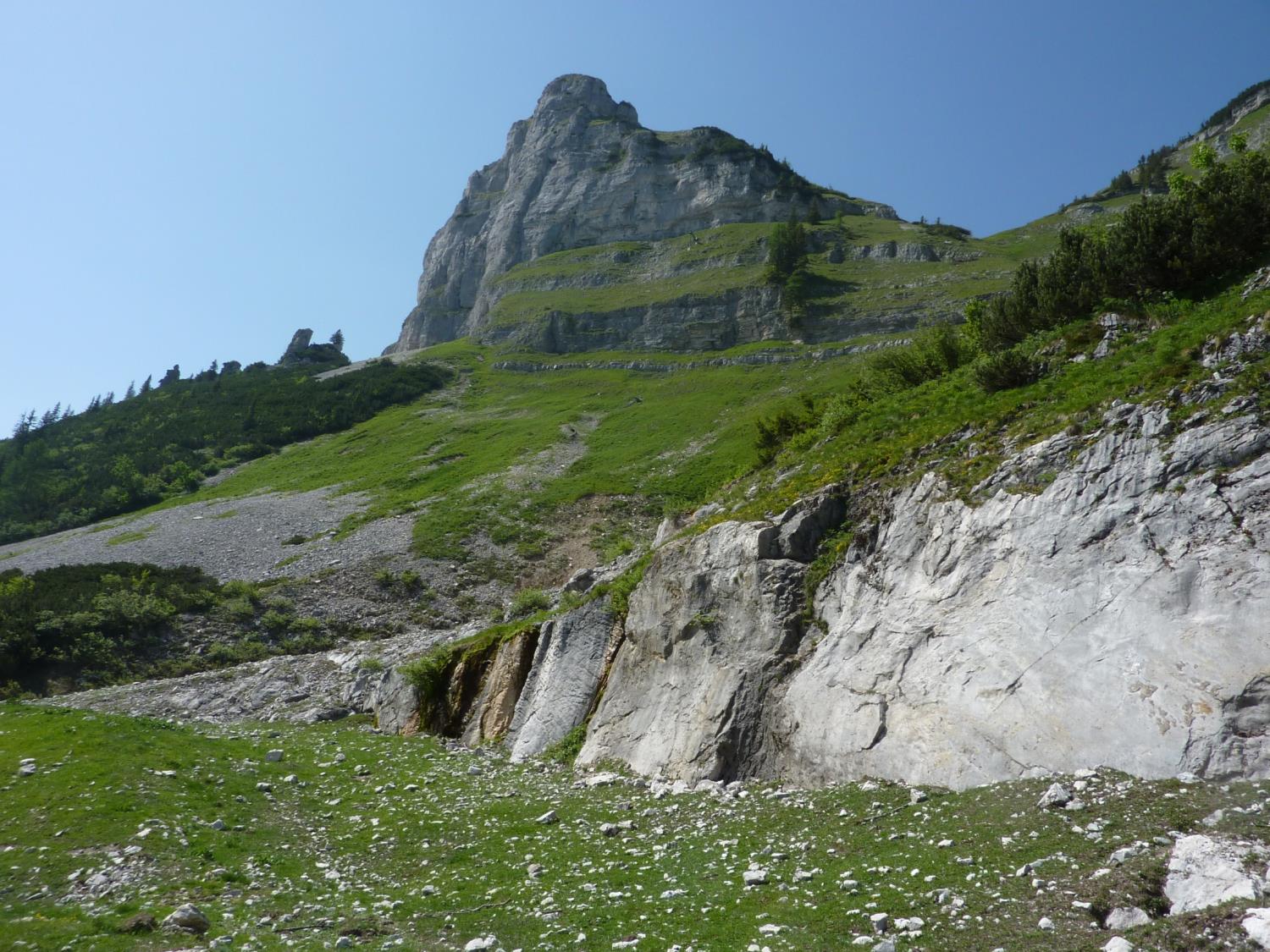 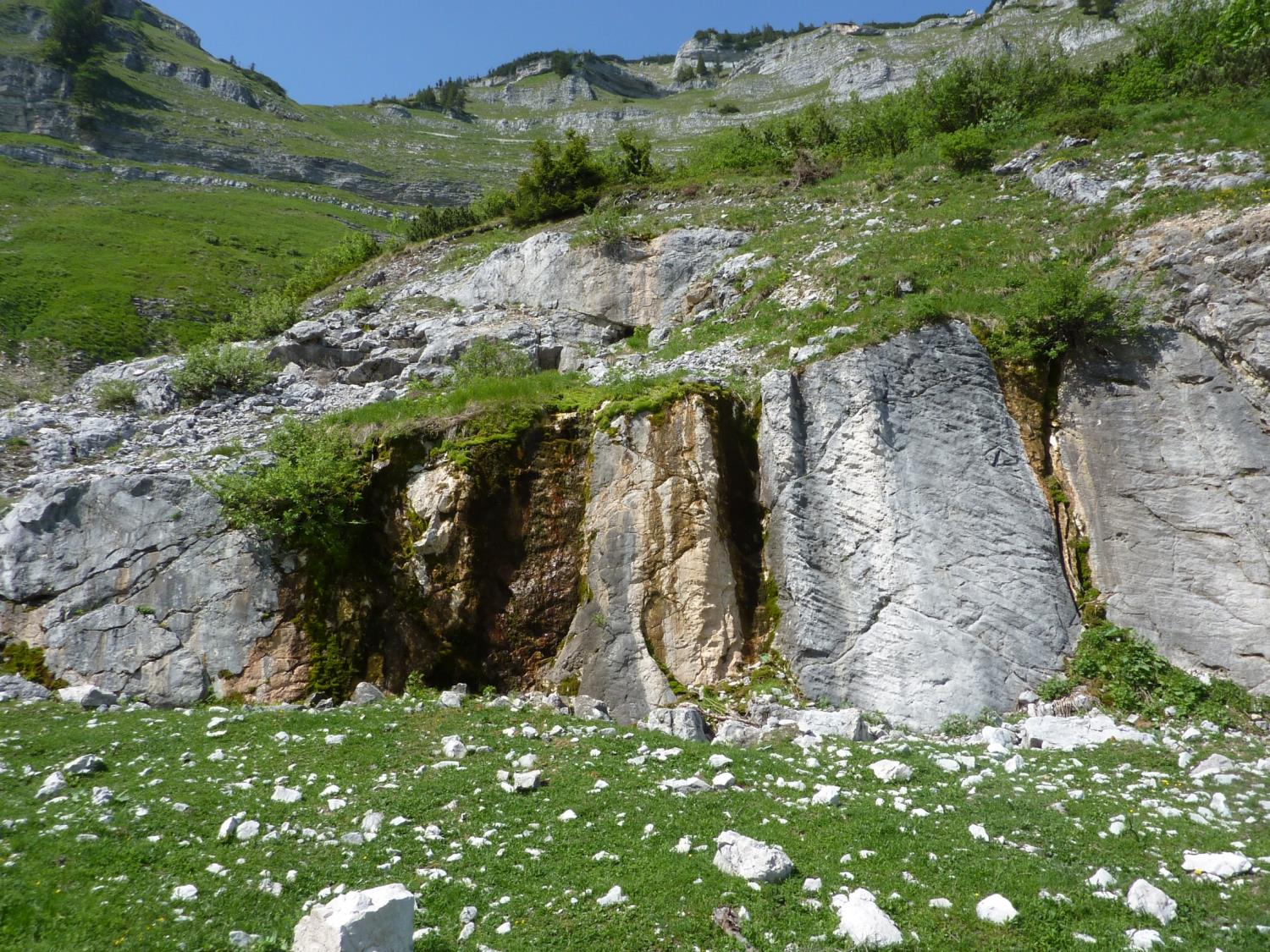 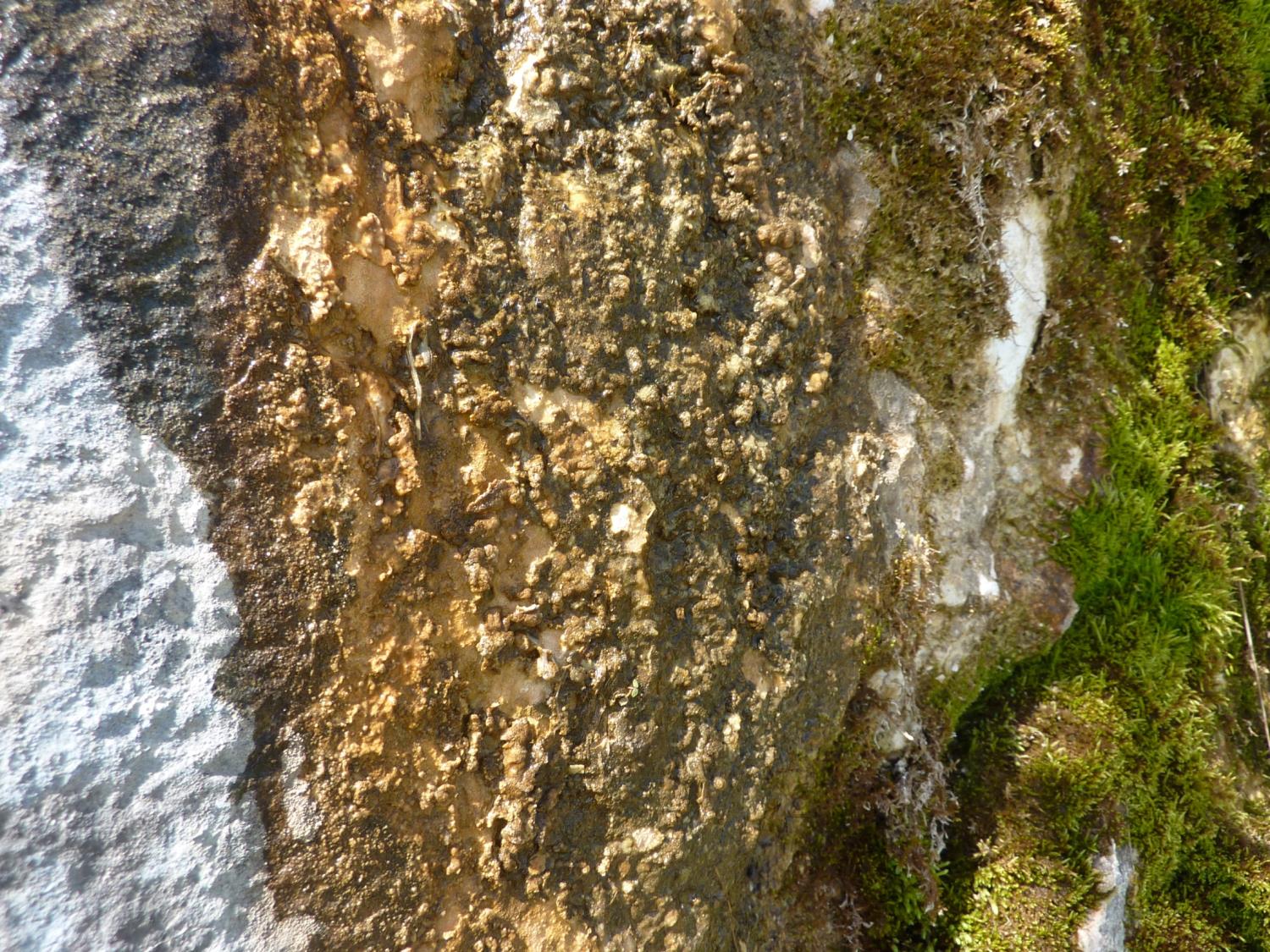 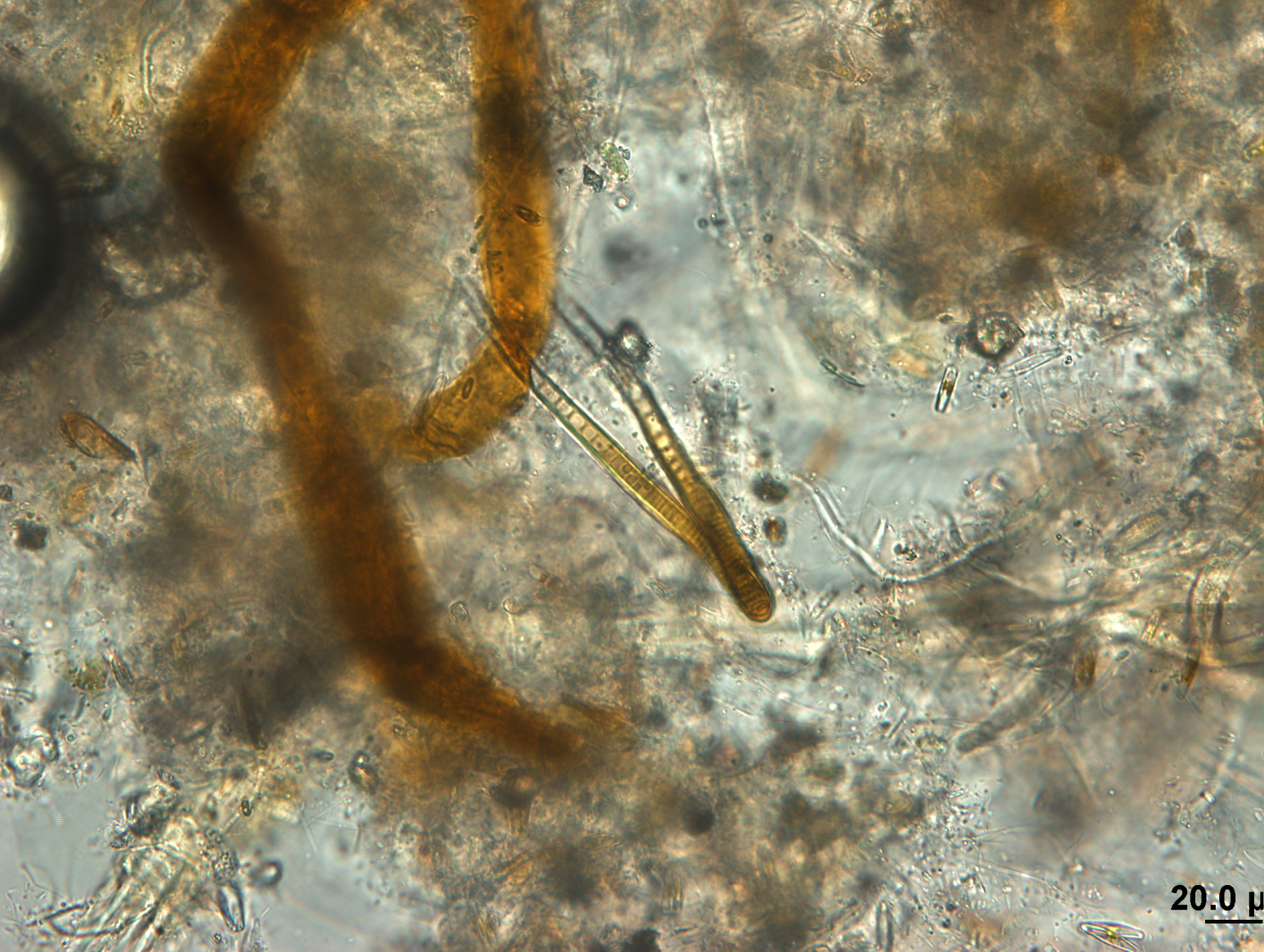 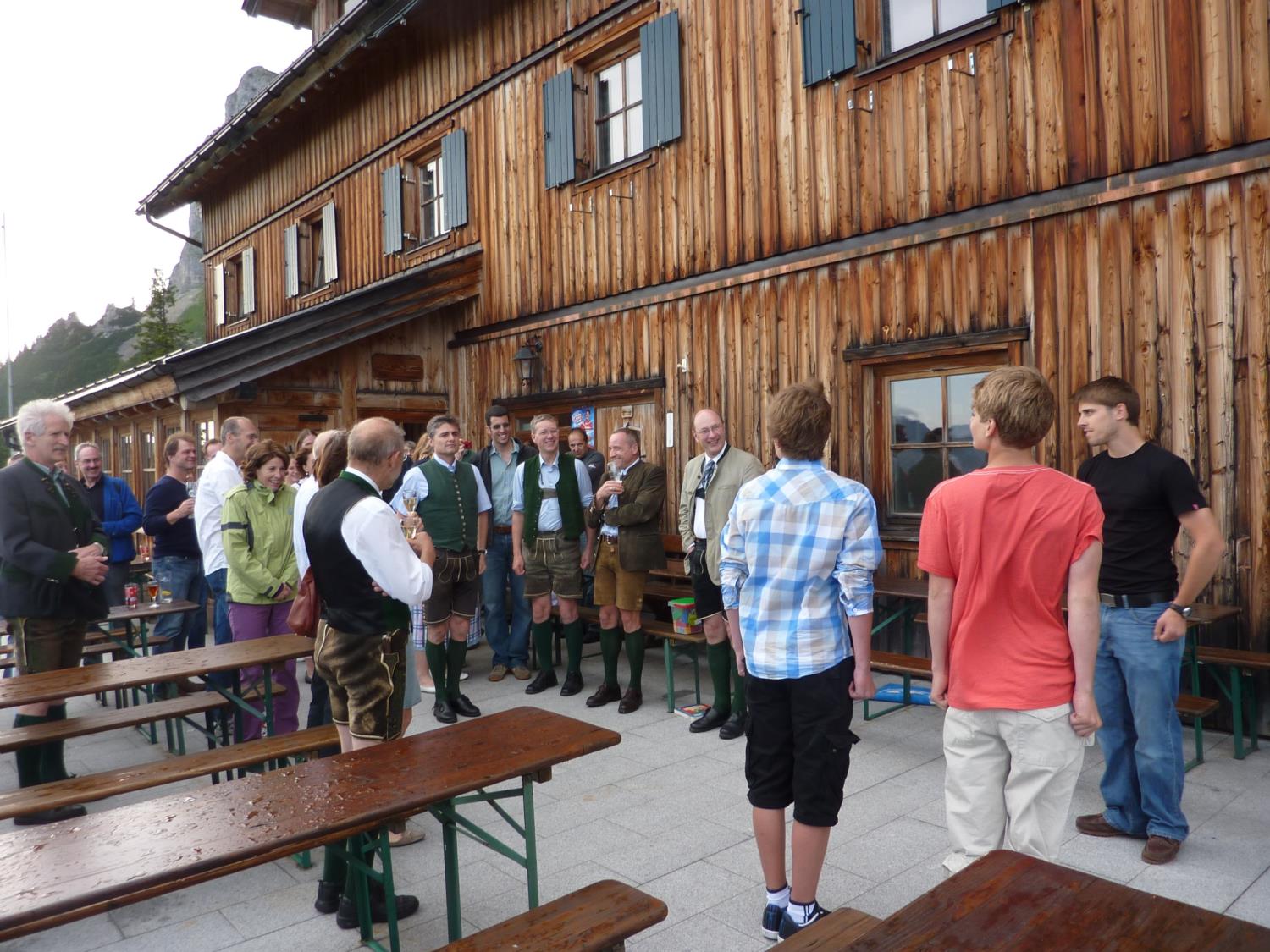 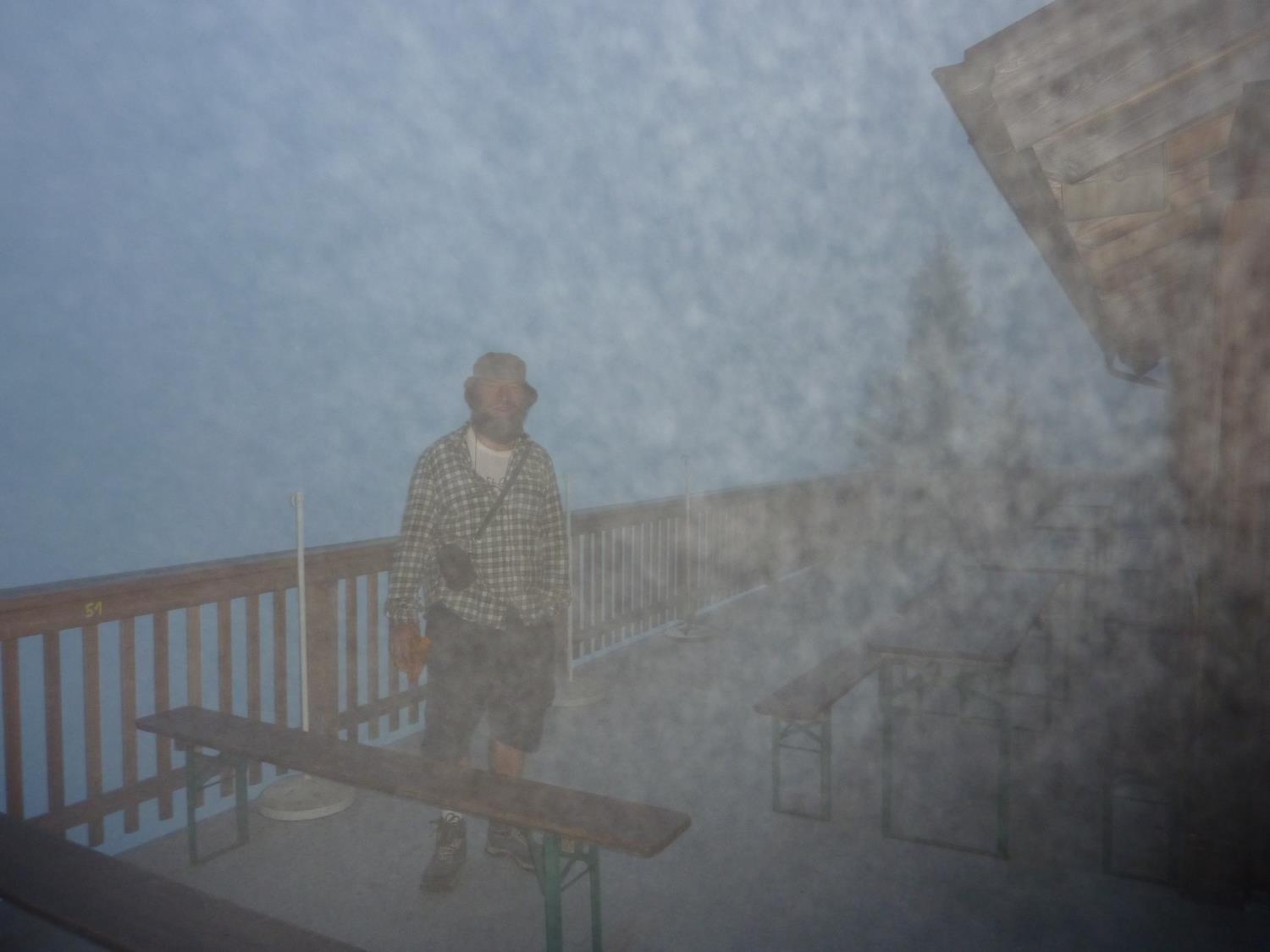 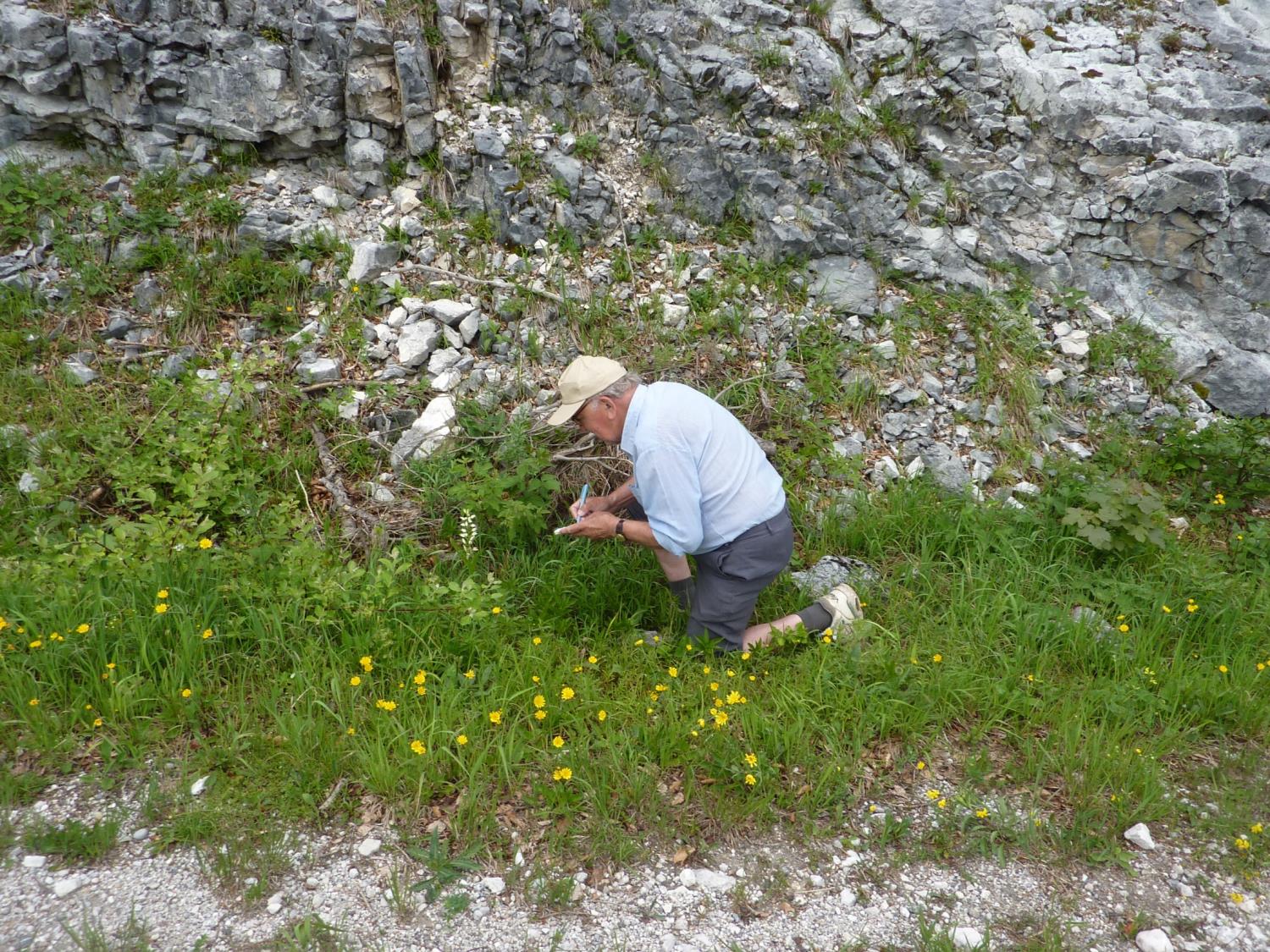 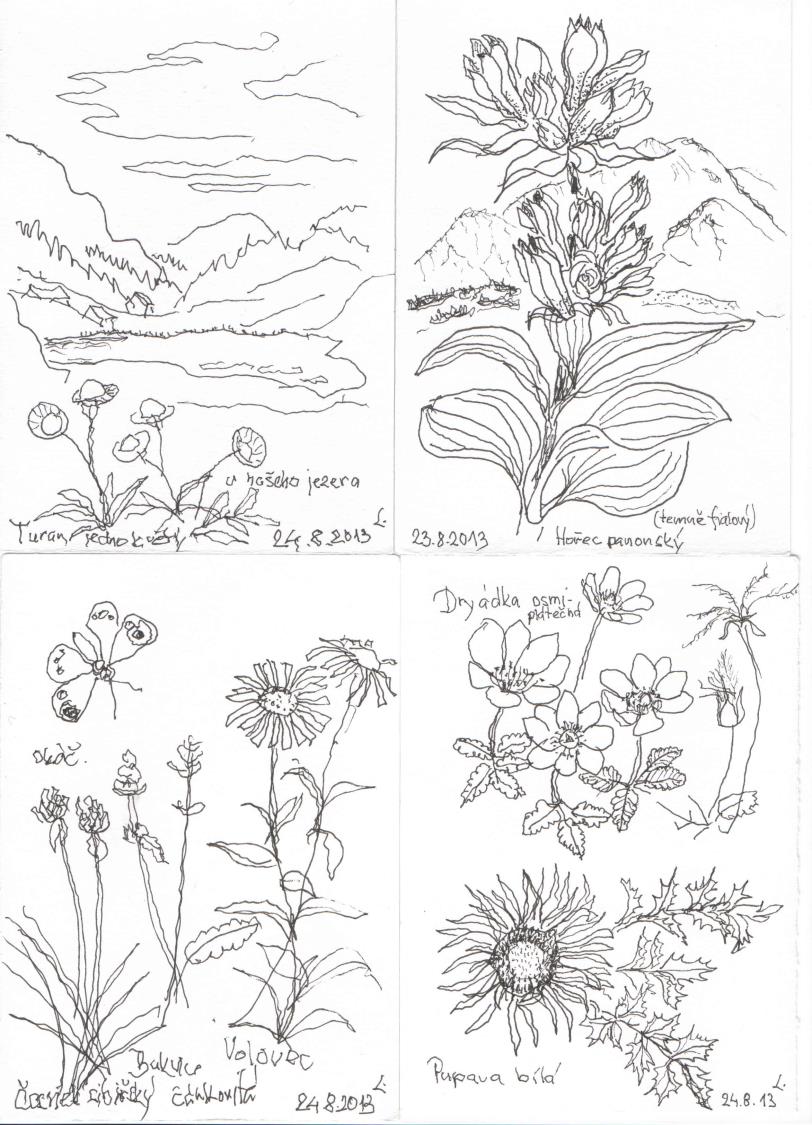 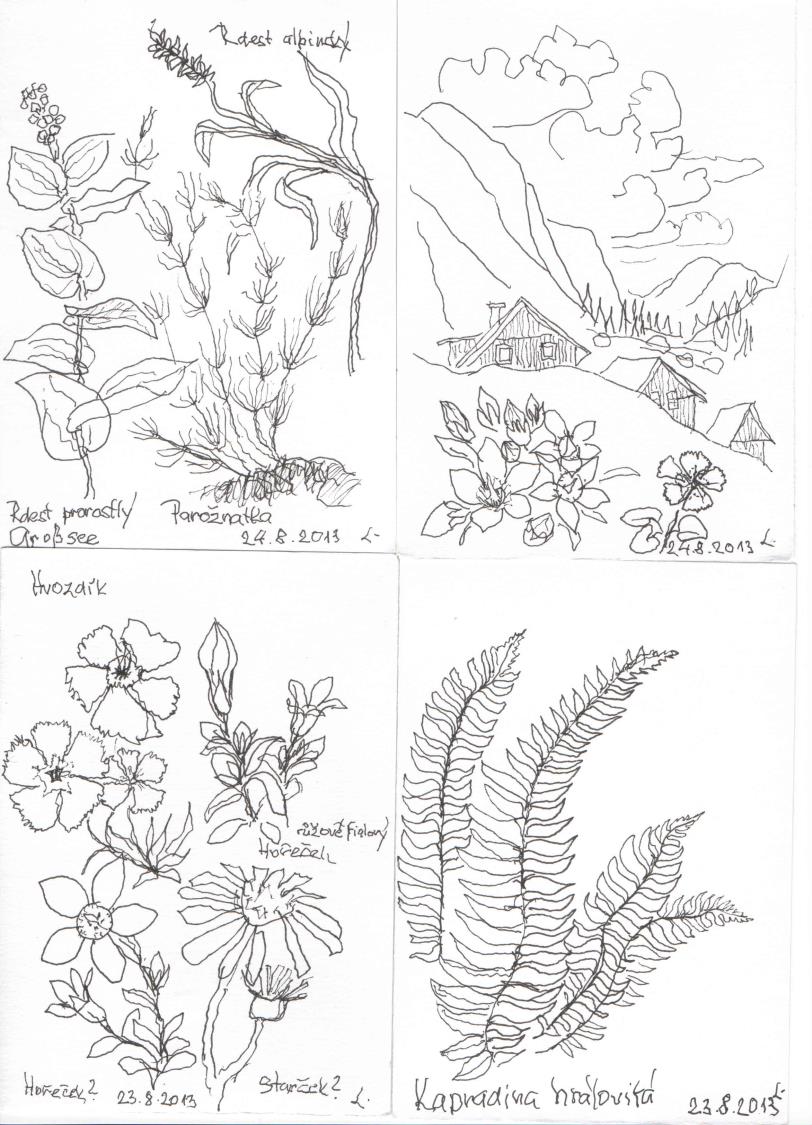 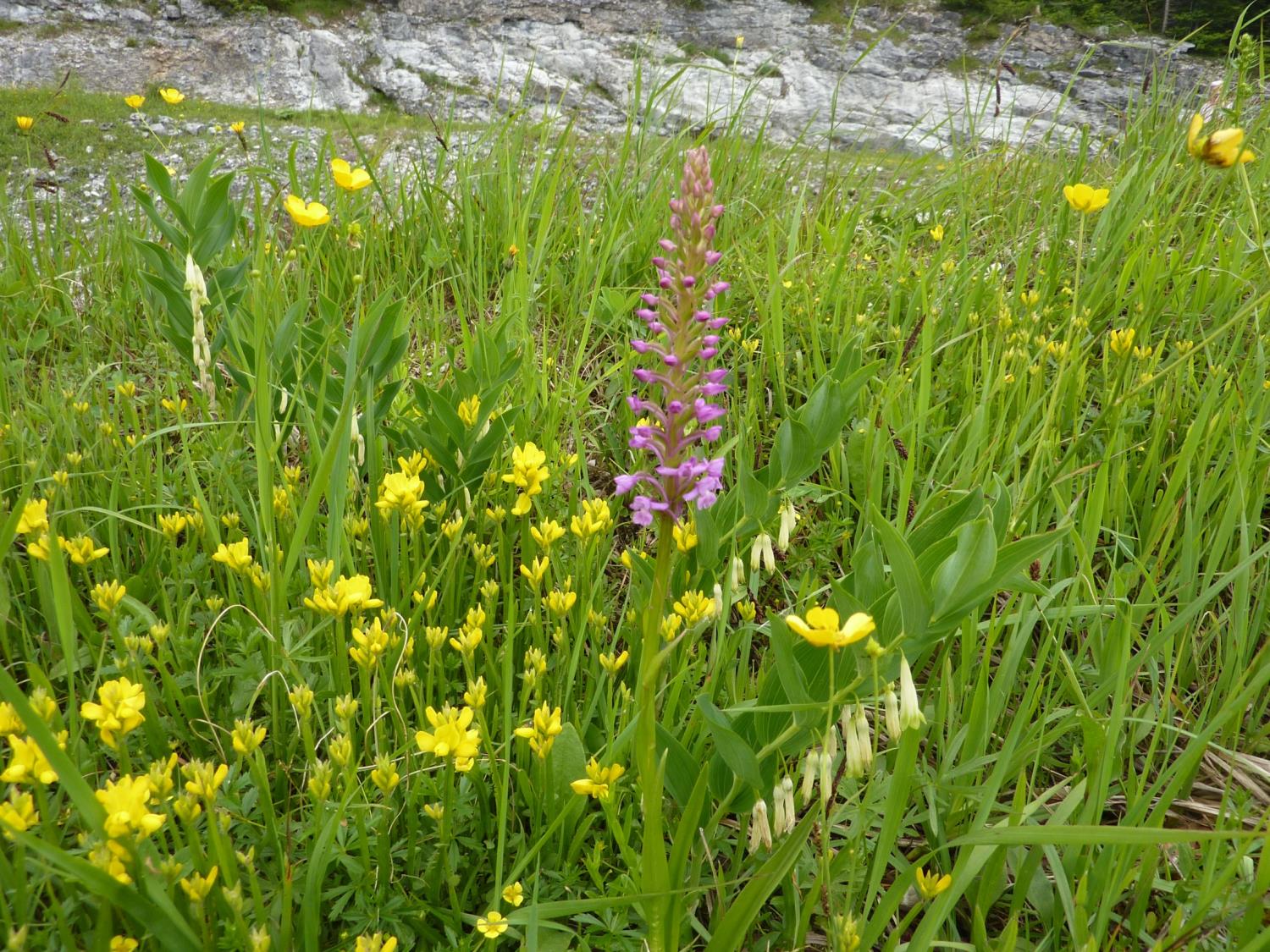 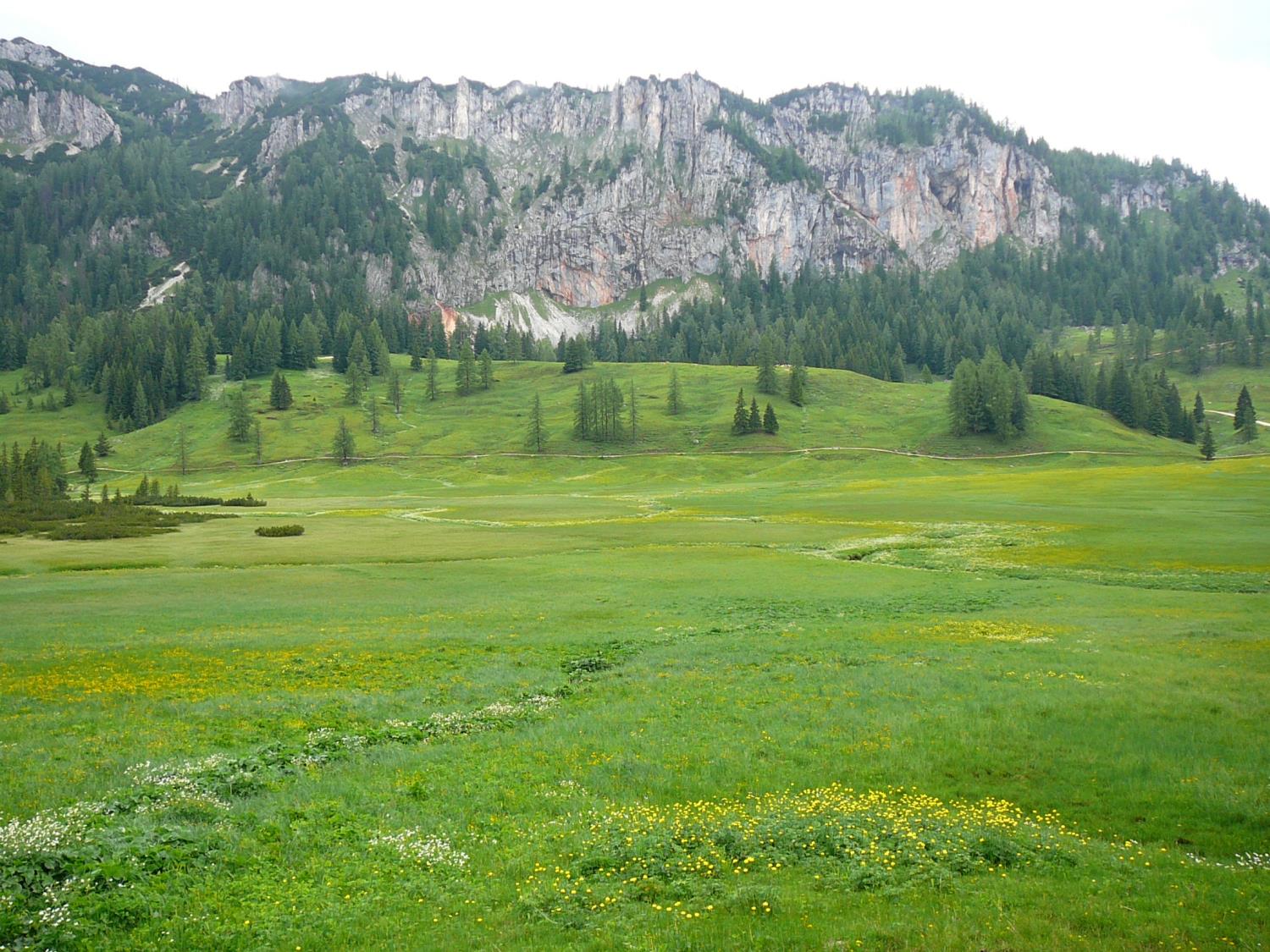 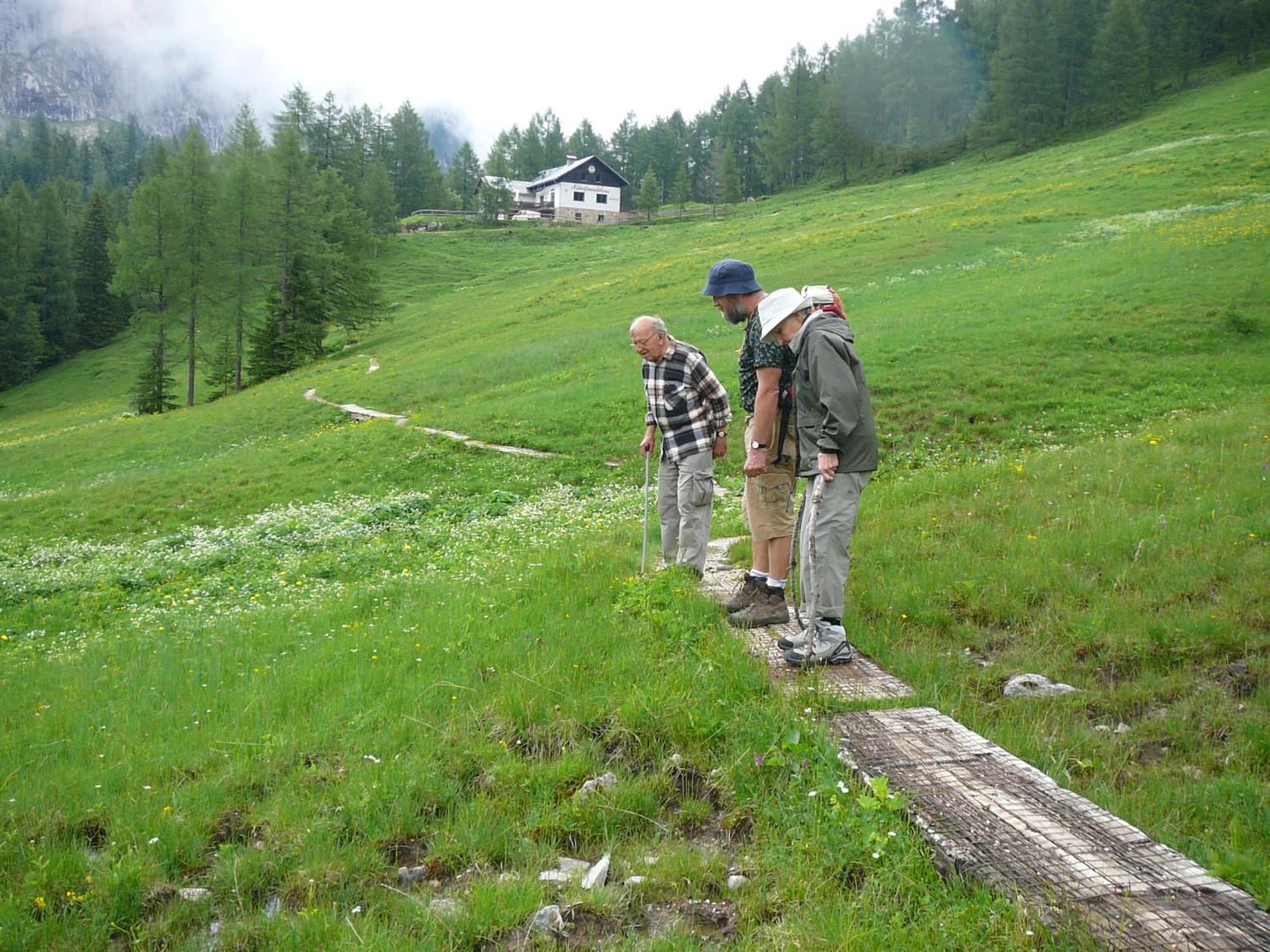 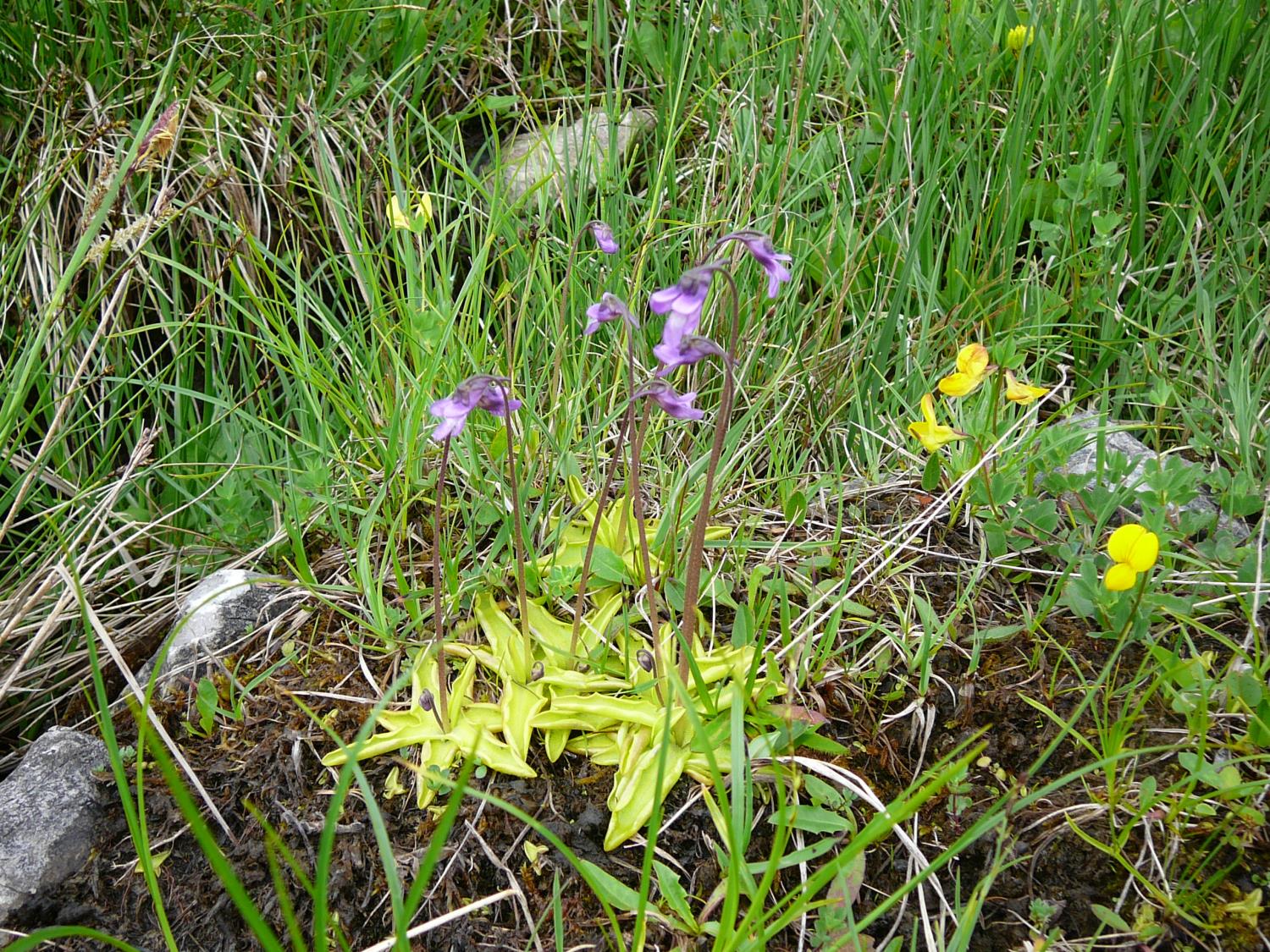 Pinguicula vulgaris
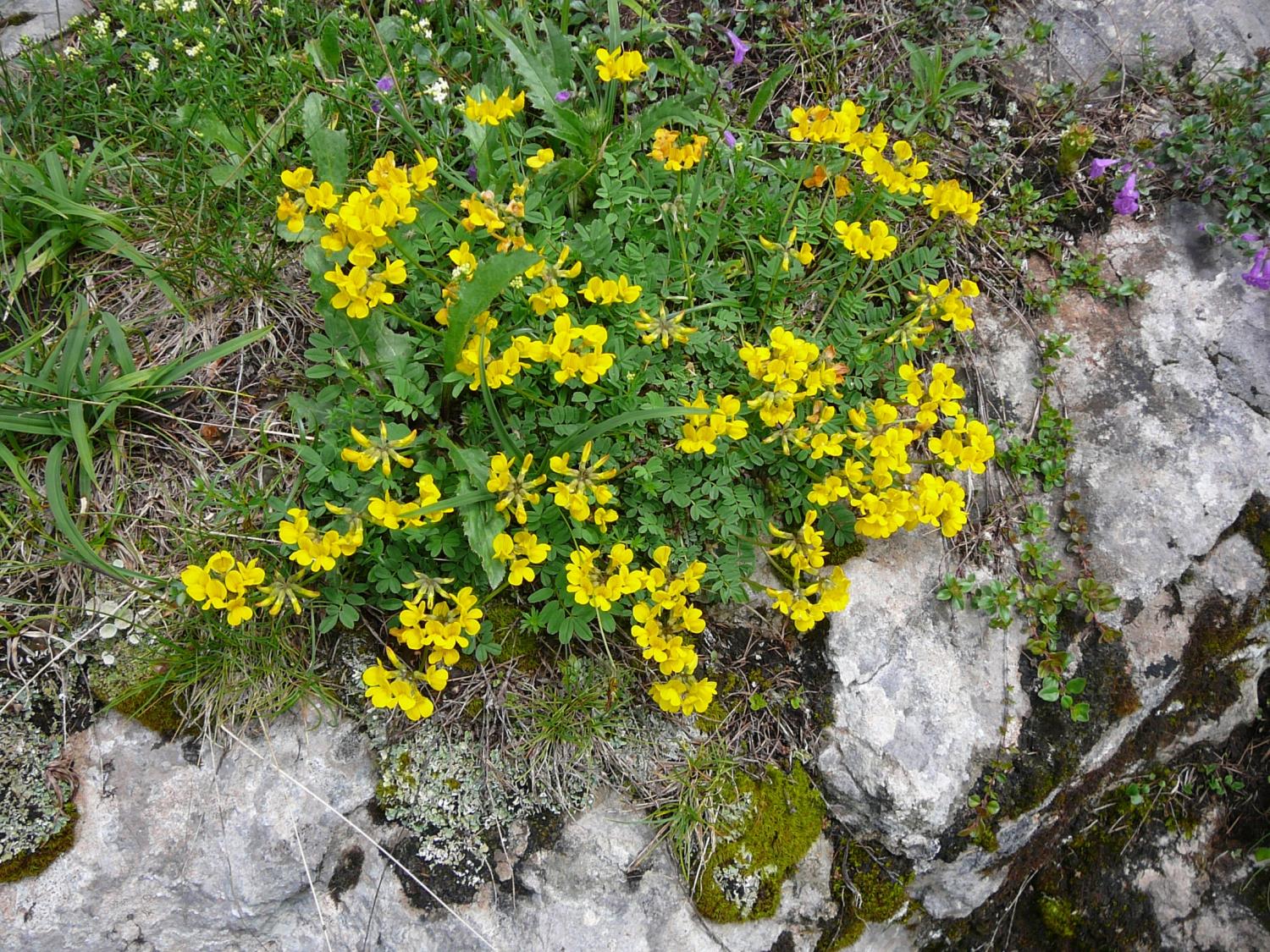 Hypocrepis comosa
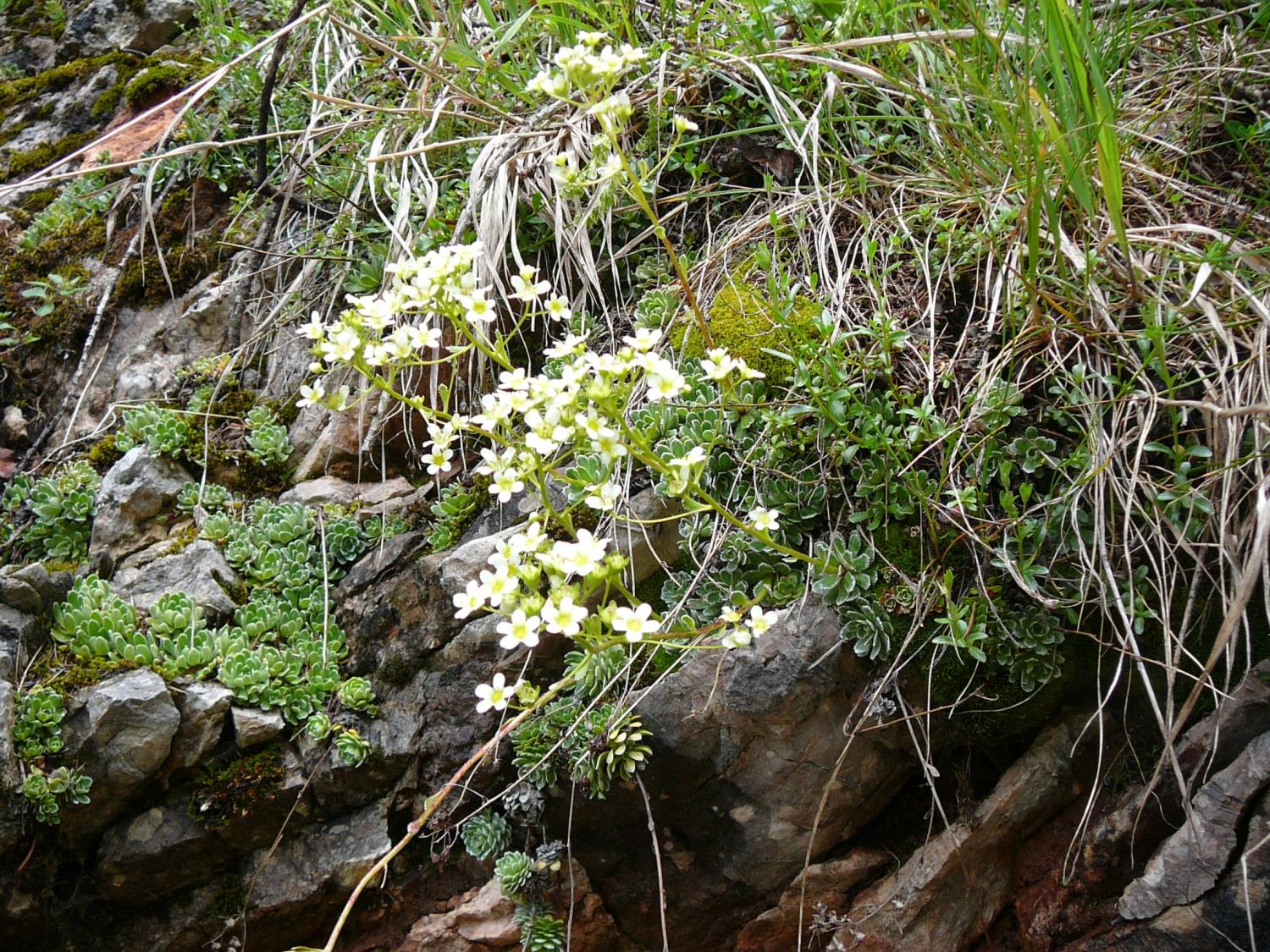 Saxifraga cespitosa
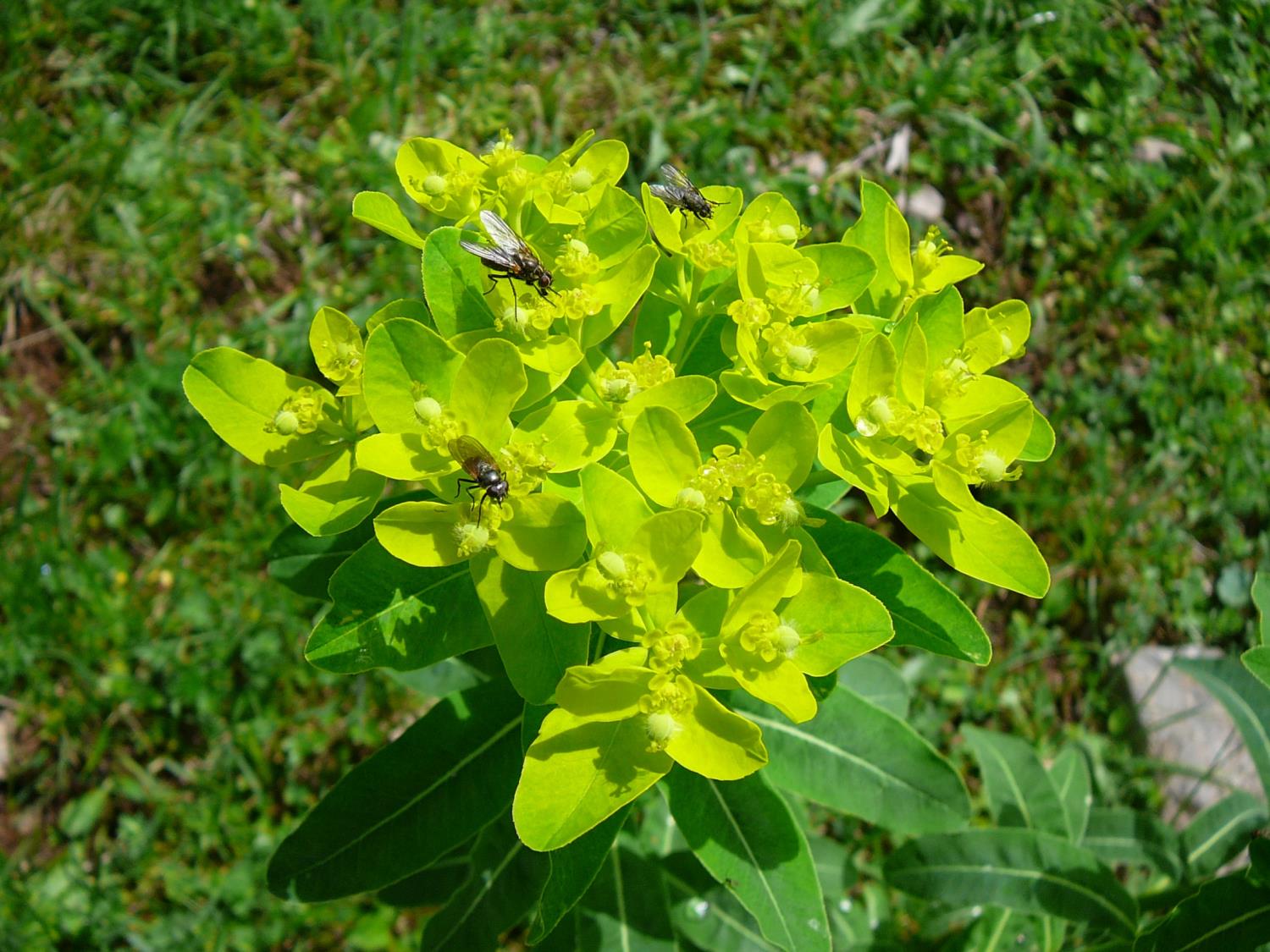 Euphorbia polychroma
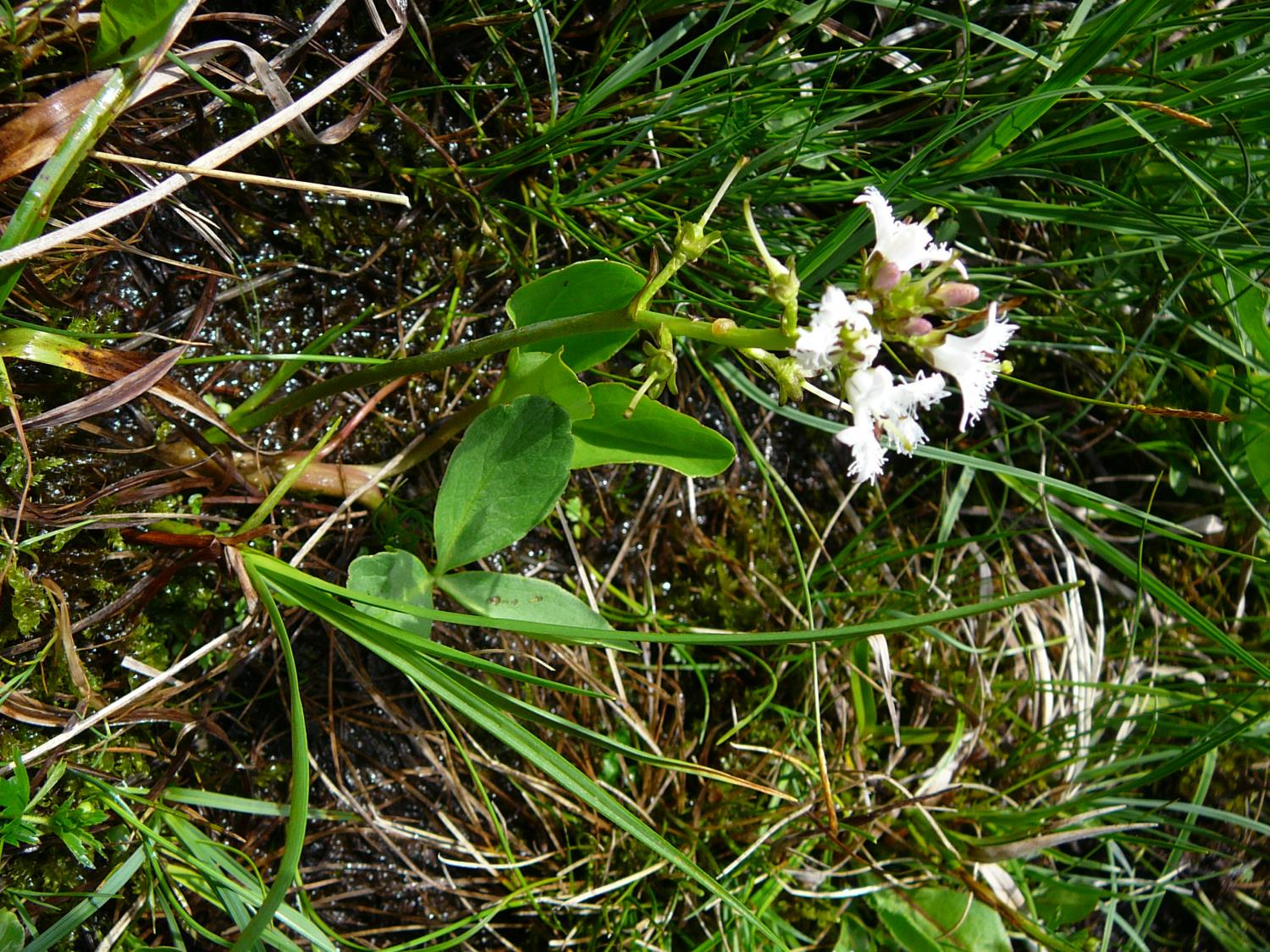 Manyanthes trifoliata
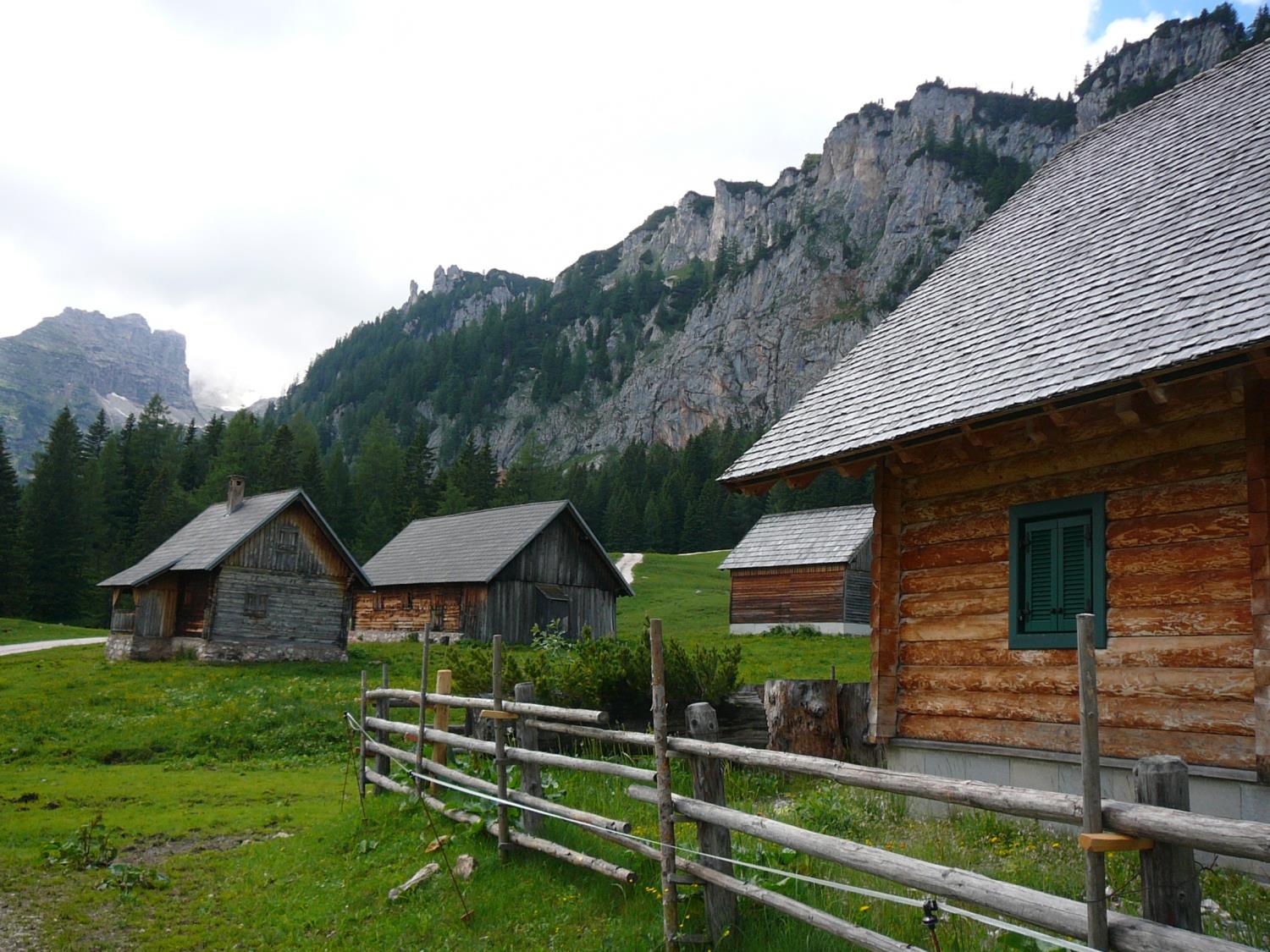 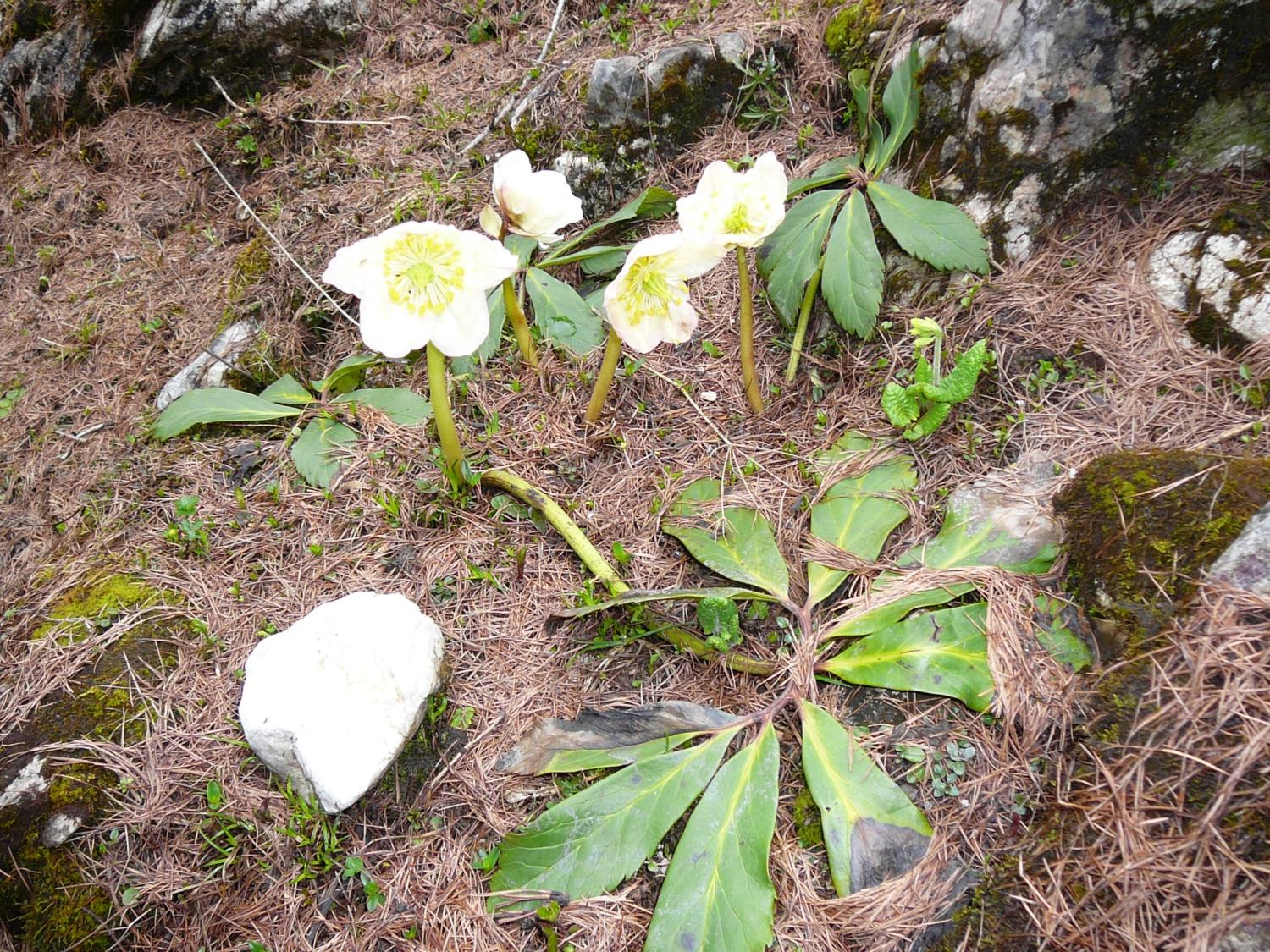 Helleborus niger
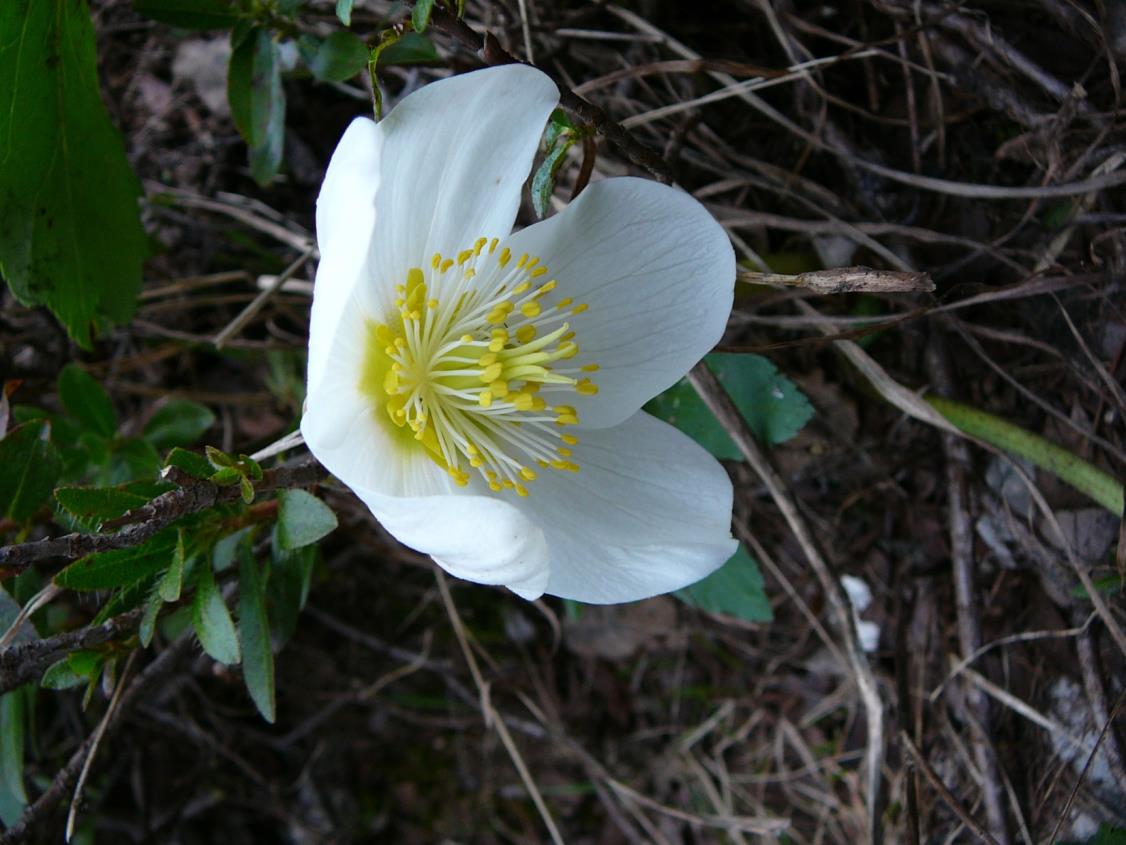 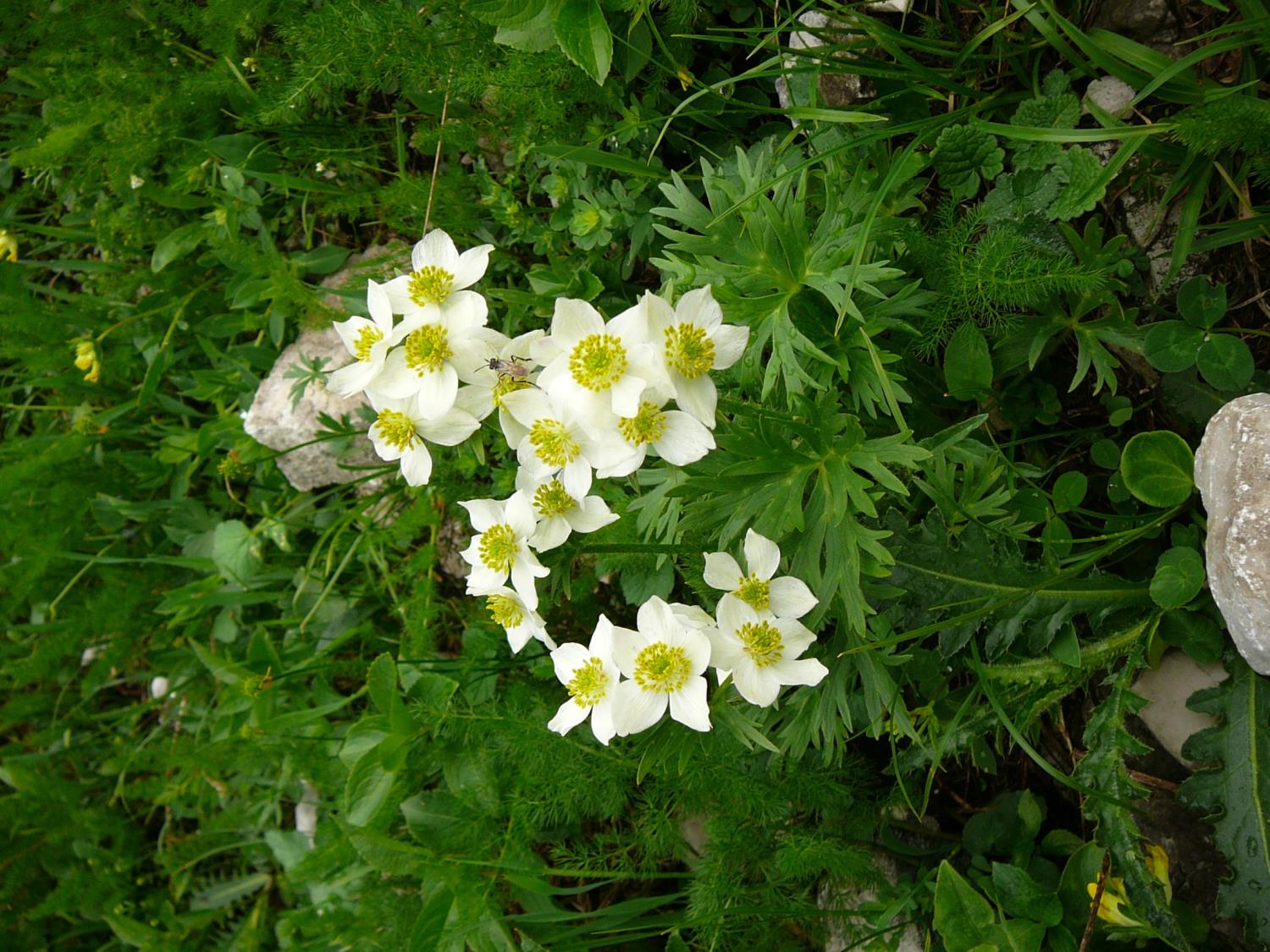 Anemone narcissiflora
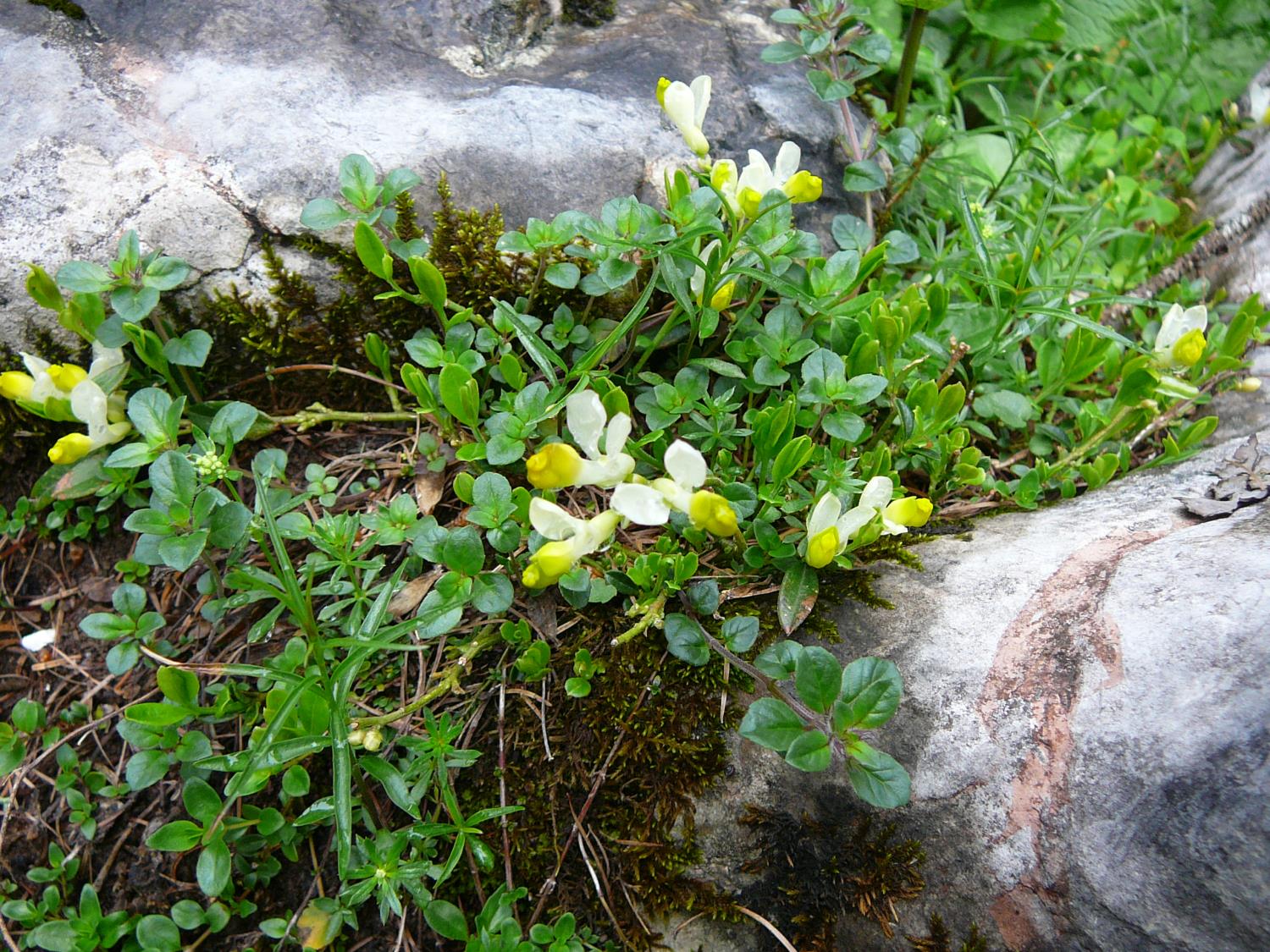 Chamaebuxus alpestris
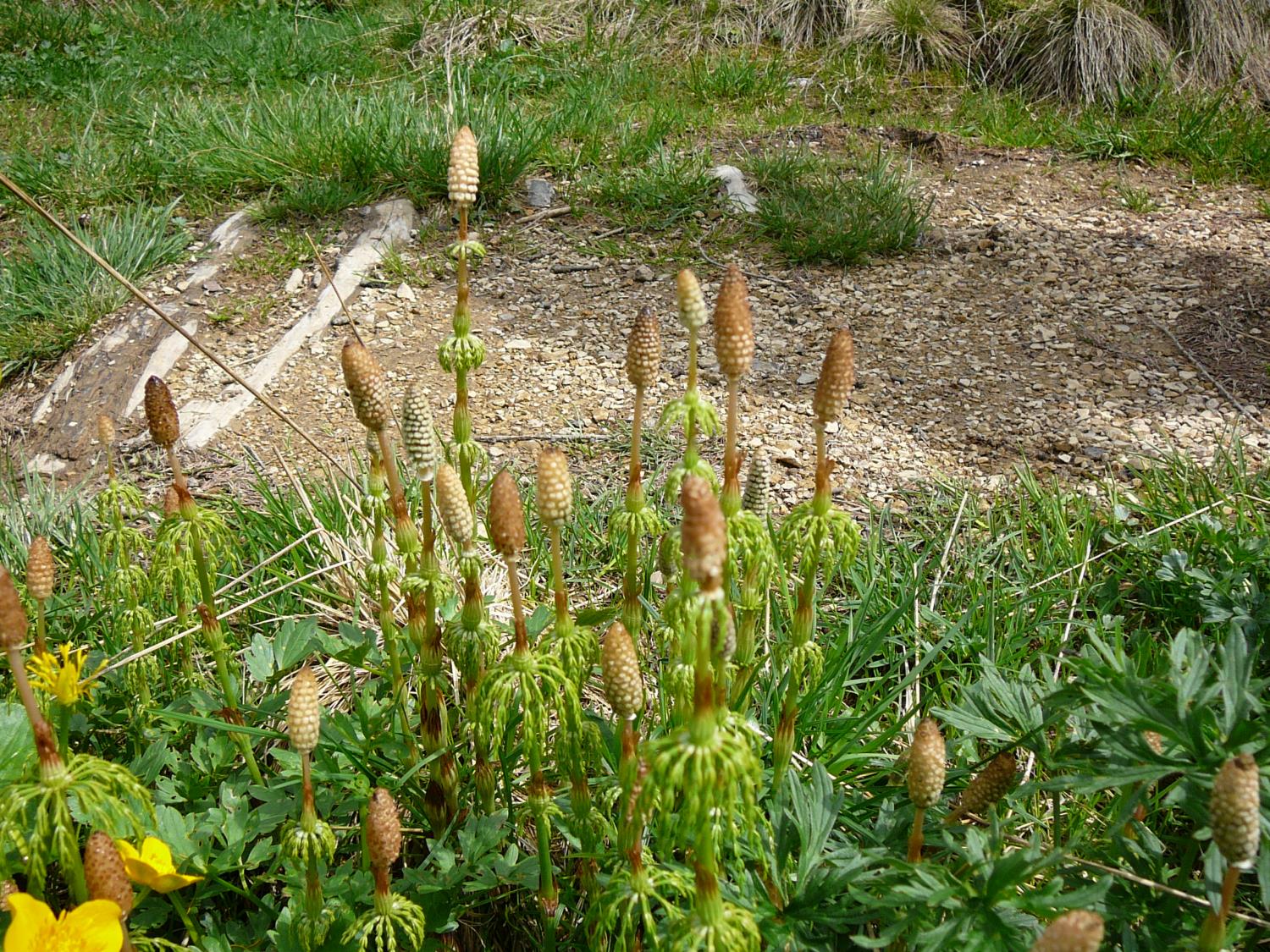 Blechnum spicant
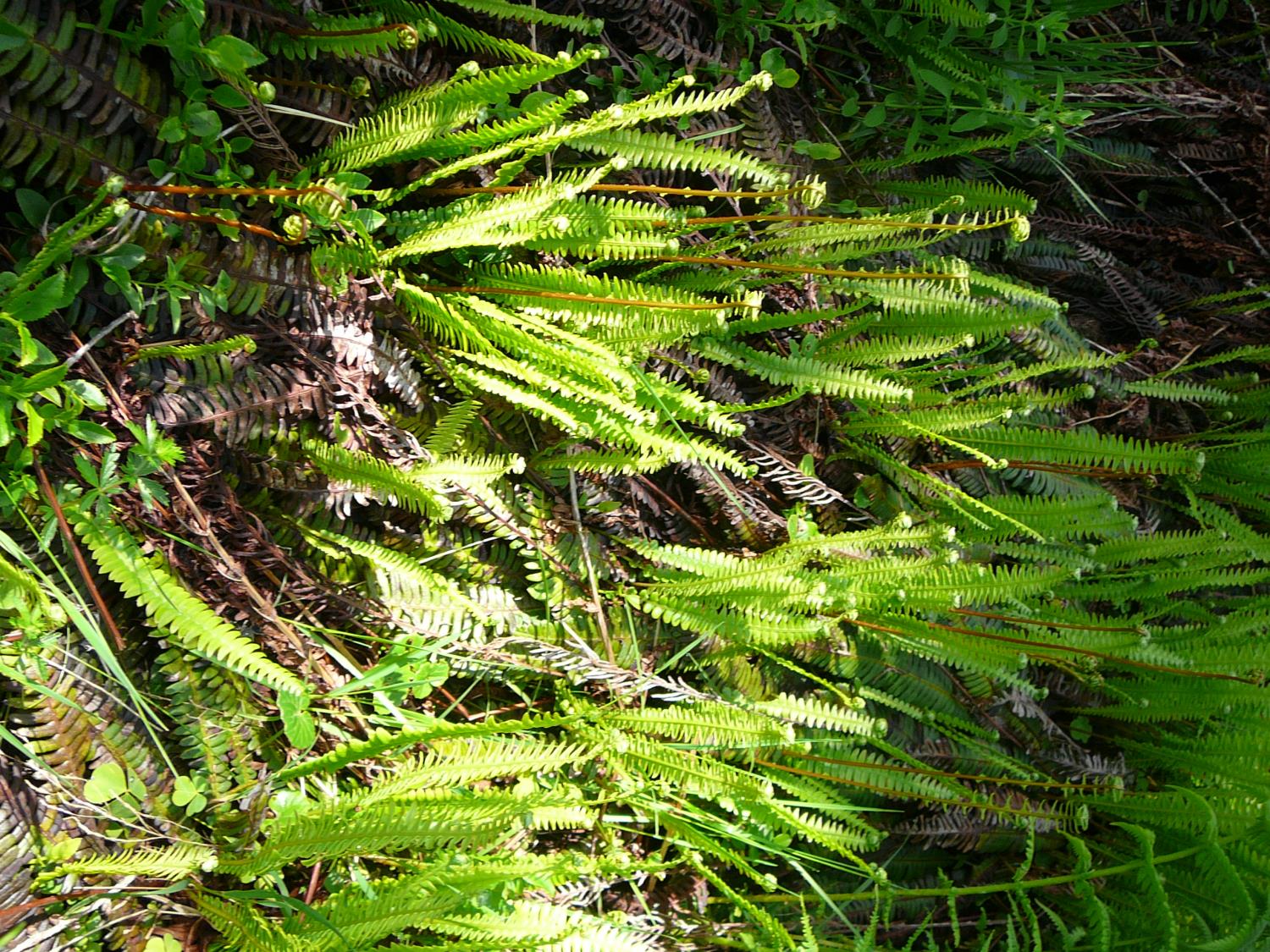 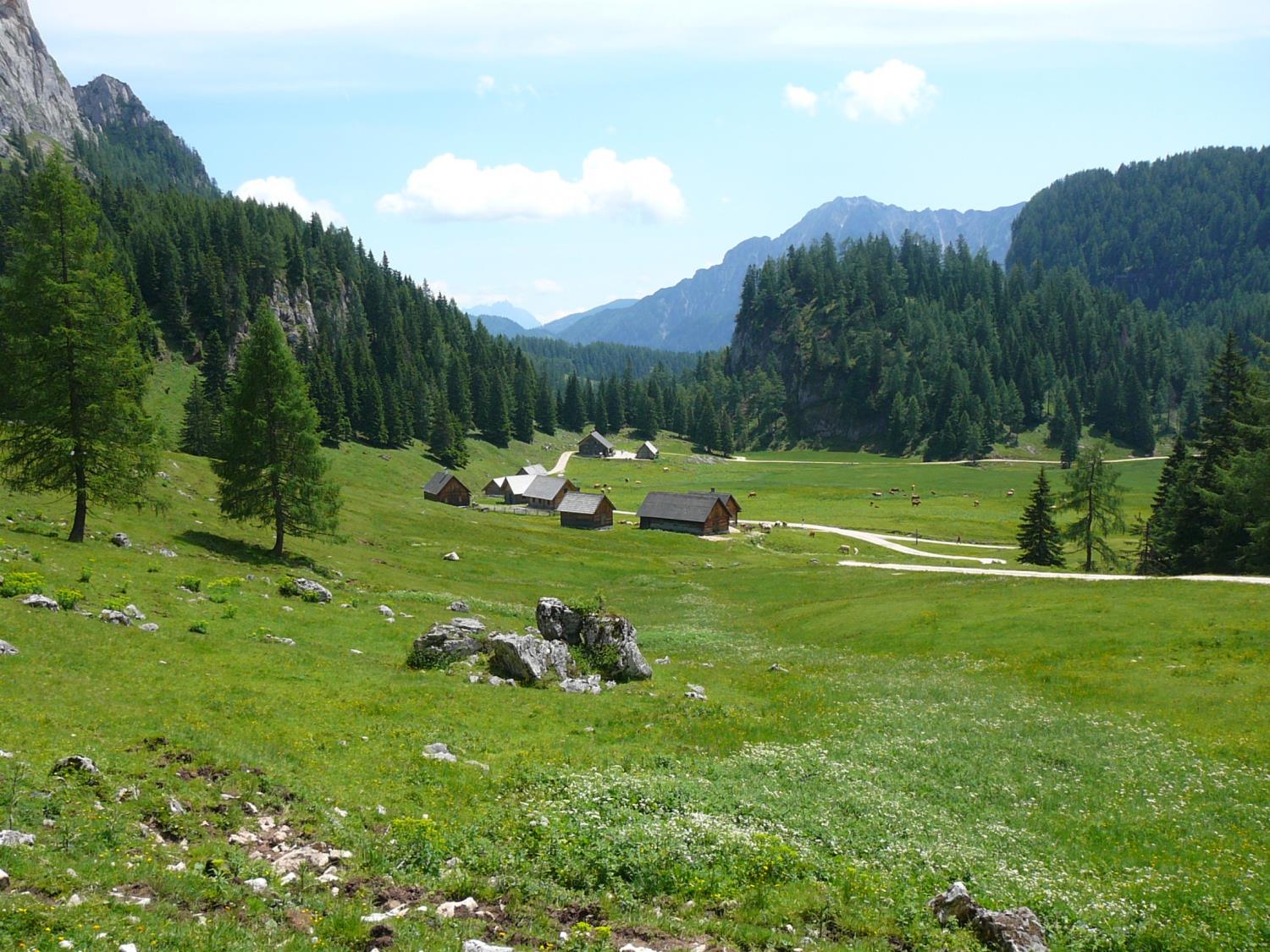 Iris sibirica
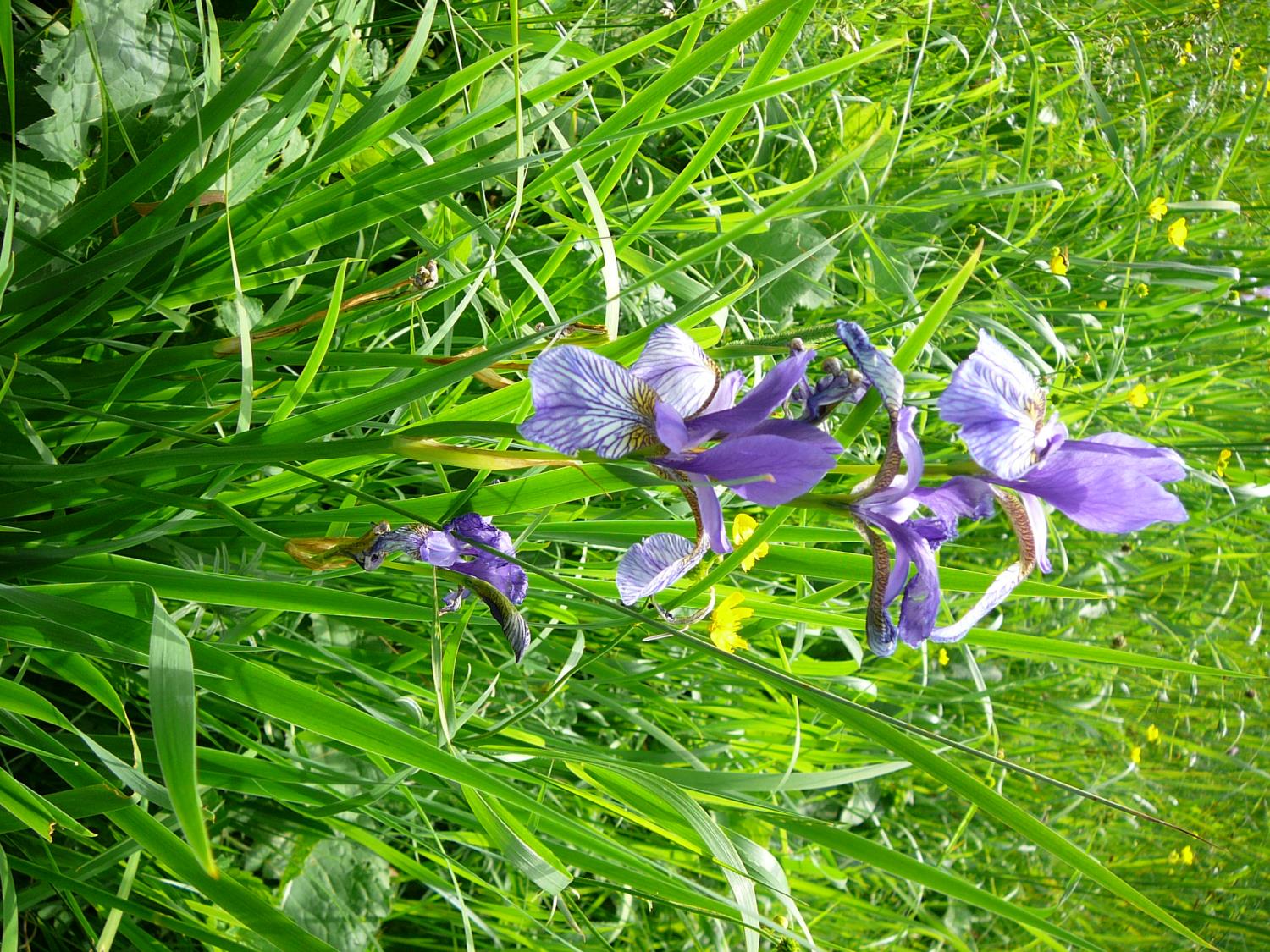 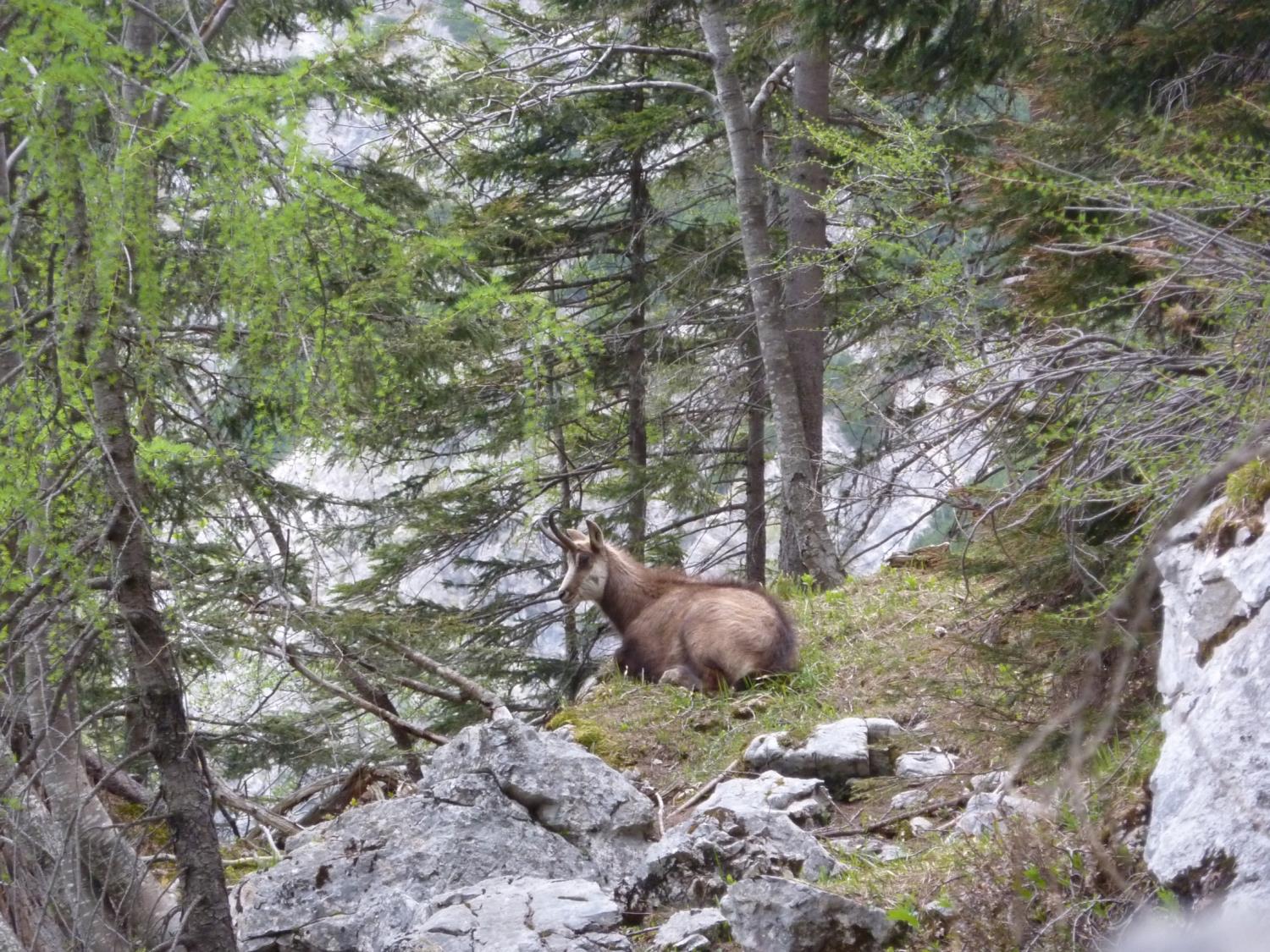 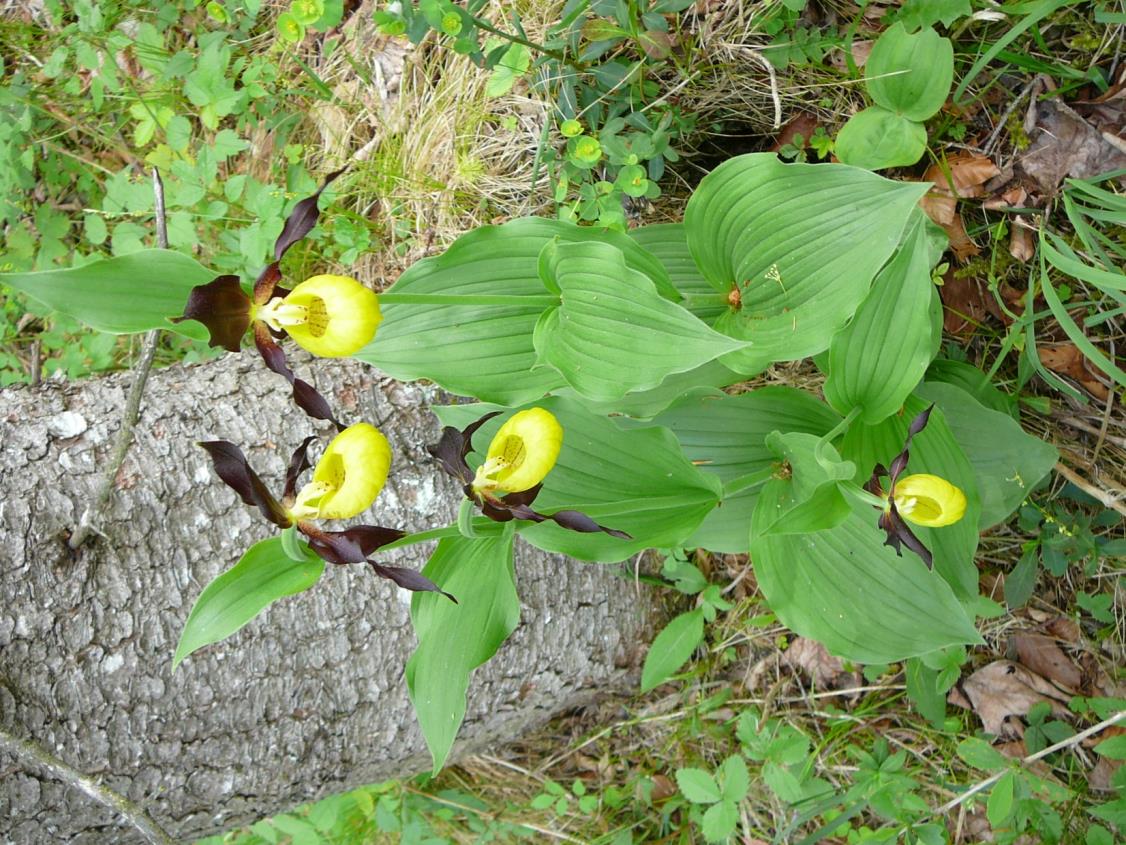 Cypripedium calceolus
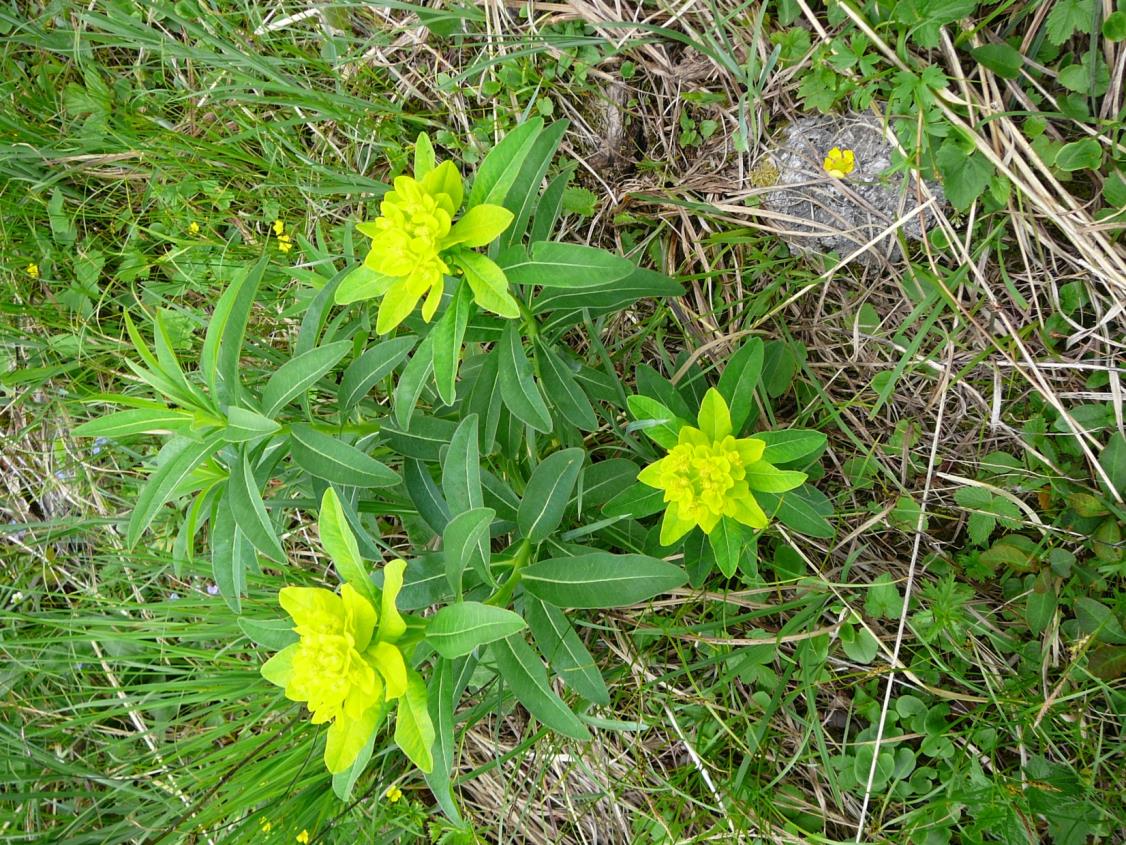 Euphorbia polychroma
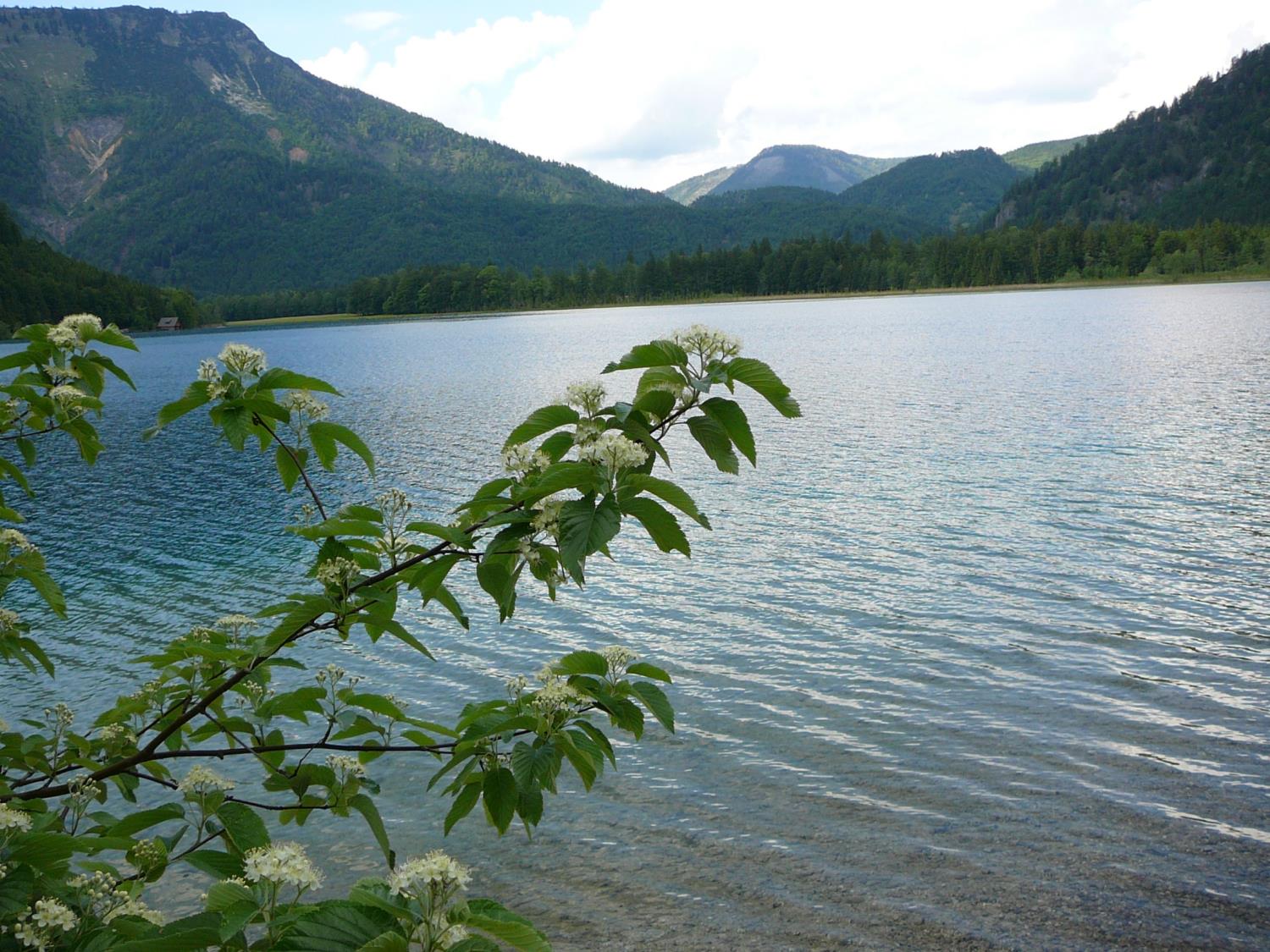 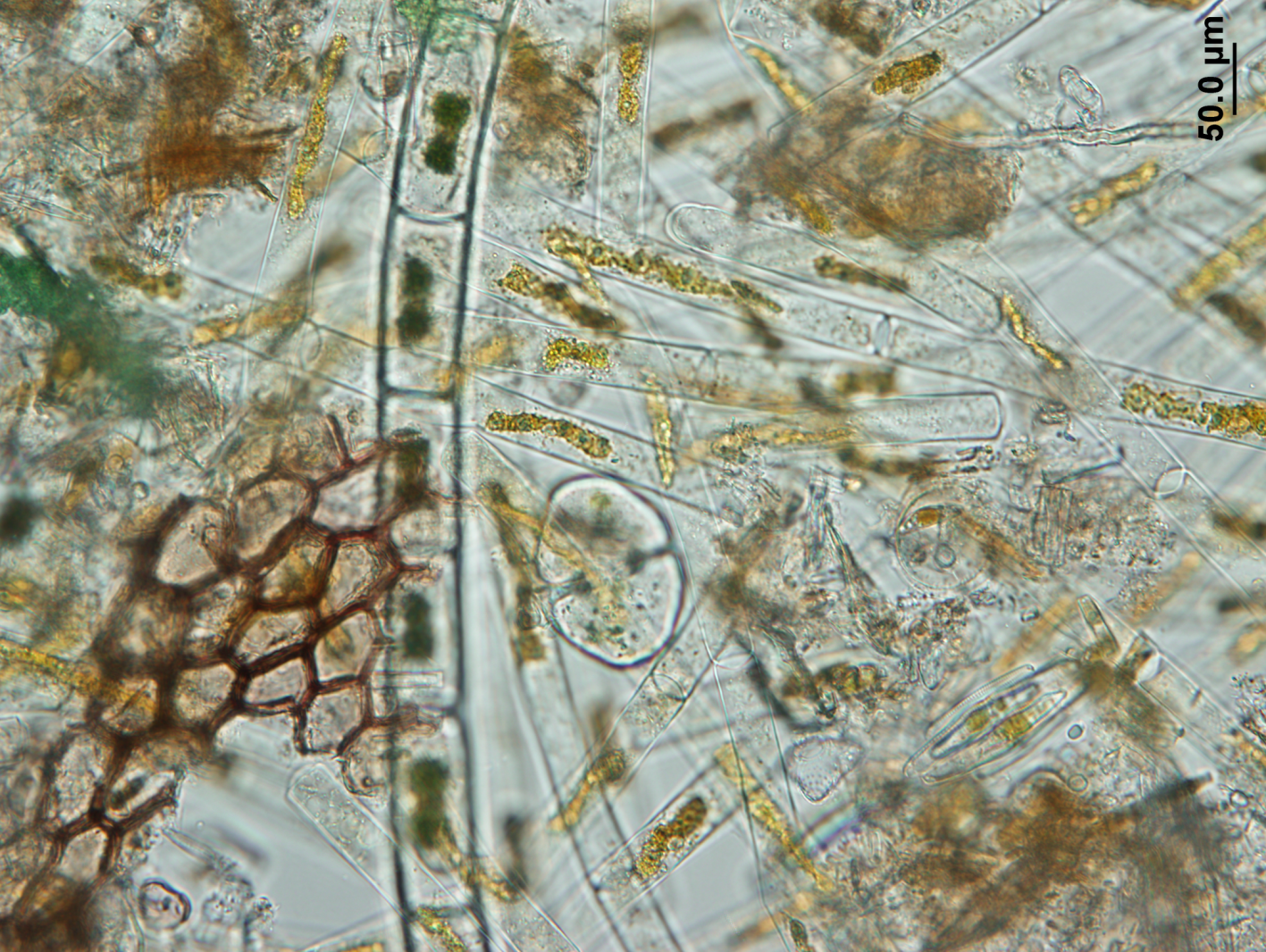 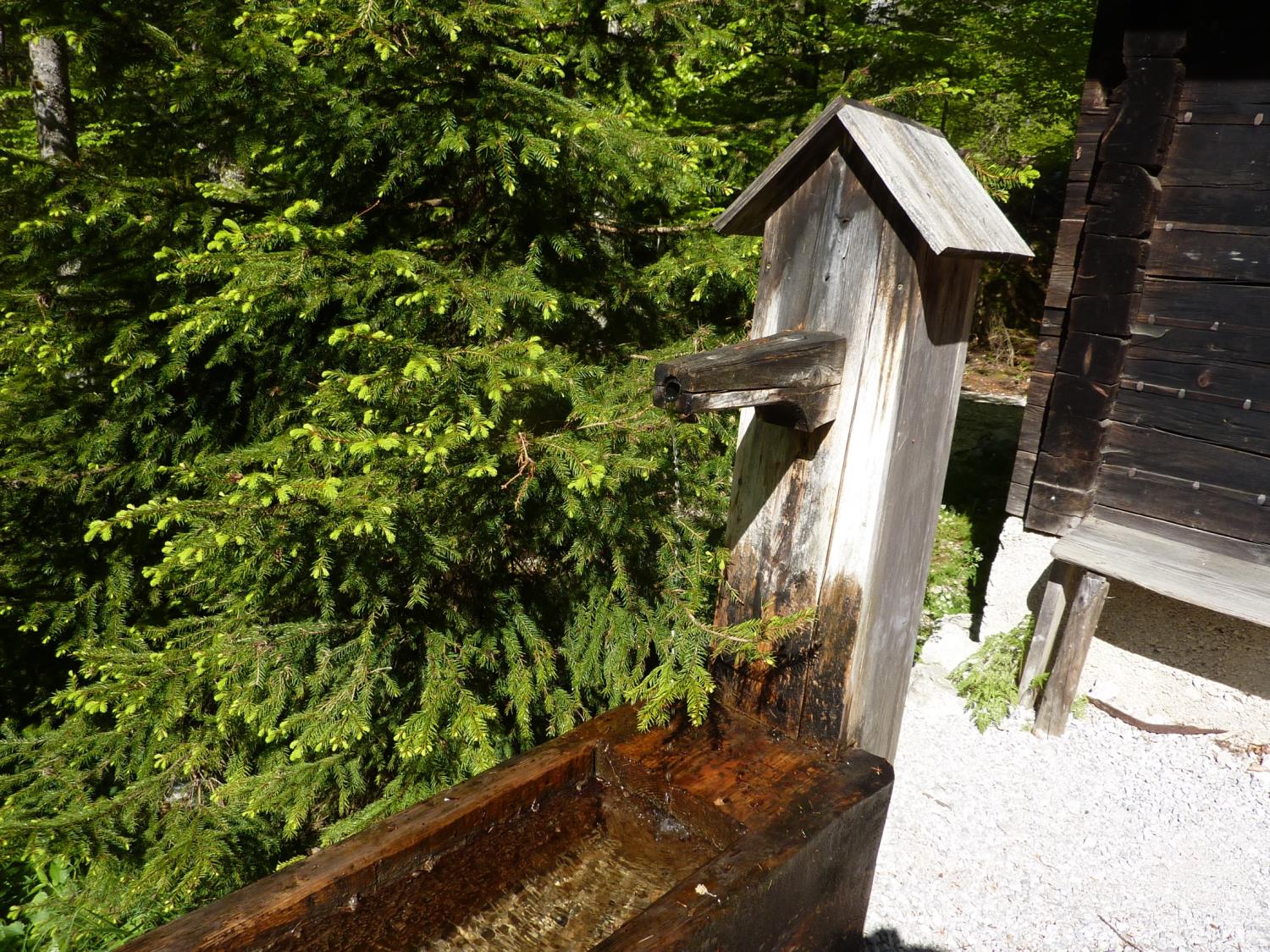 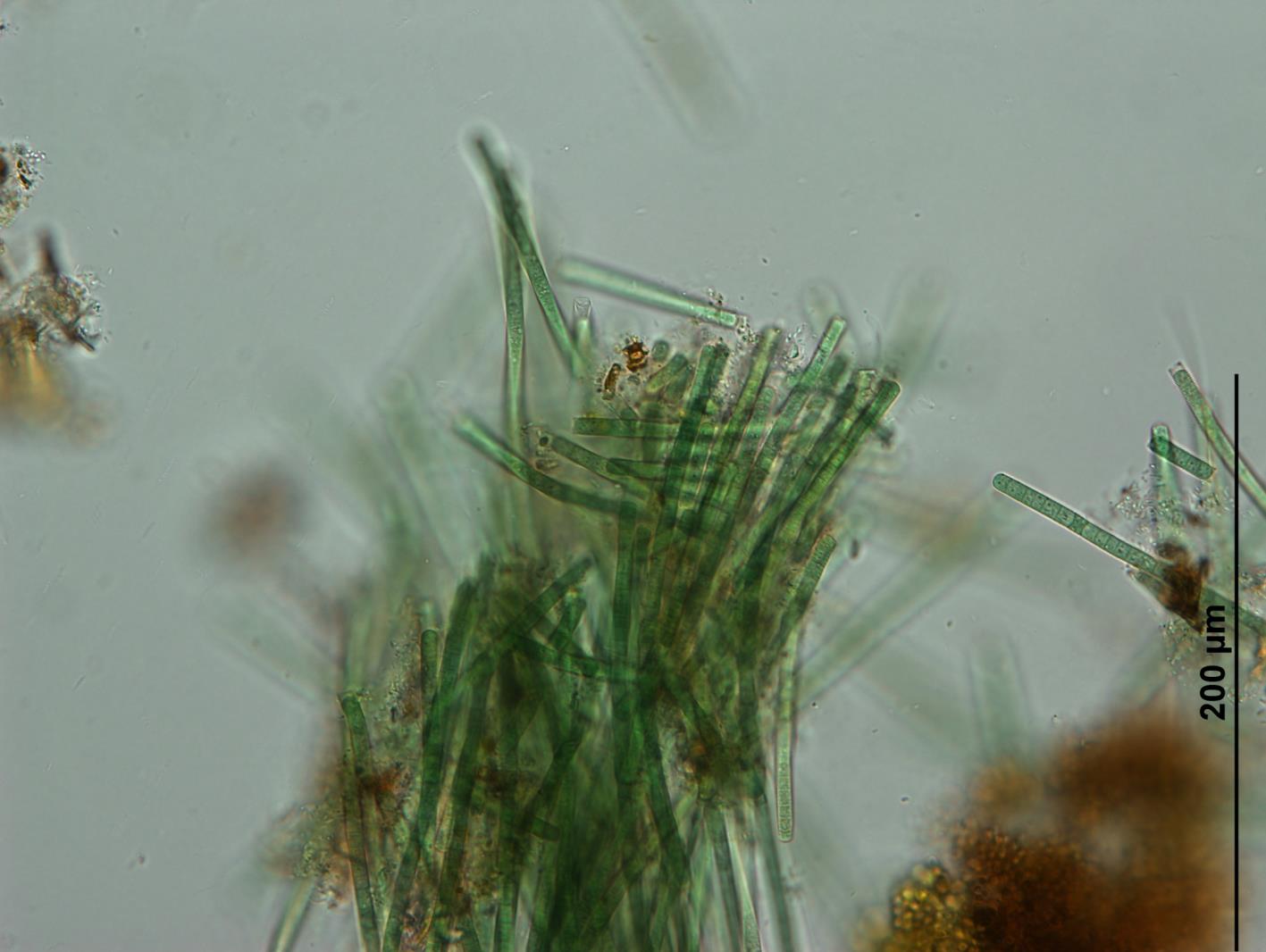 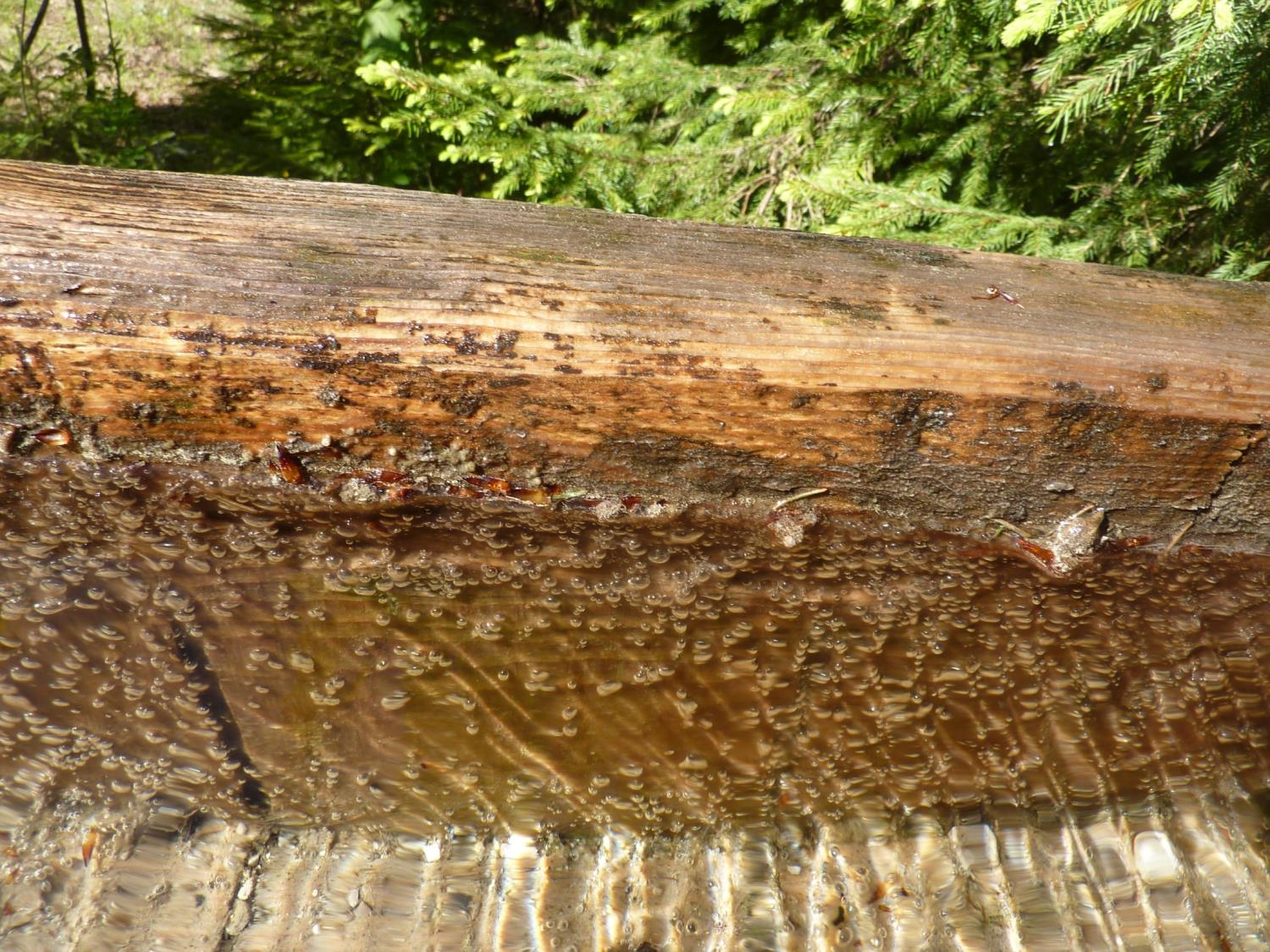 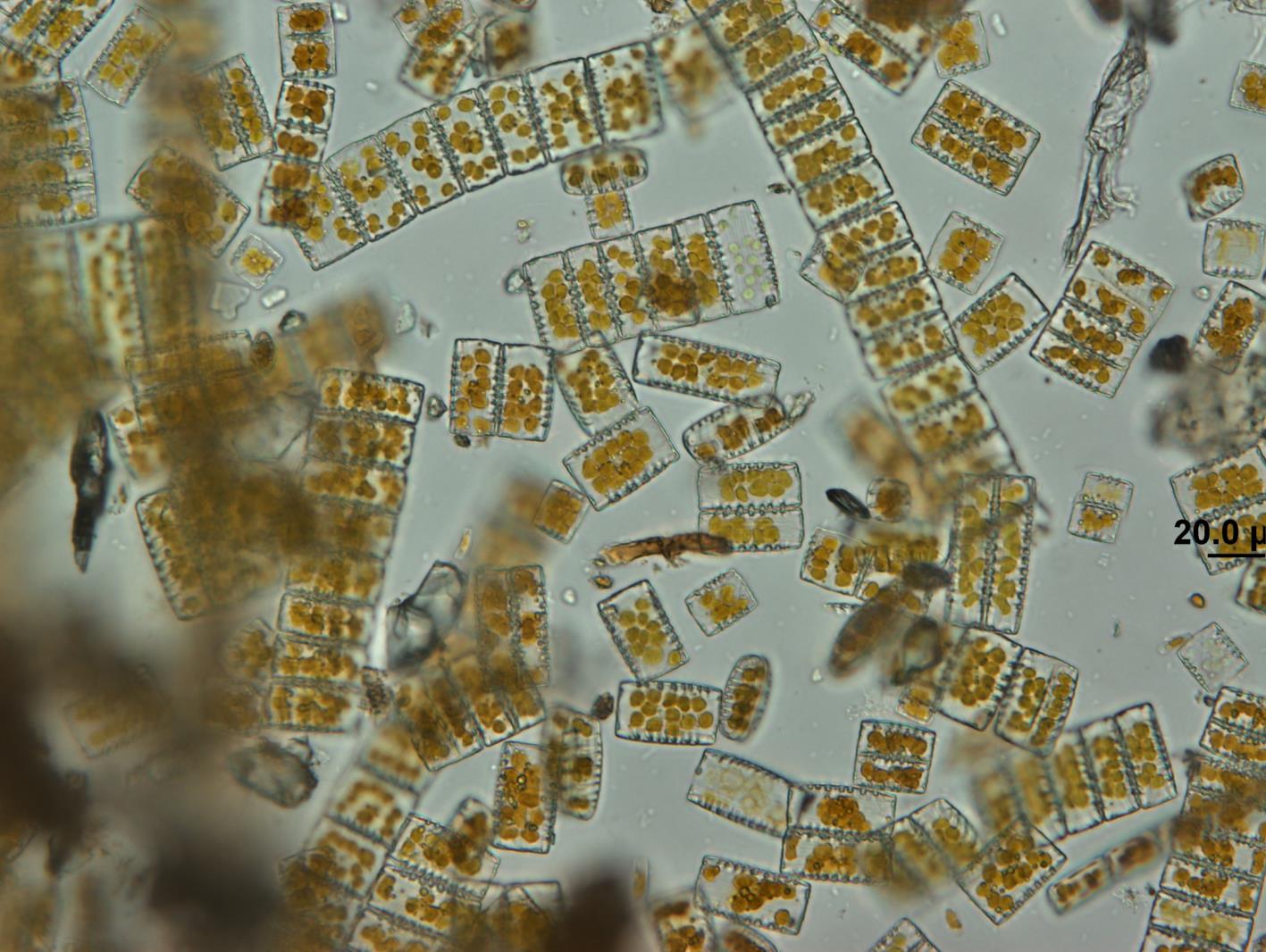 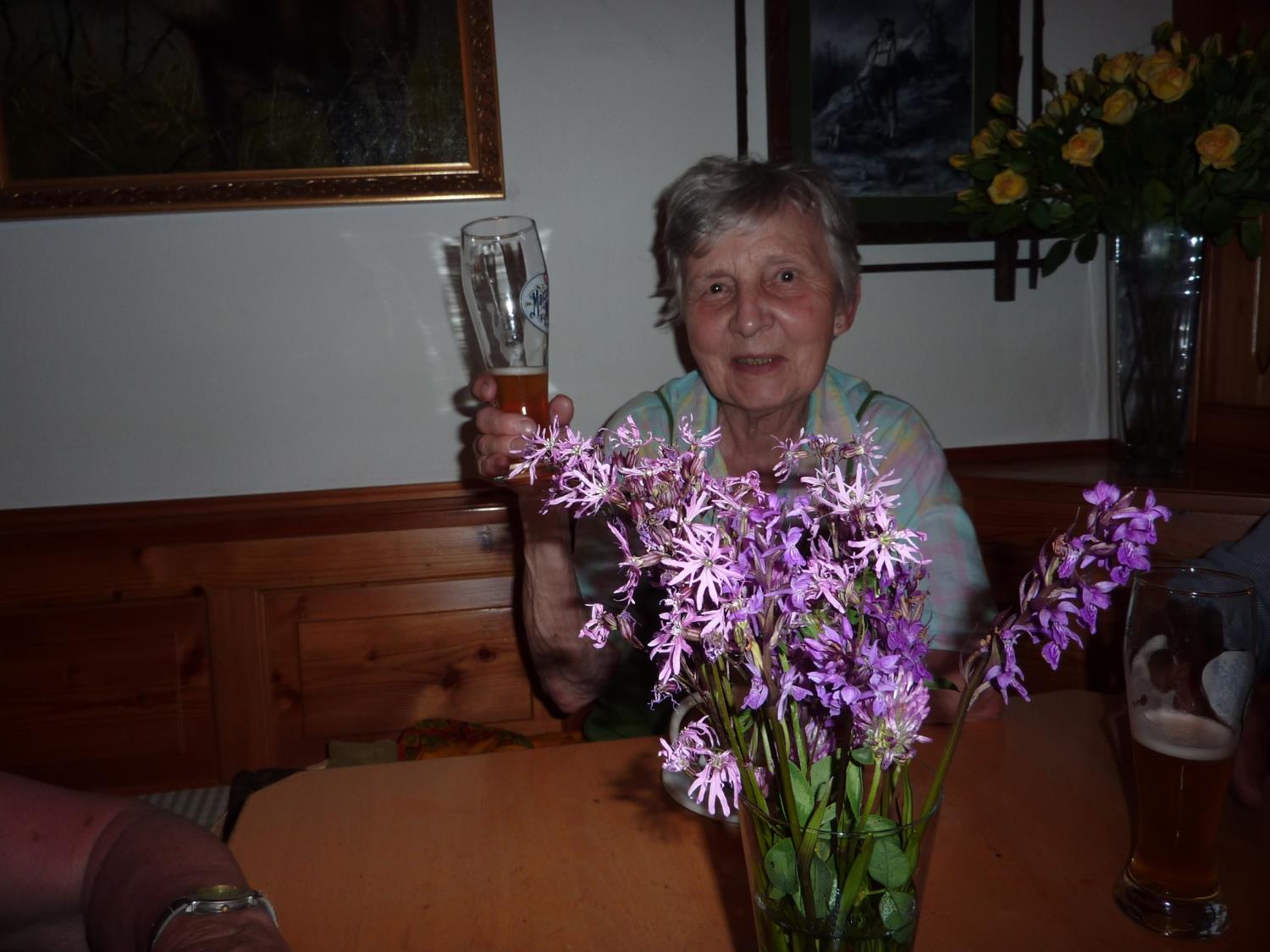 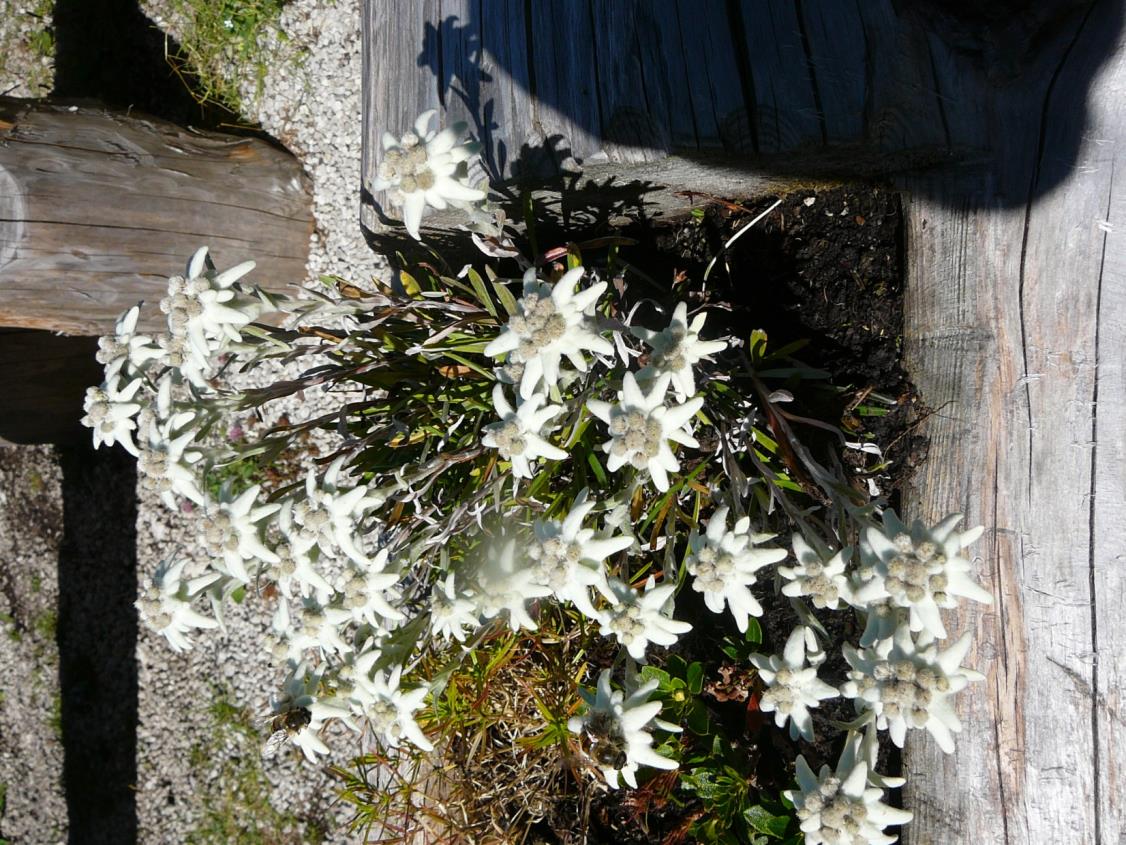 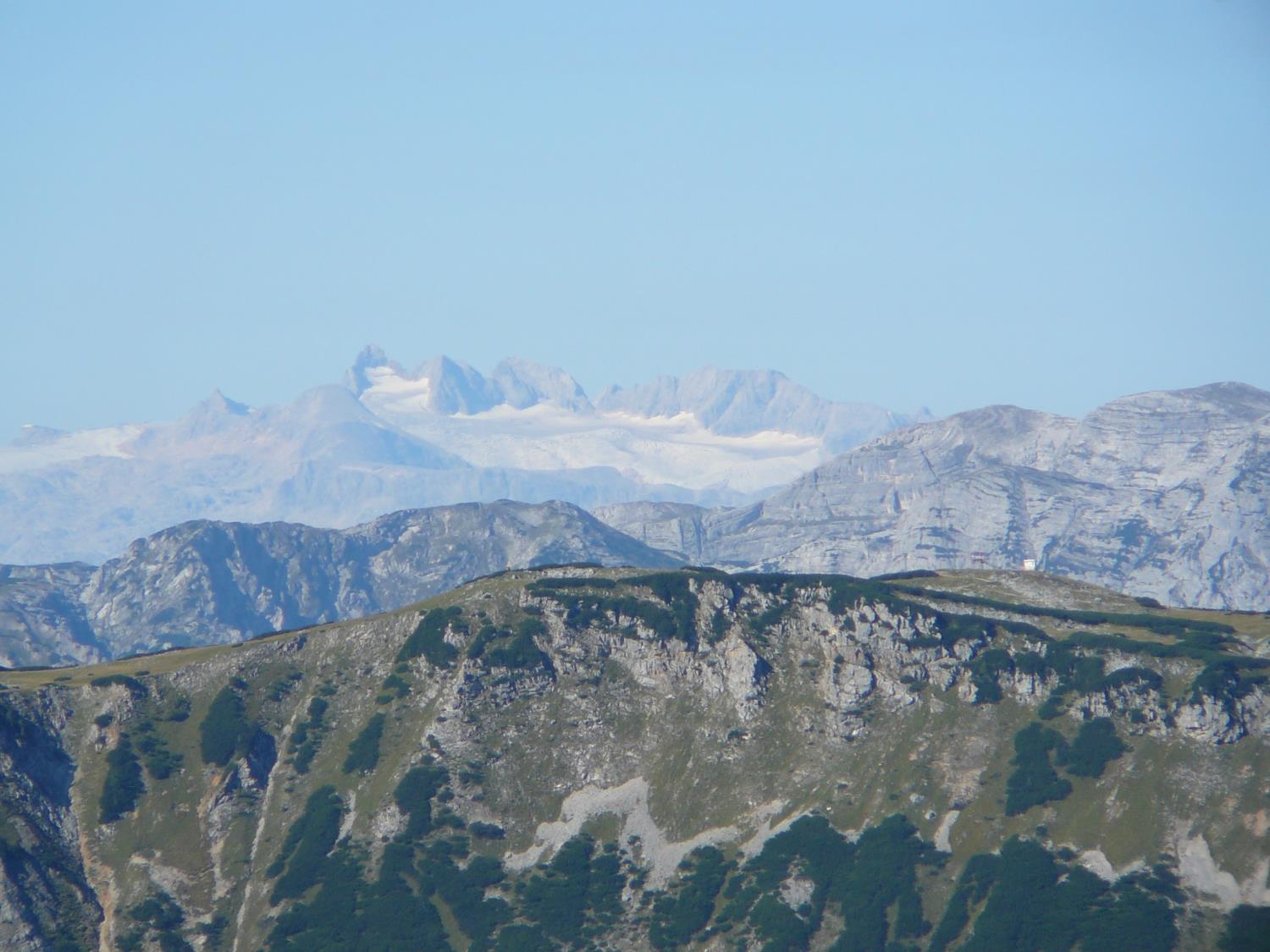 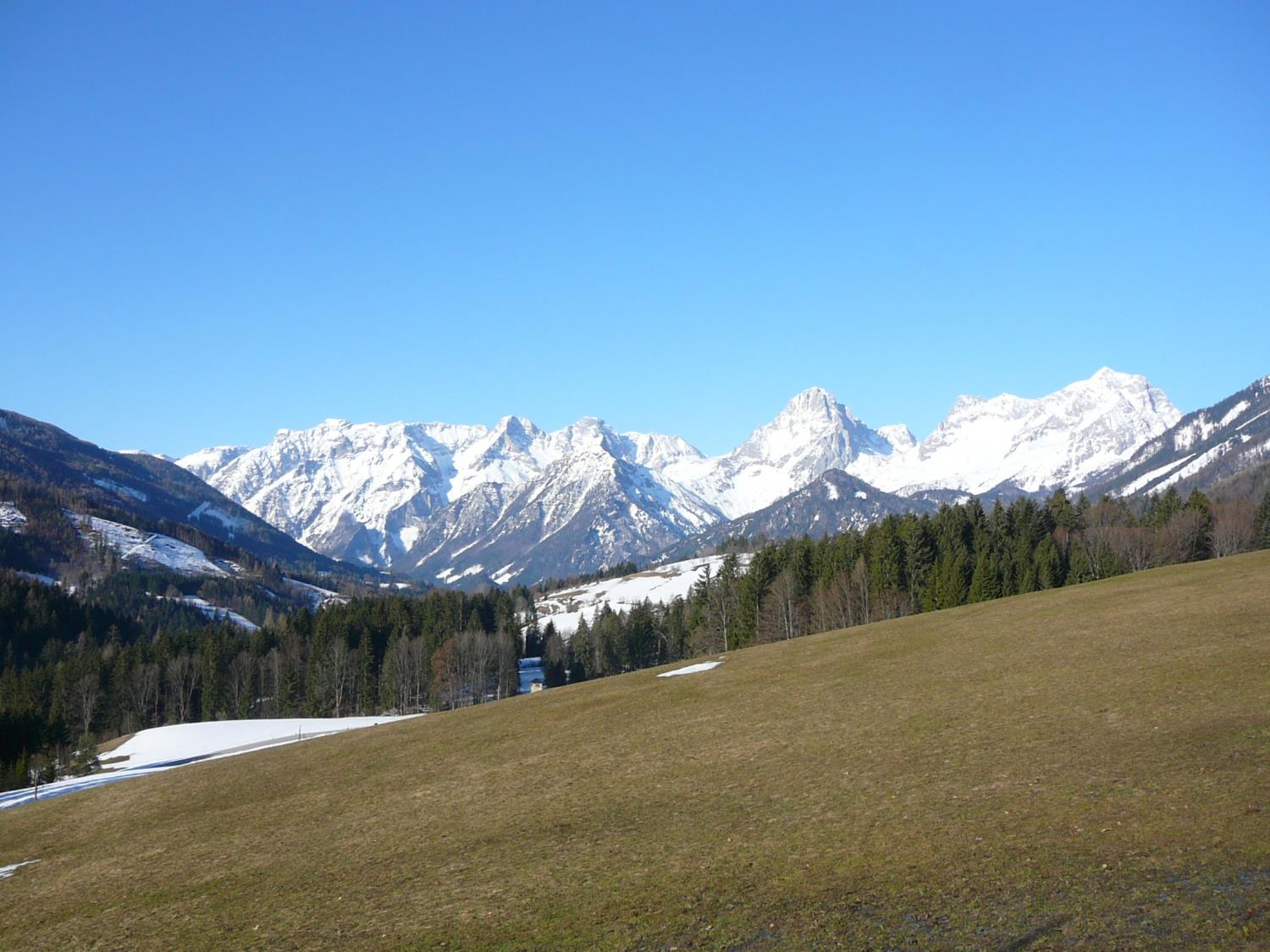 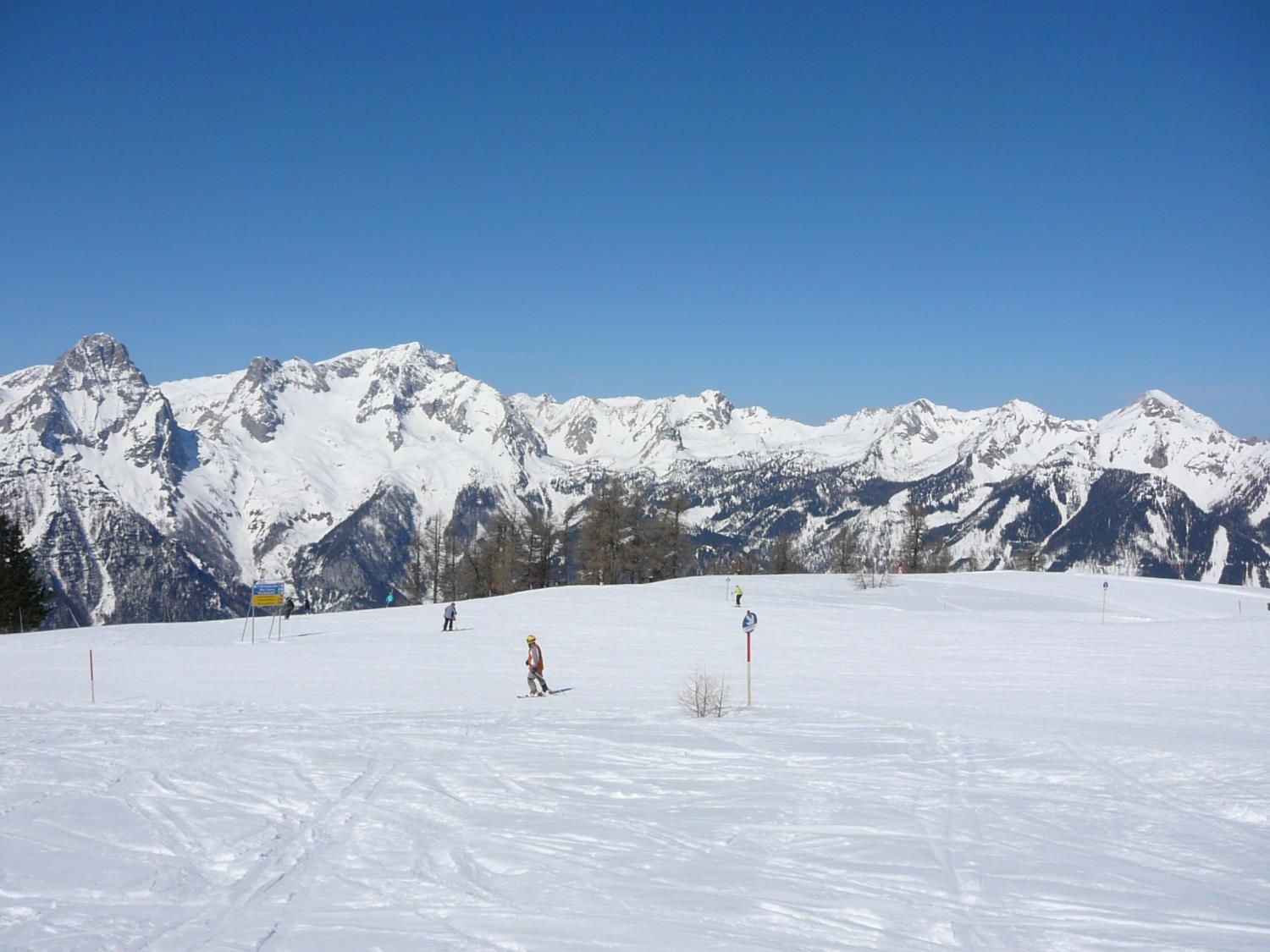 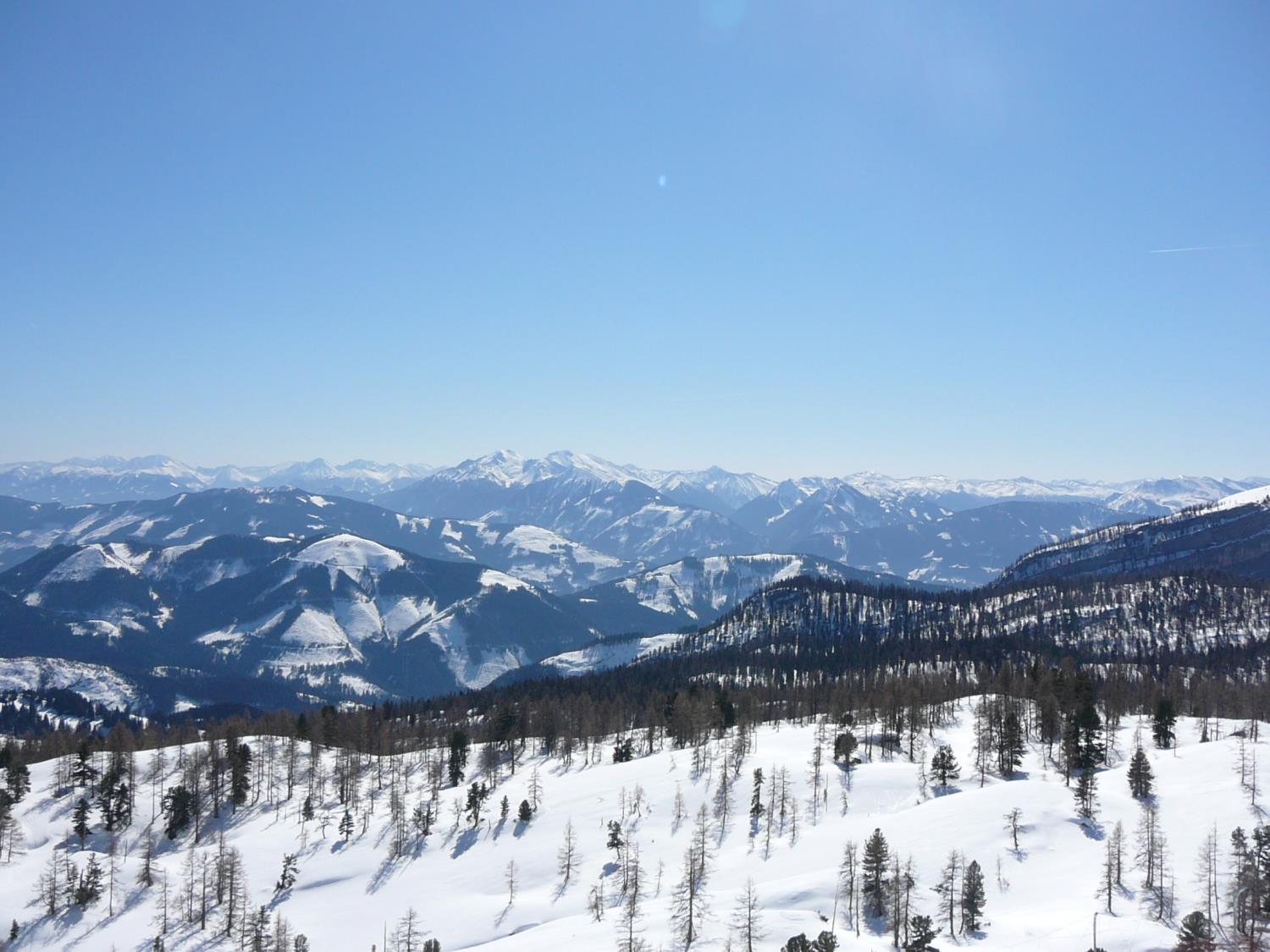 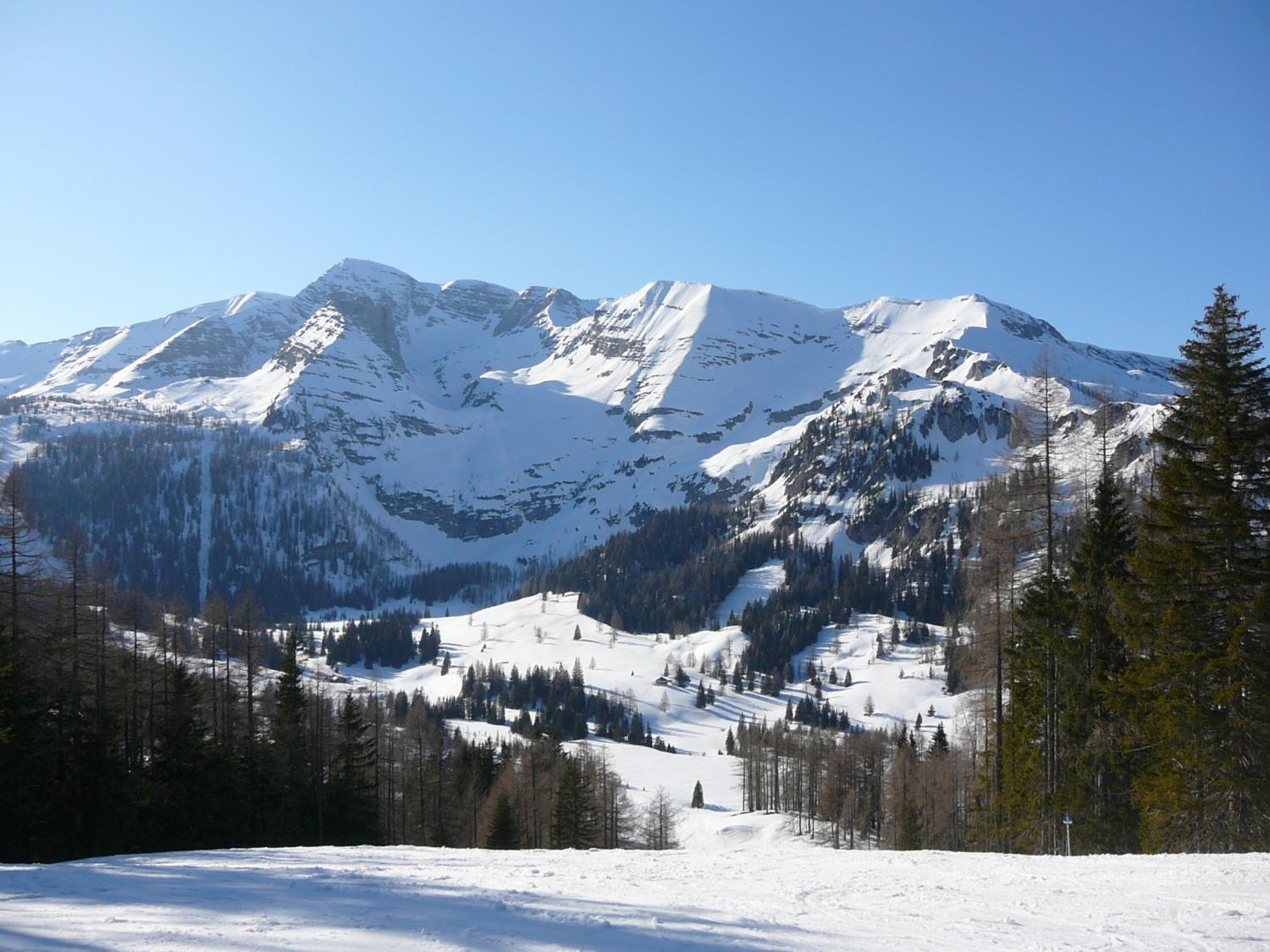 Höllengebirge
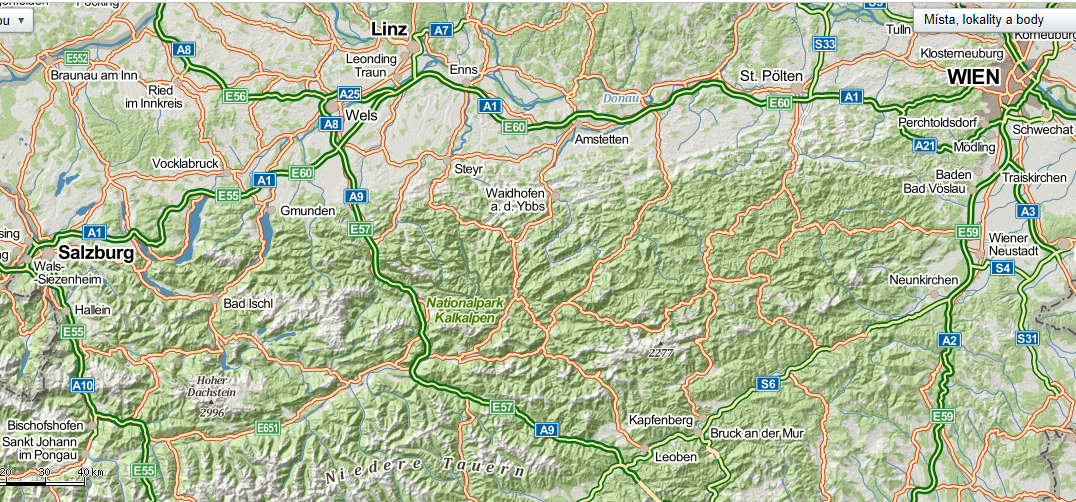 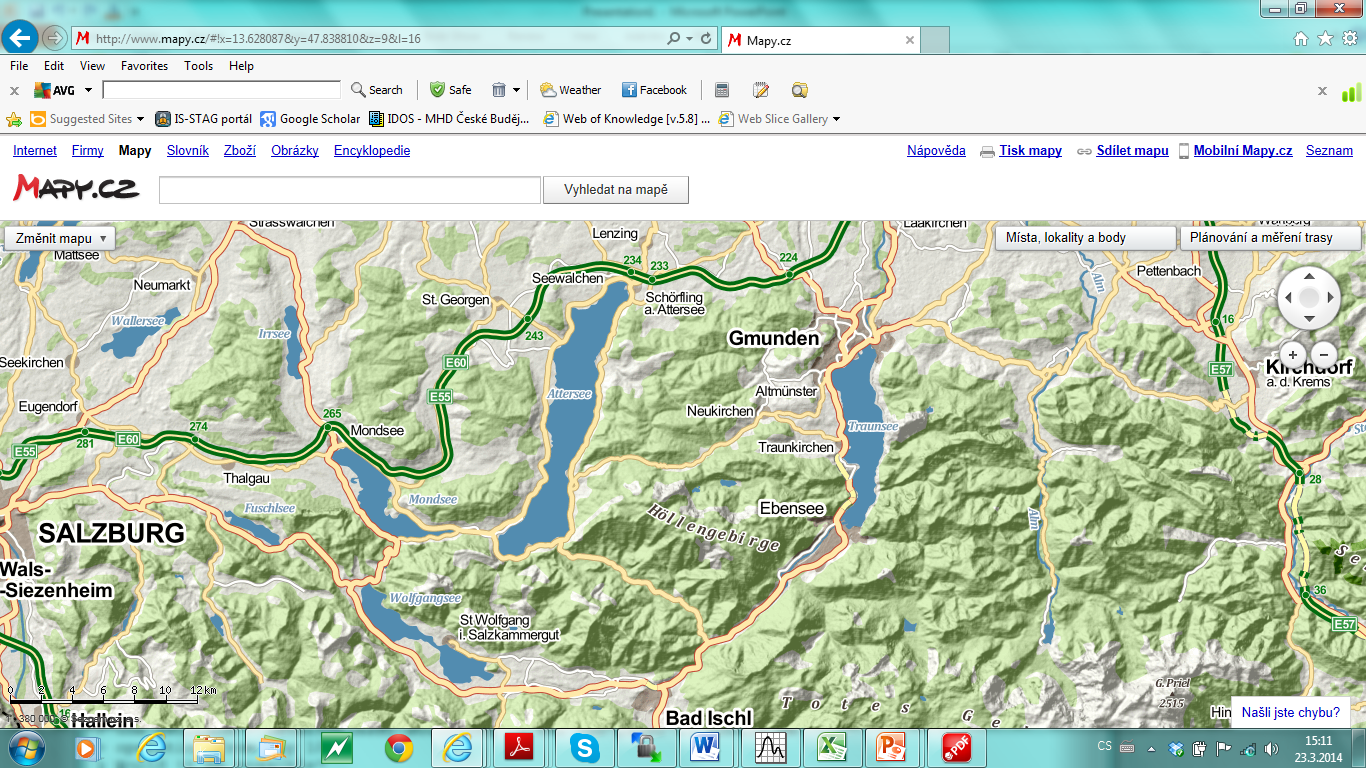 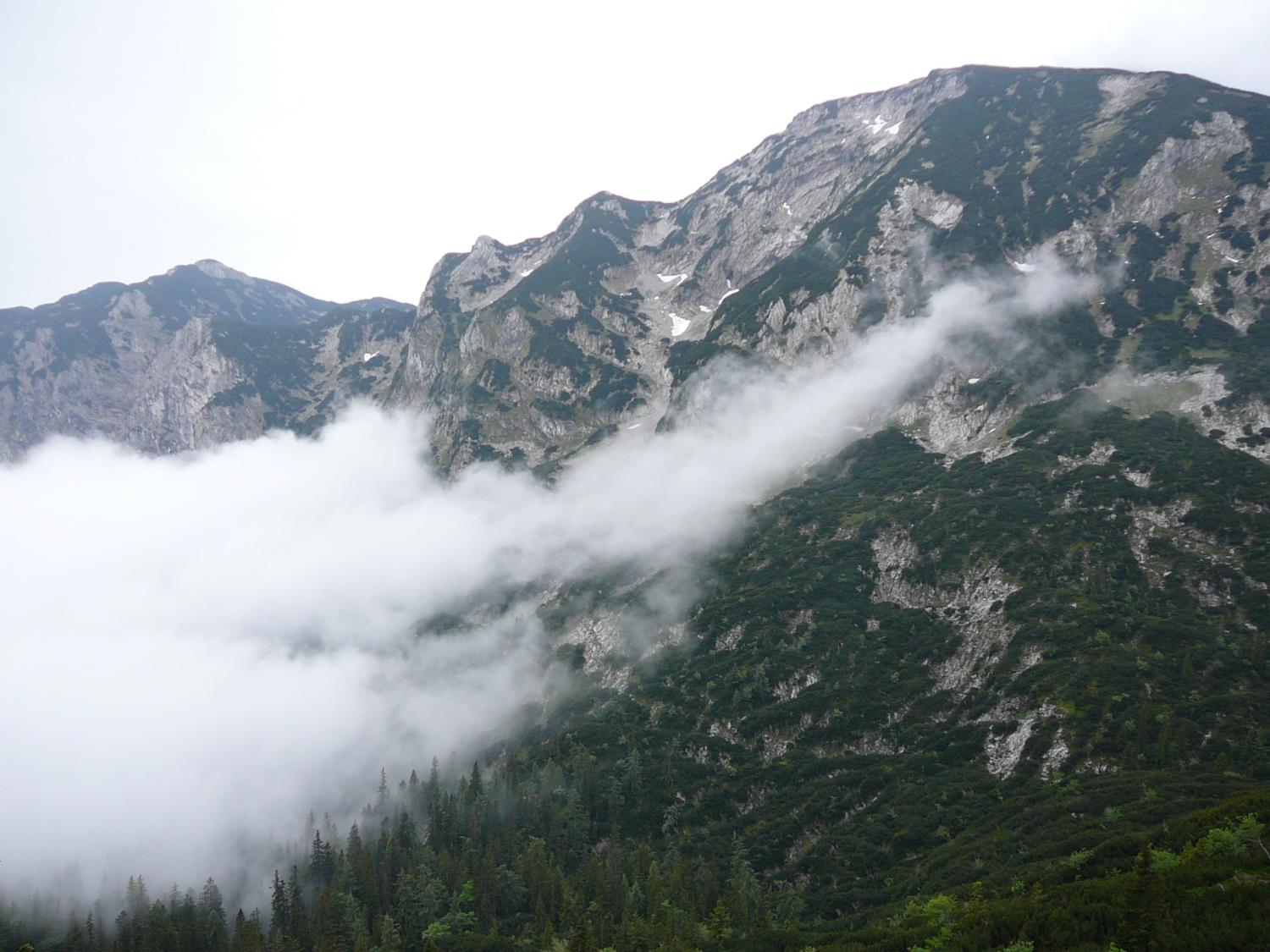 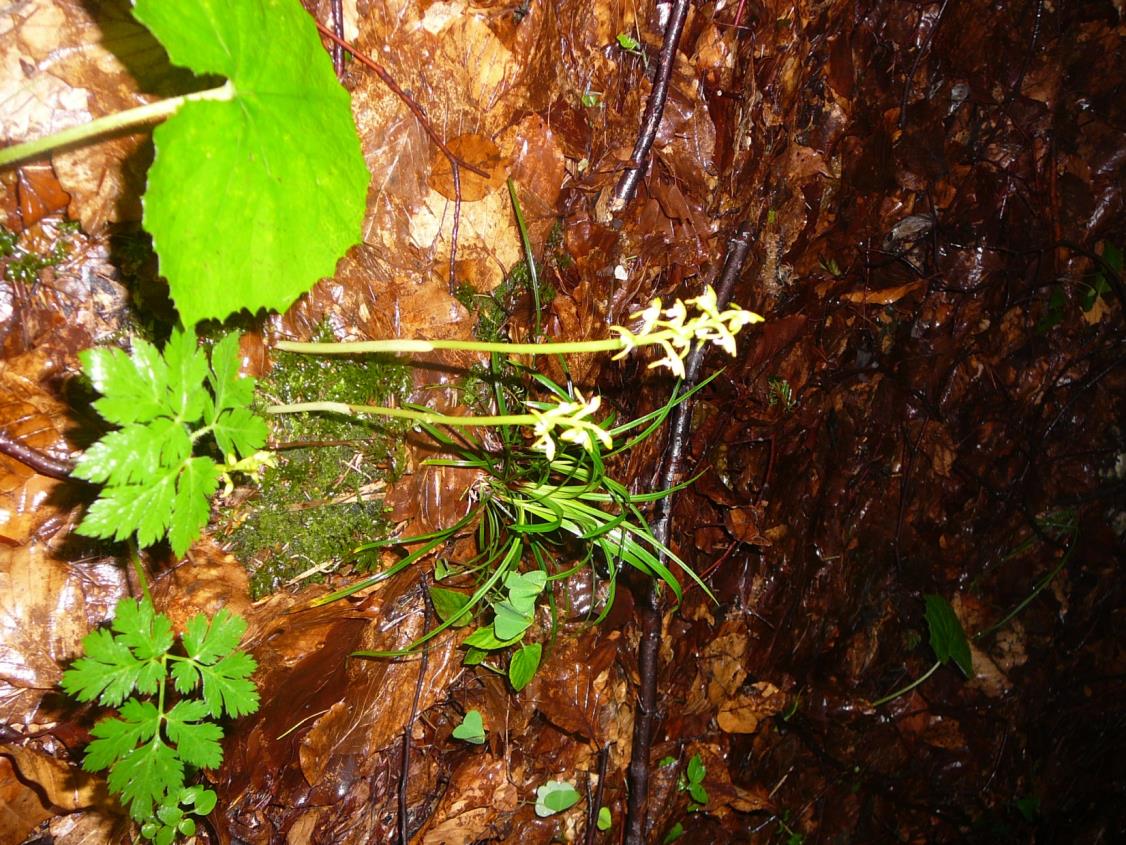 Corallorhiza trifida
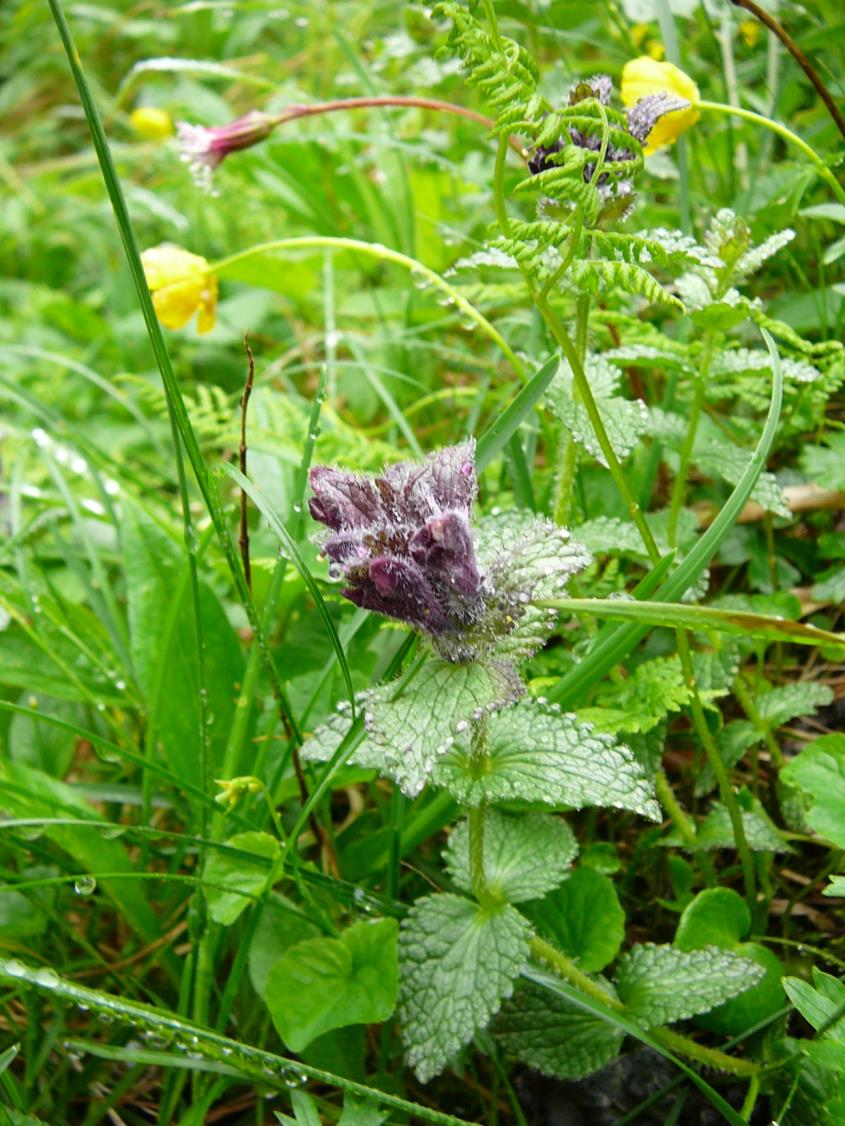 Bartsia alpina
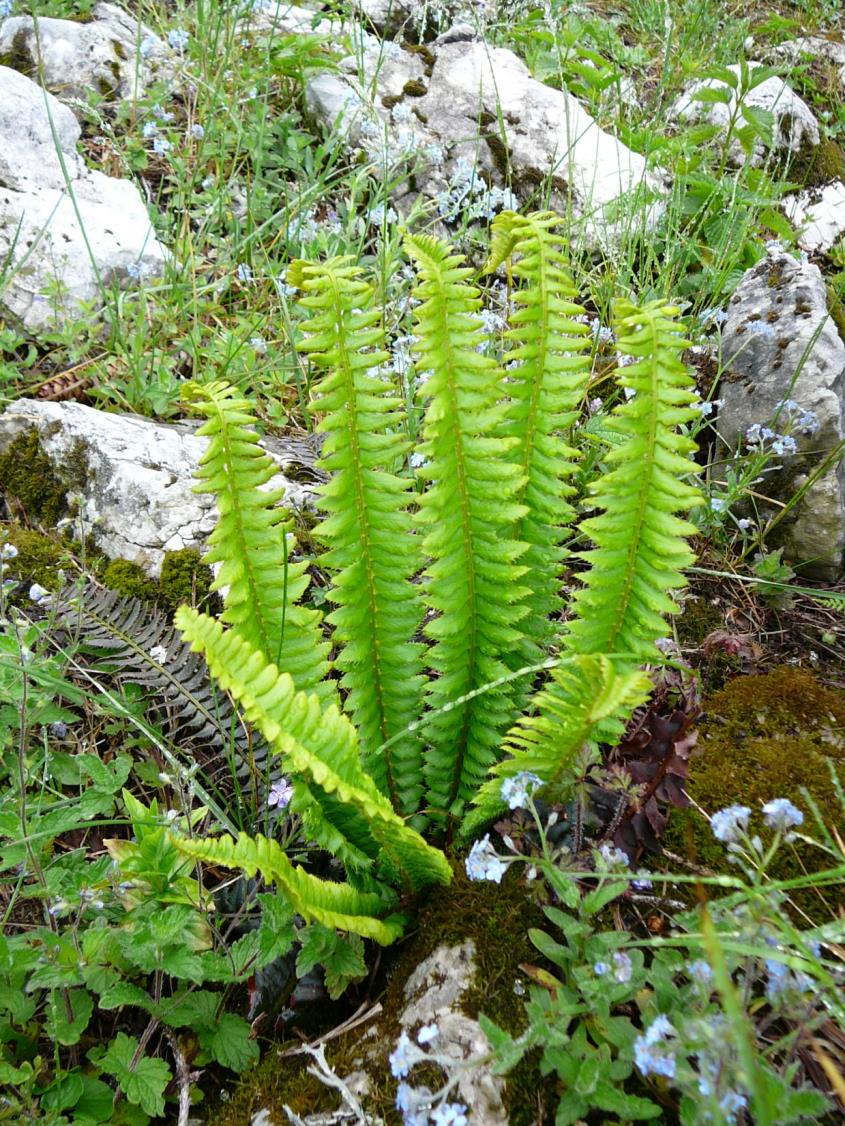 Polystichum lonchitis
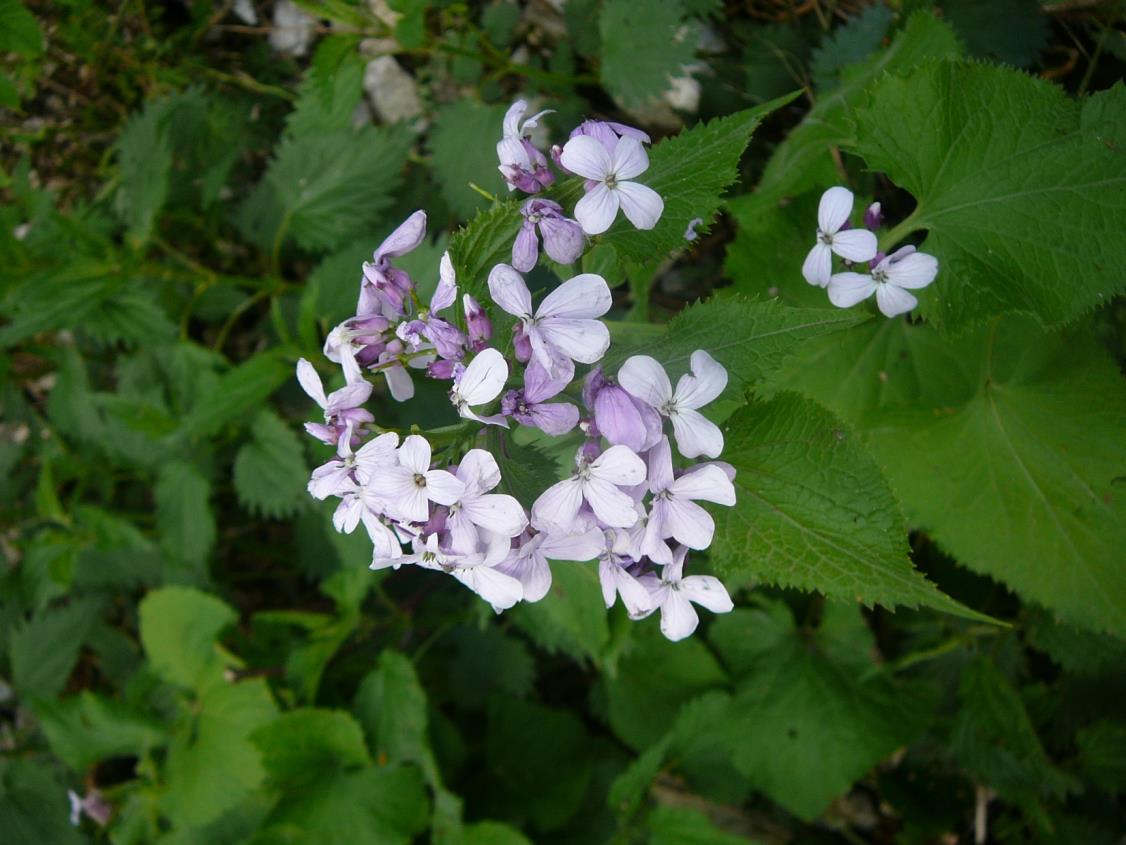 Lunaria rediviva
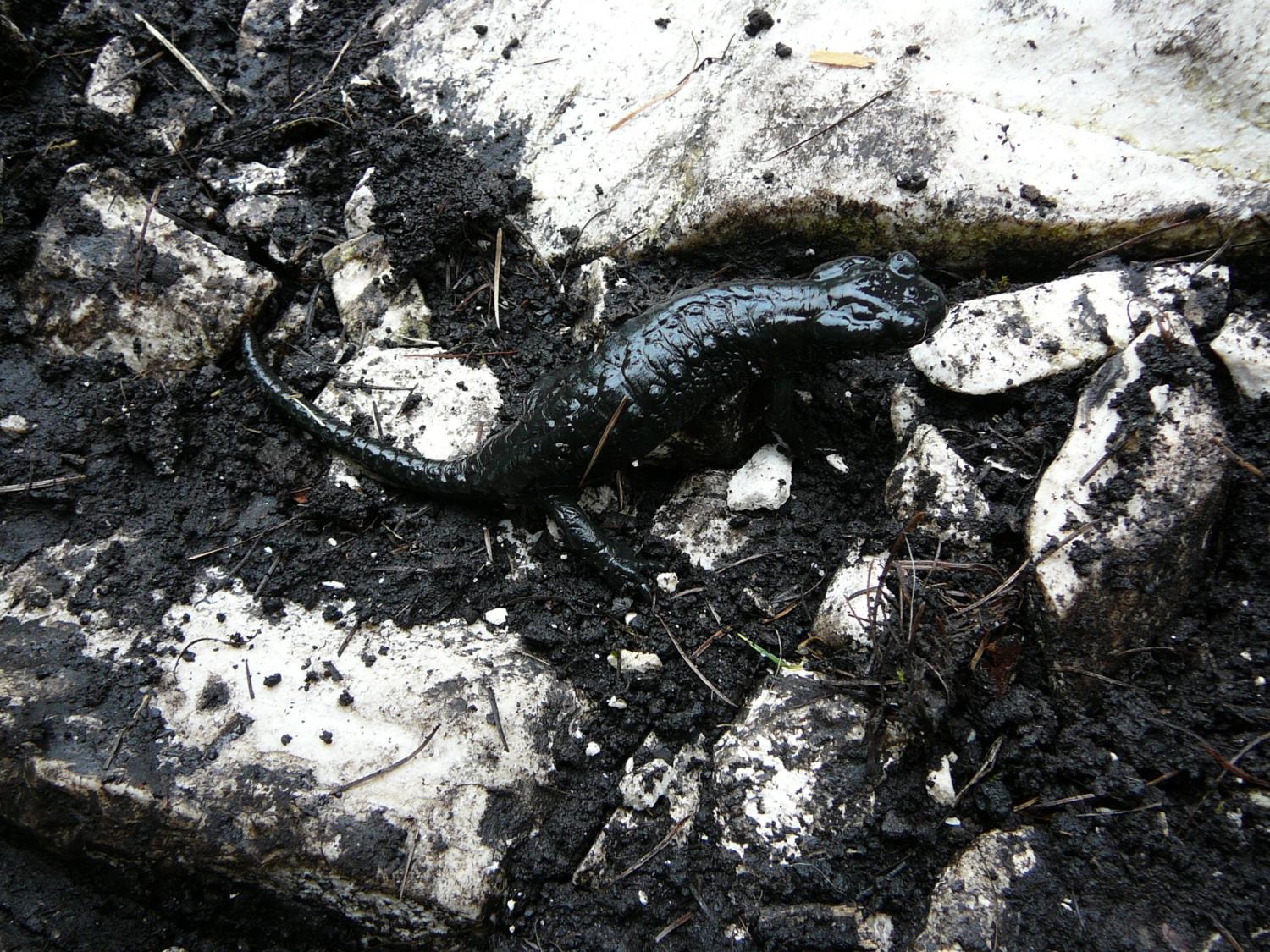 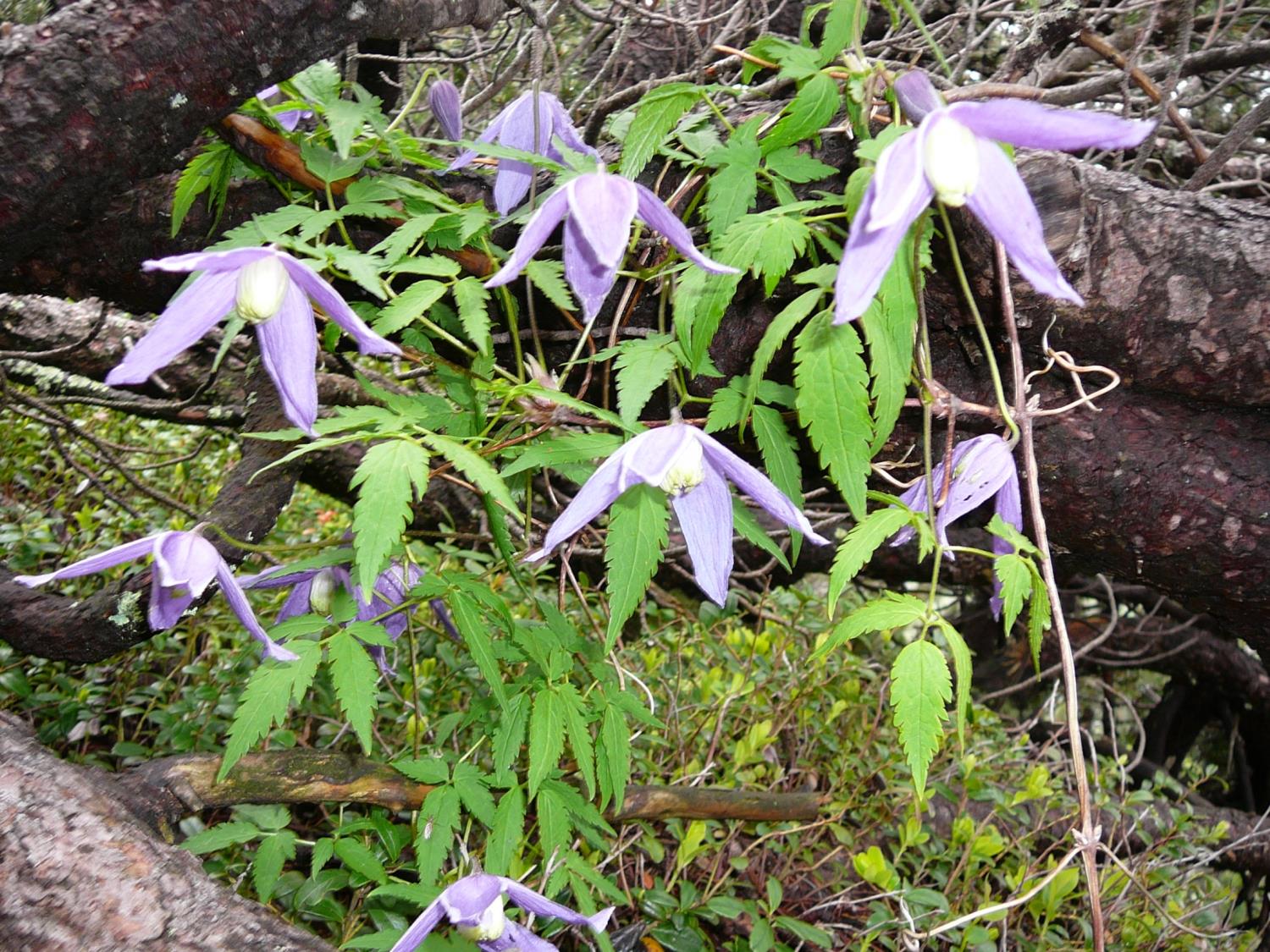 Clematis alpina
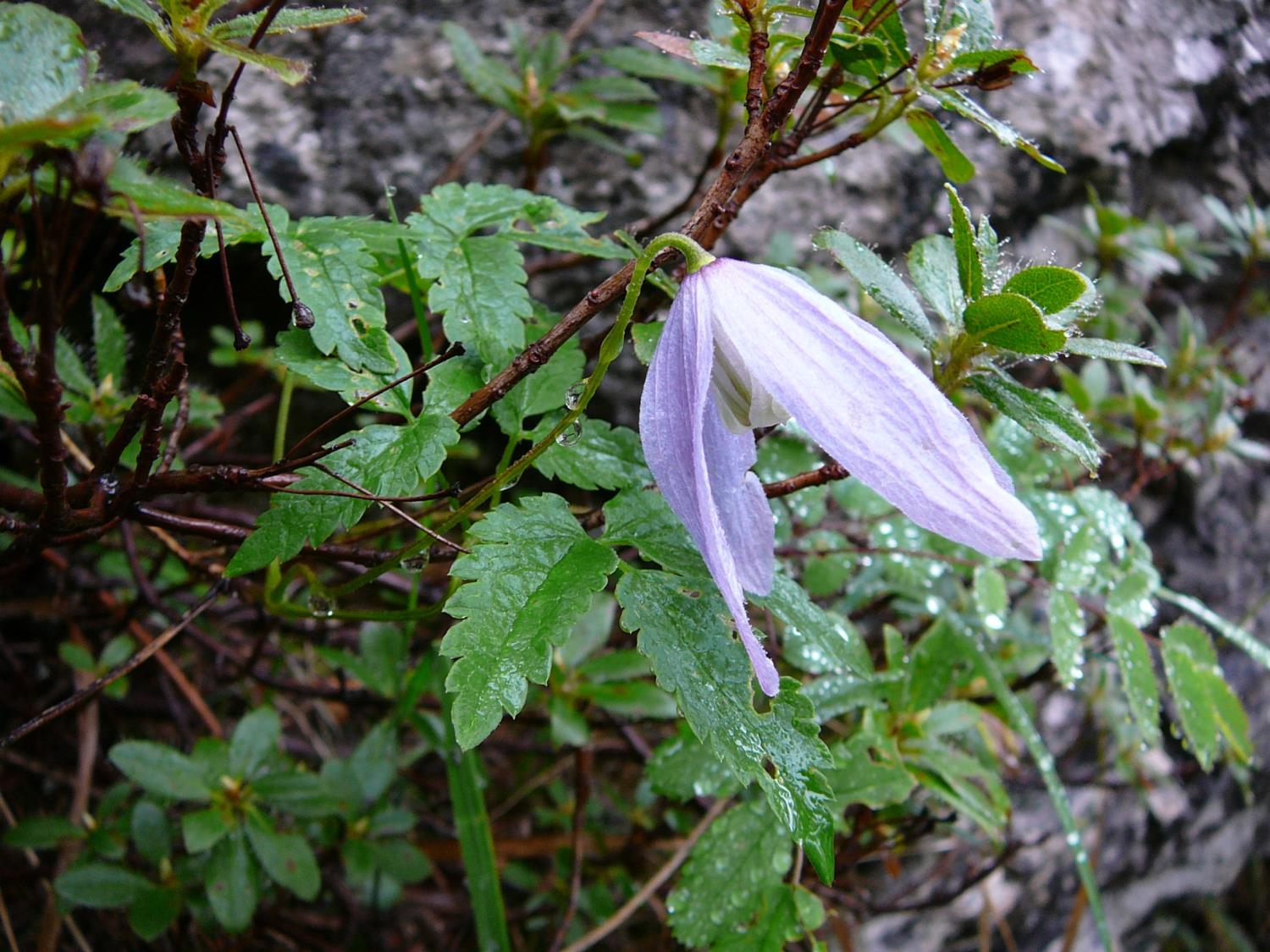 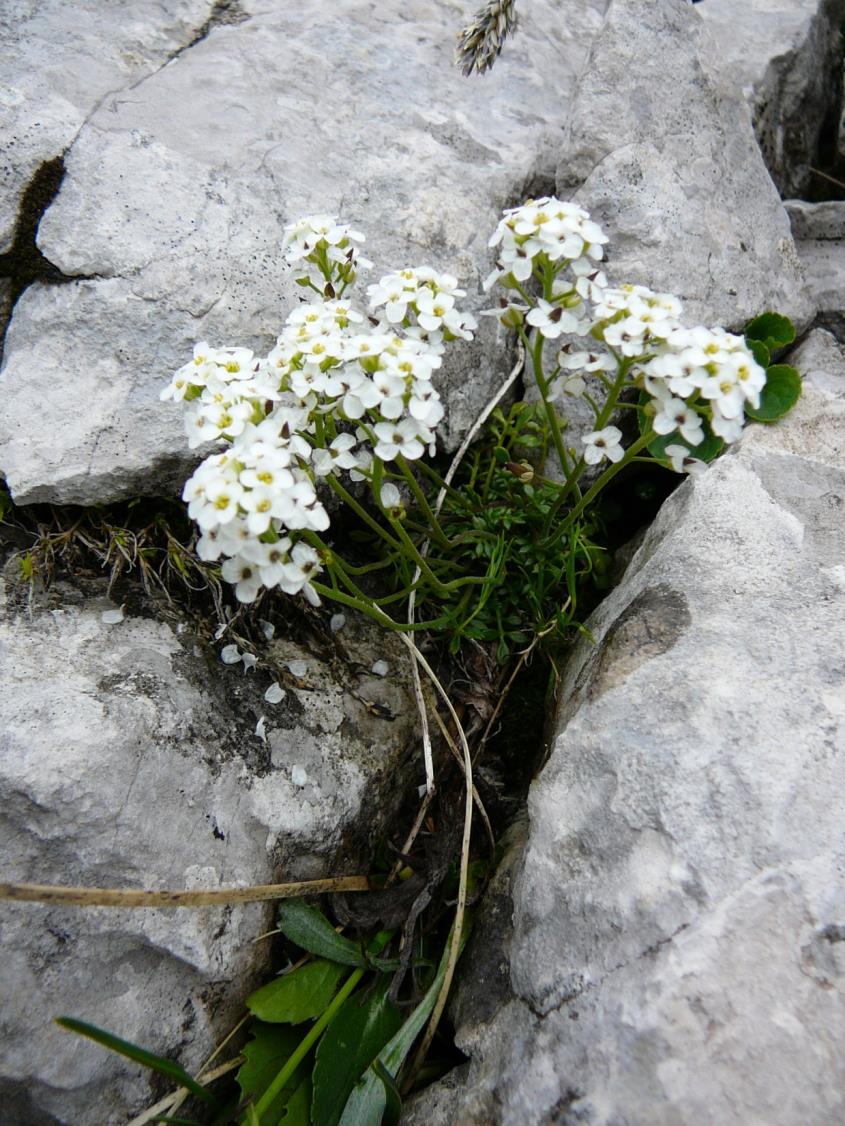 Hutchinsia alpina
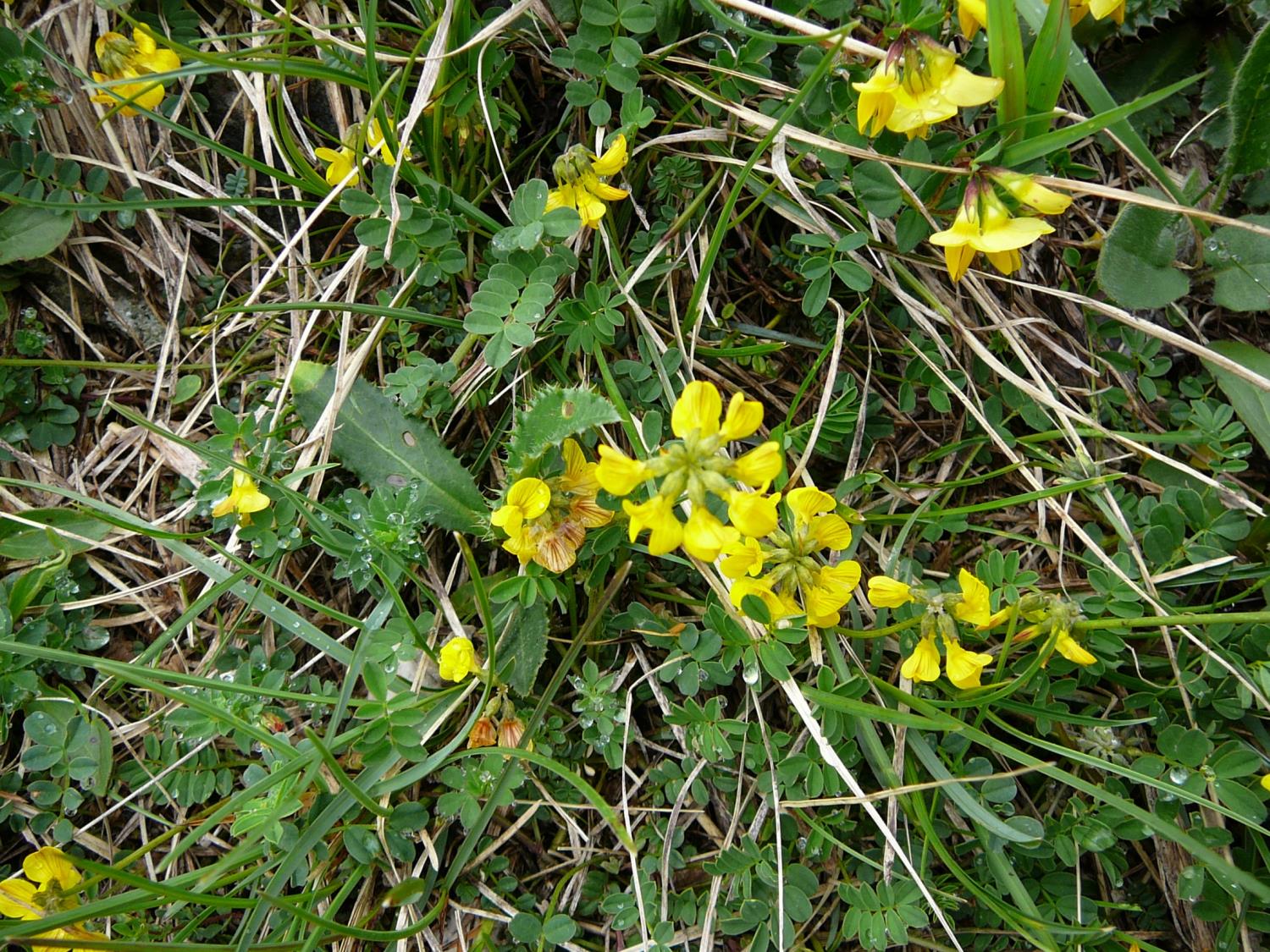 Hippocrepis commosa
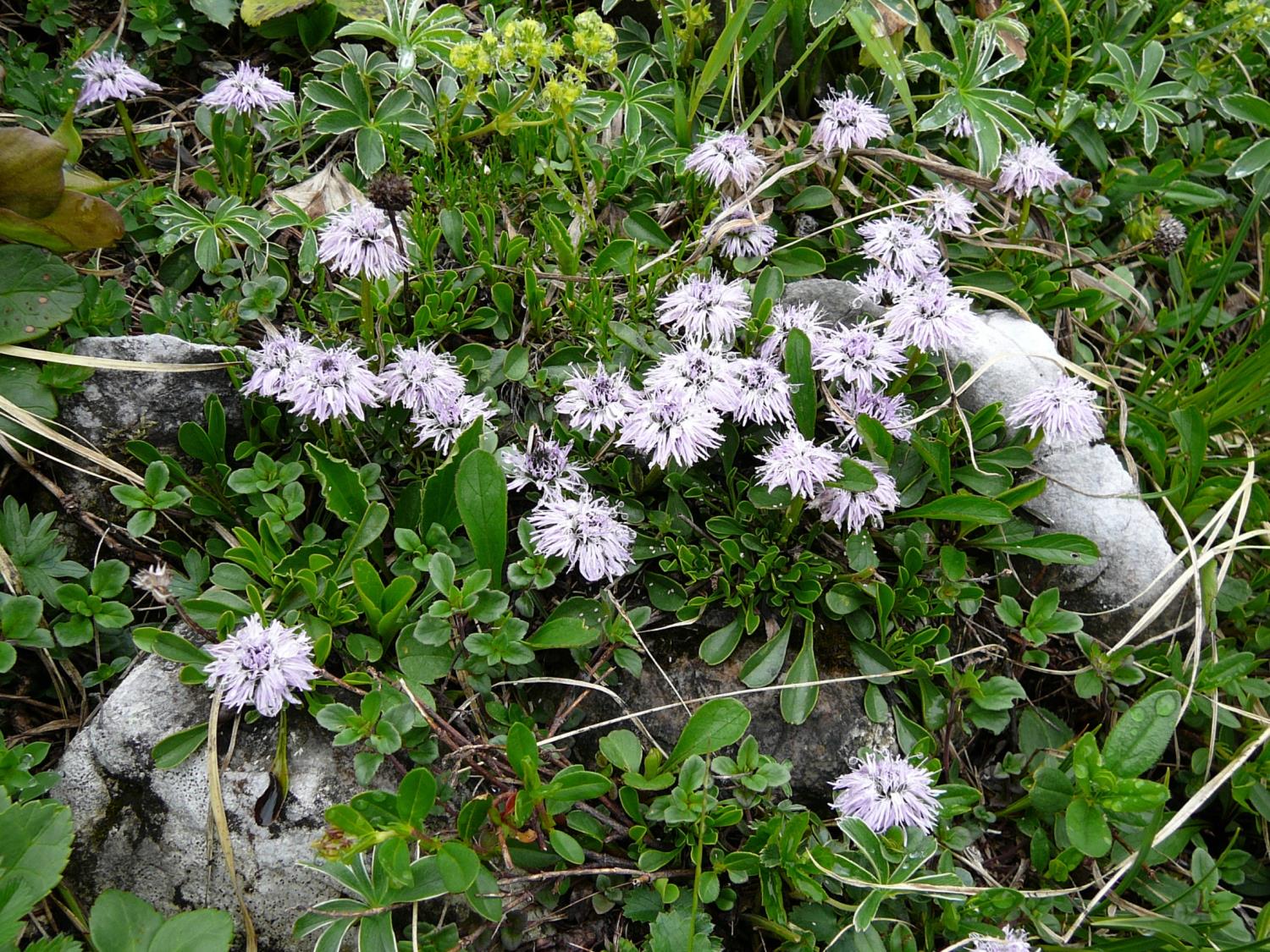 Globularia cordifolia
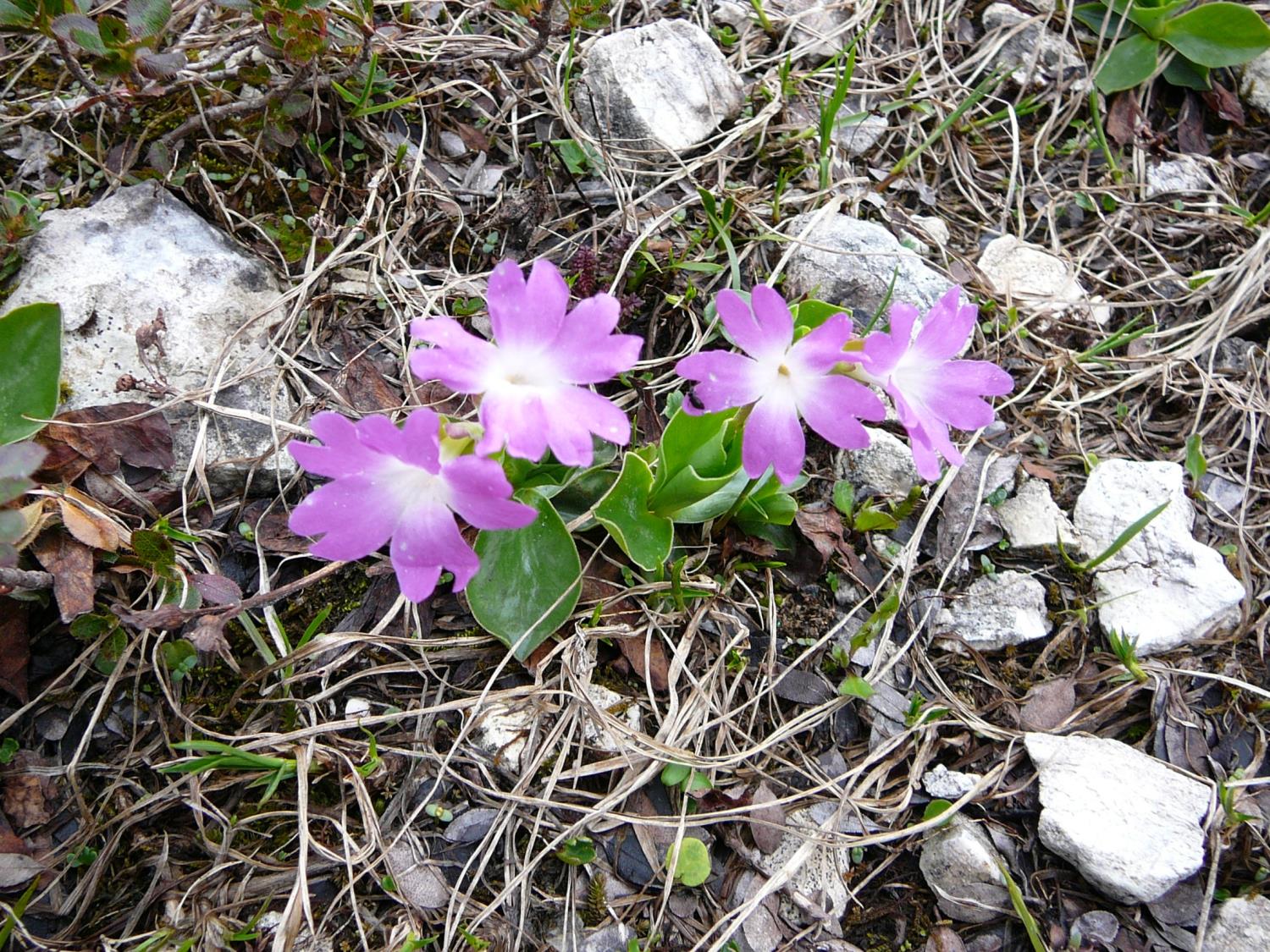 Primula clusiana
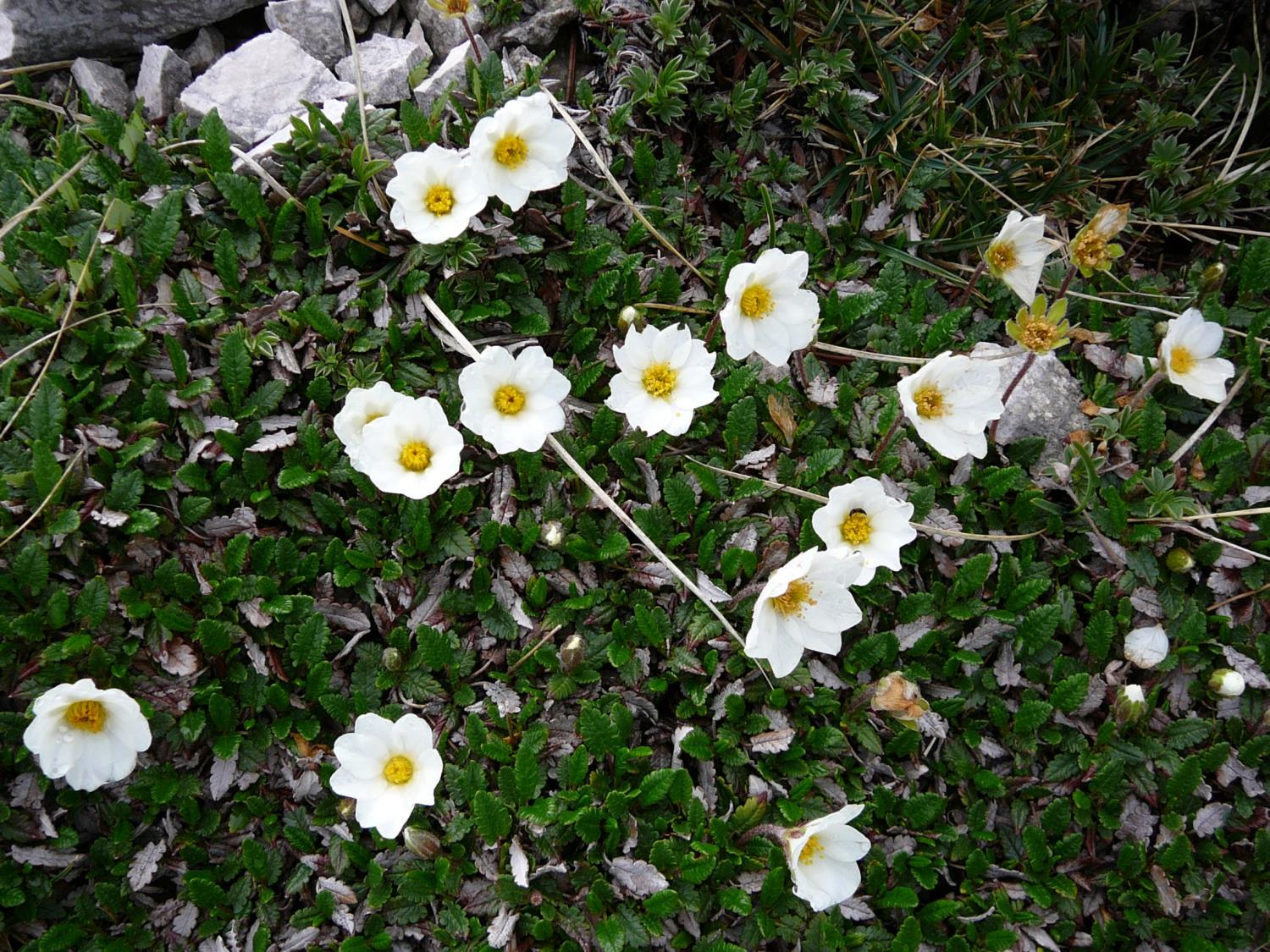 Dryas octopetala
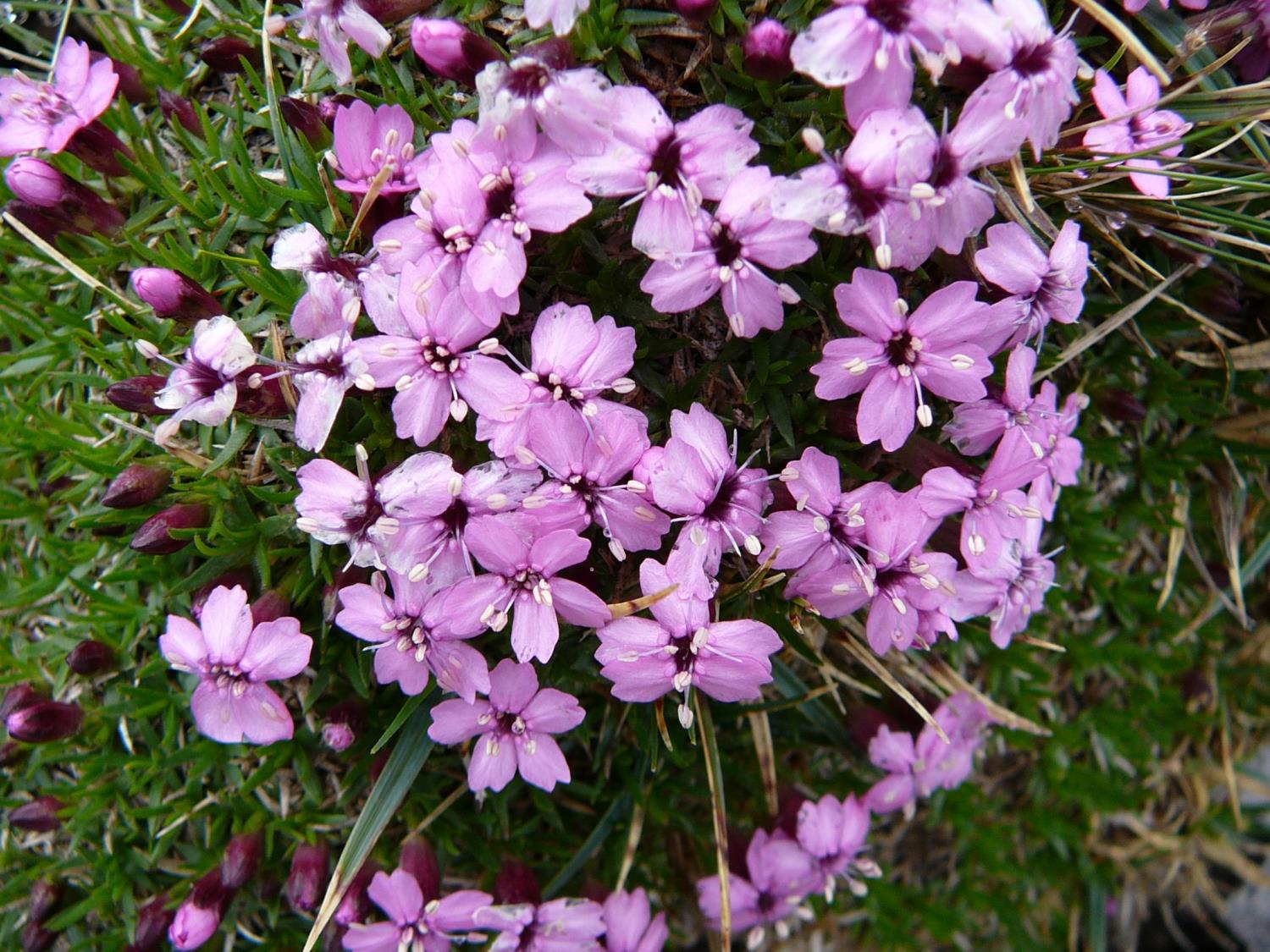 Silene acaulis
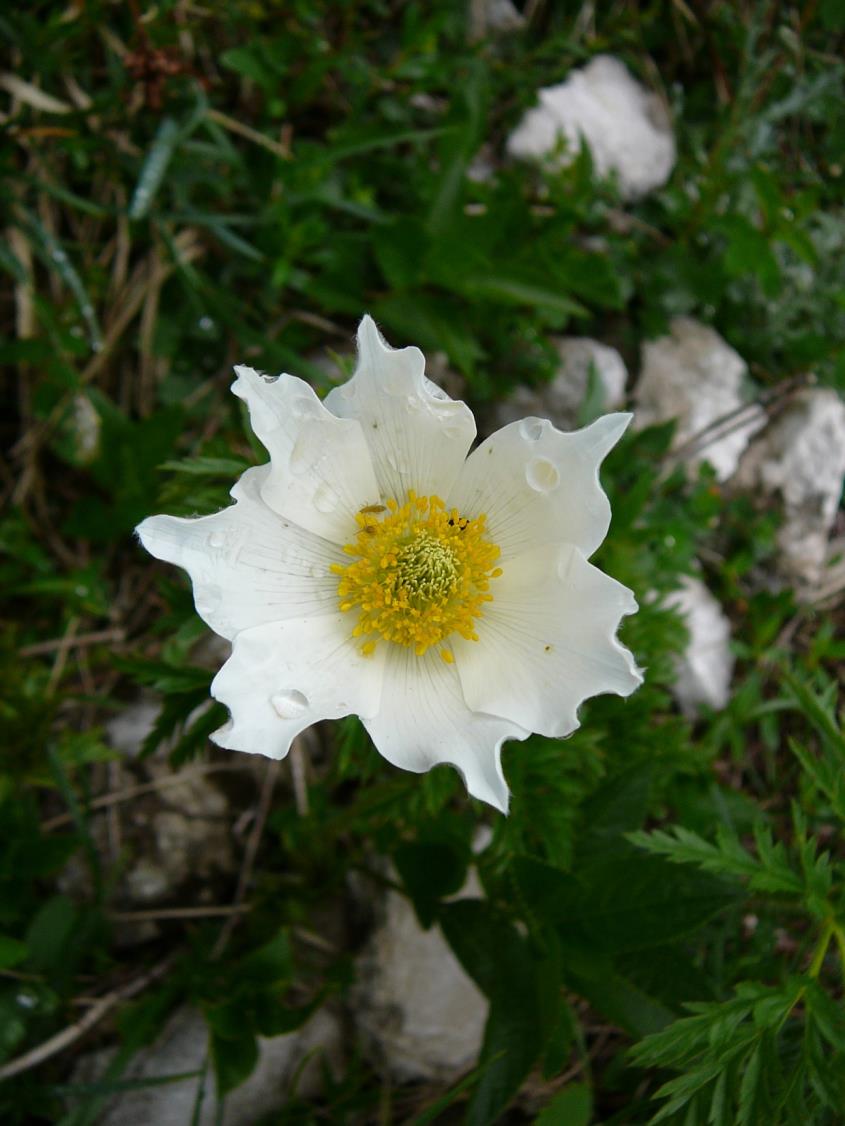 Pulsatilla alpina agg.
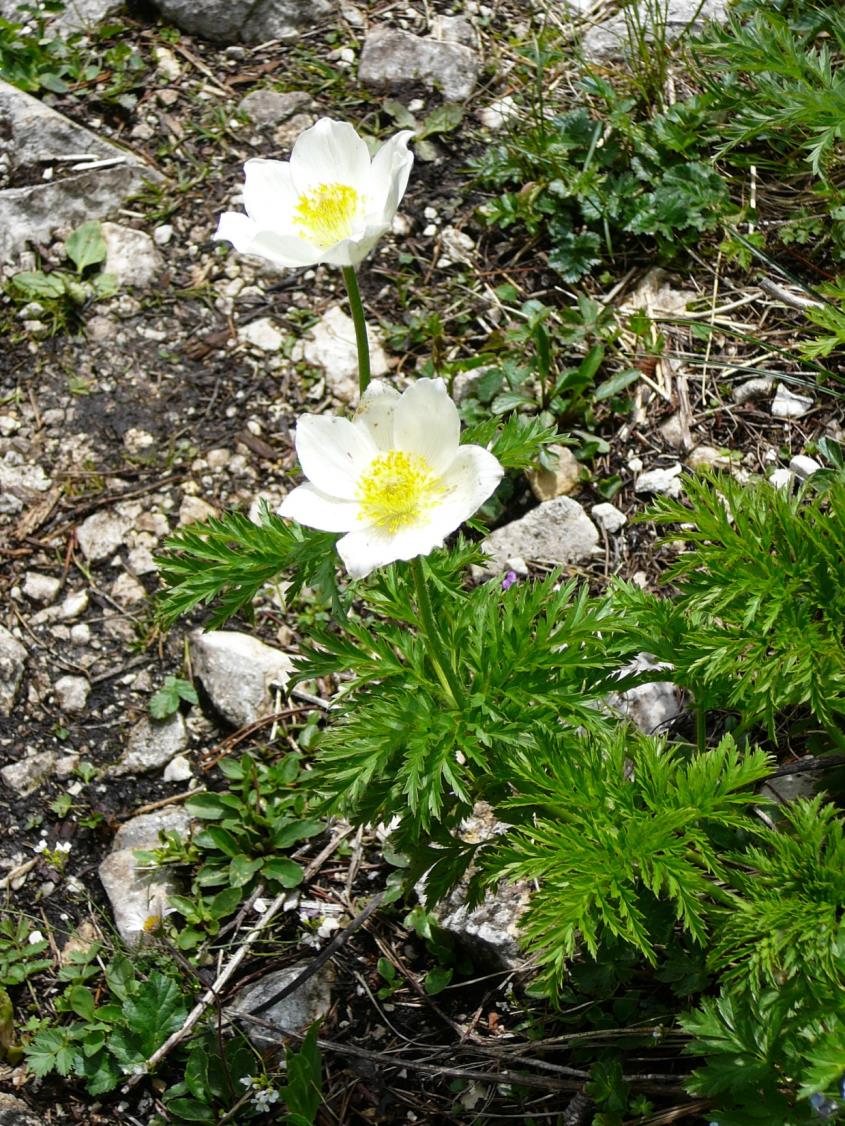 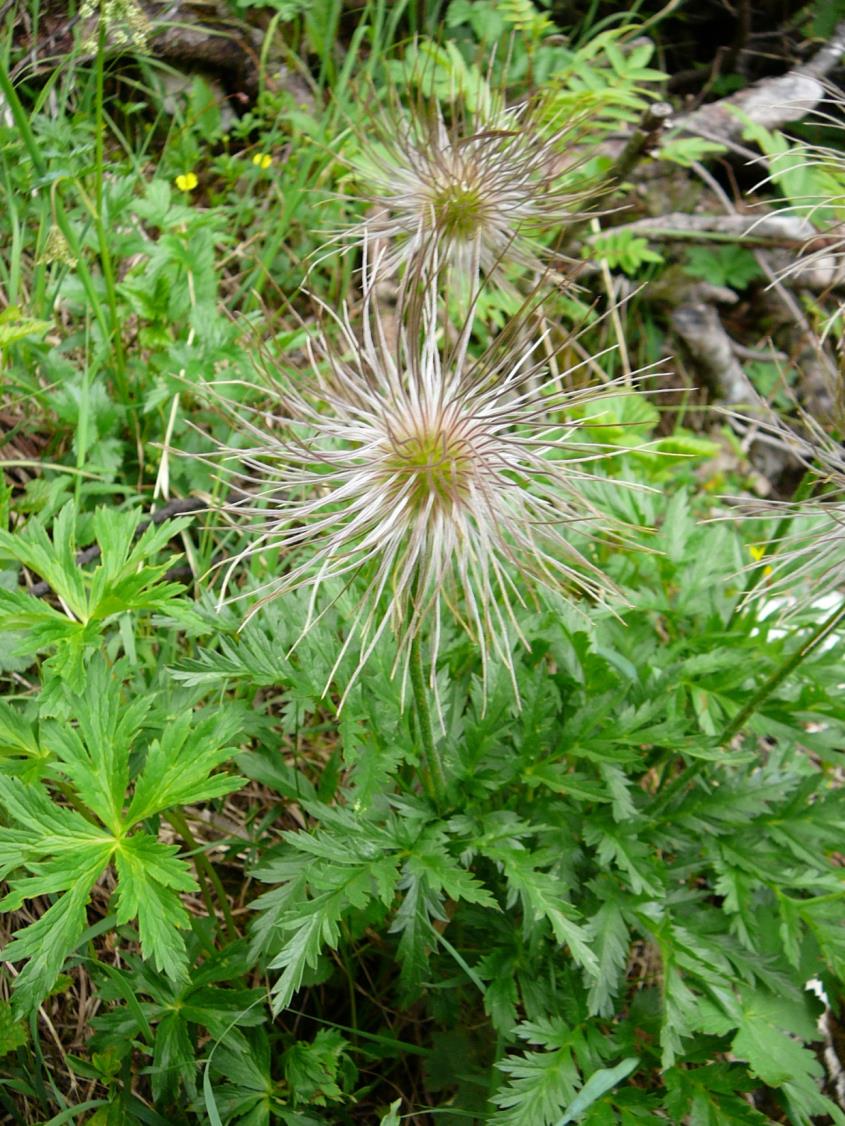 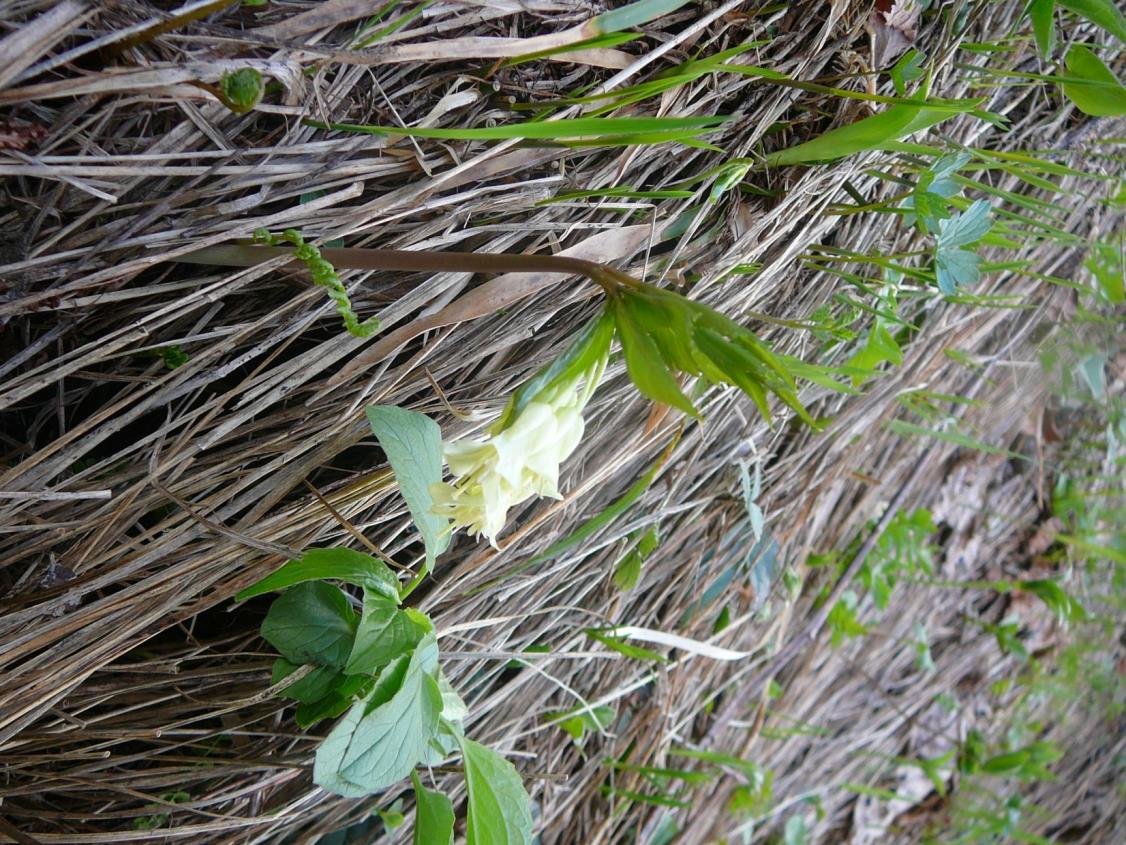 Dentaria enneaphyllos
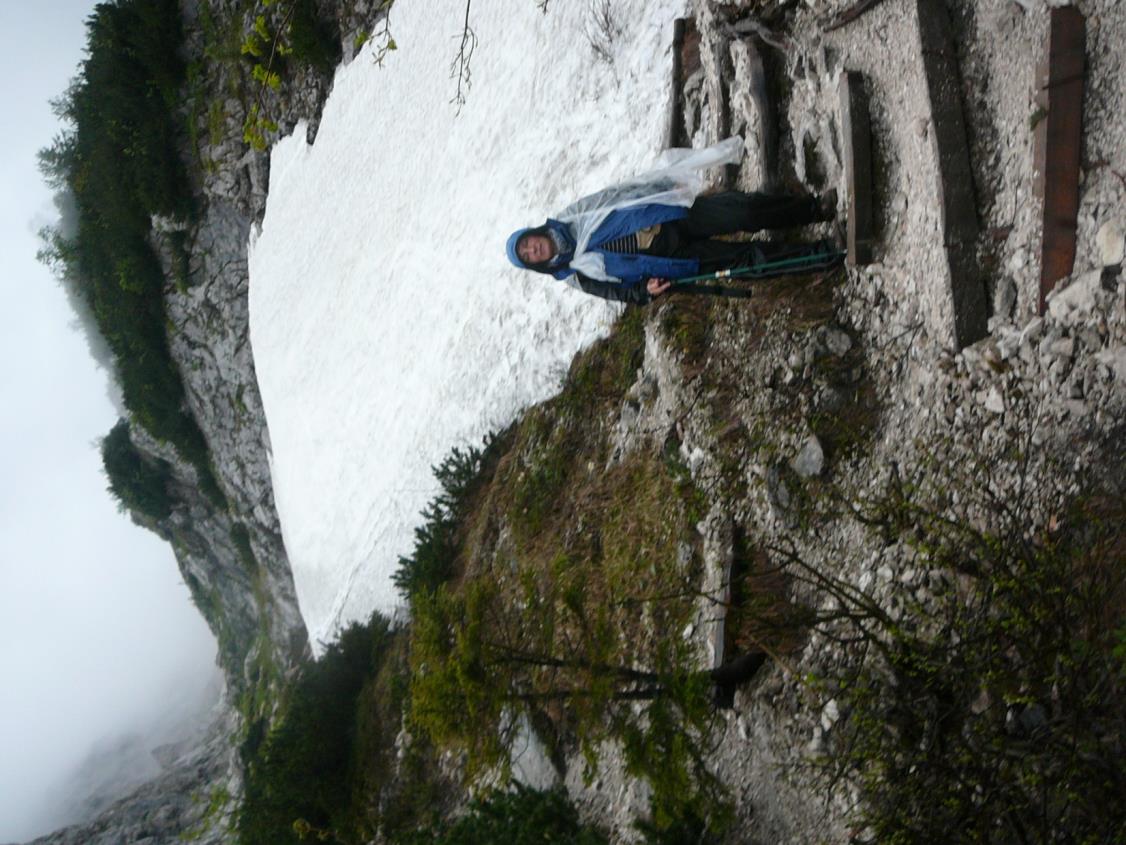 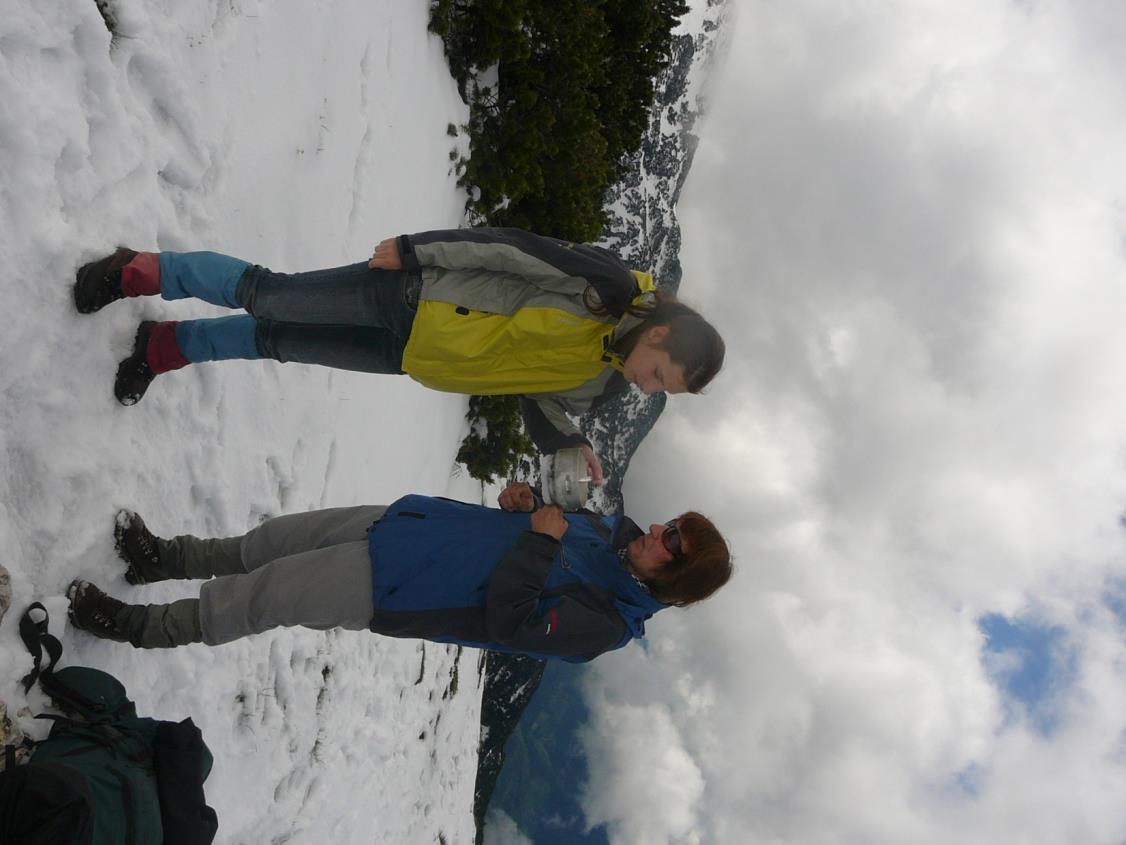 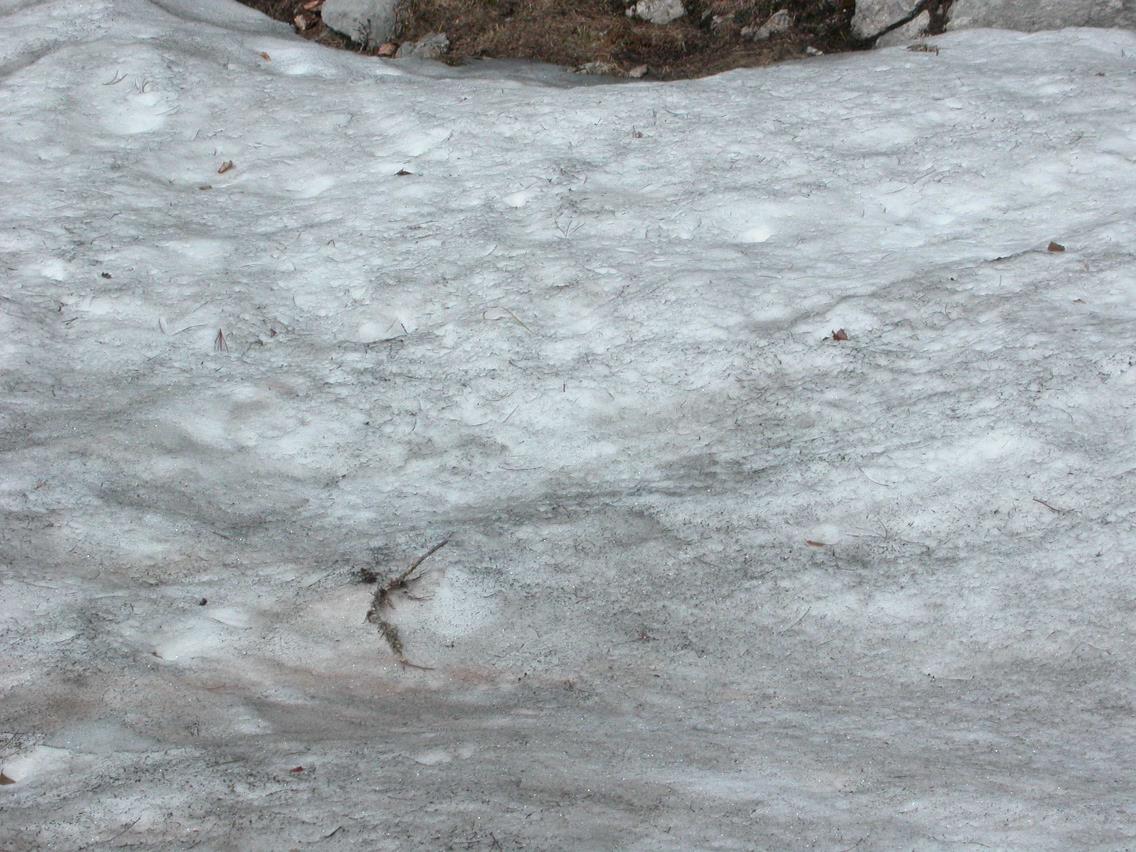 Sníh zabarvený jednobuměčnými řasami
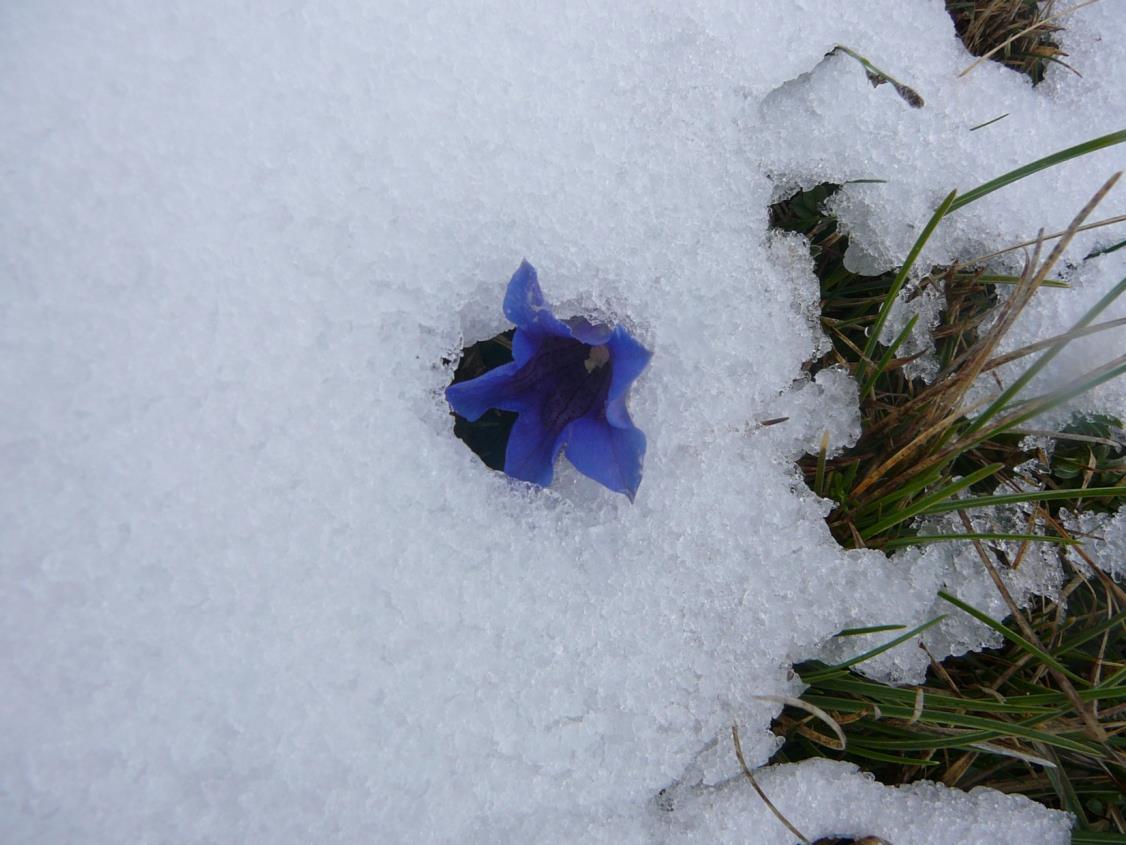 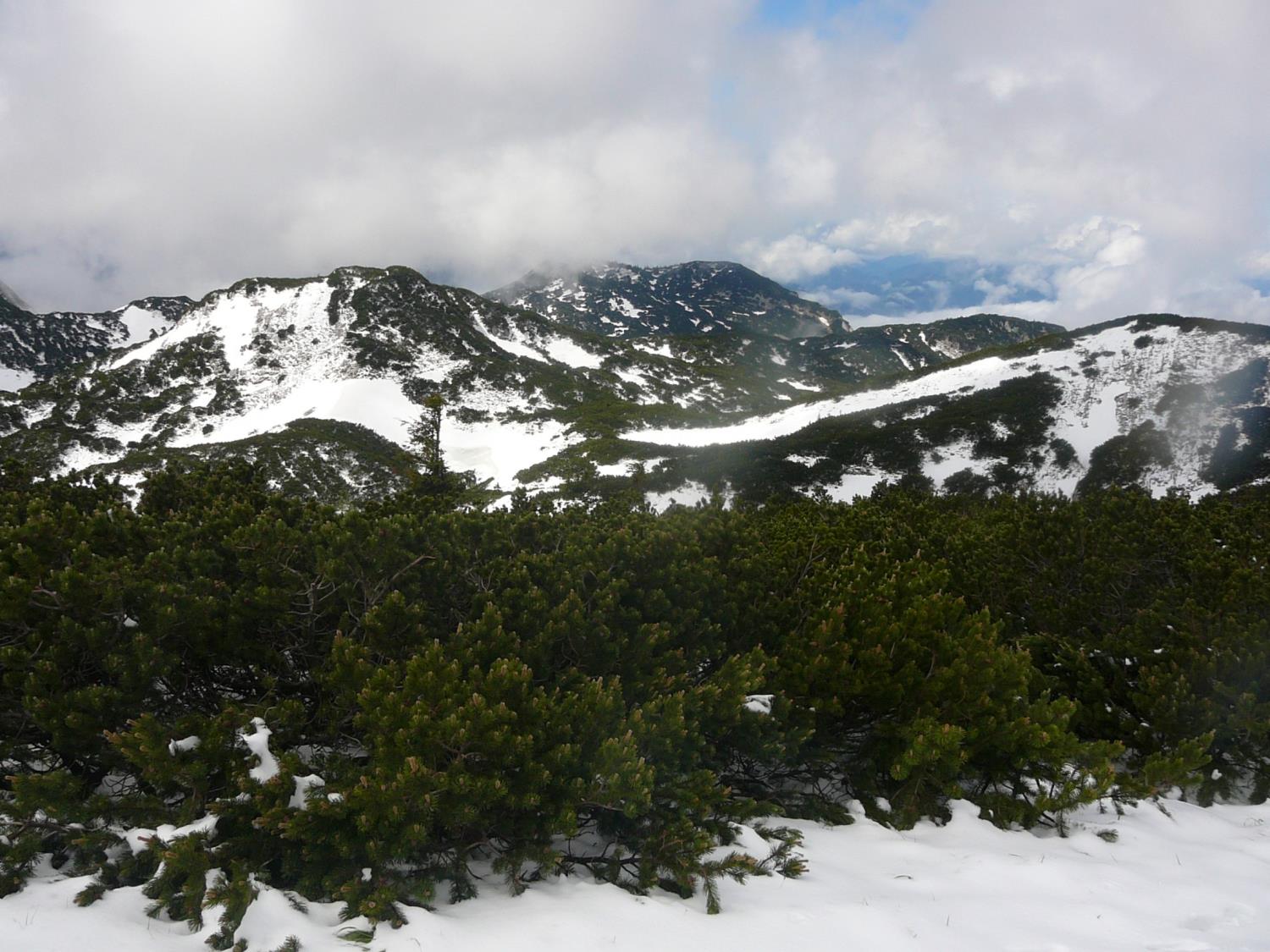 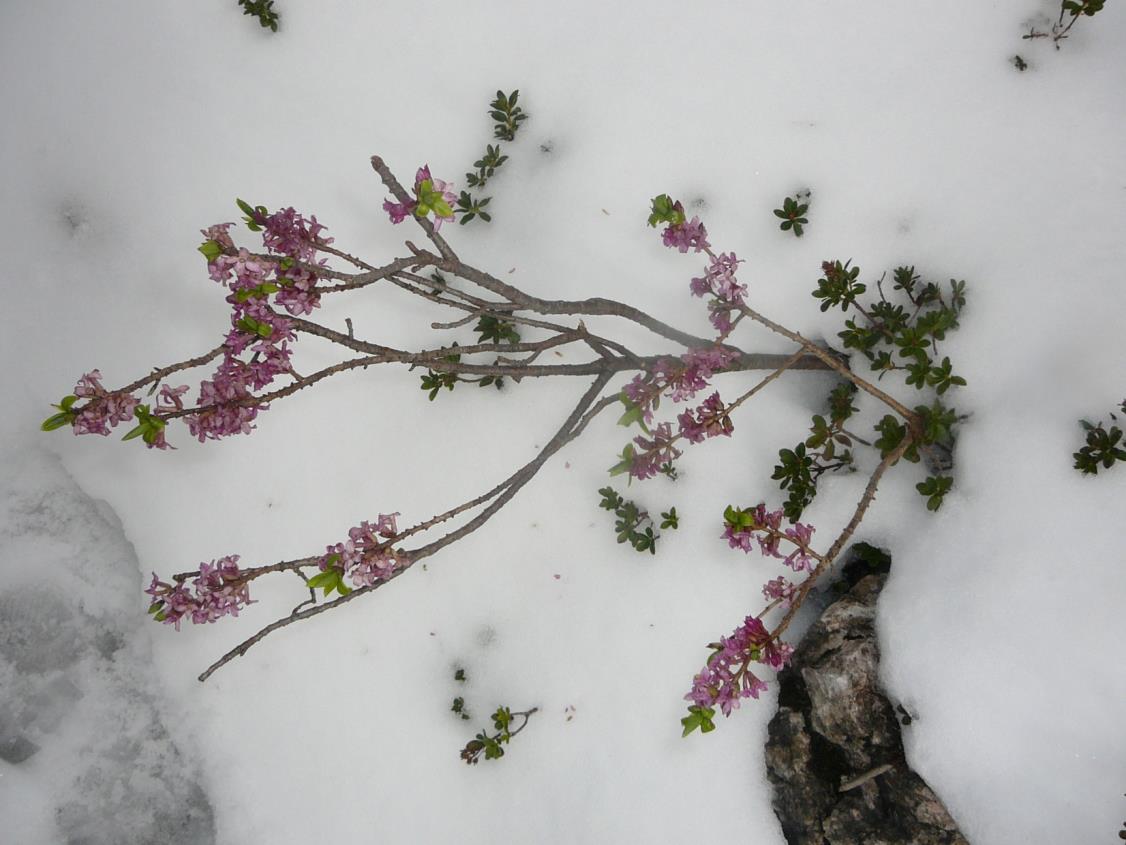 Daphne mezereum
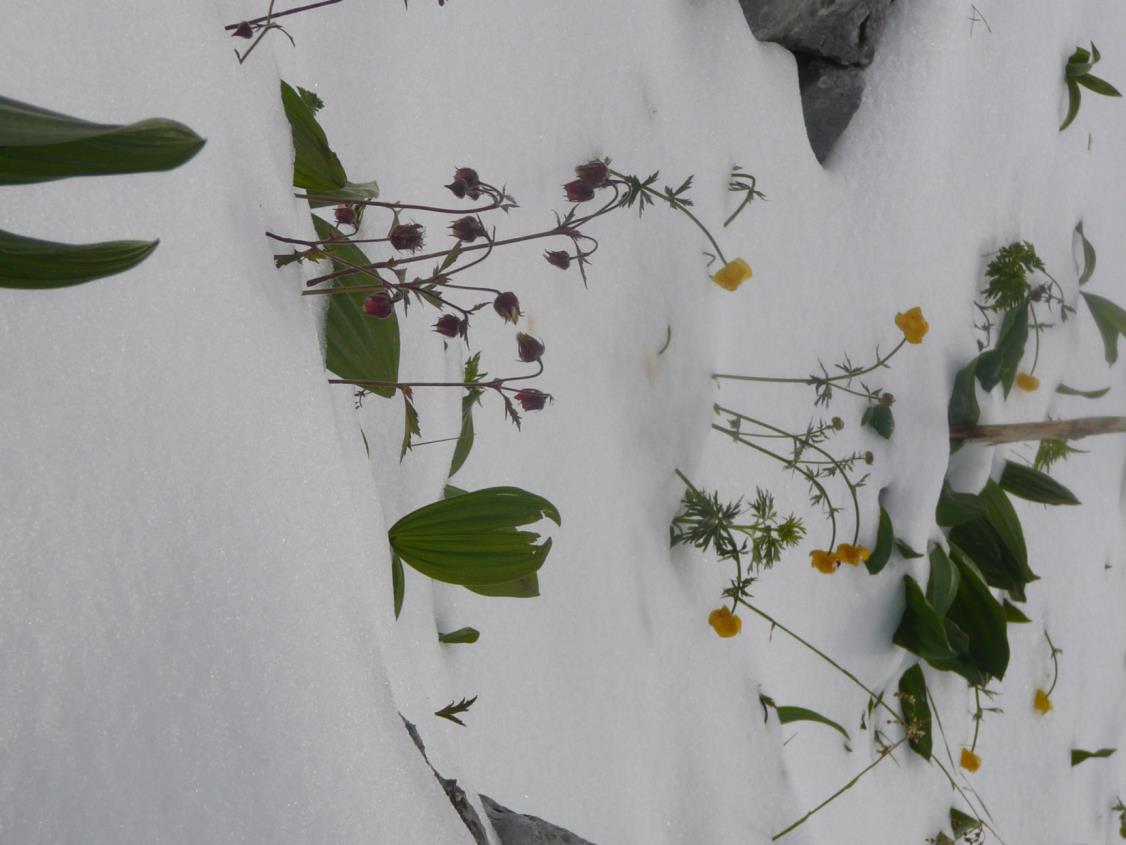 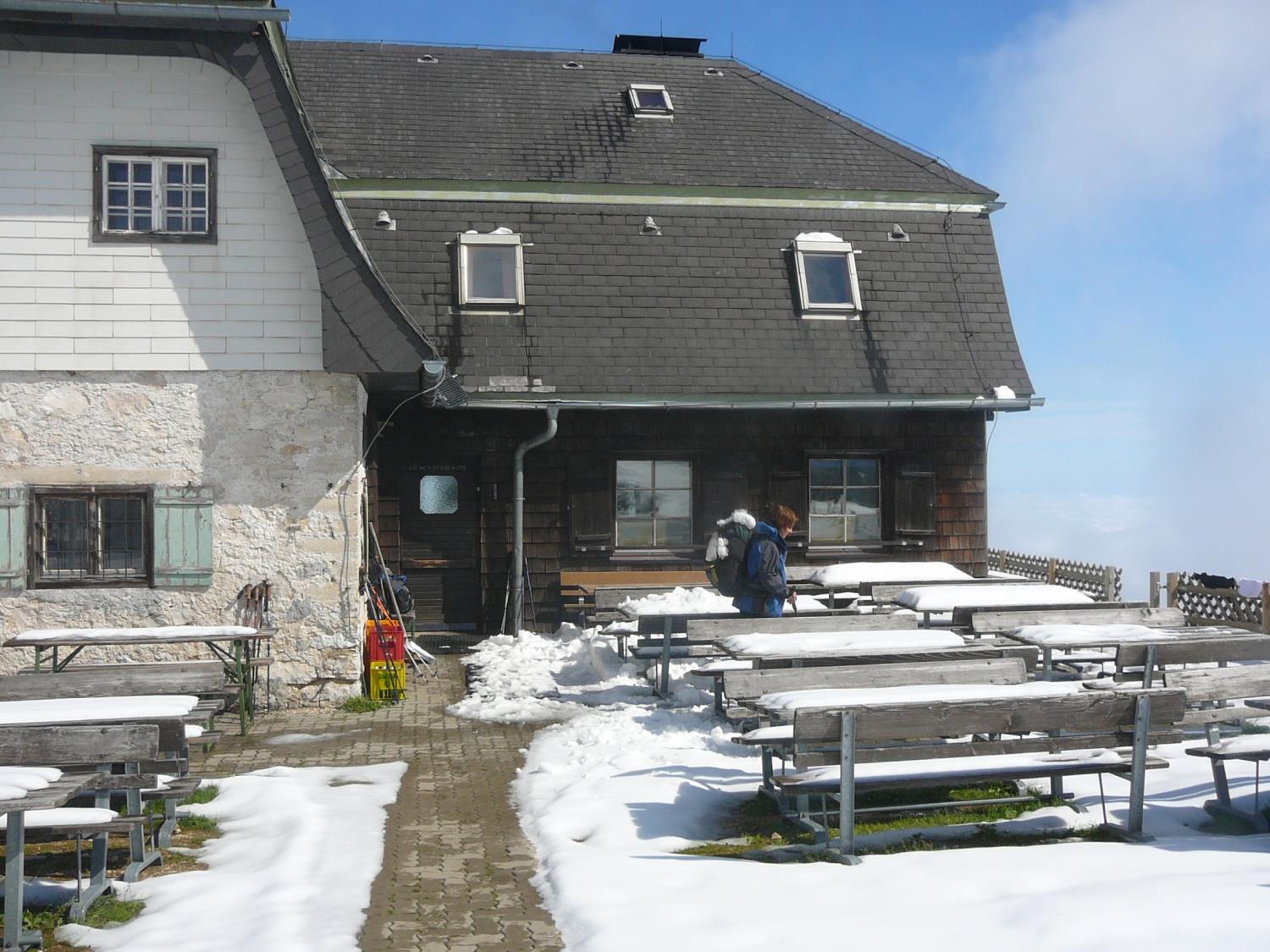 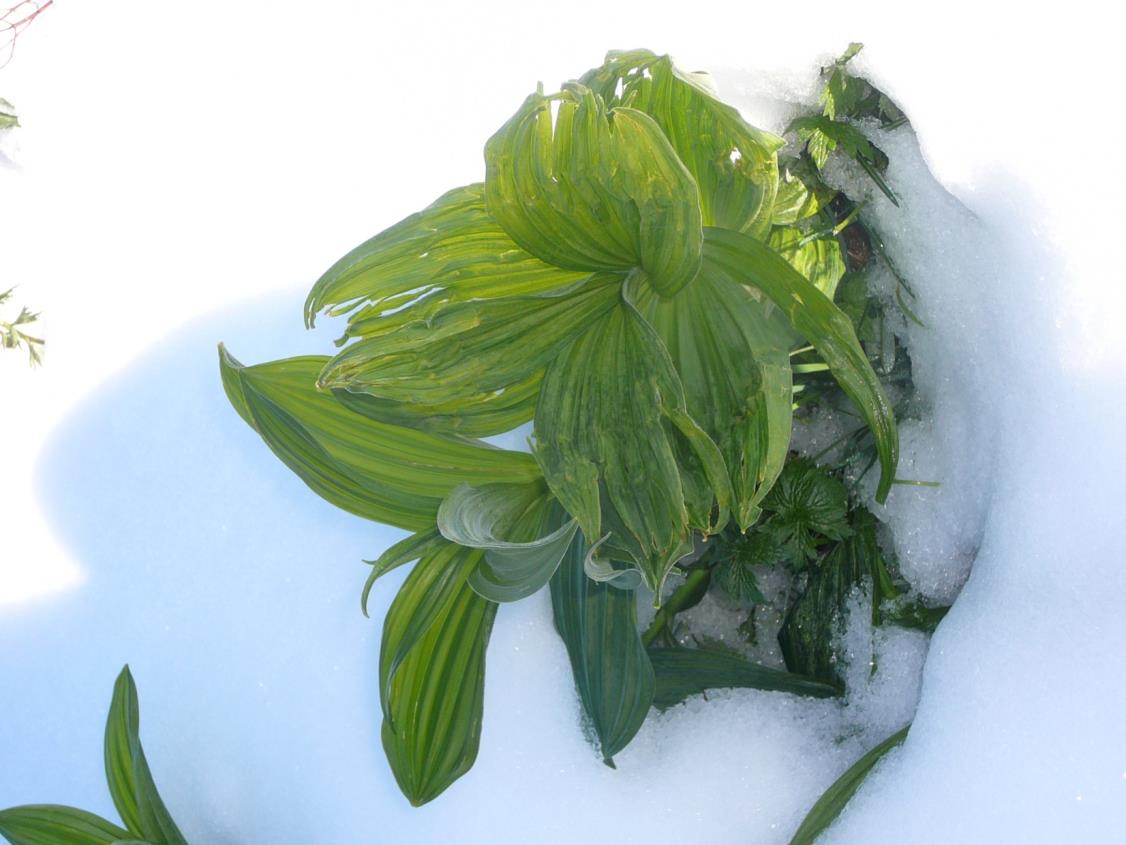 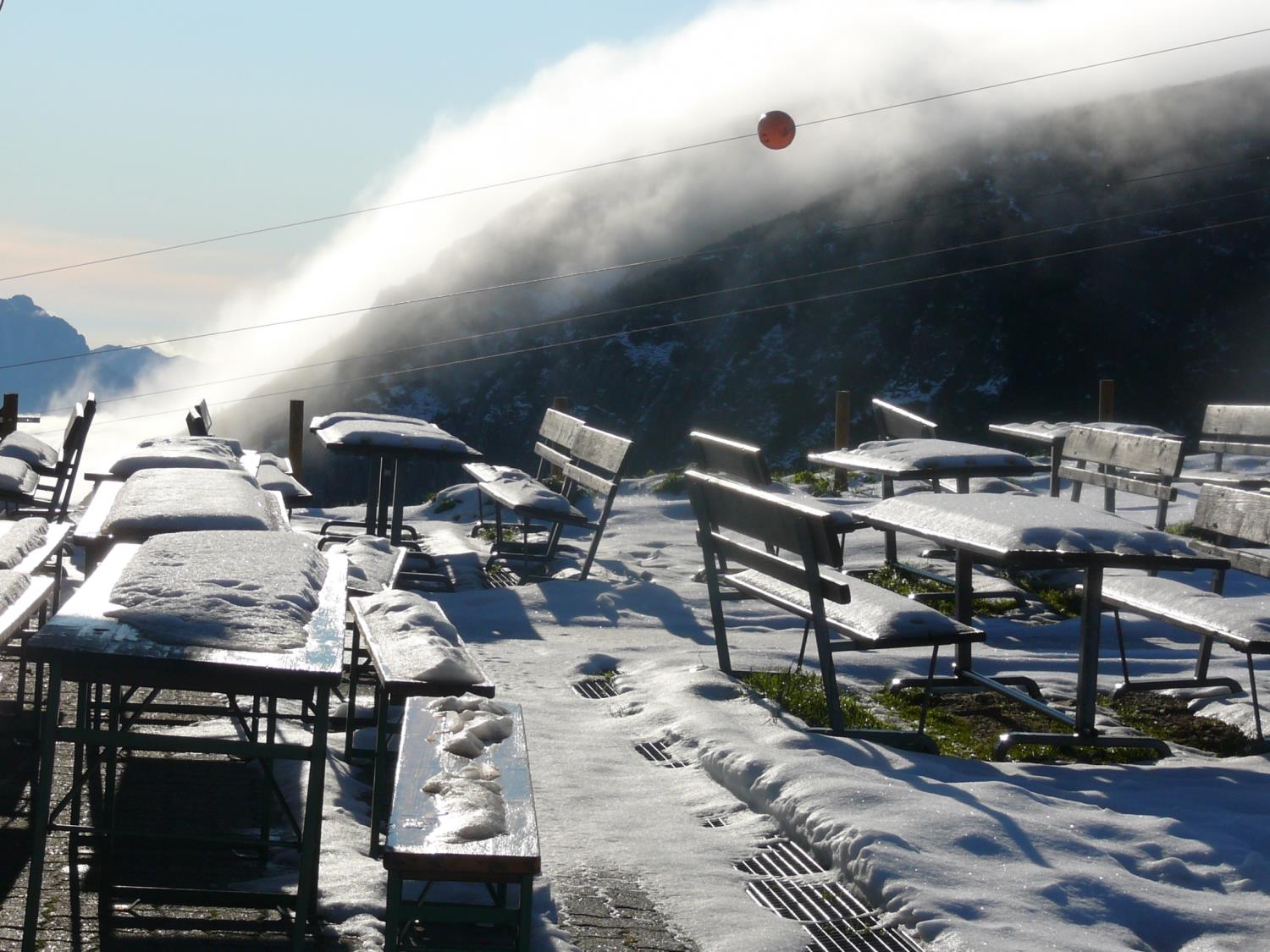 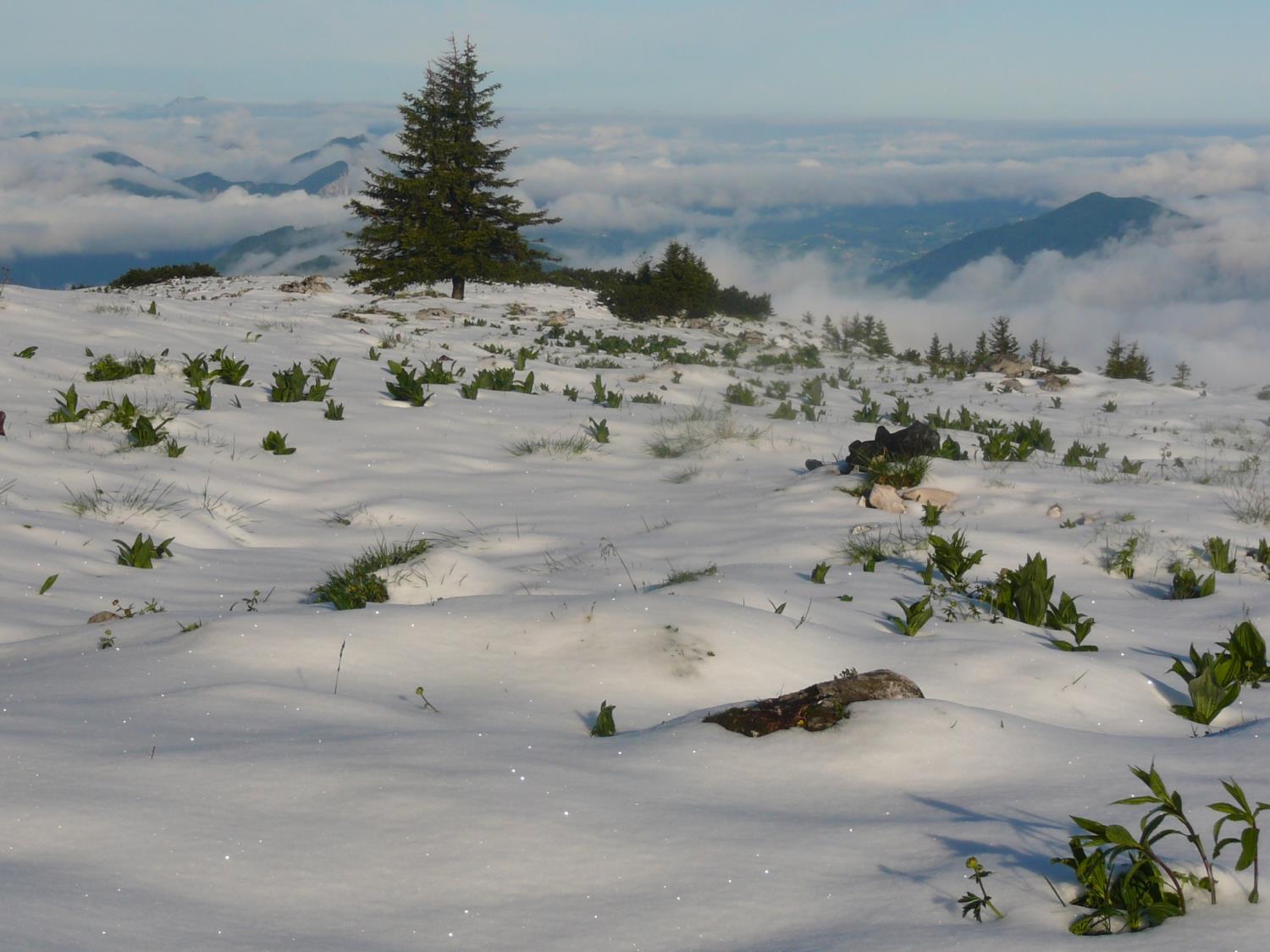 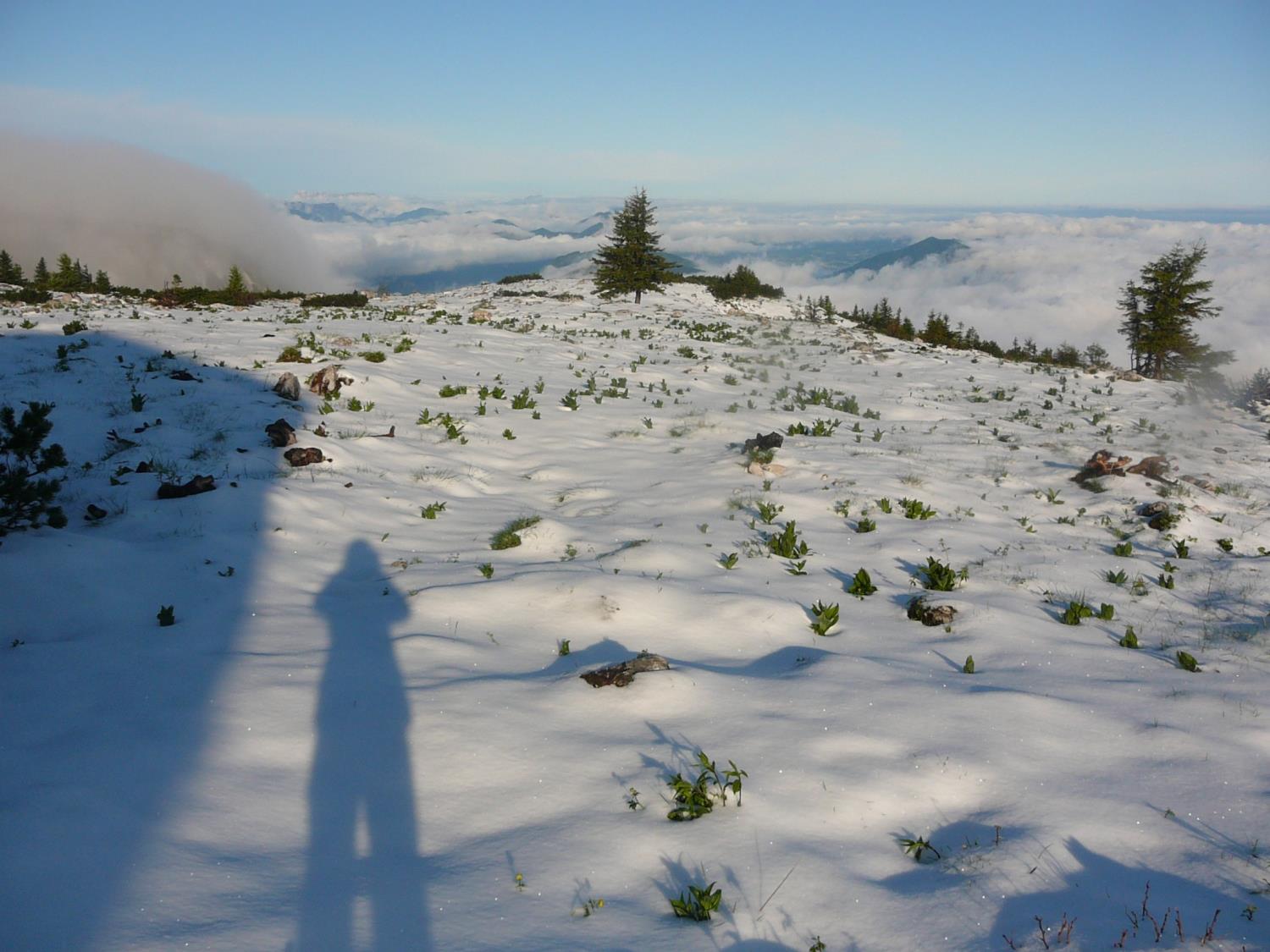 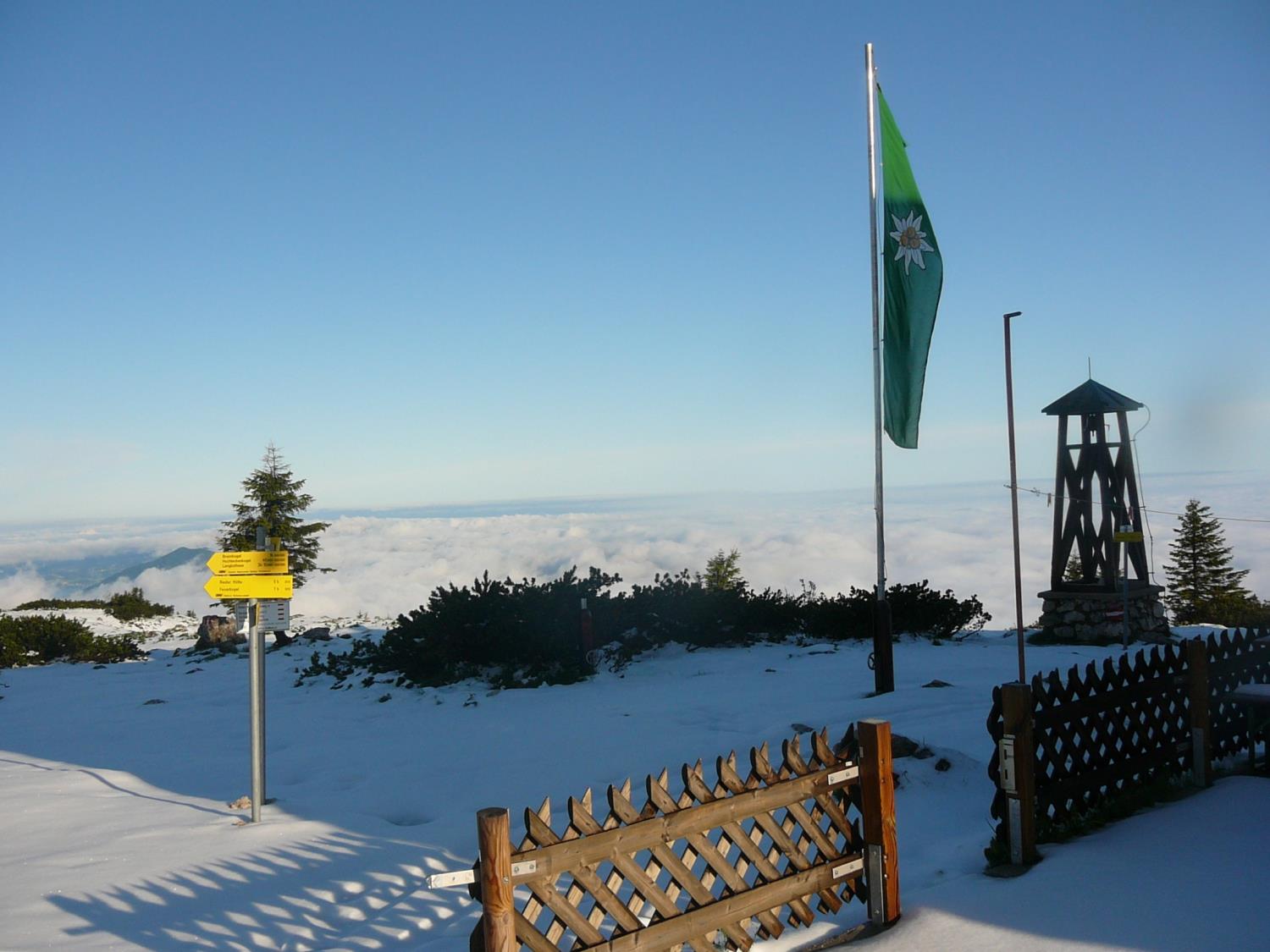 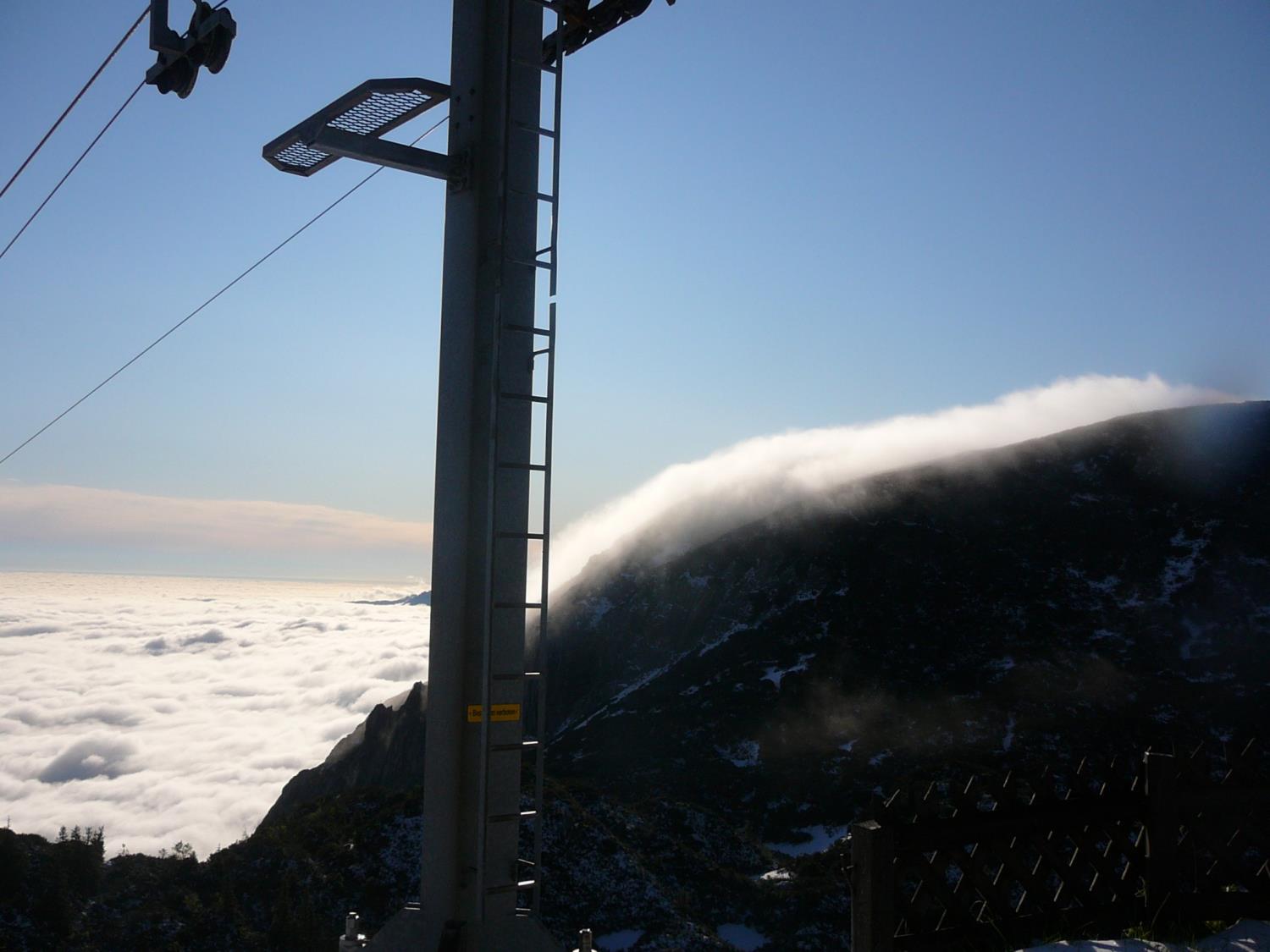 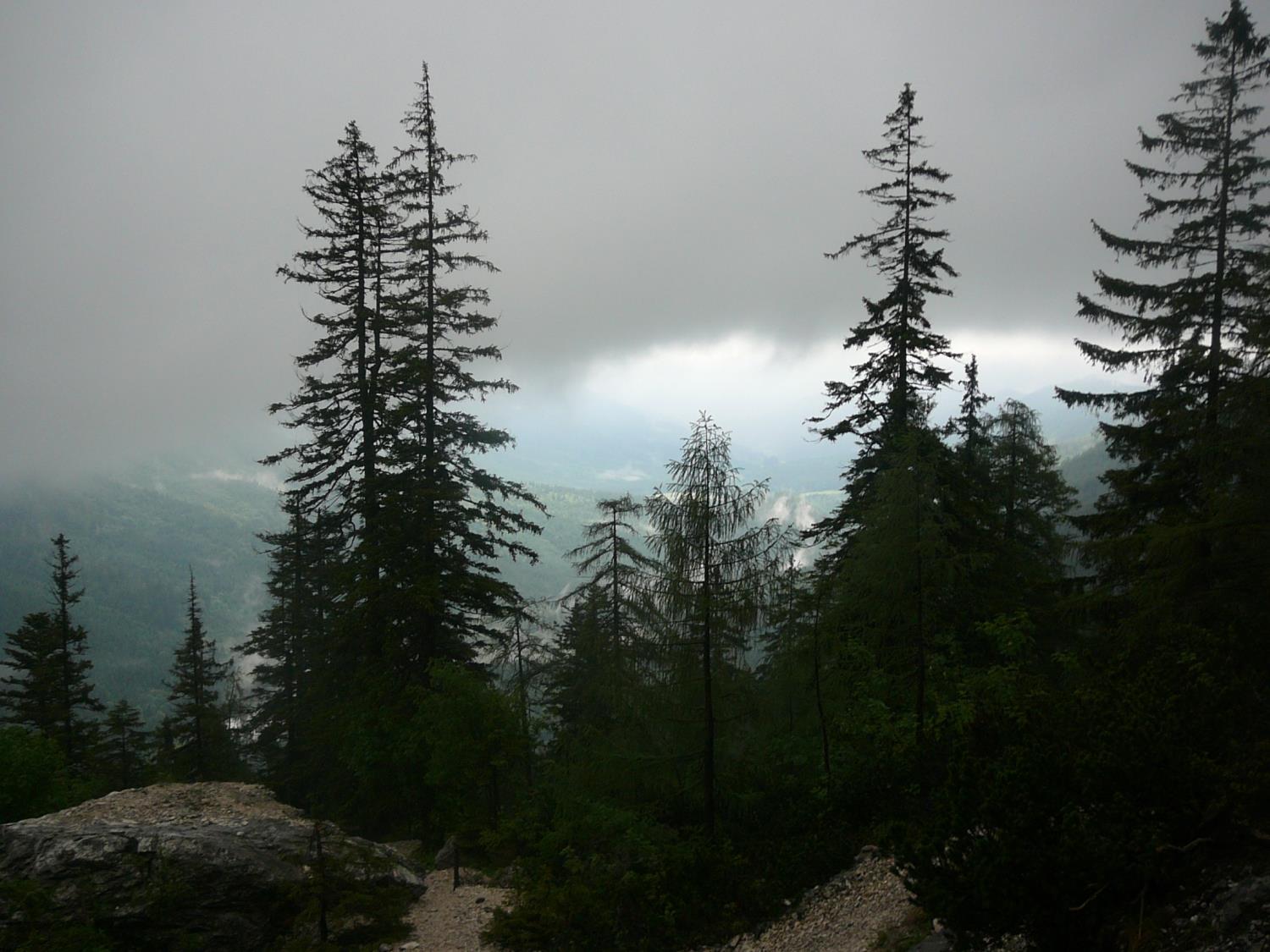 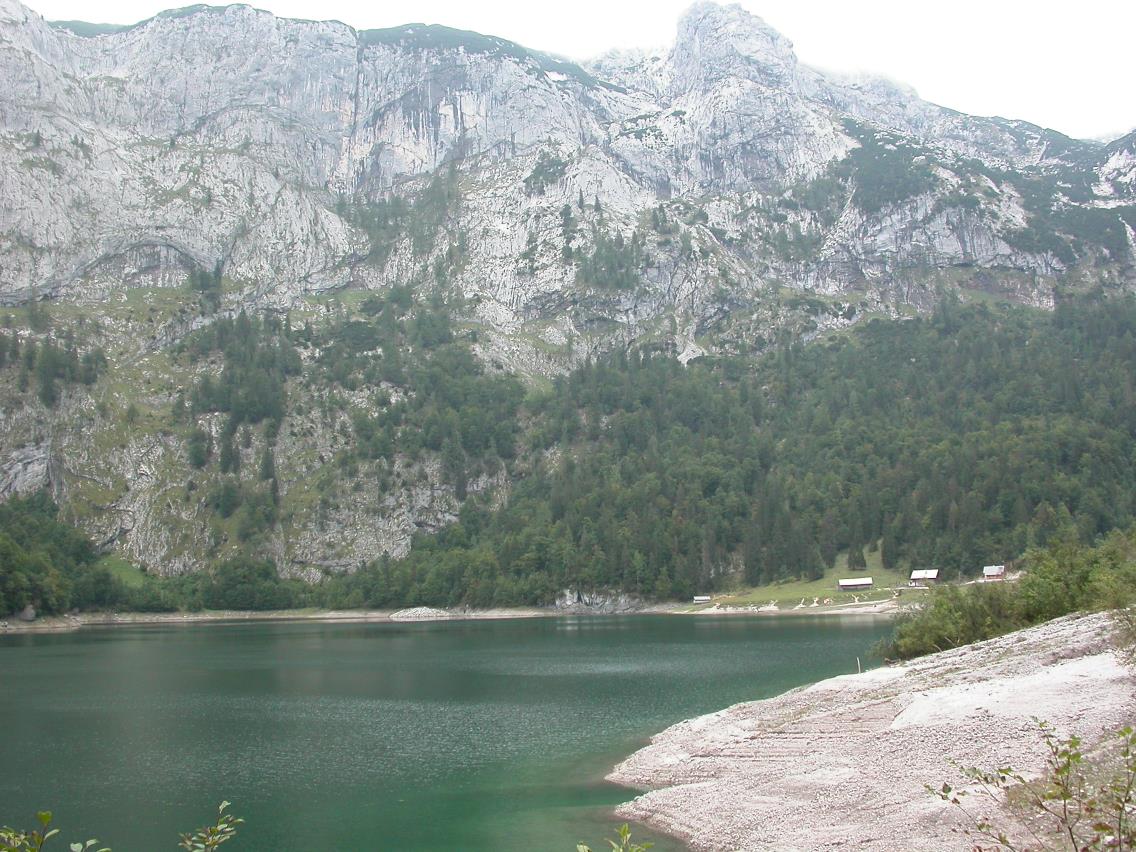 Dachstein a okolí
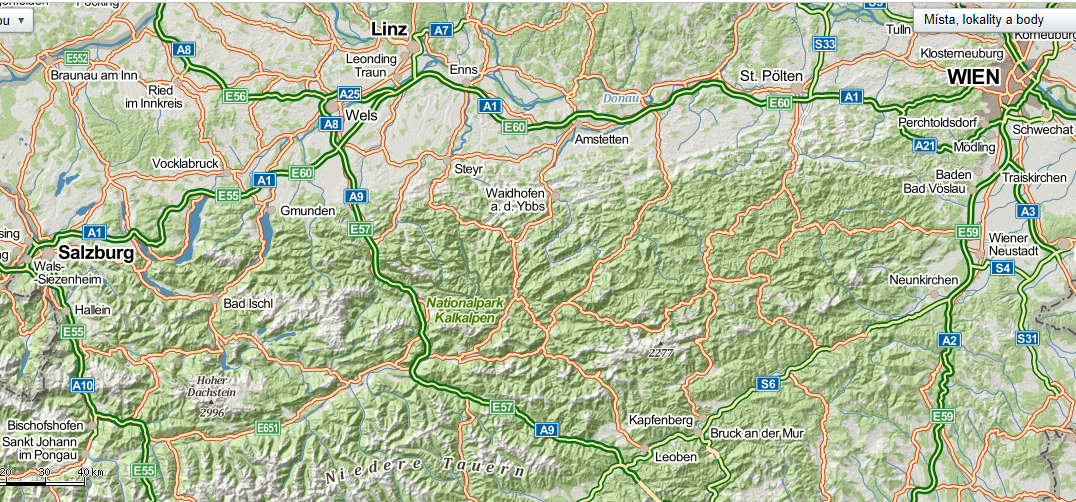 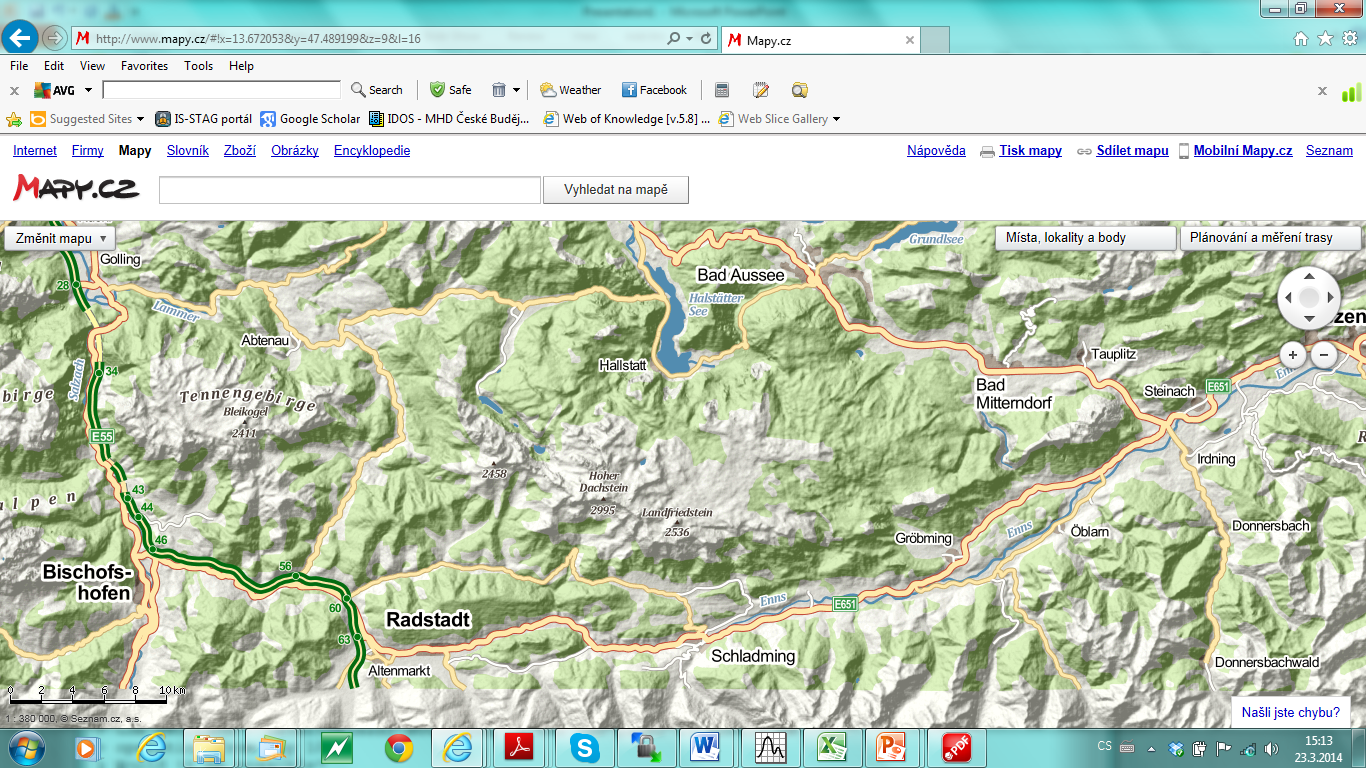 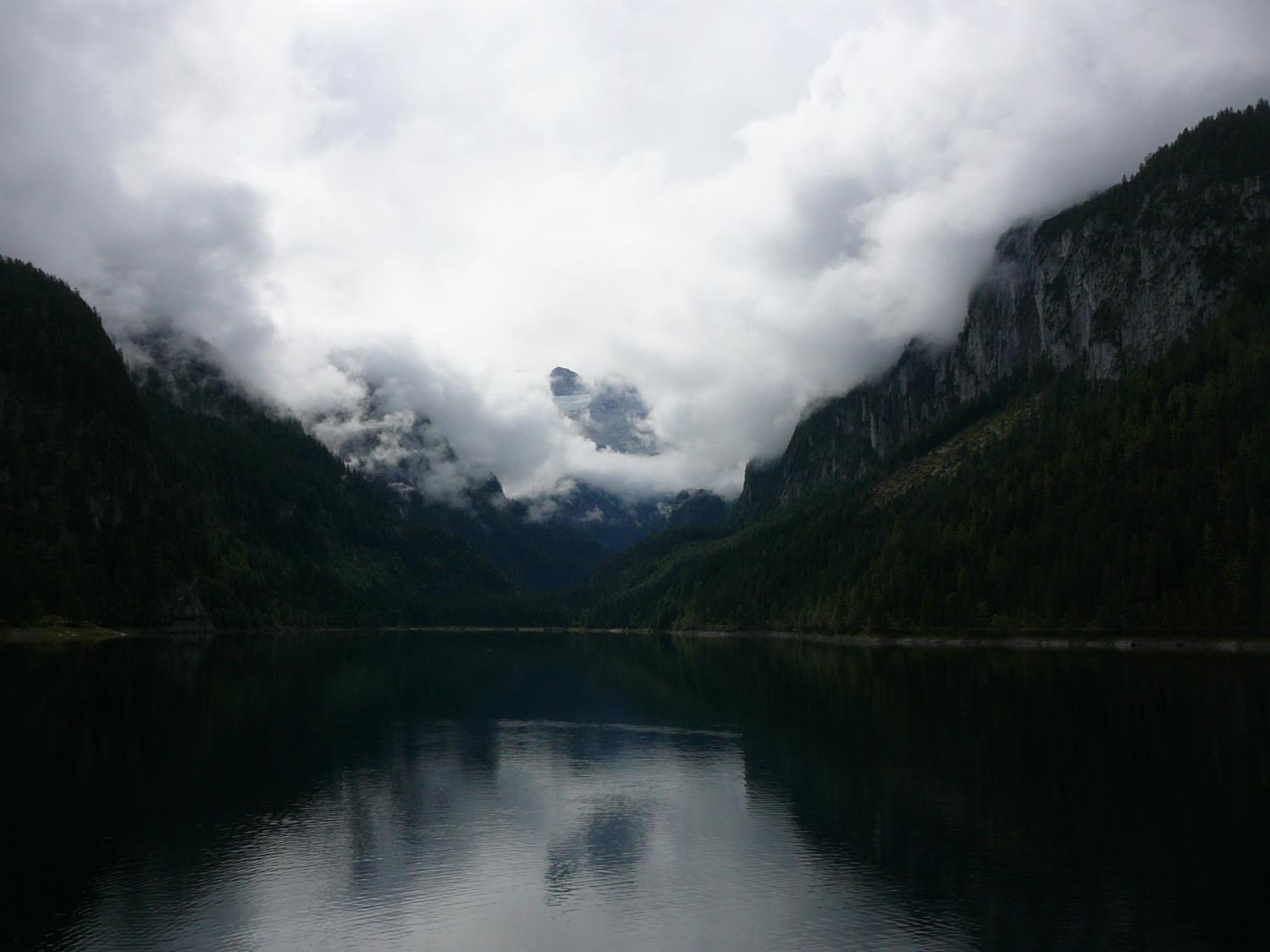 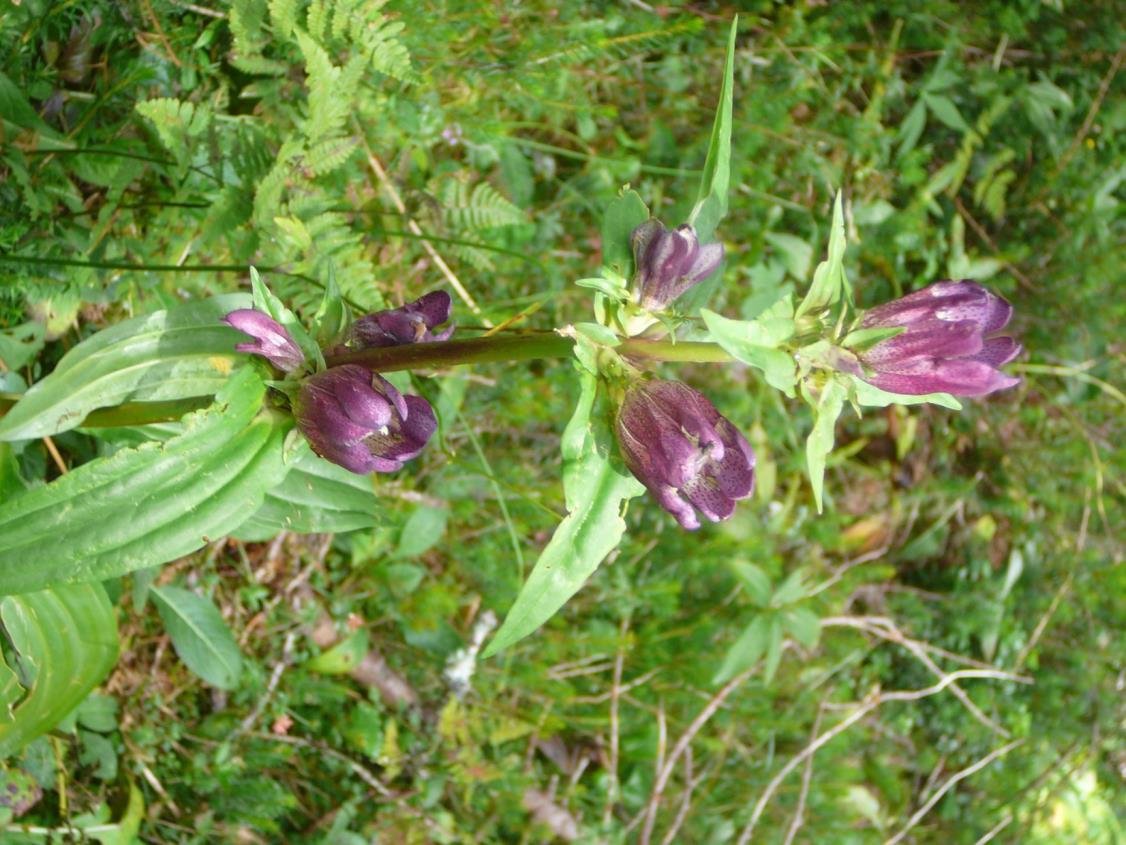 Gentiana pannonica
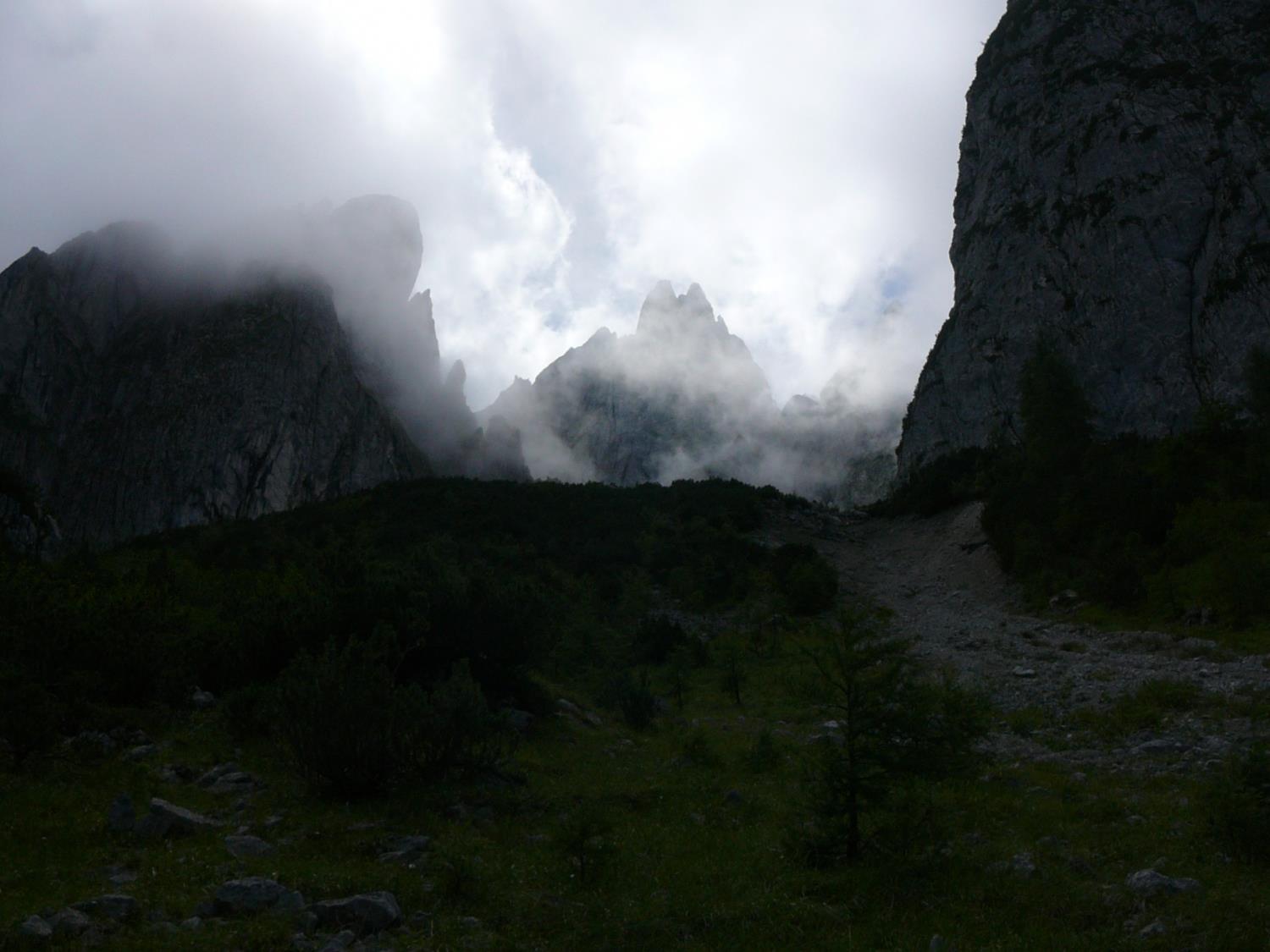 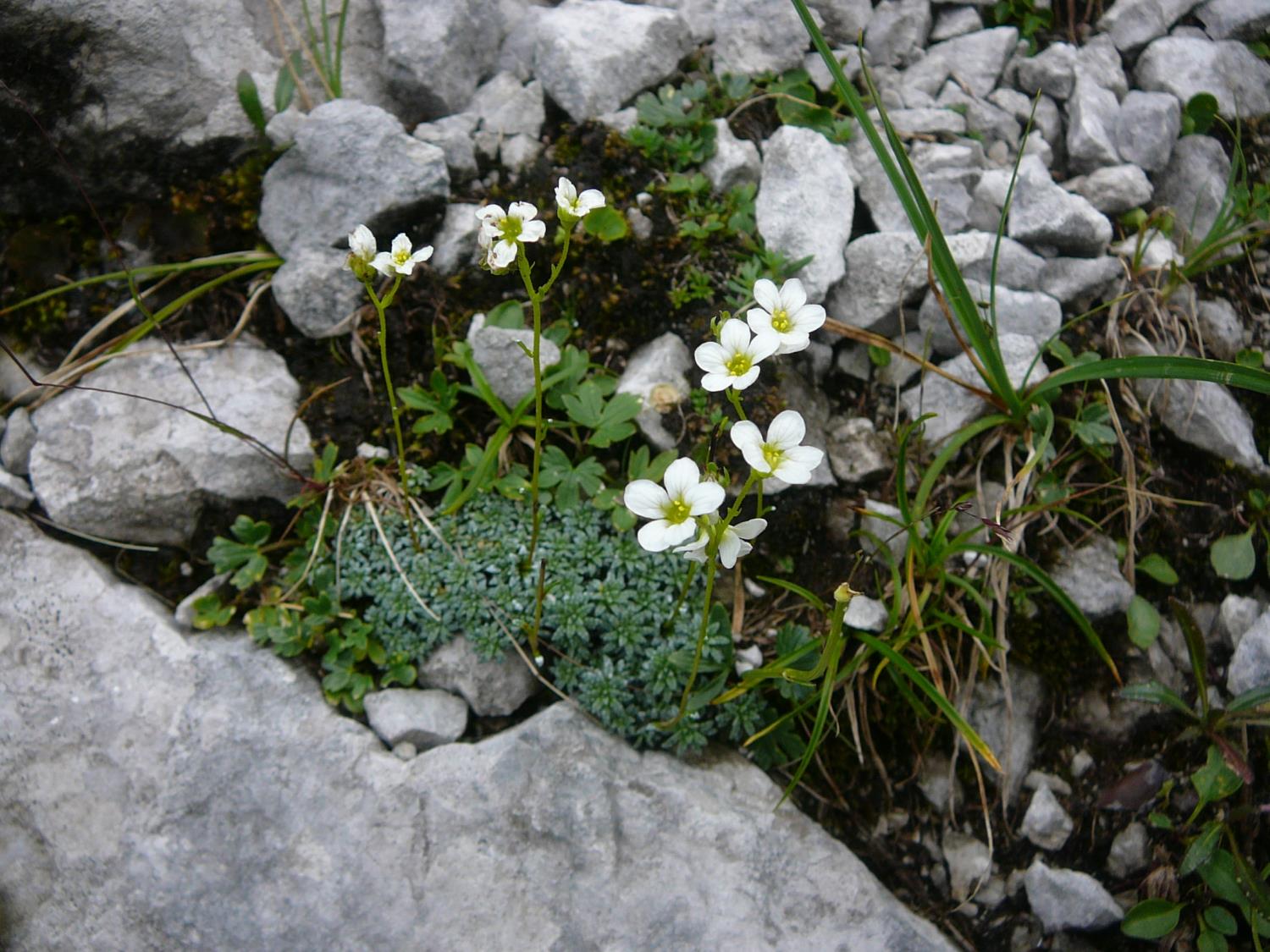 Saxifraga caesia
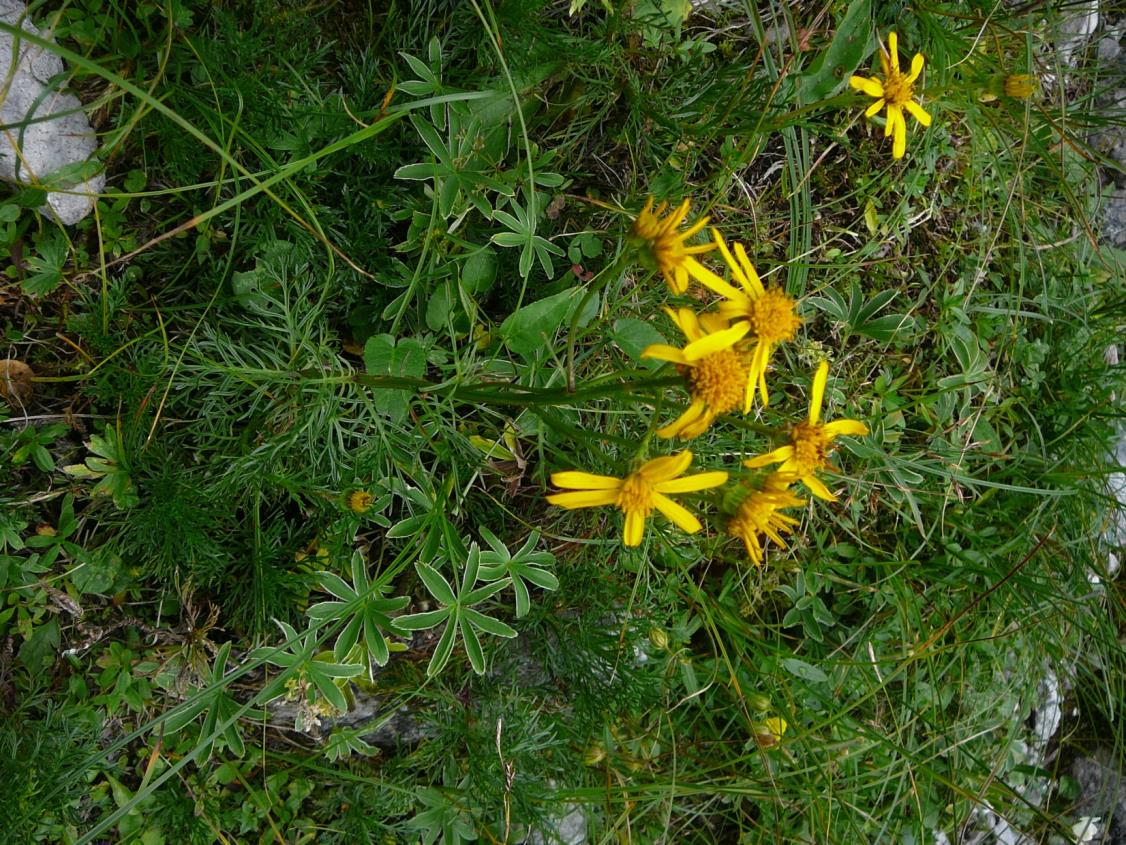 Senecio subalpinus
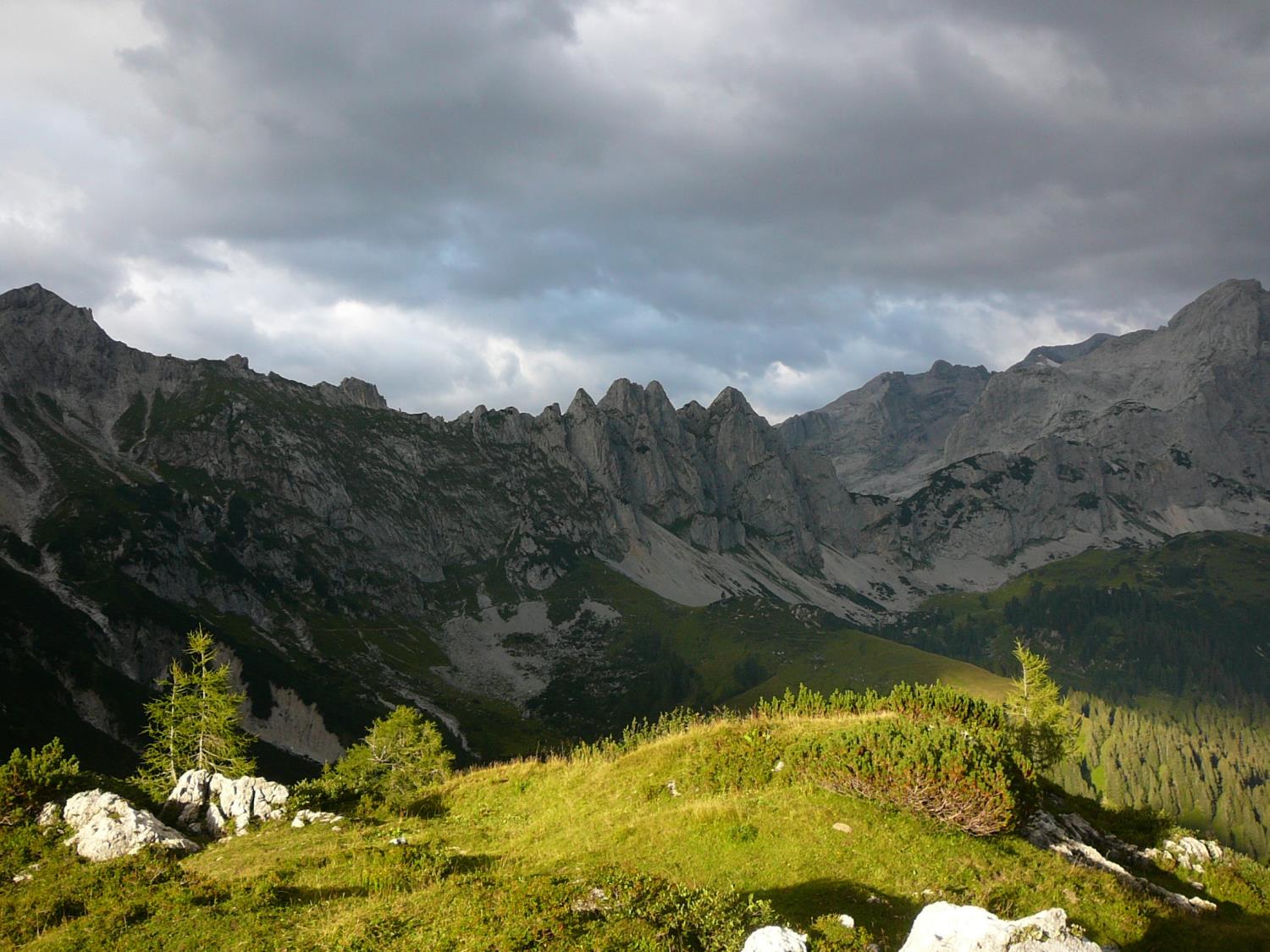 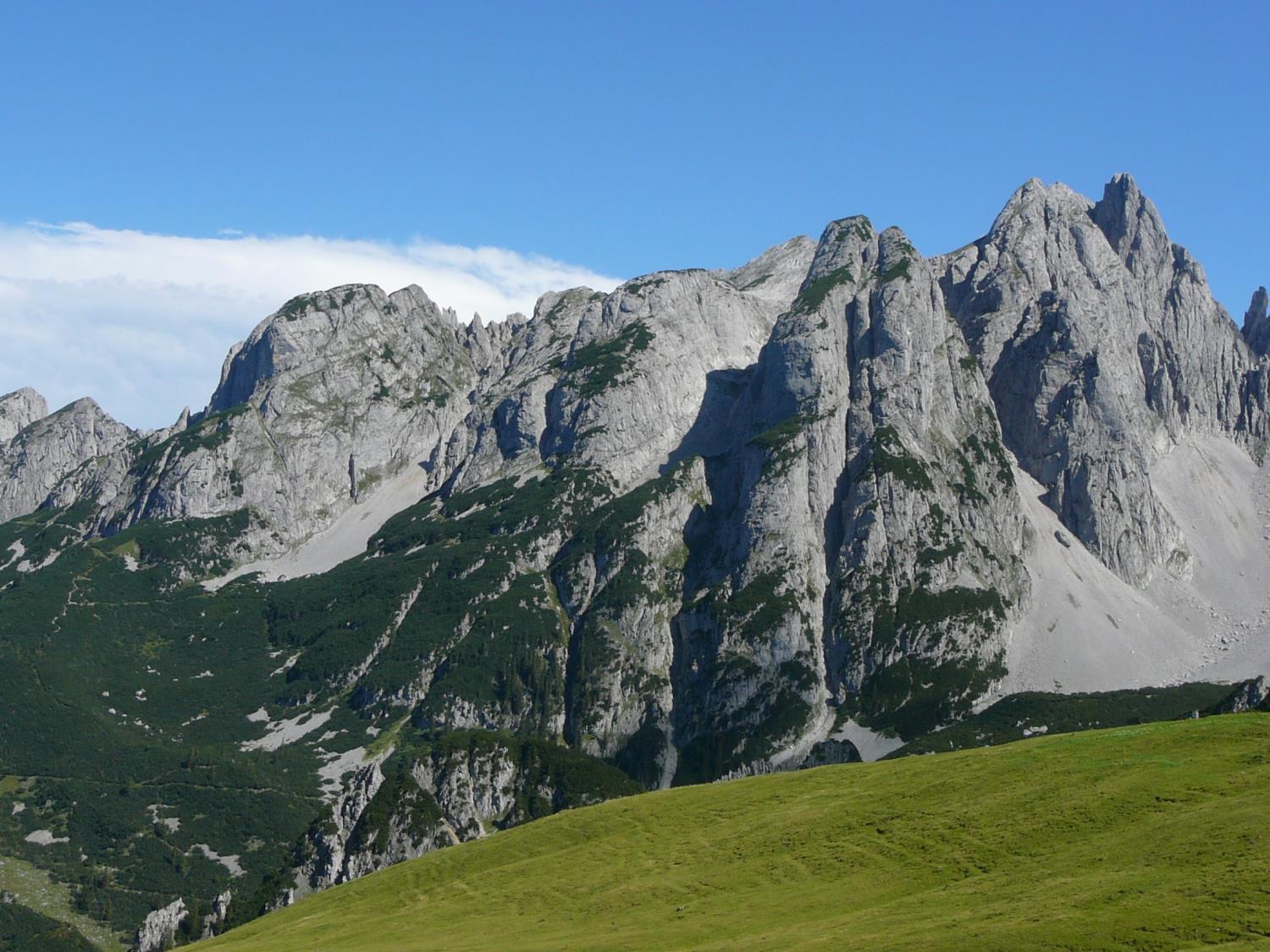 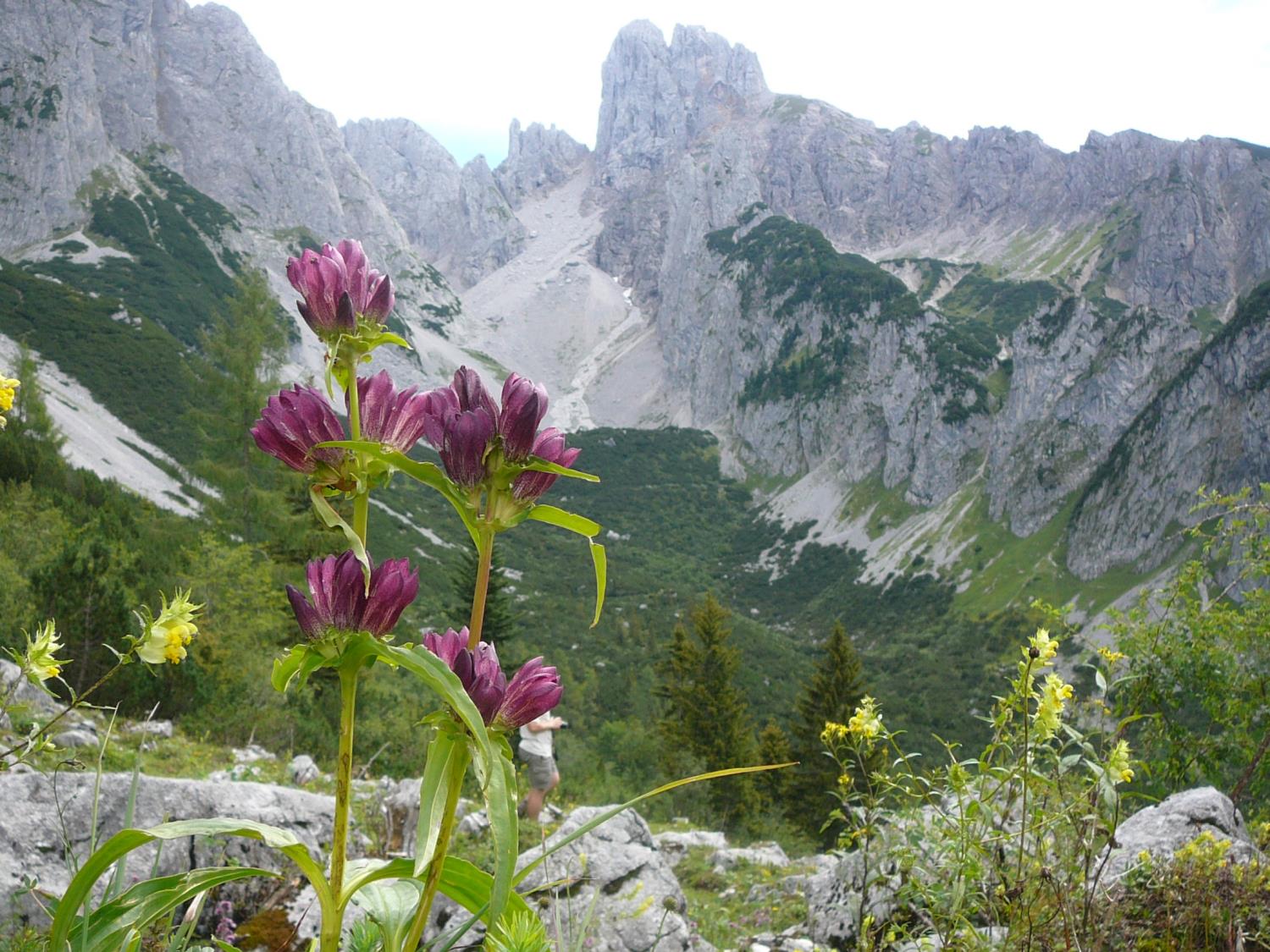 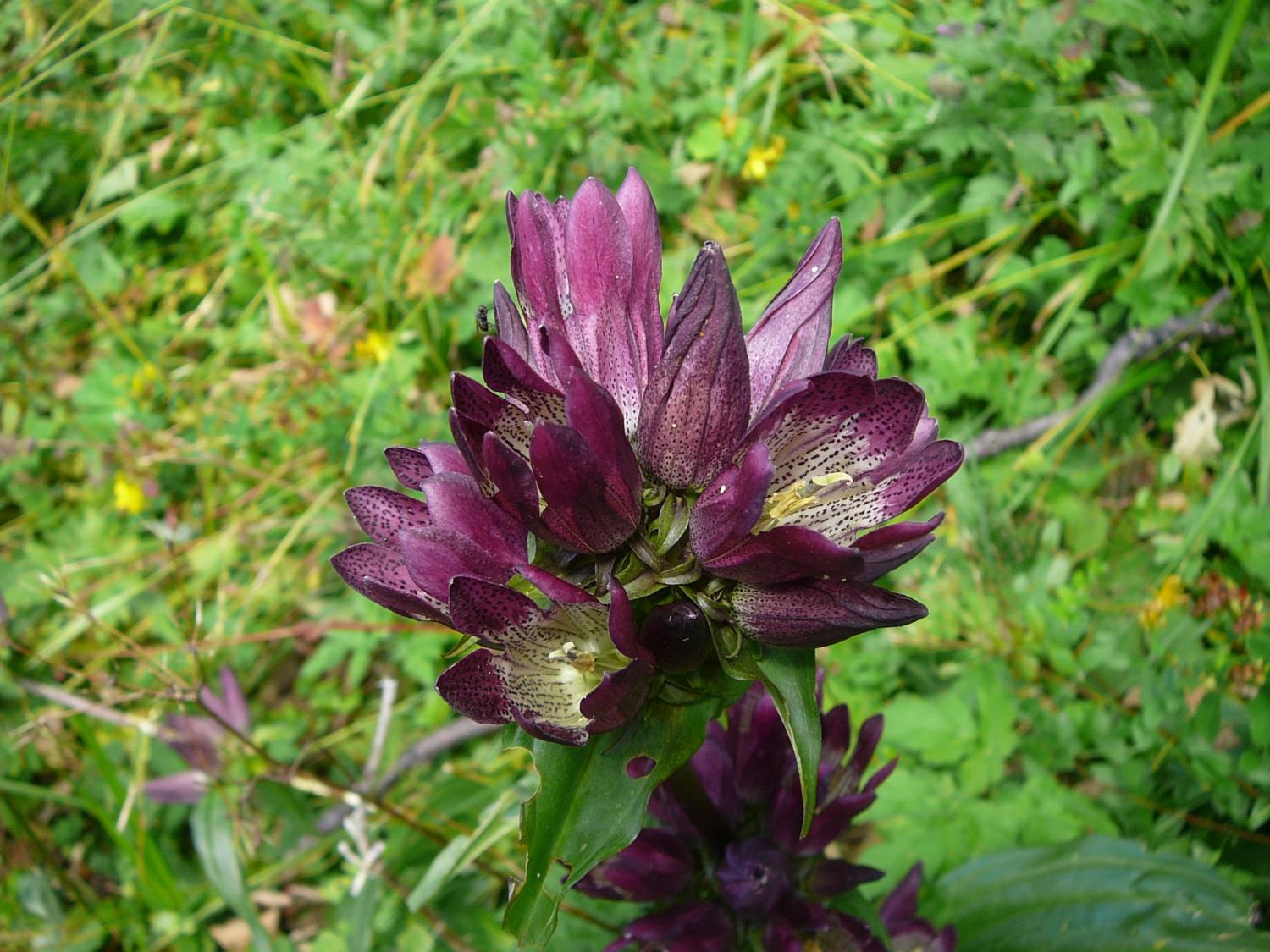 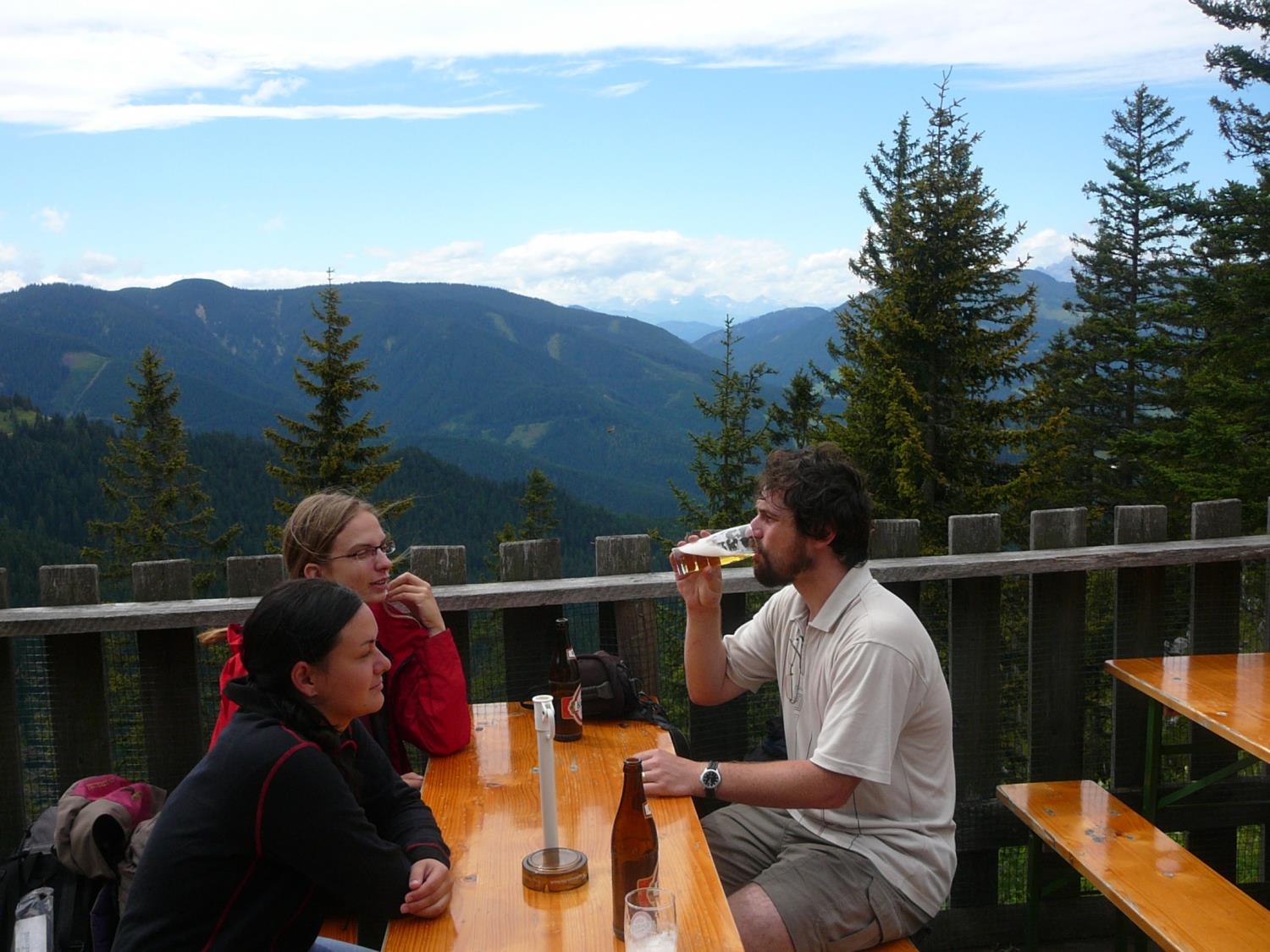 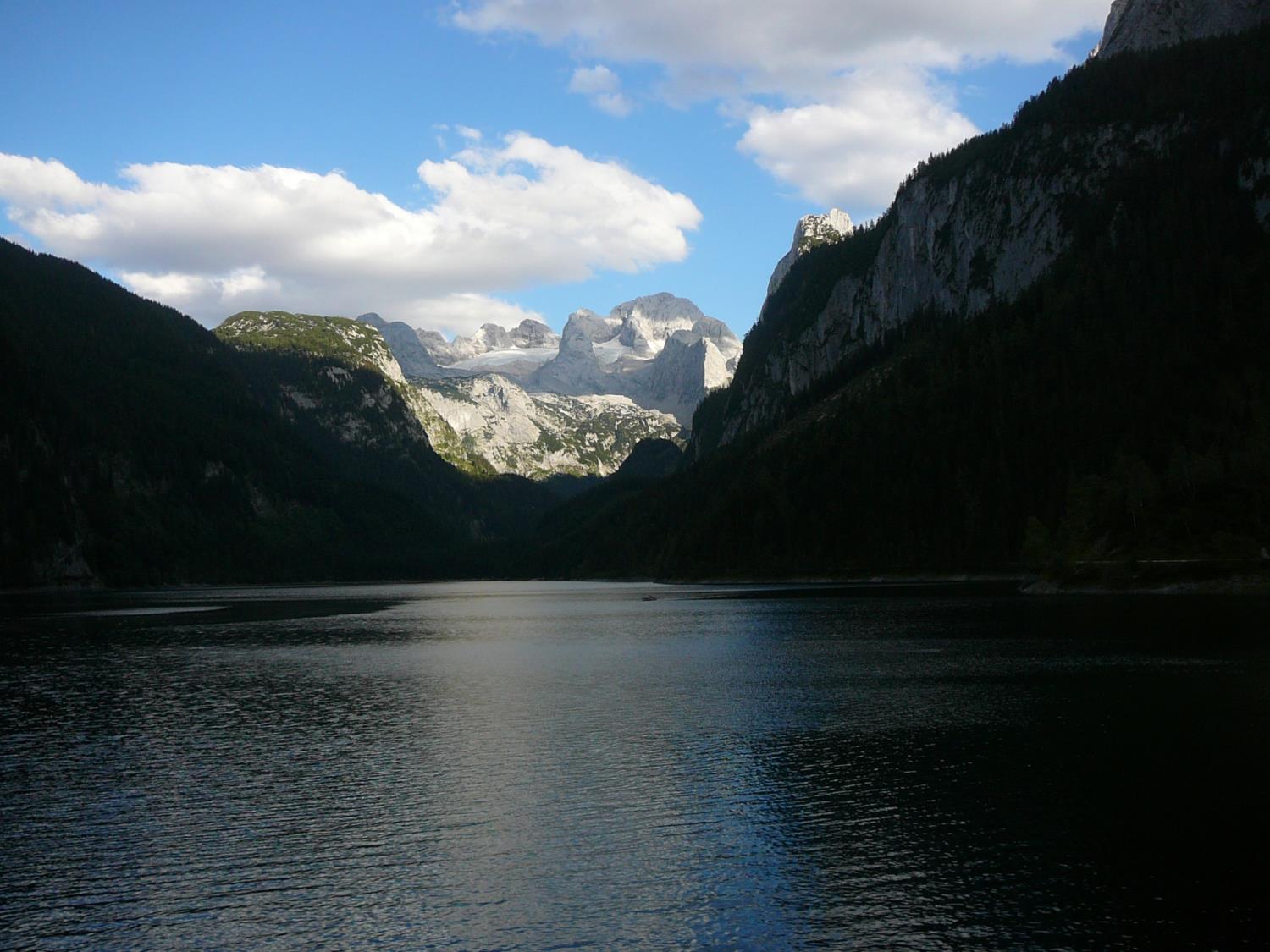 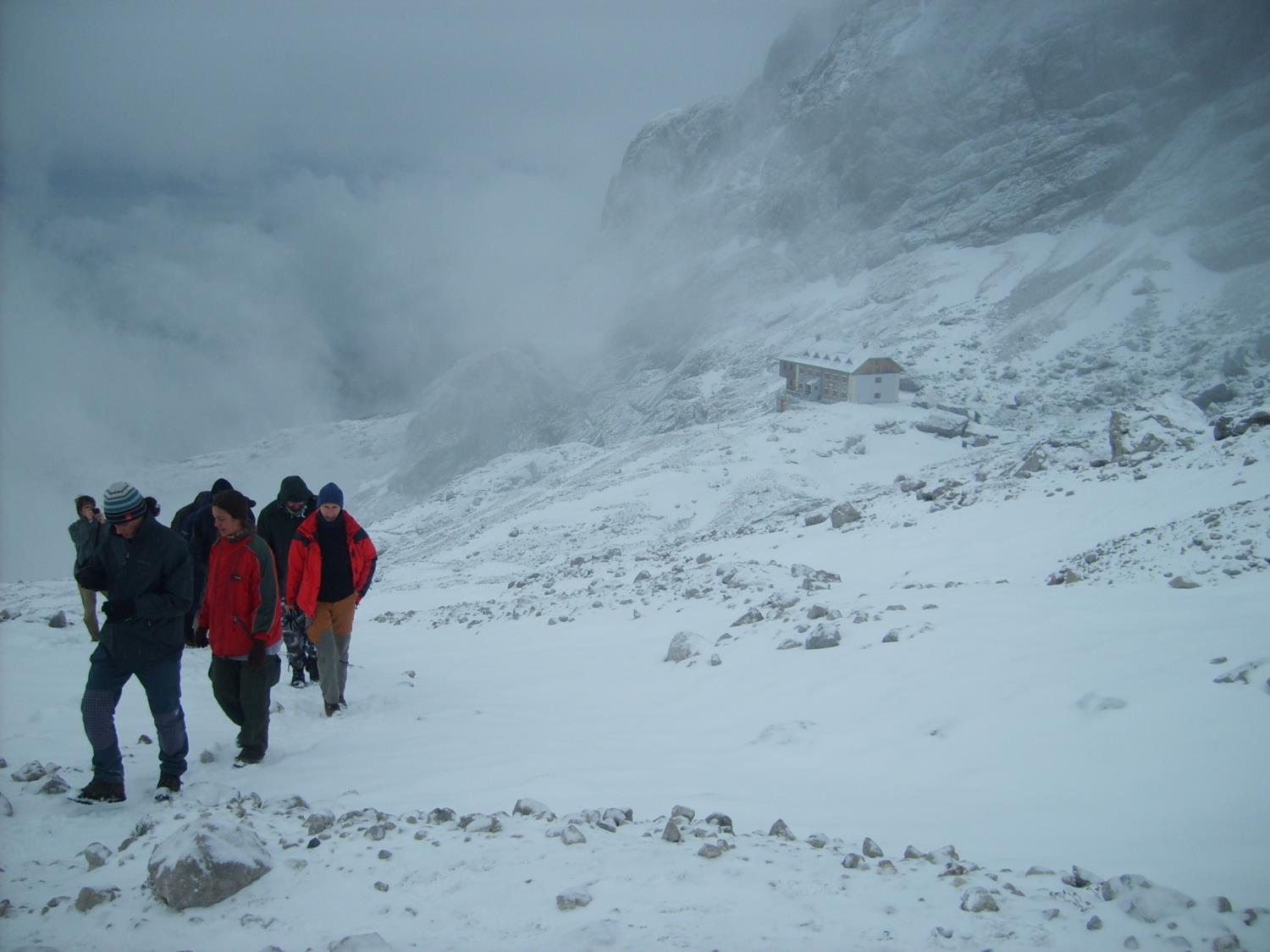 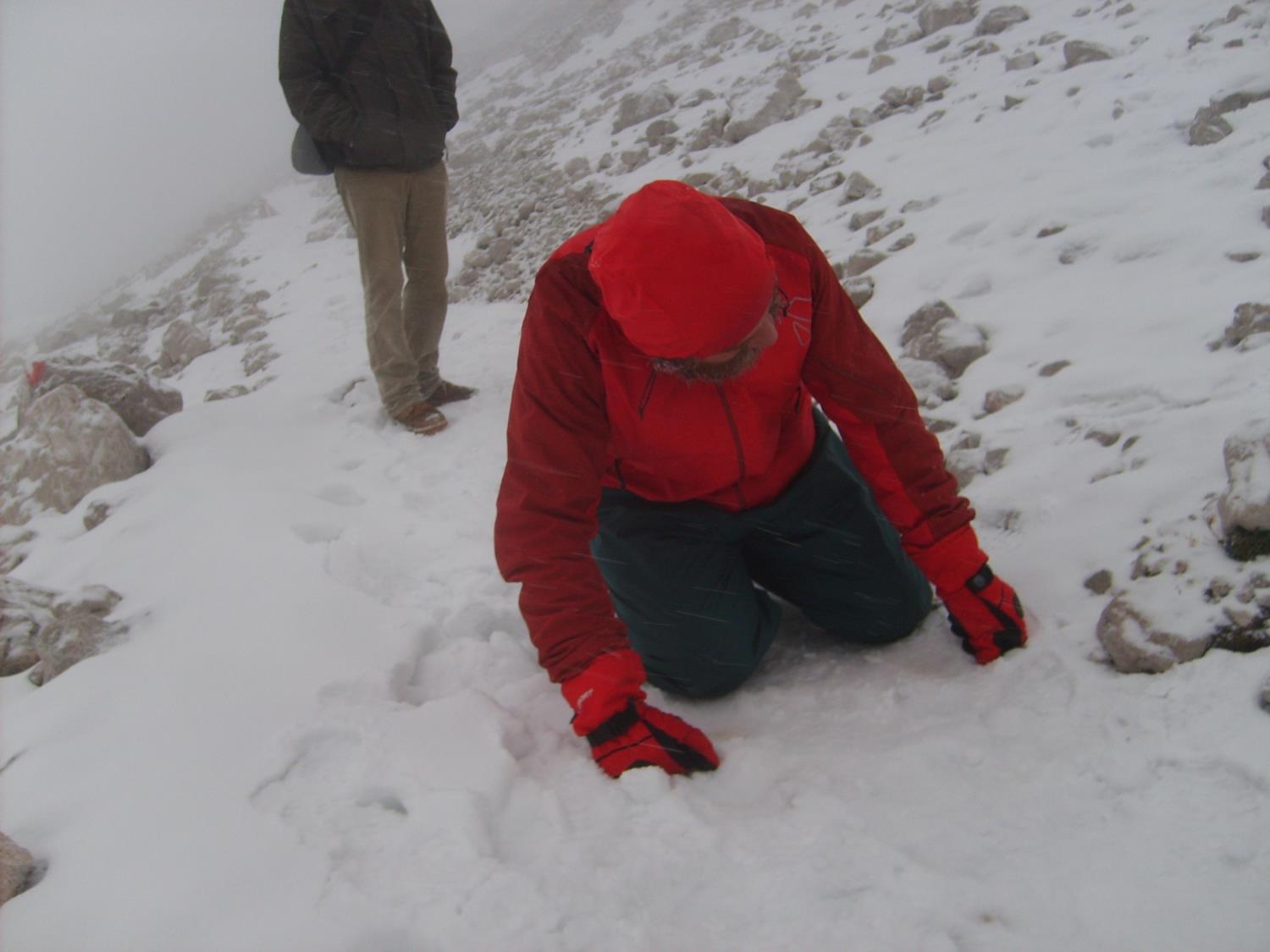 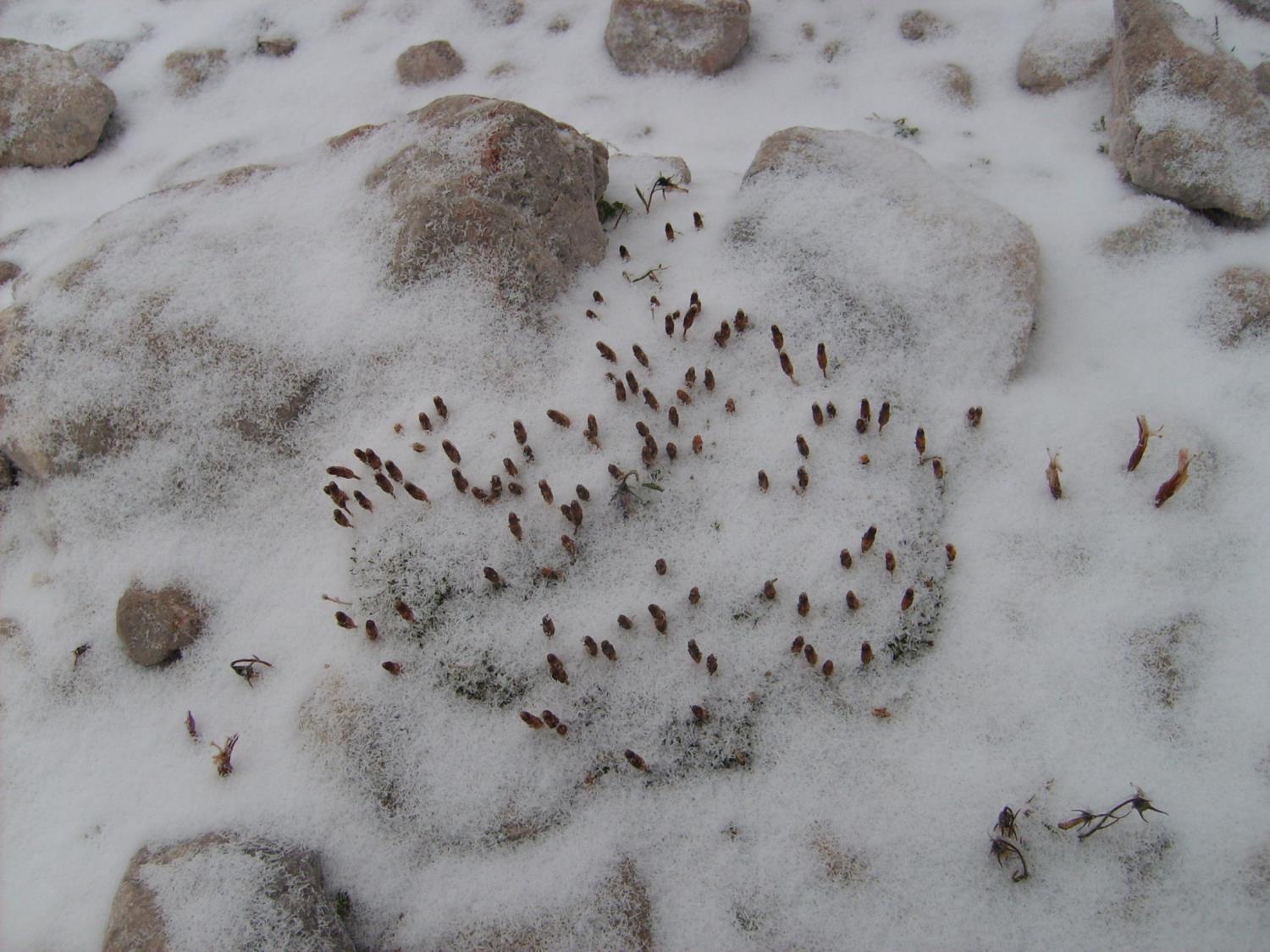 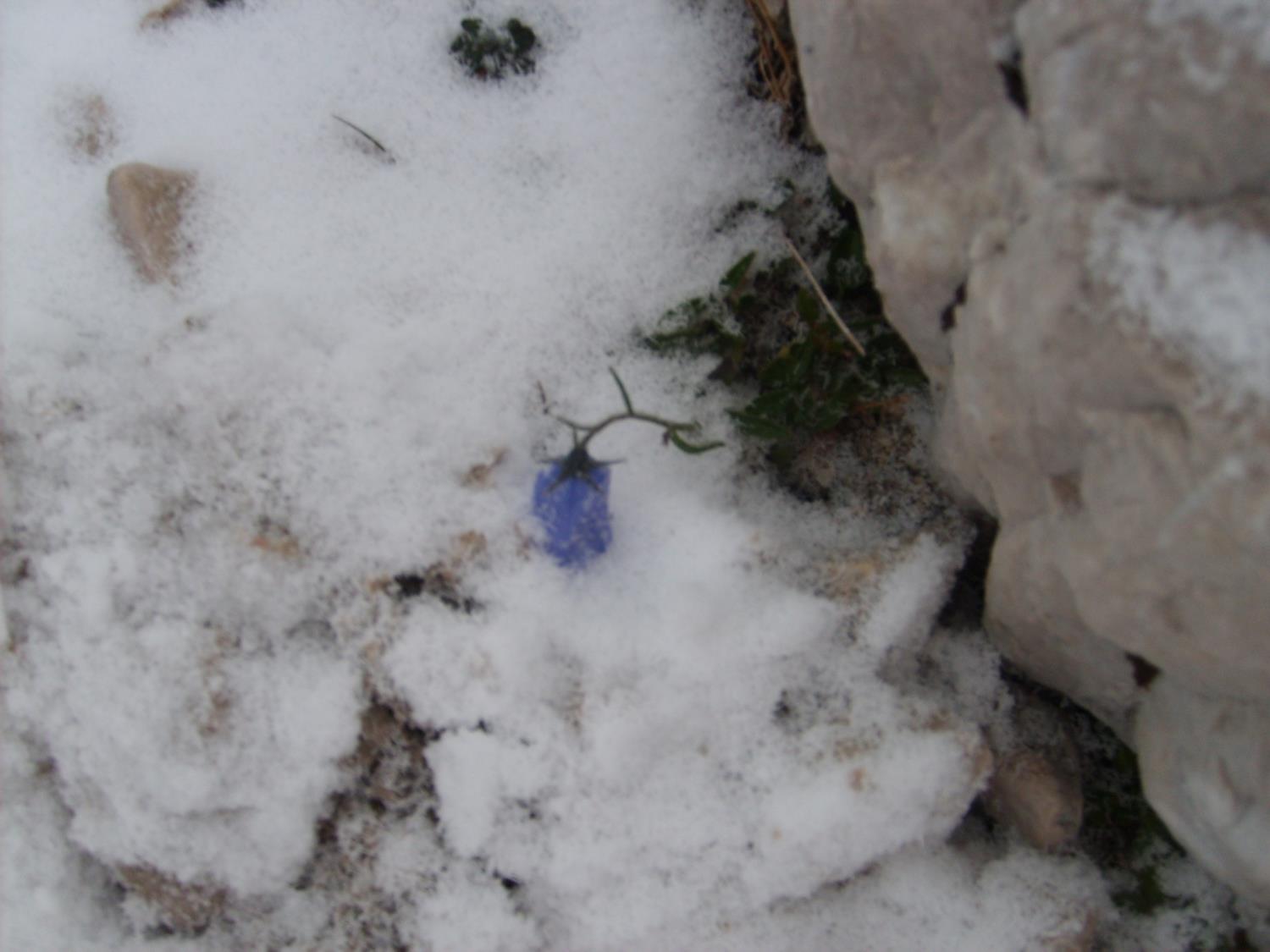 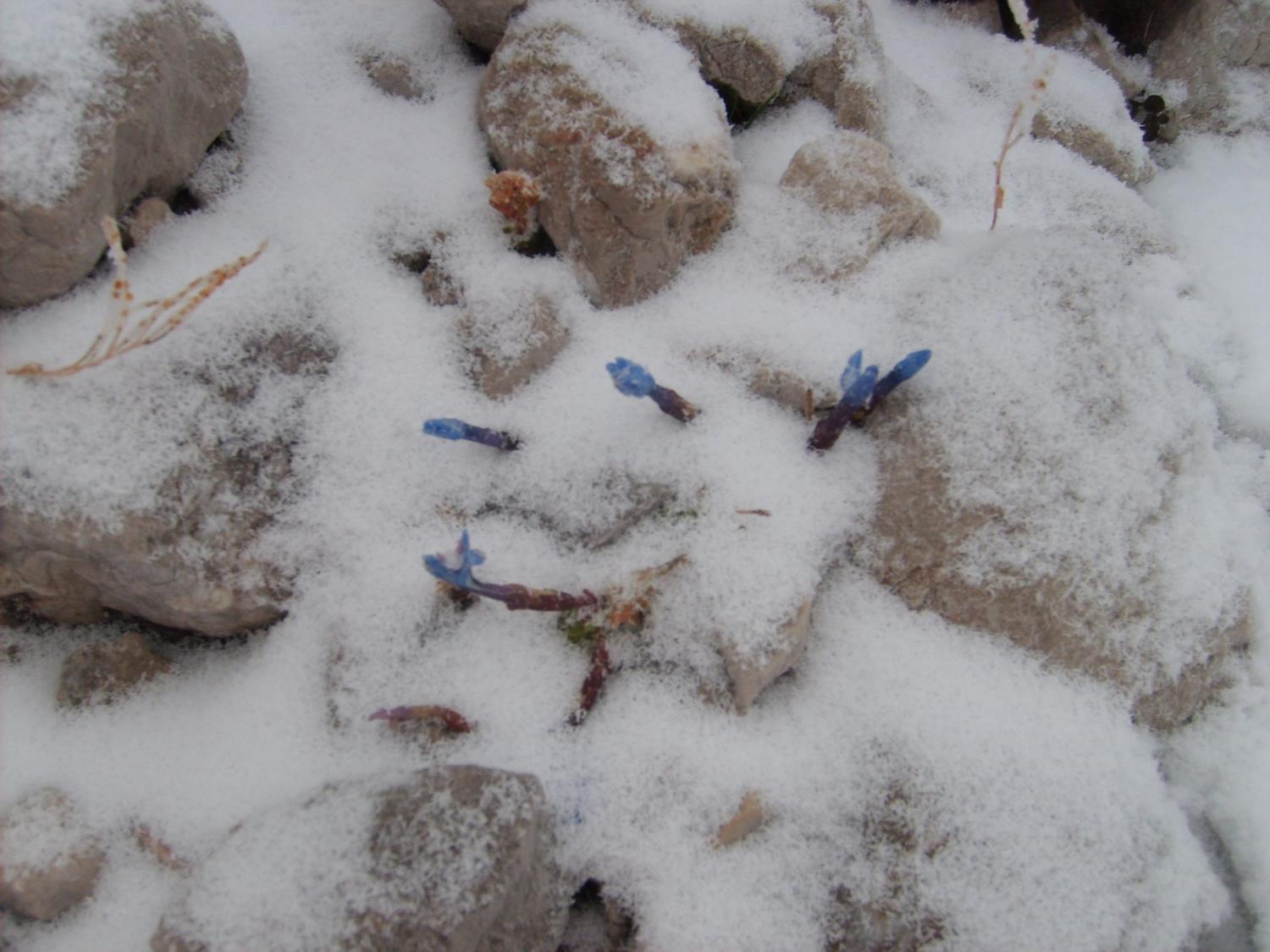 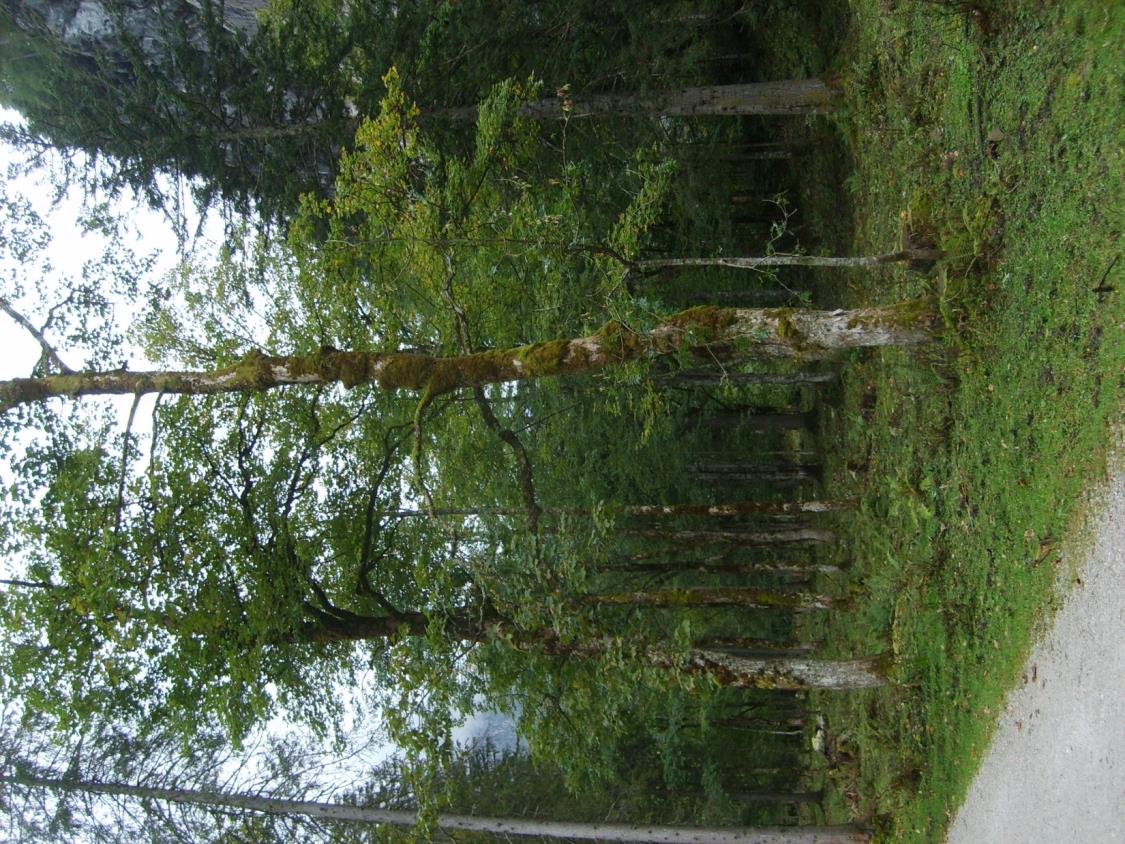 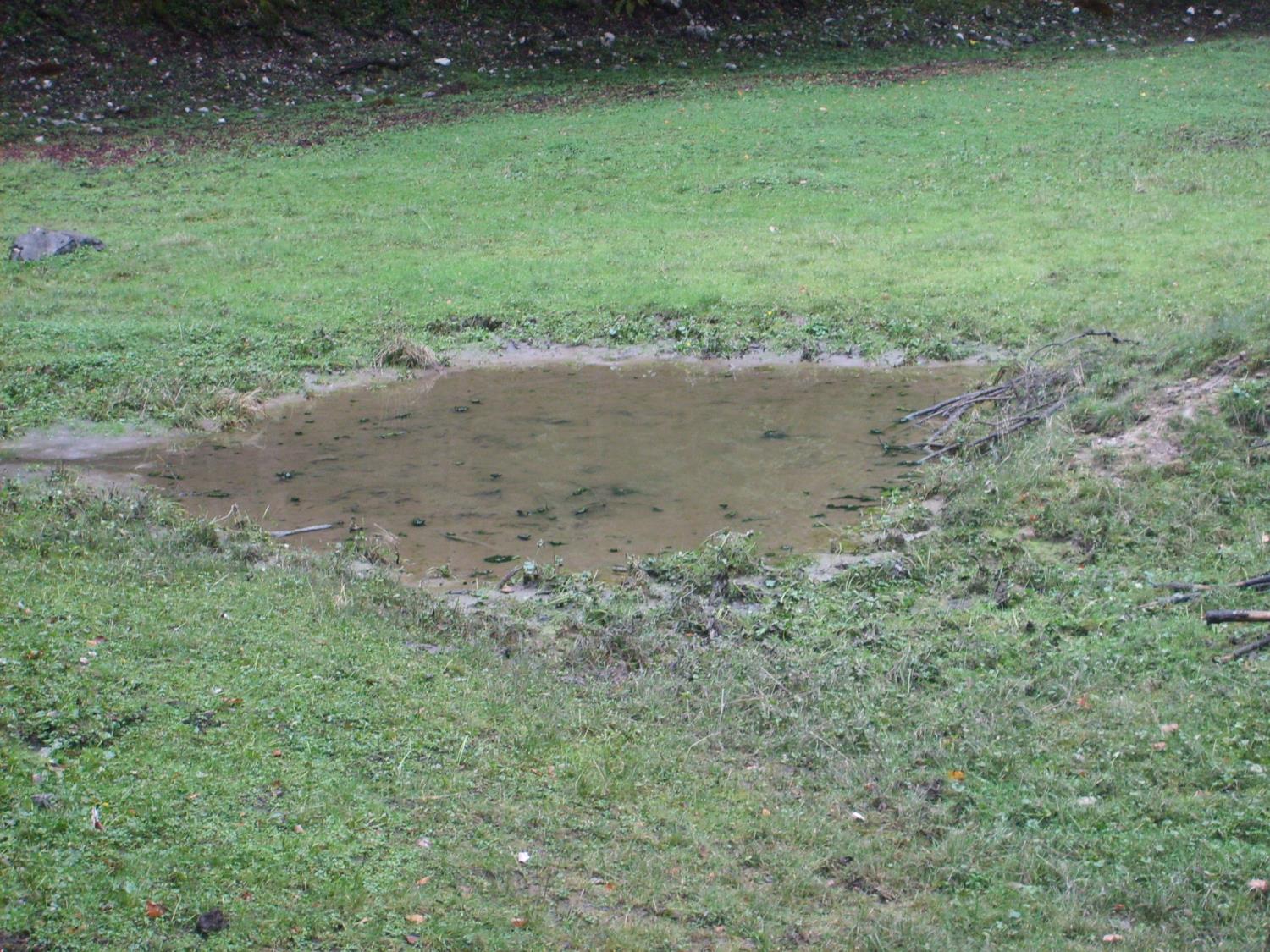 Ötscher
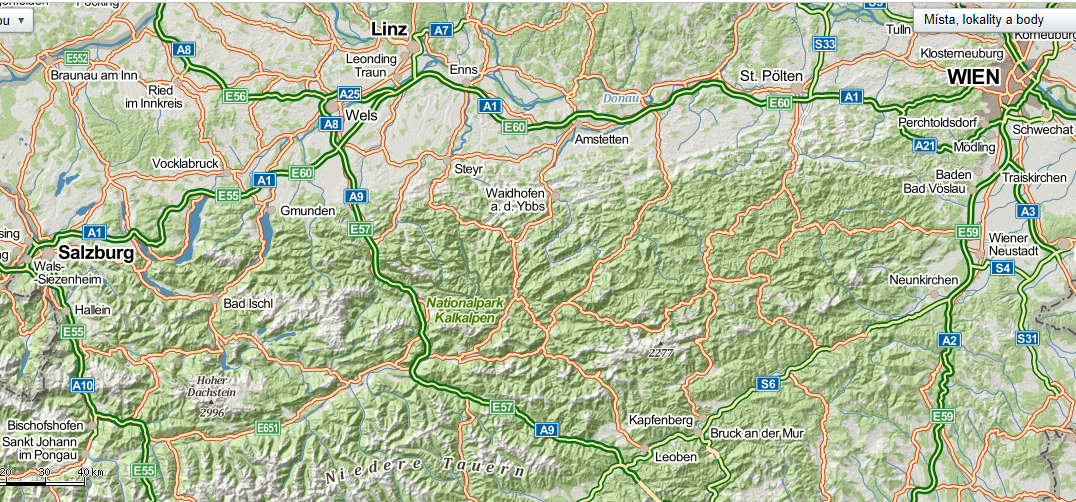 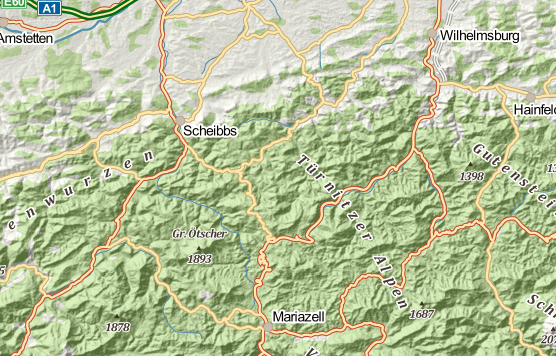 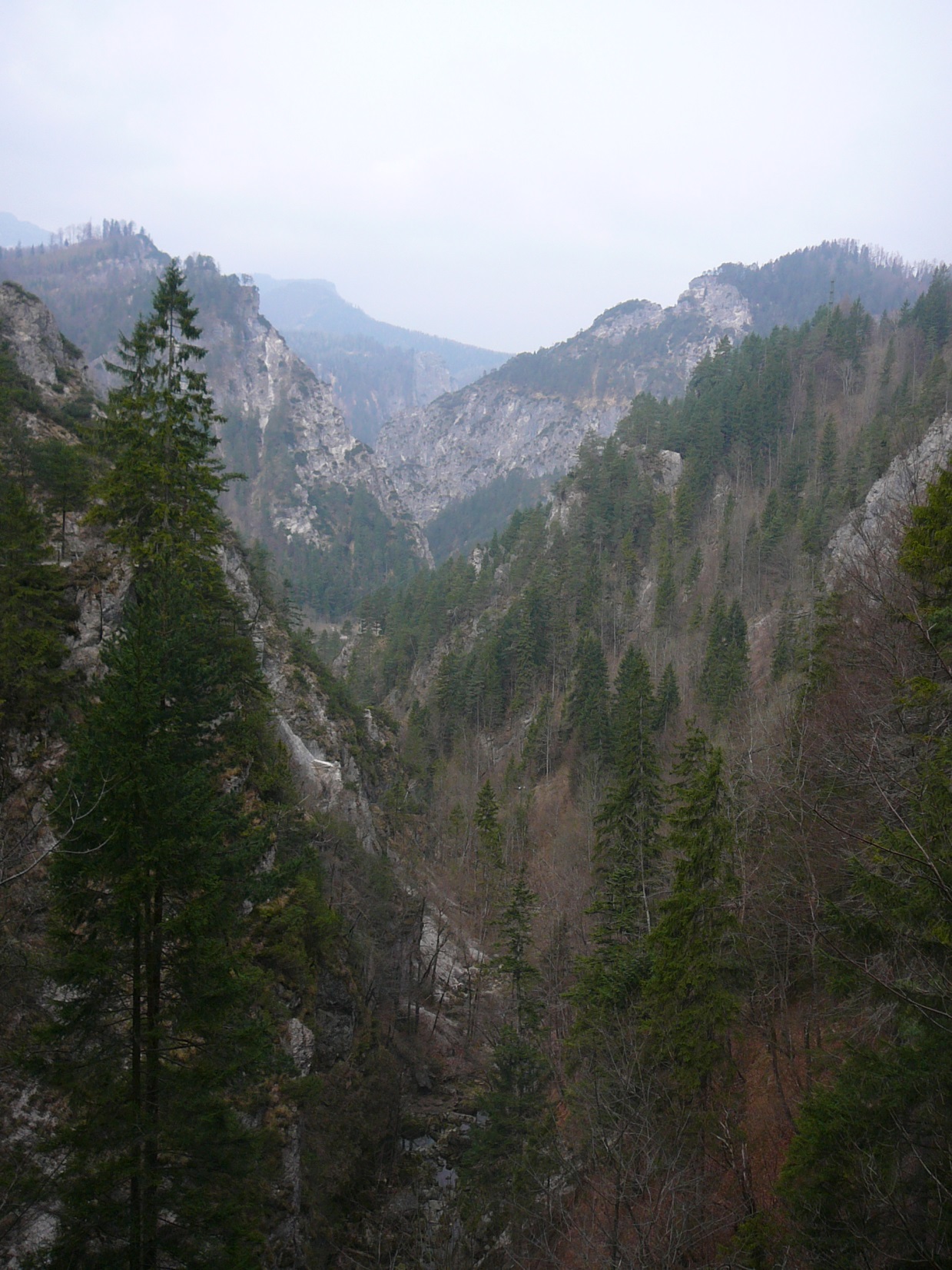 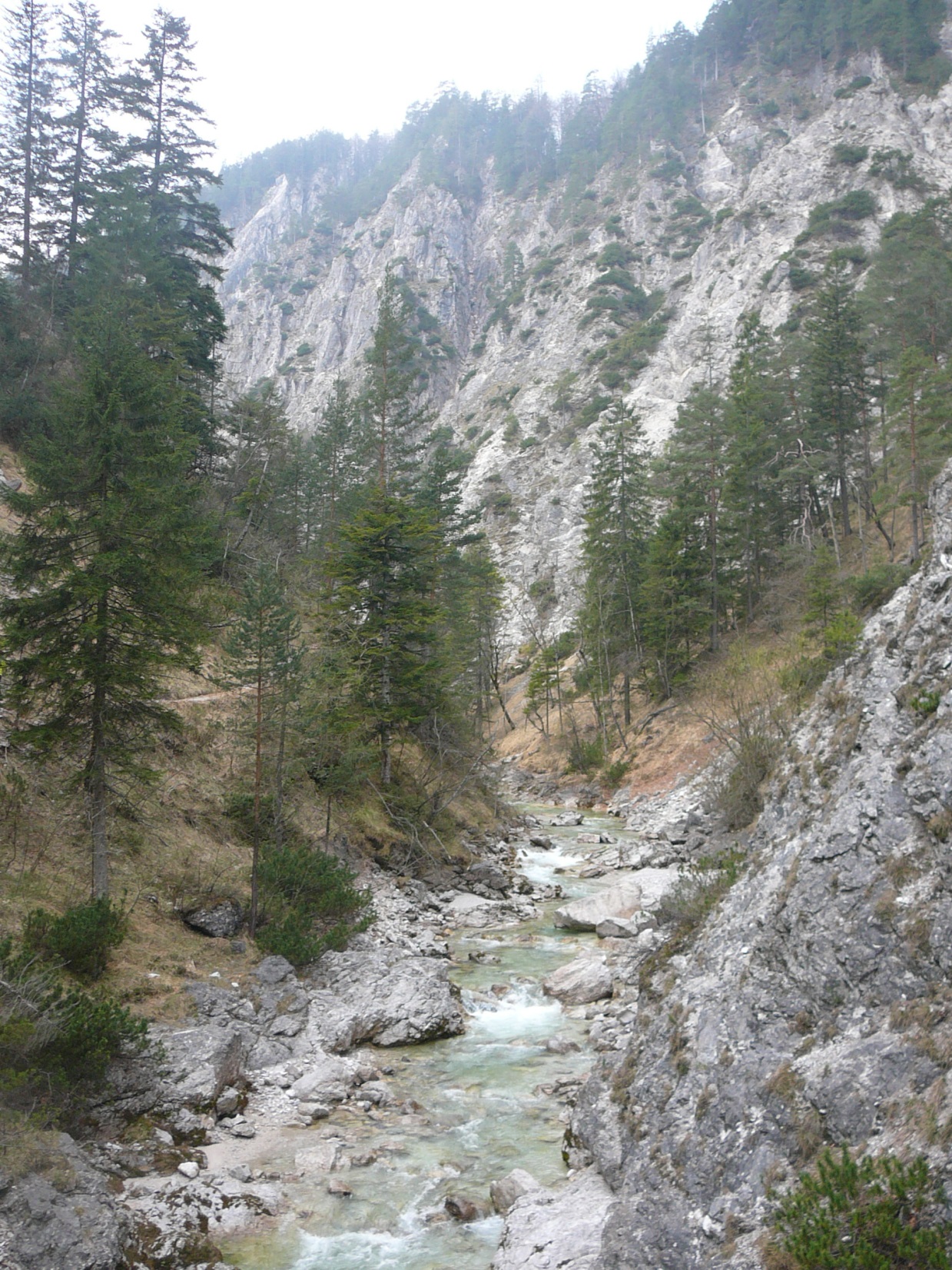 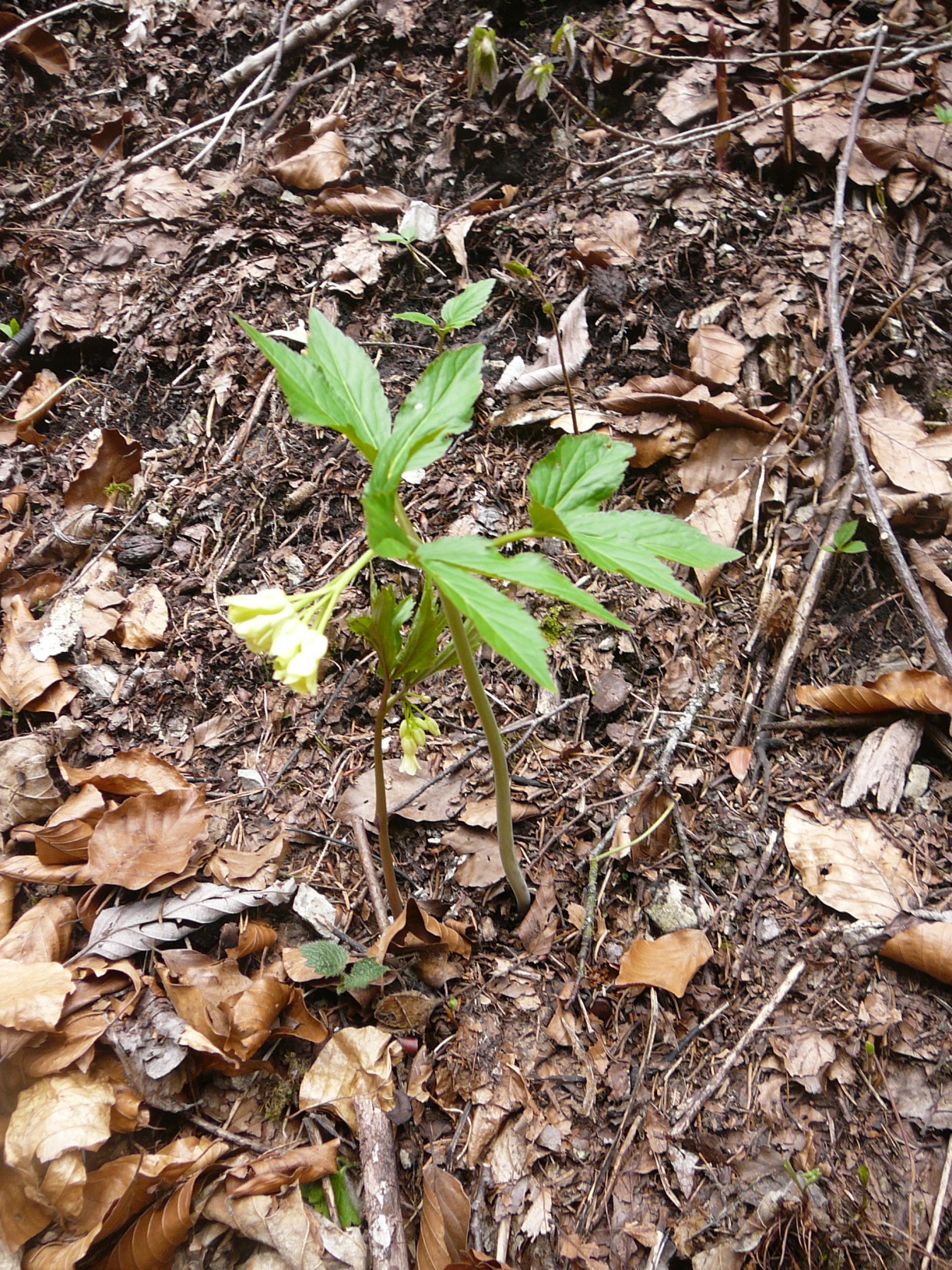 Dentaria enneaphyllos
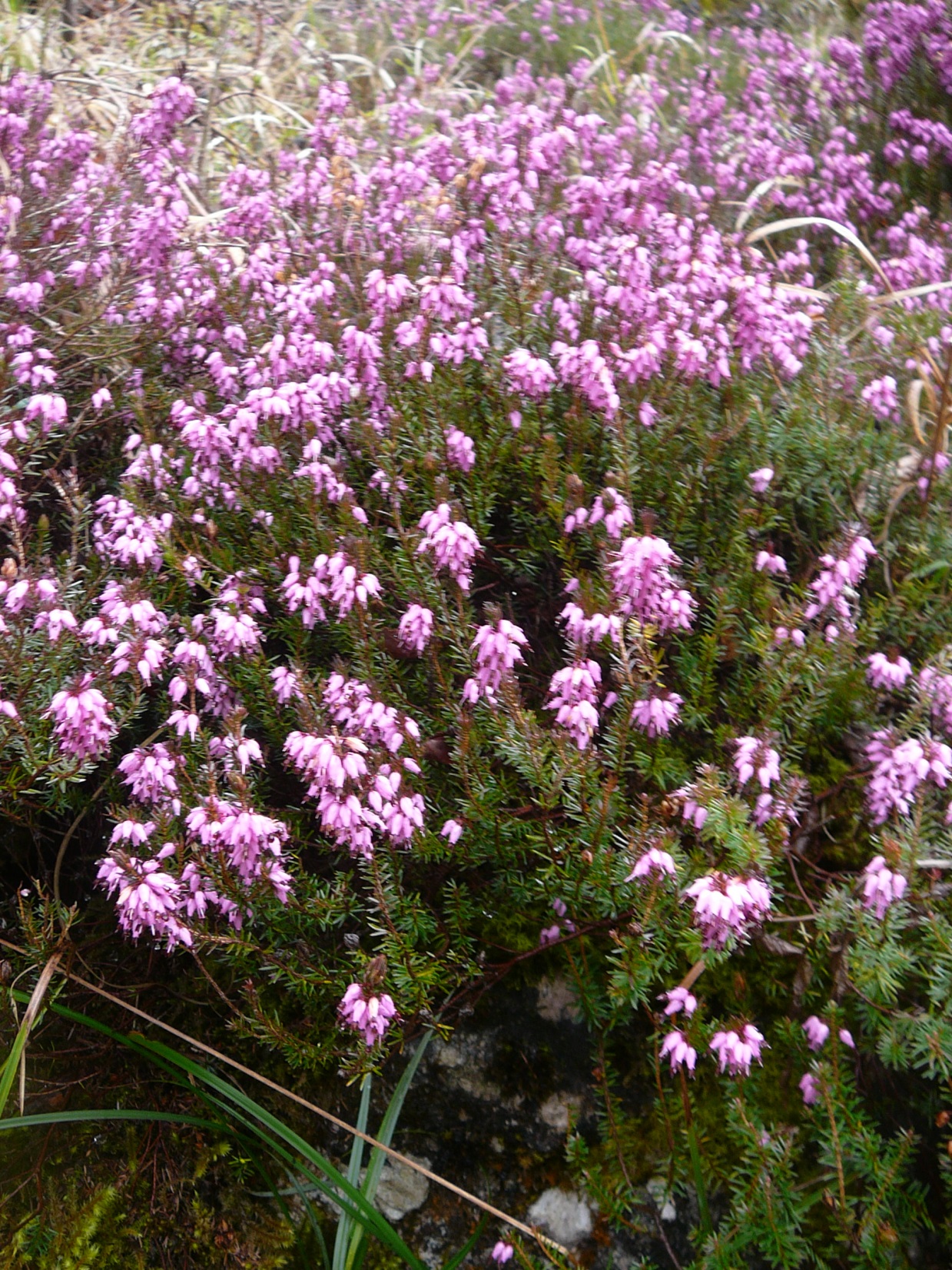 Erica carnea
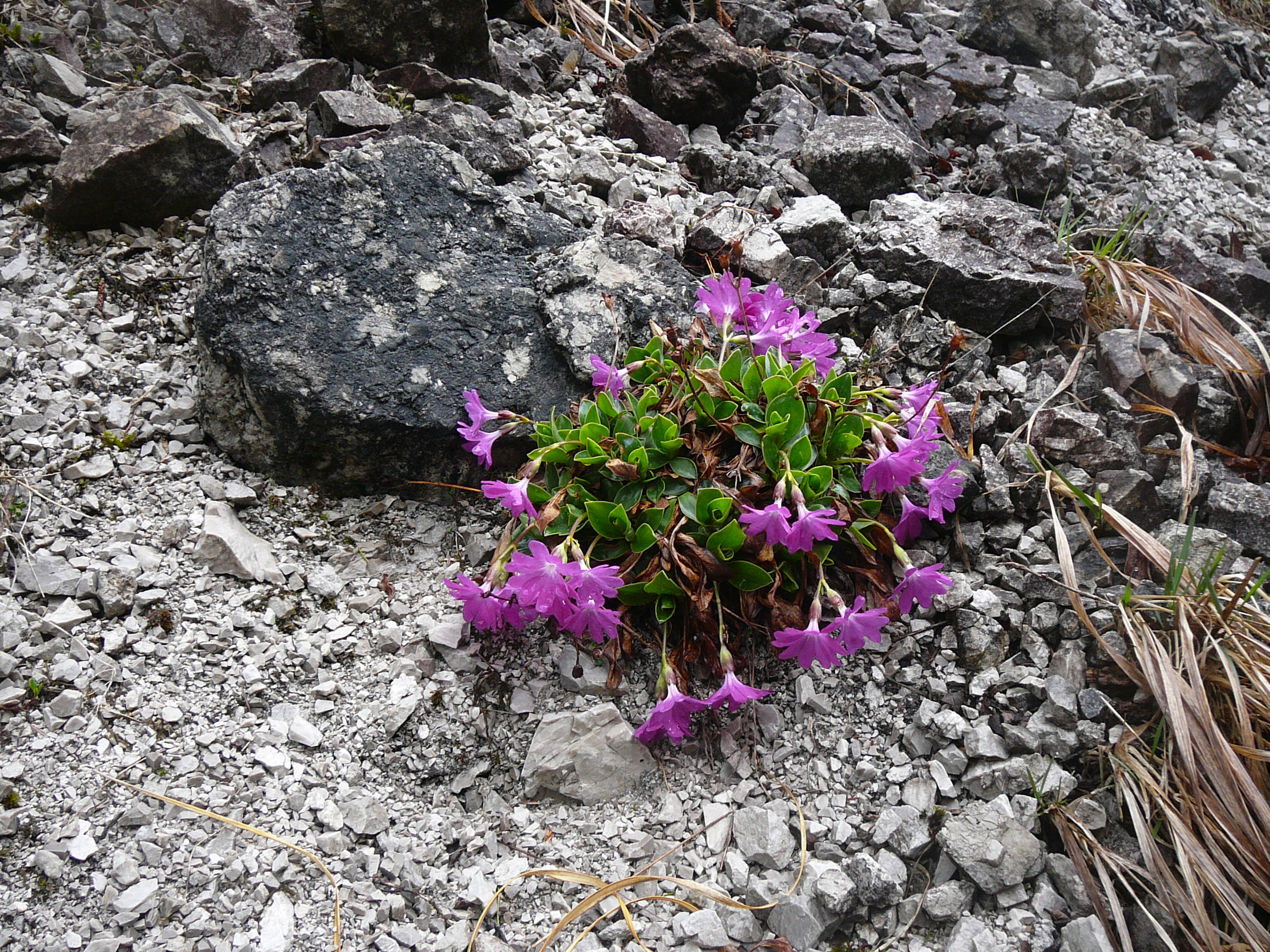 Primula clusiana
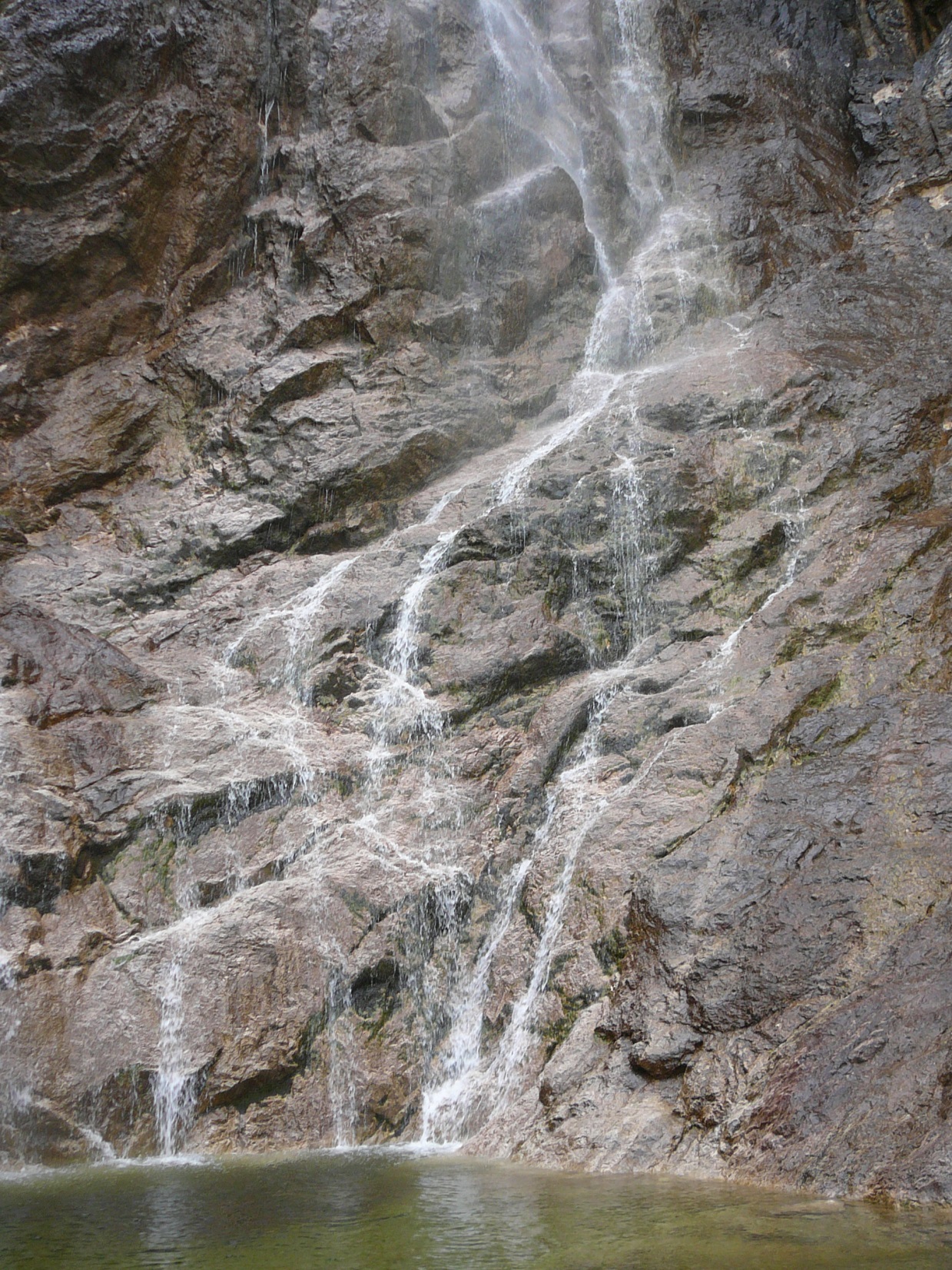 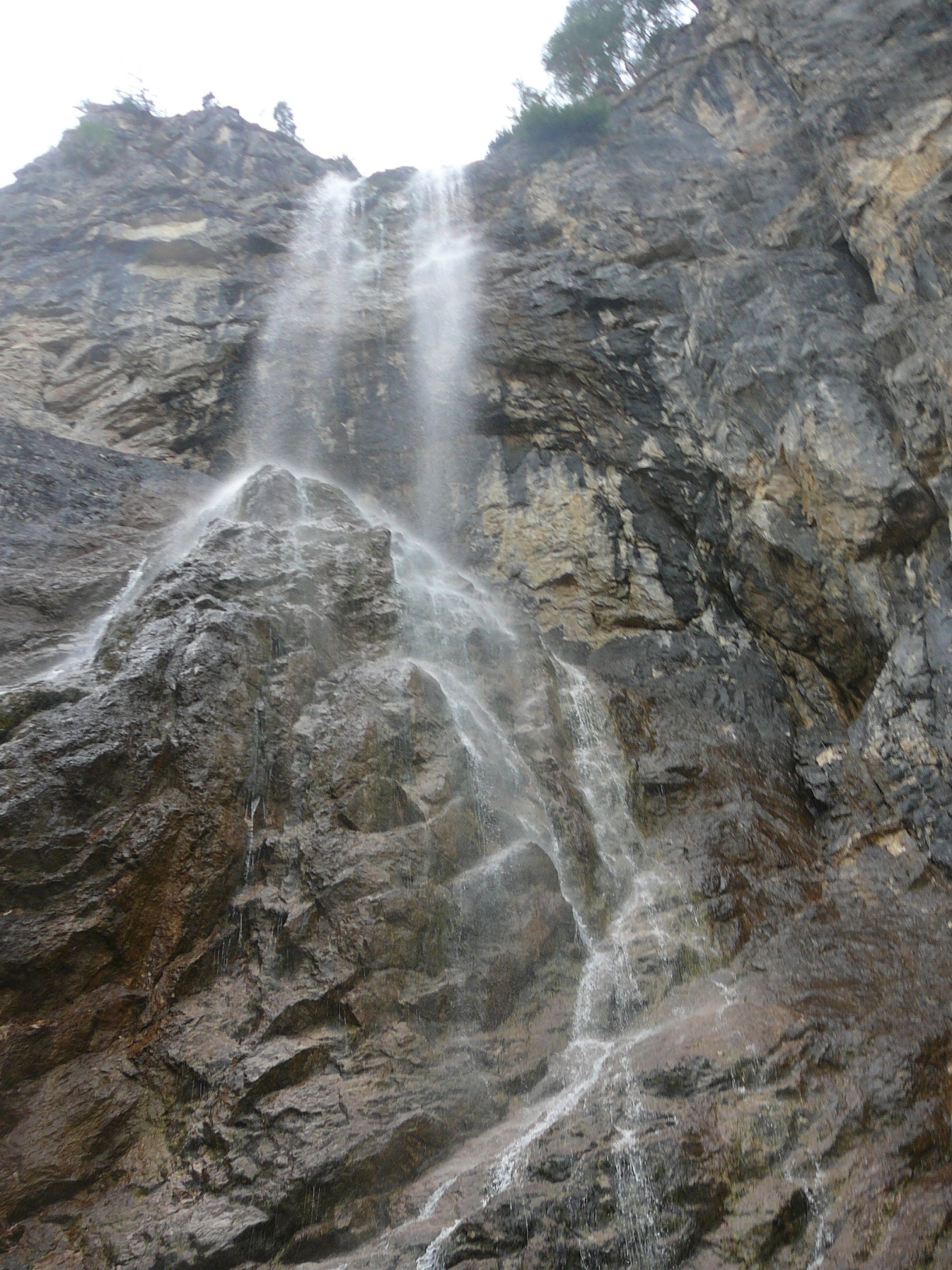 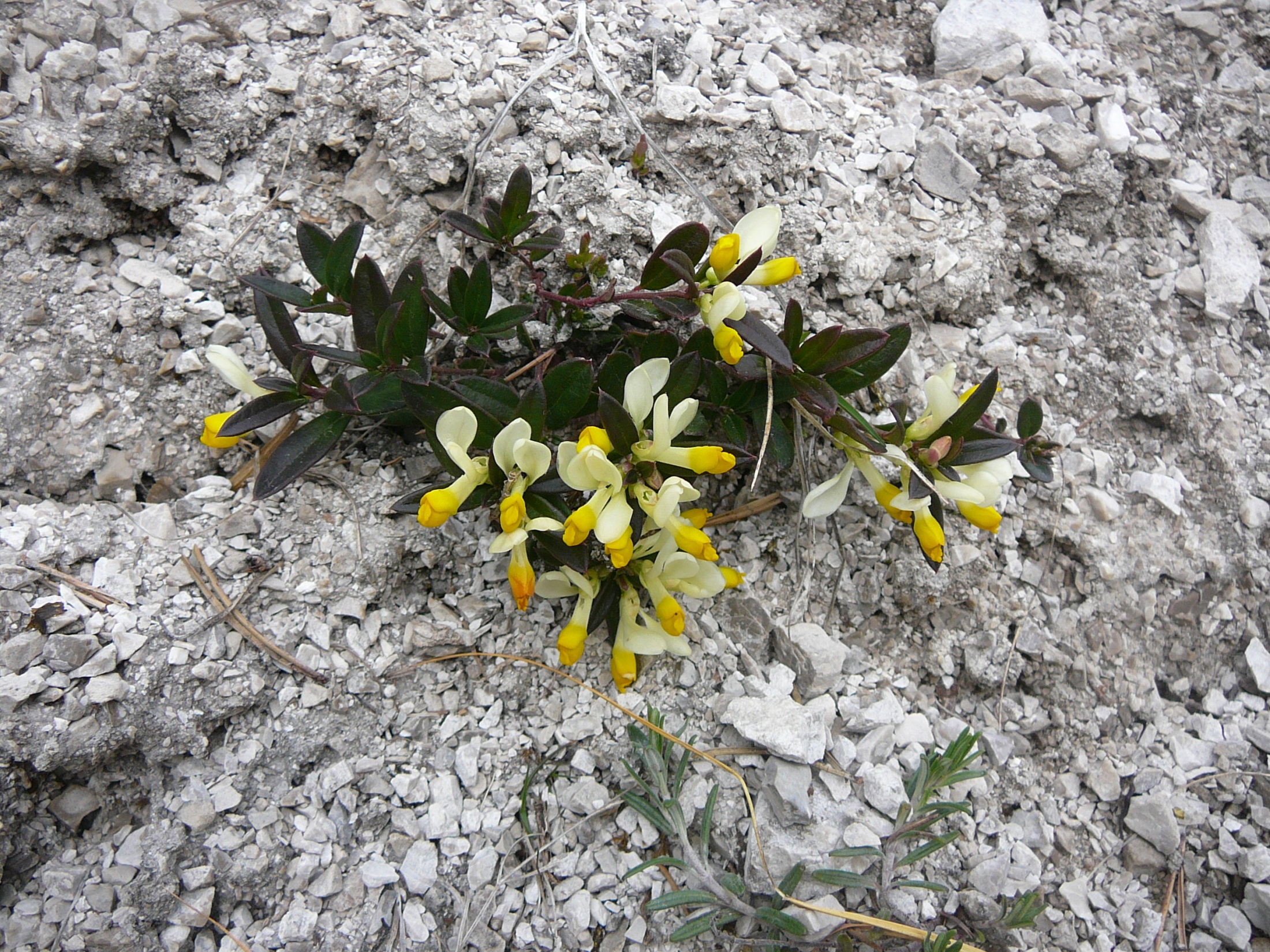 Chamaebuxus alpestris
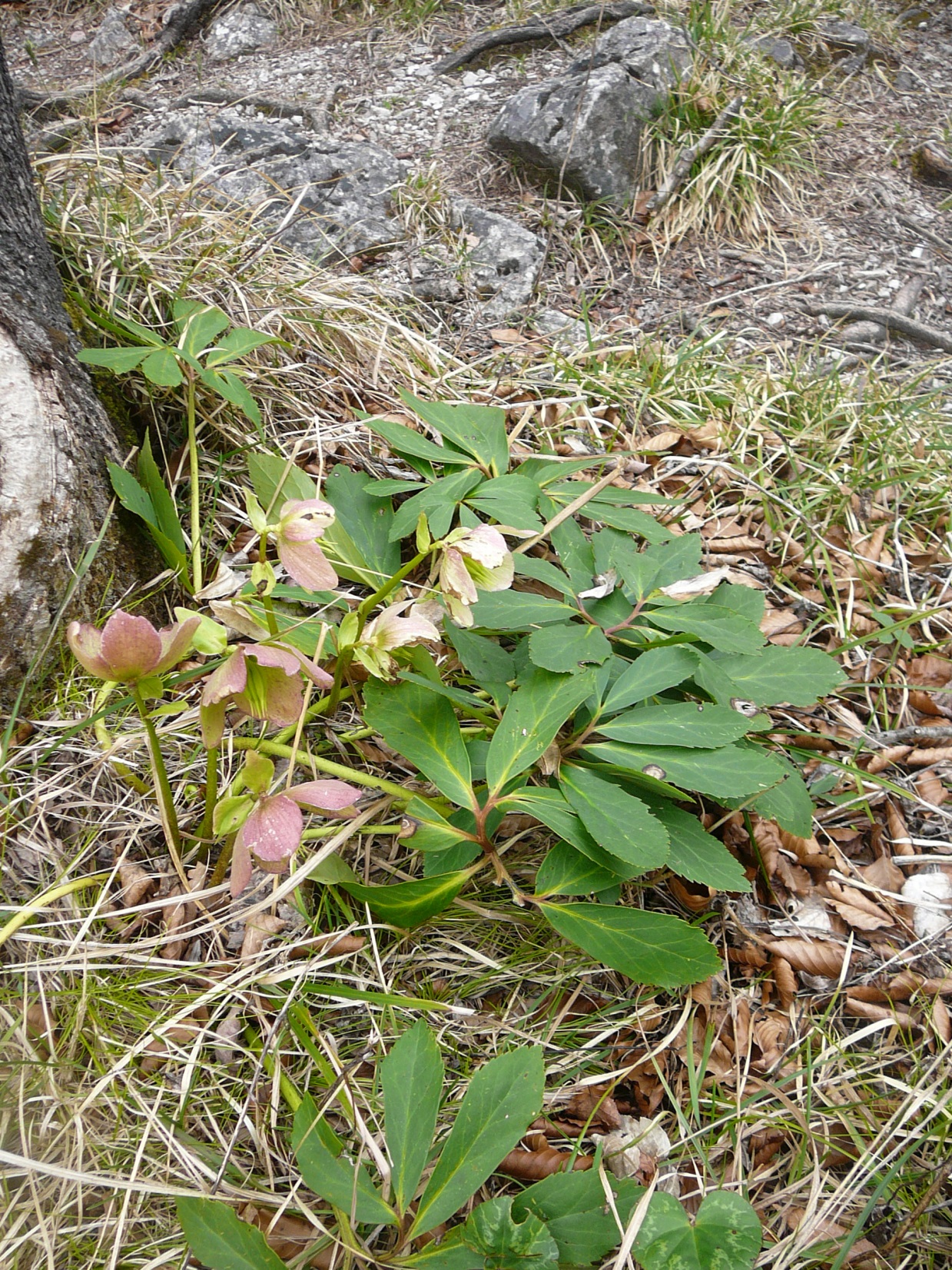 Helleborus niger
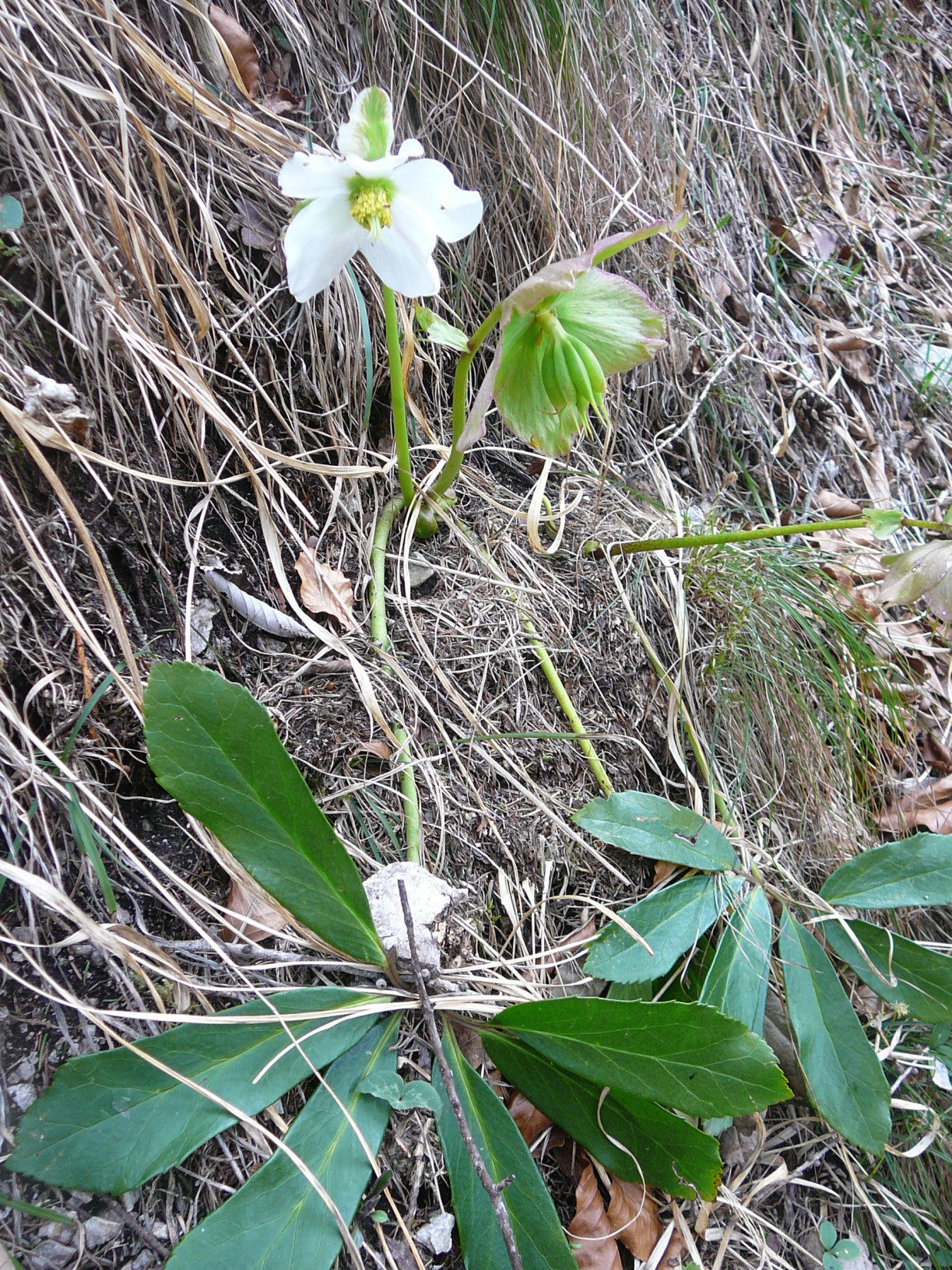 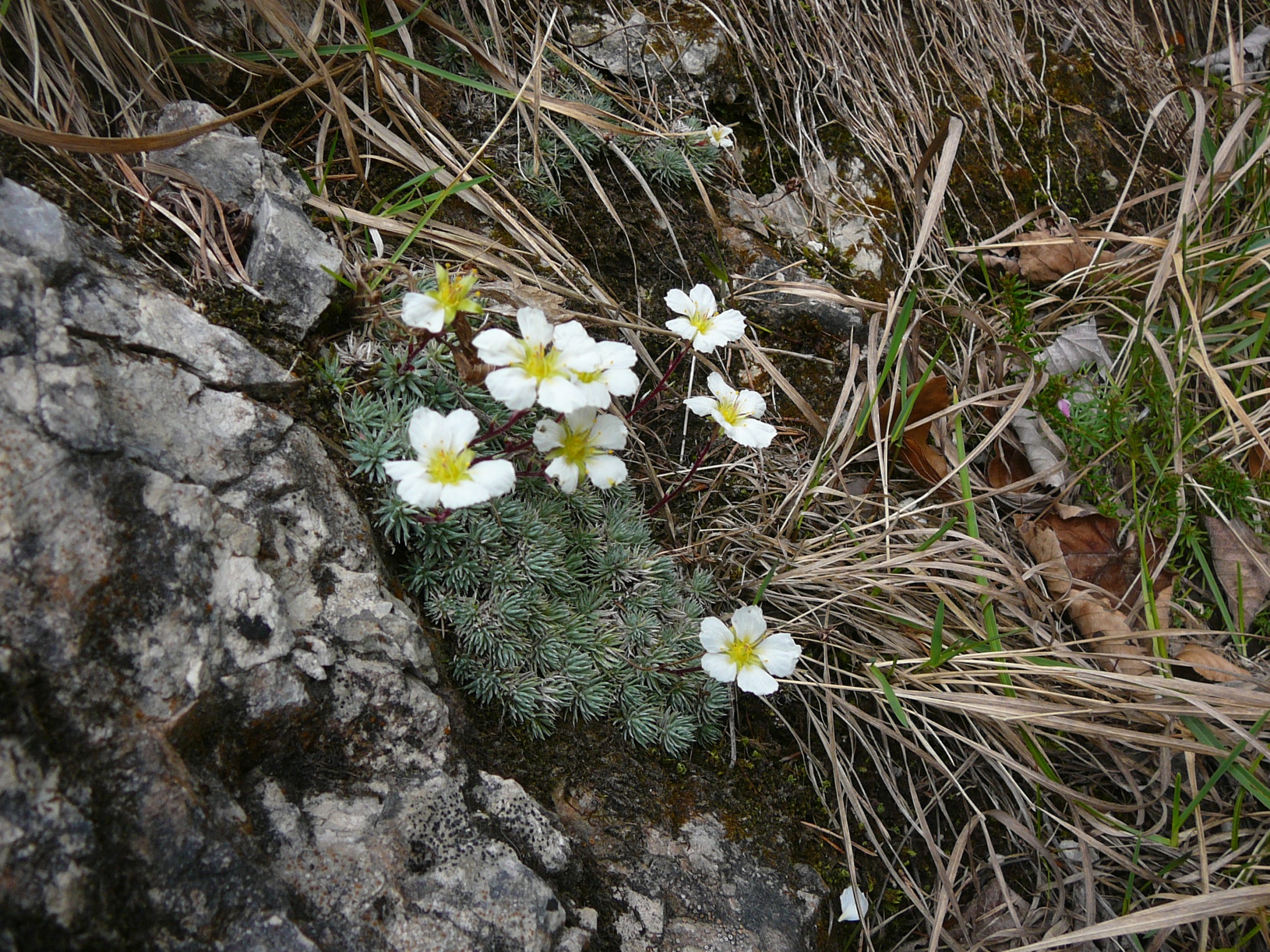 Saxifraga burseriana
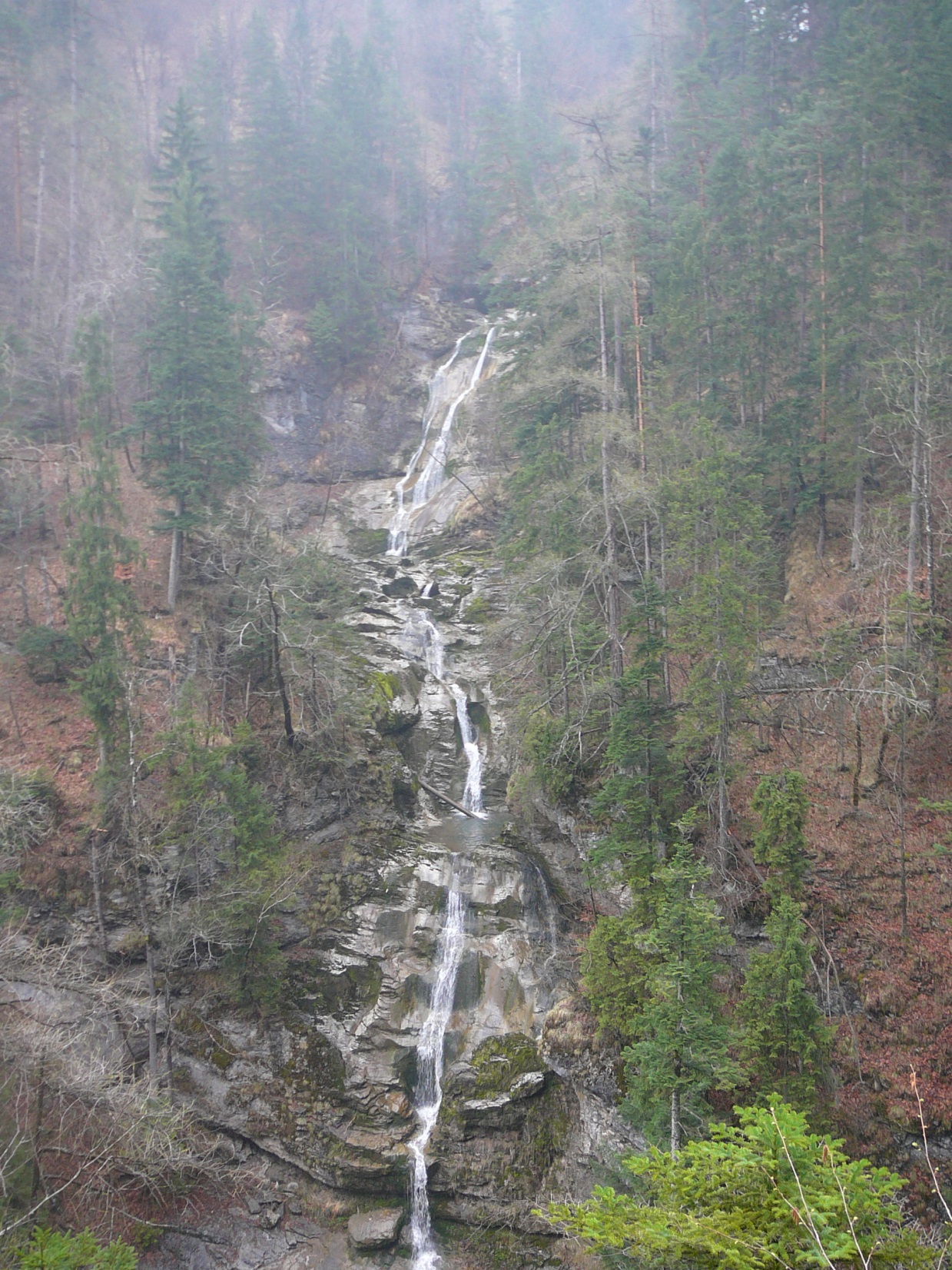 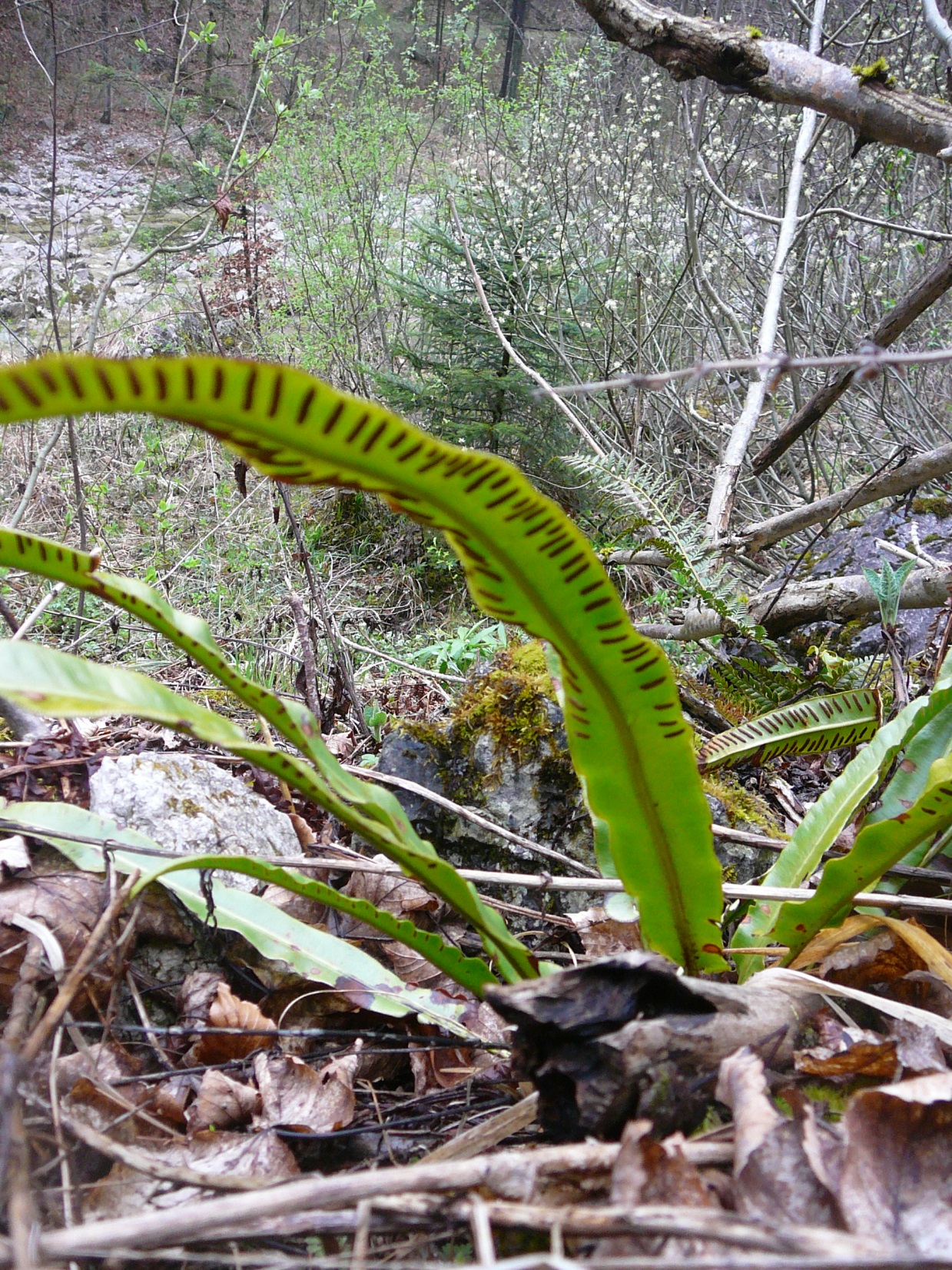 Phyllitis scolopendrium
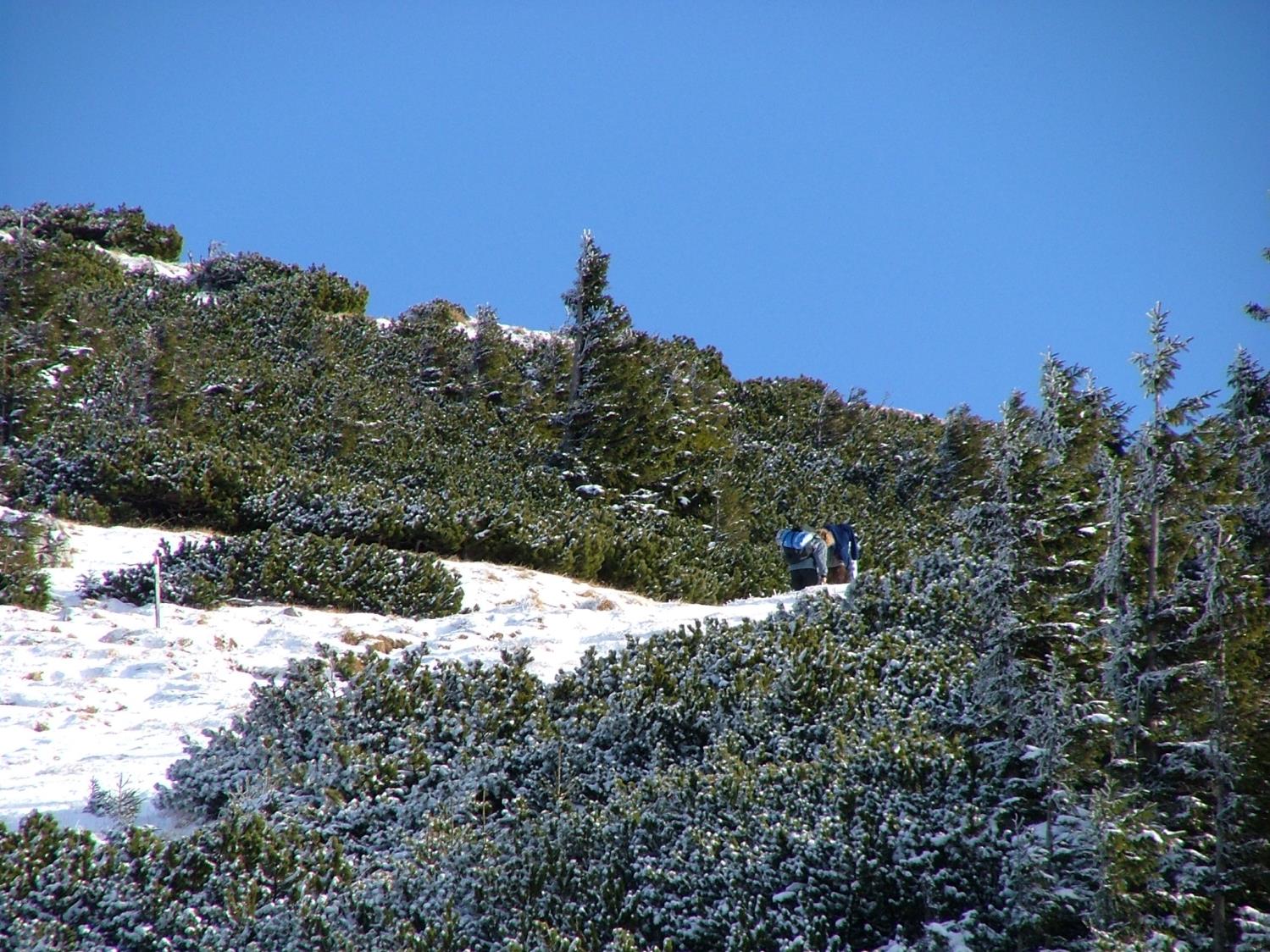 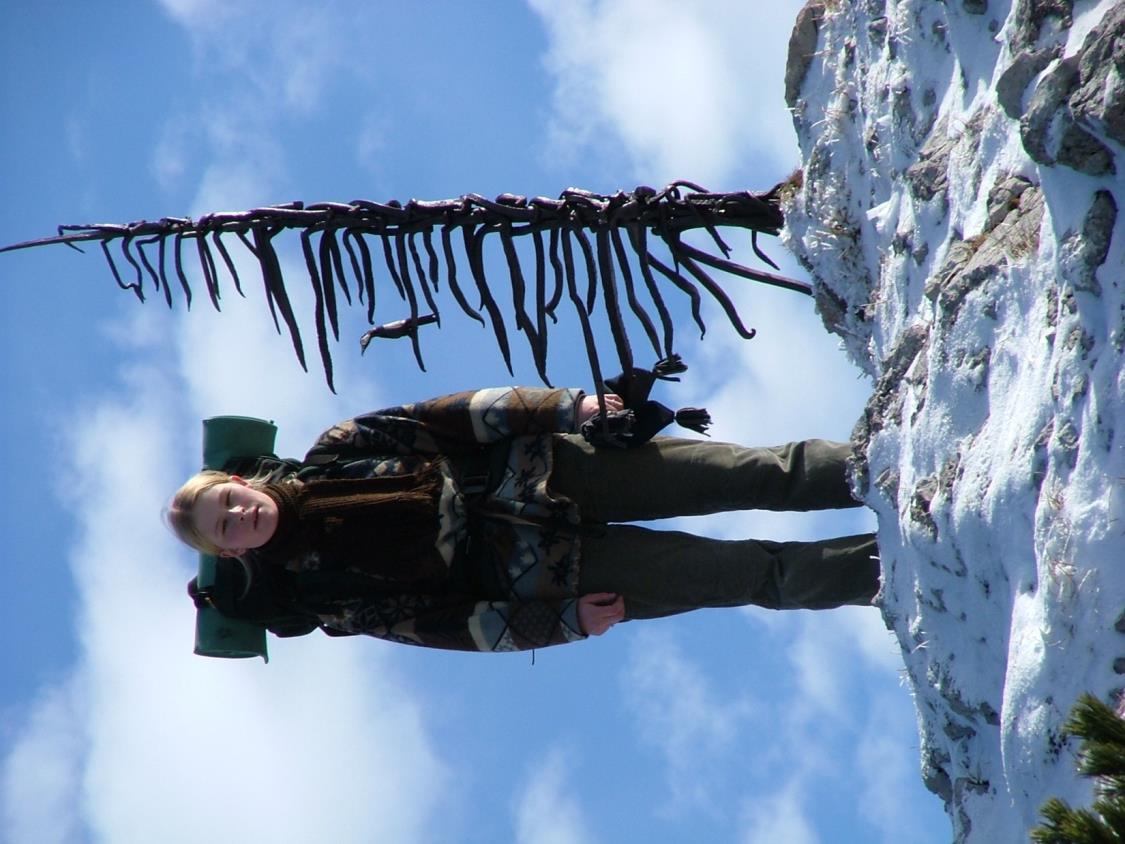 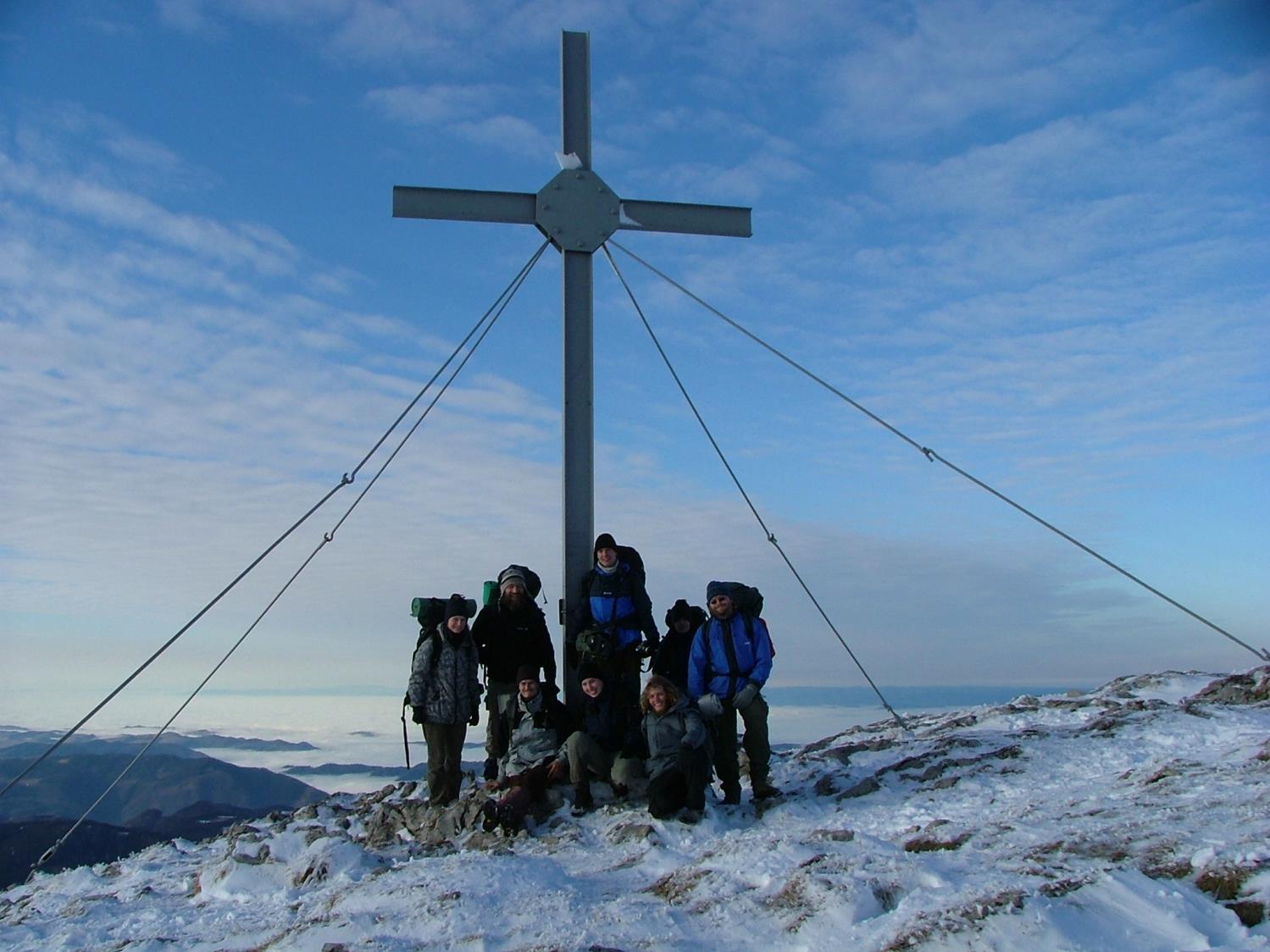 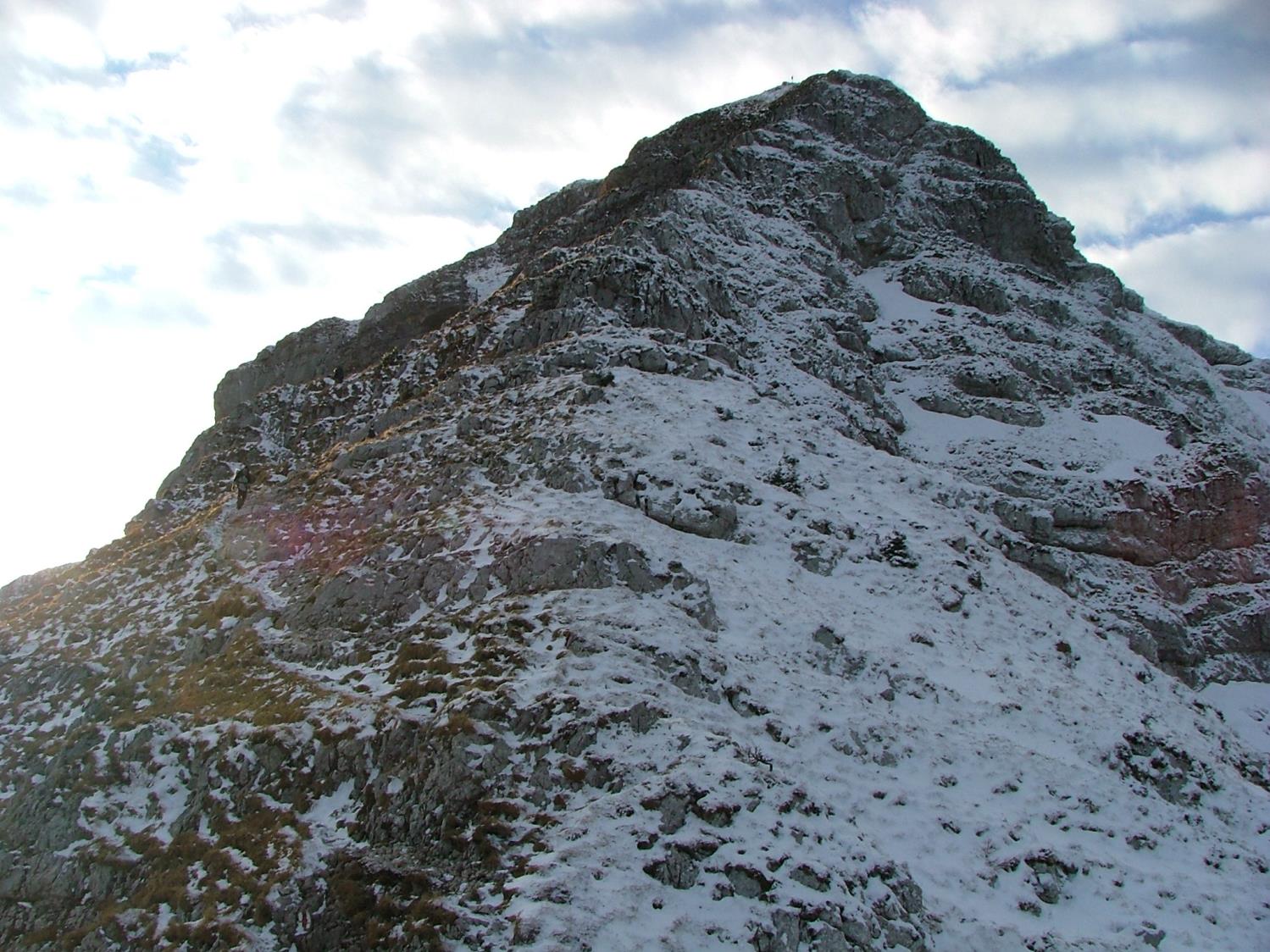 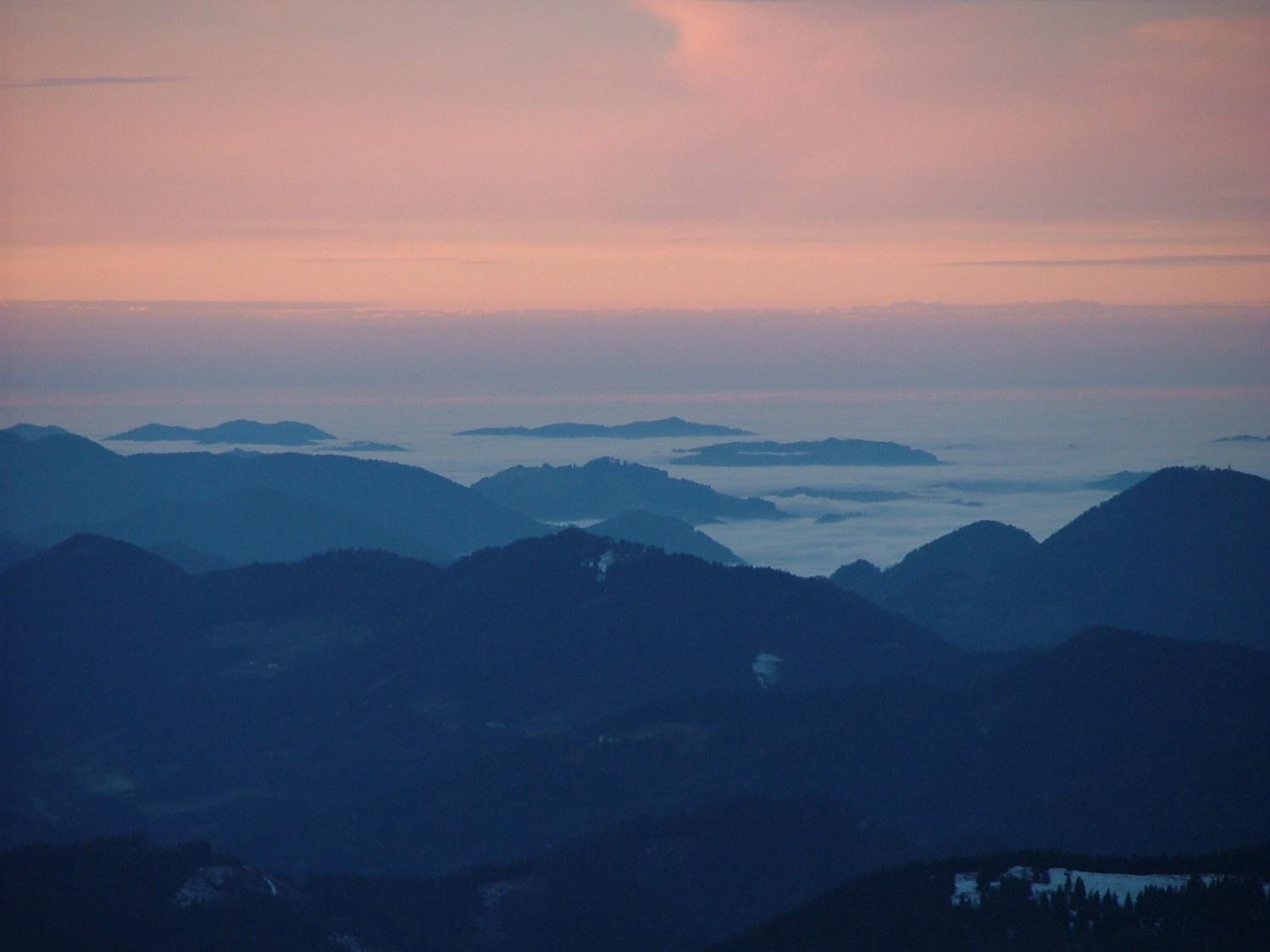 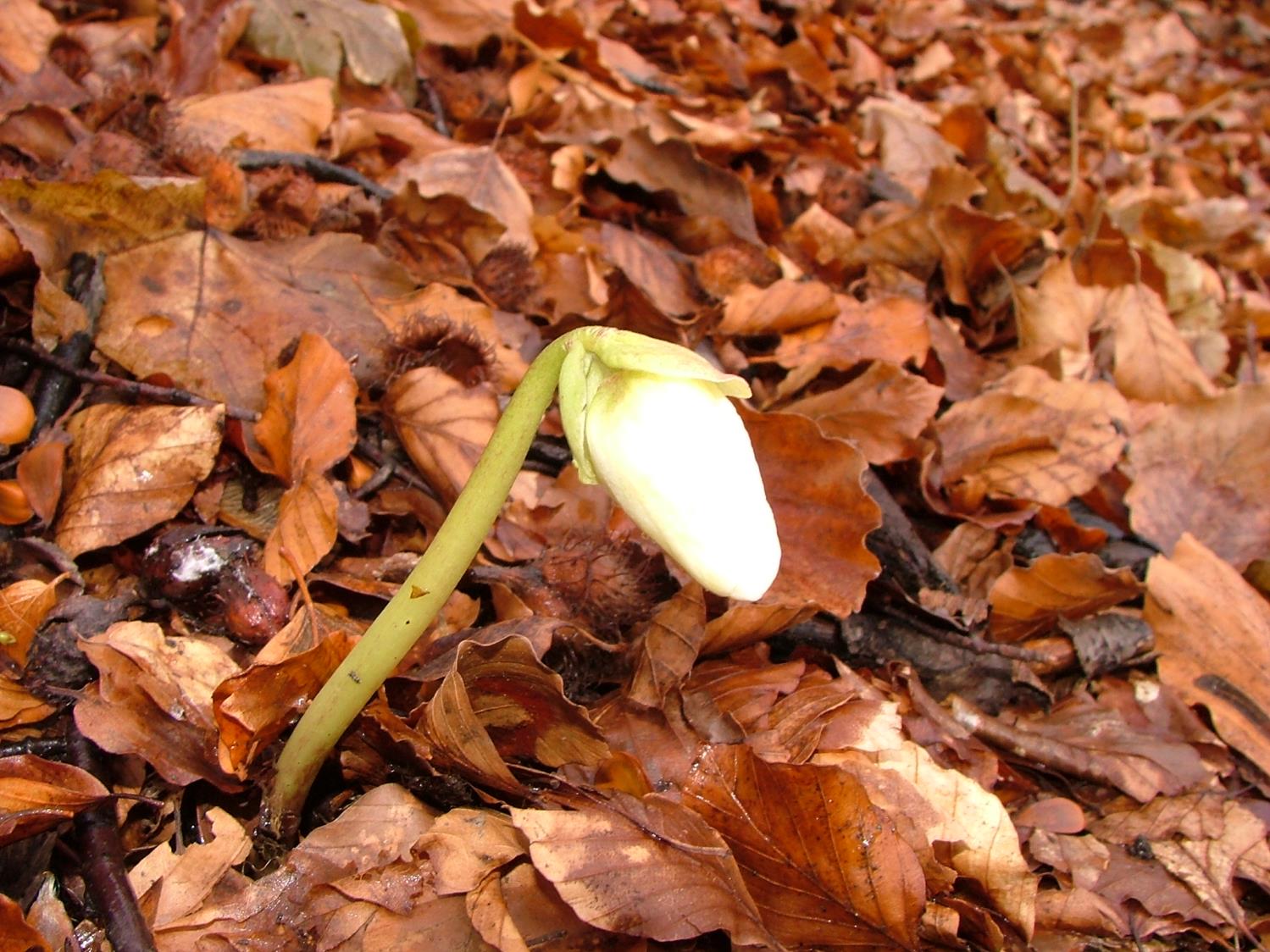 Helleborus niger
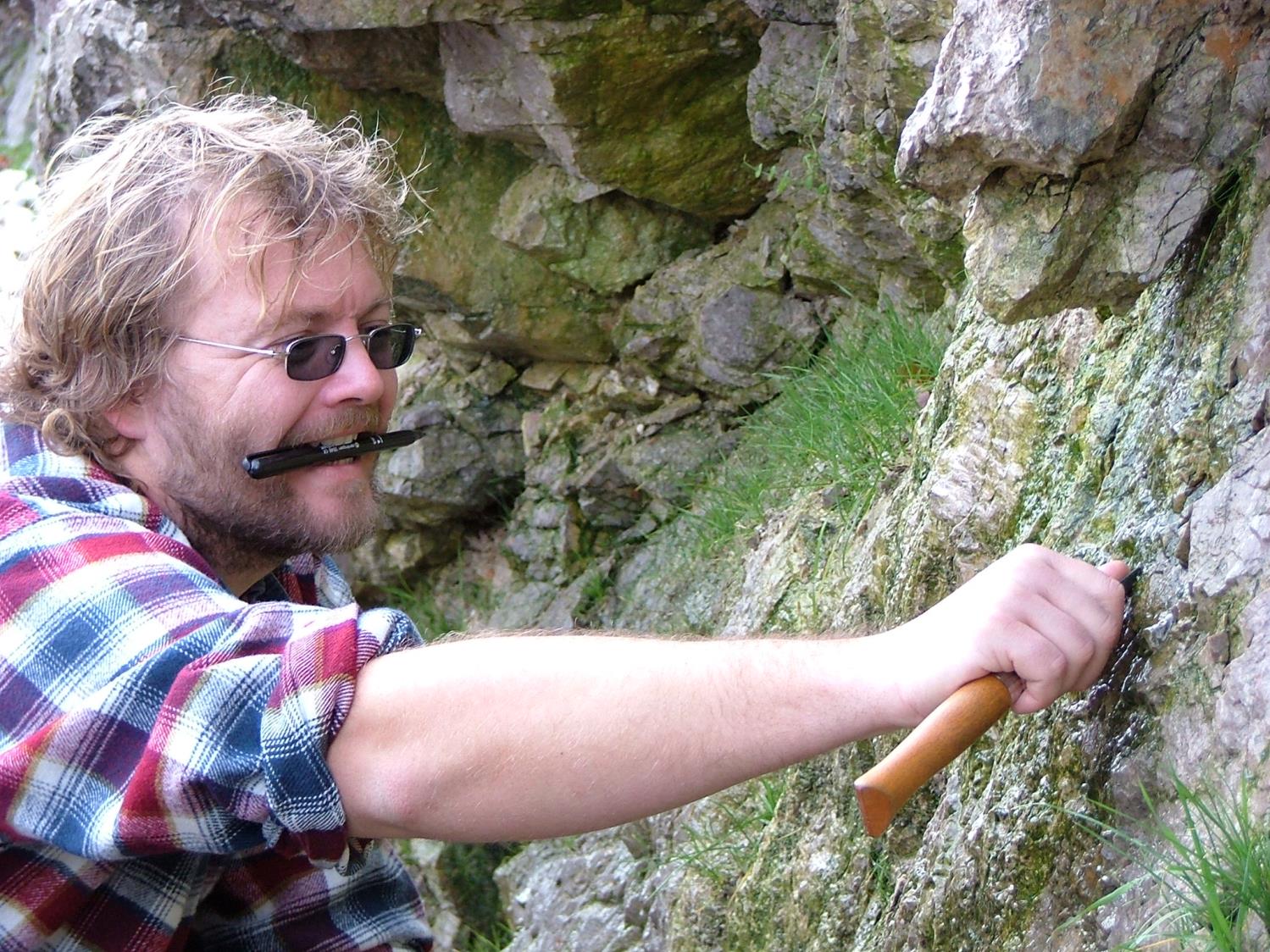 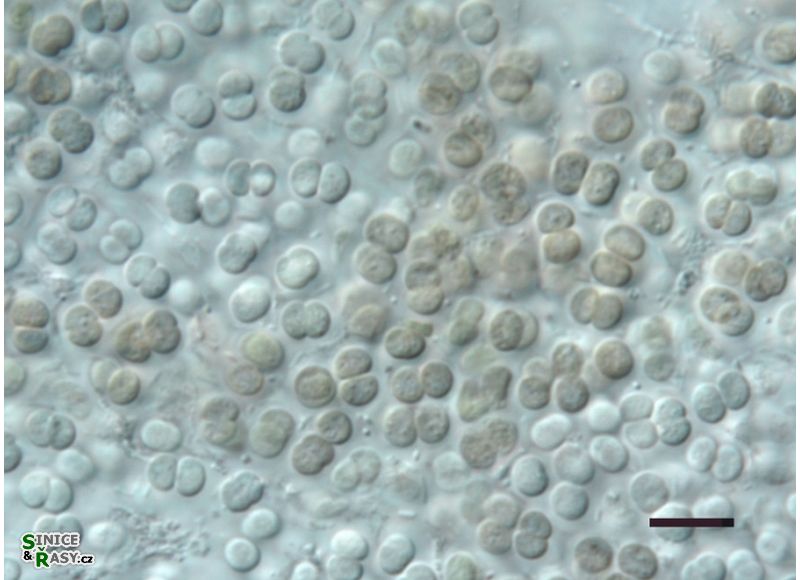 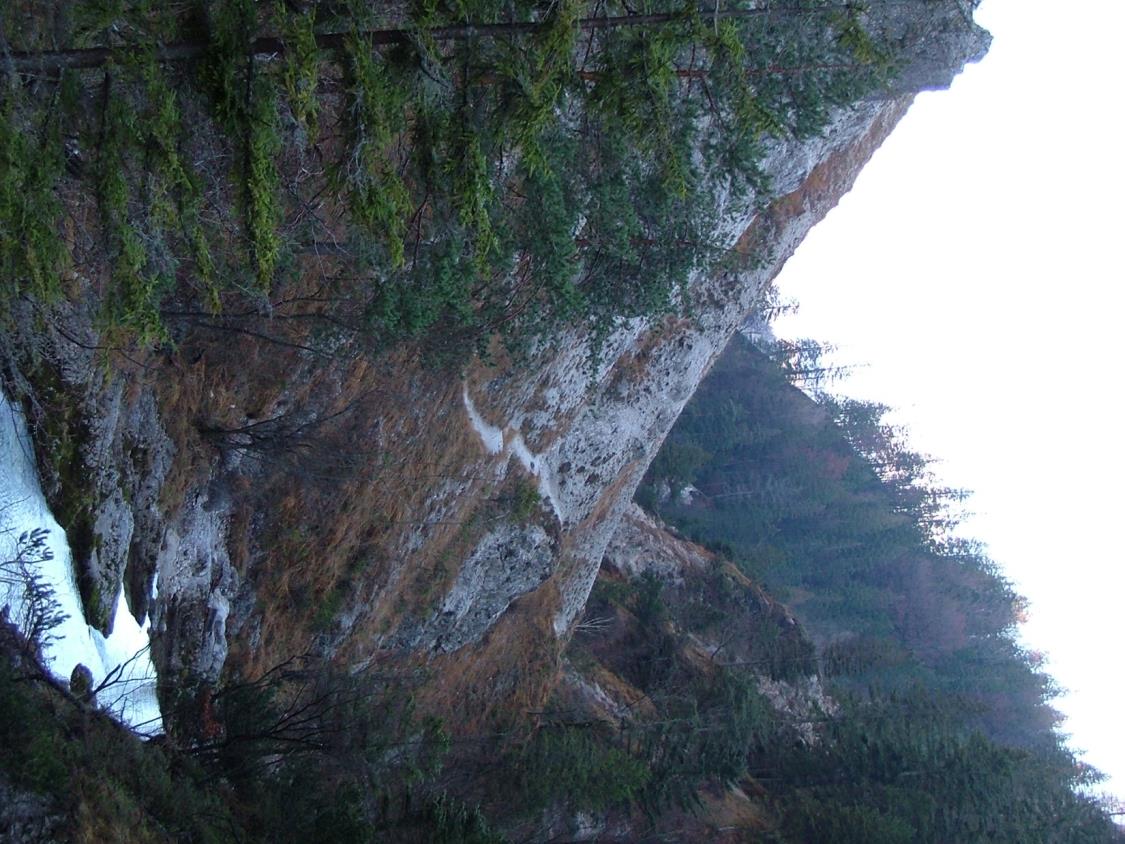 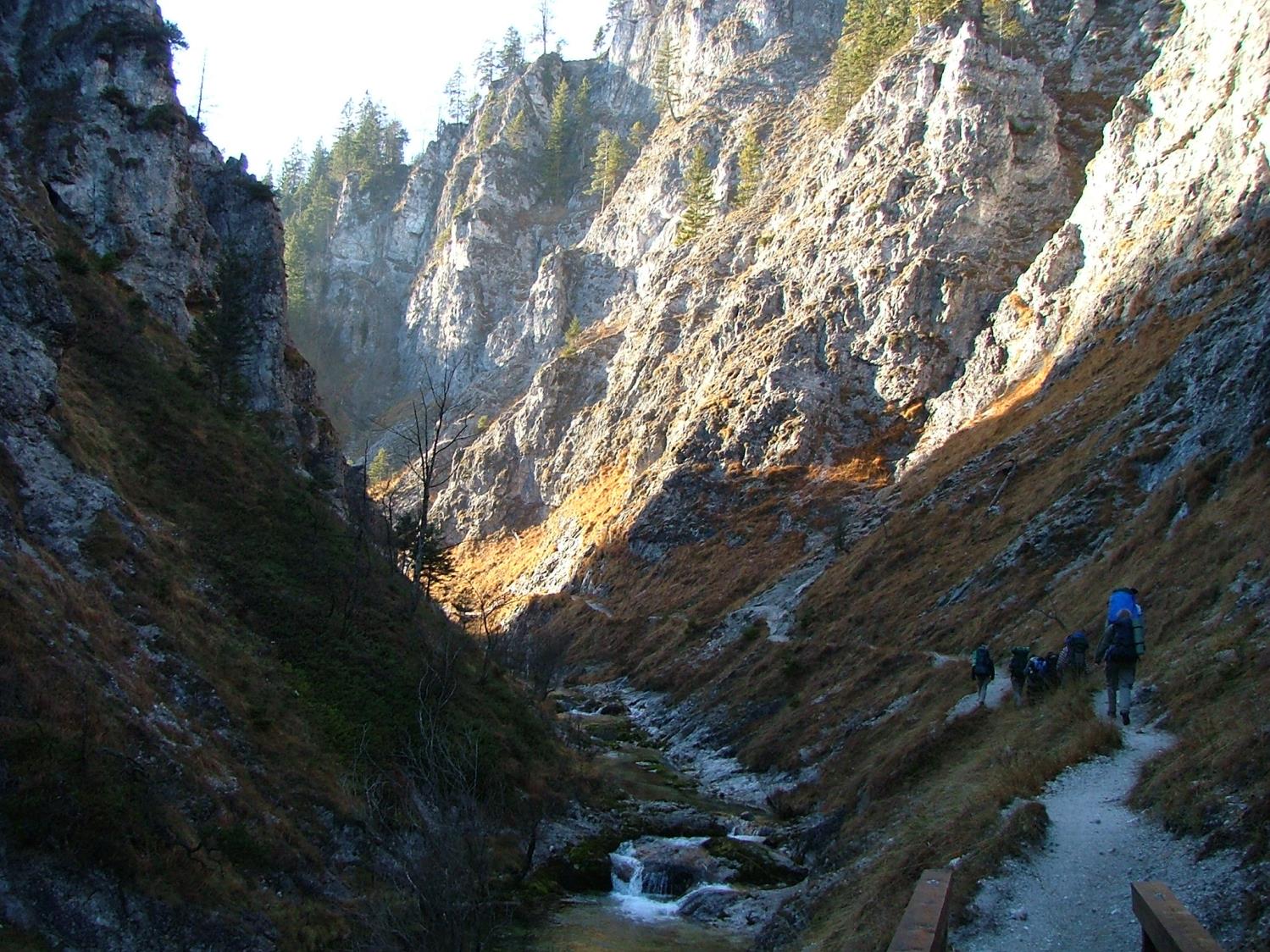 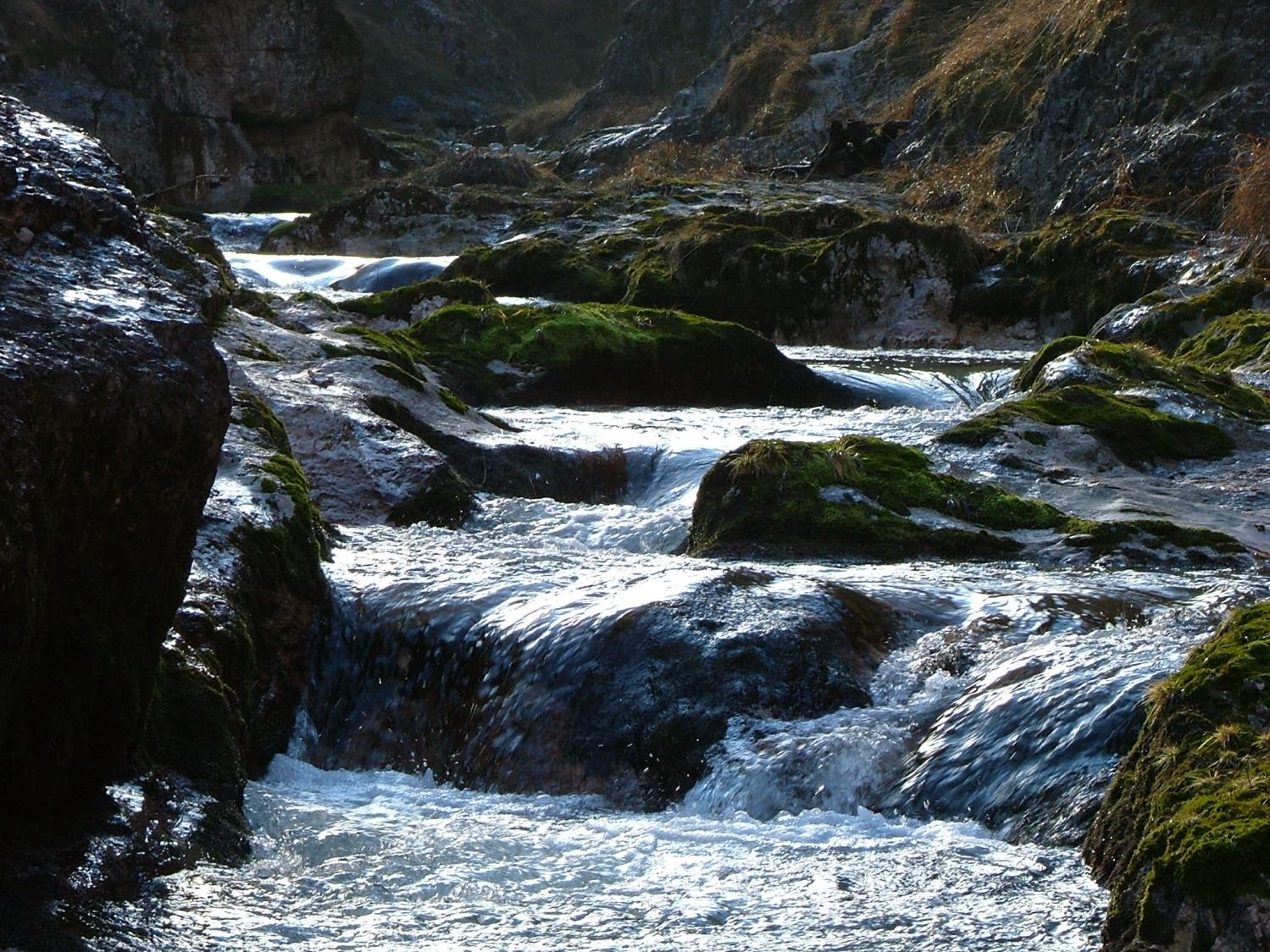 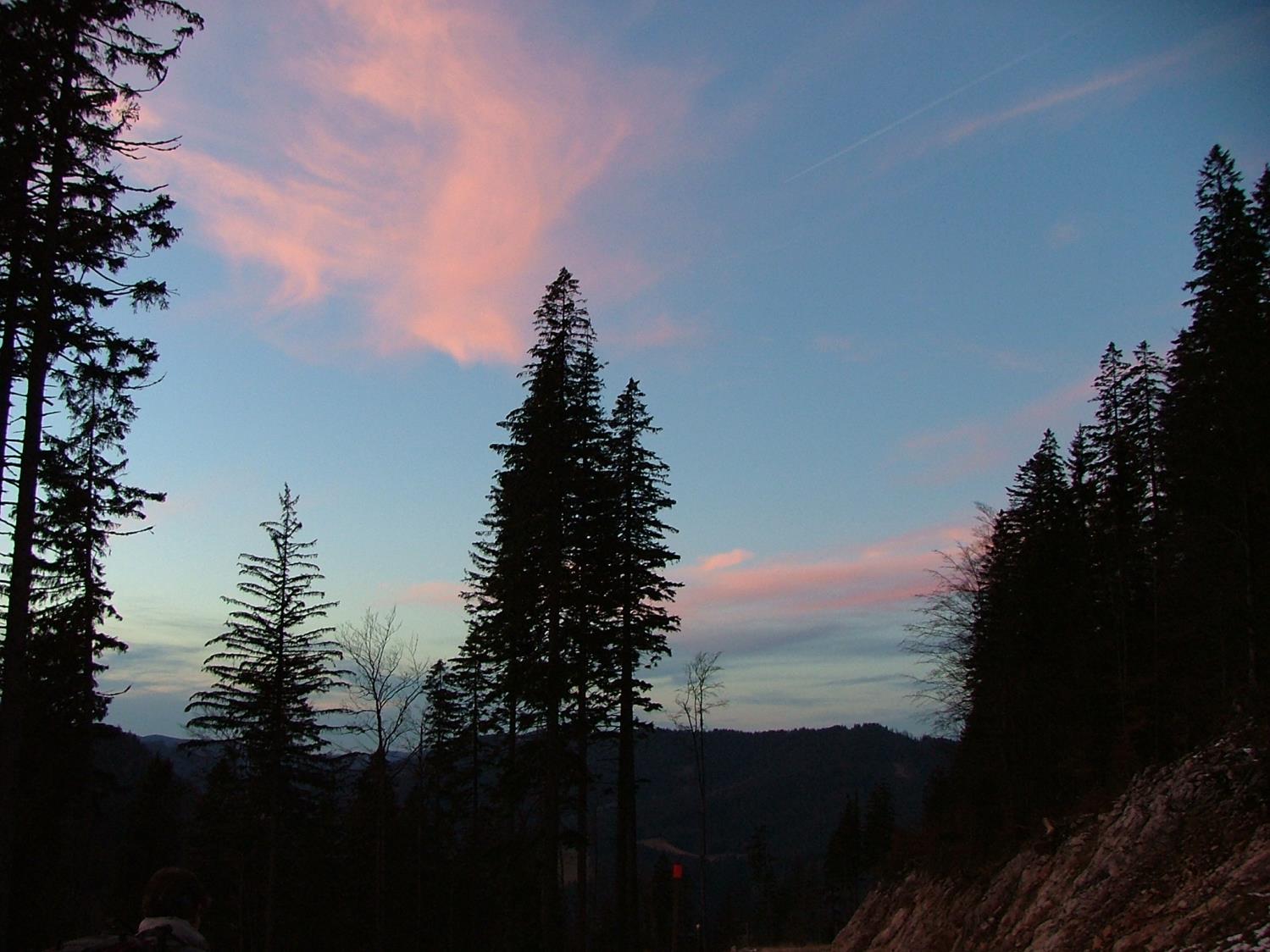